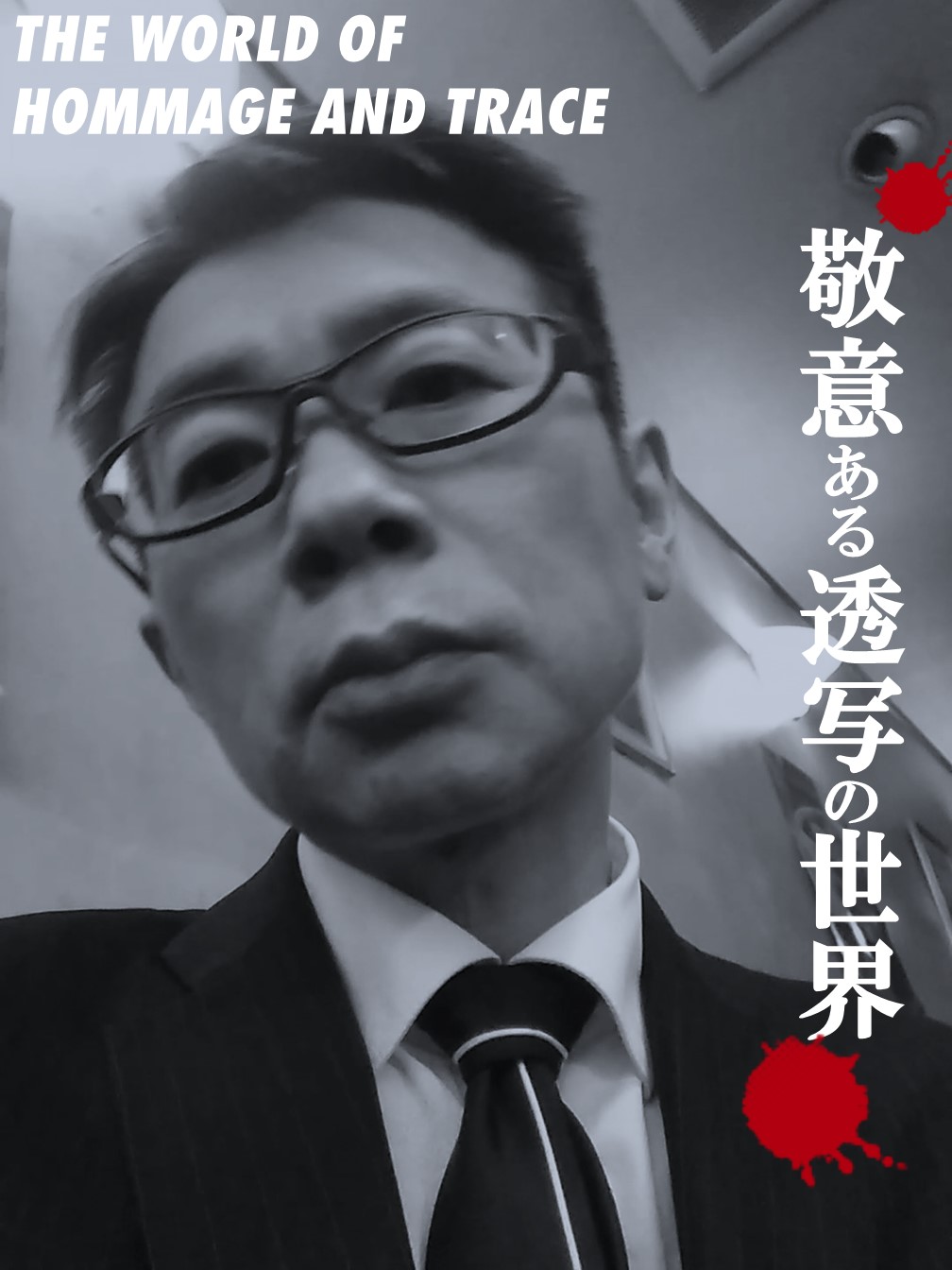 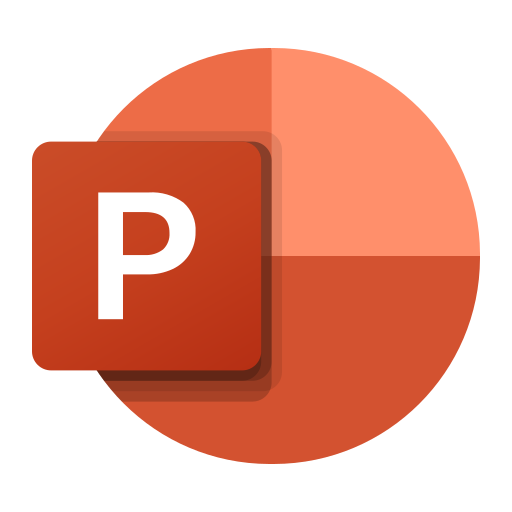 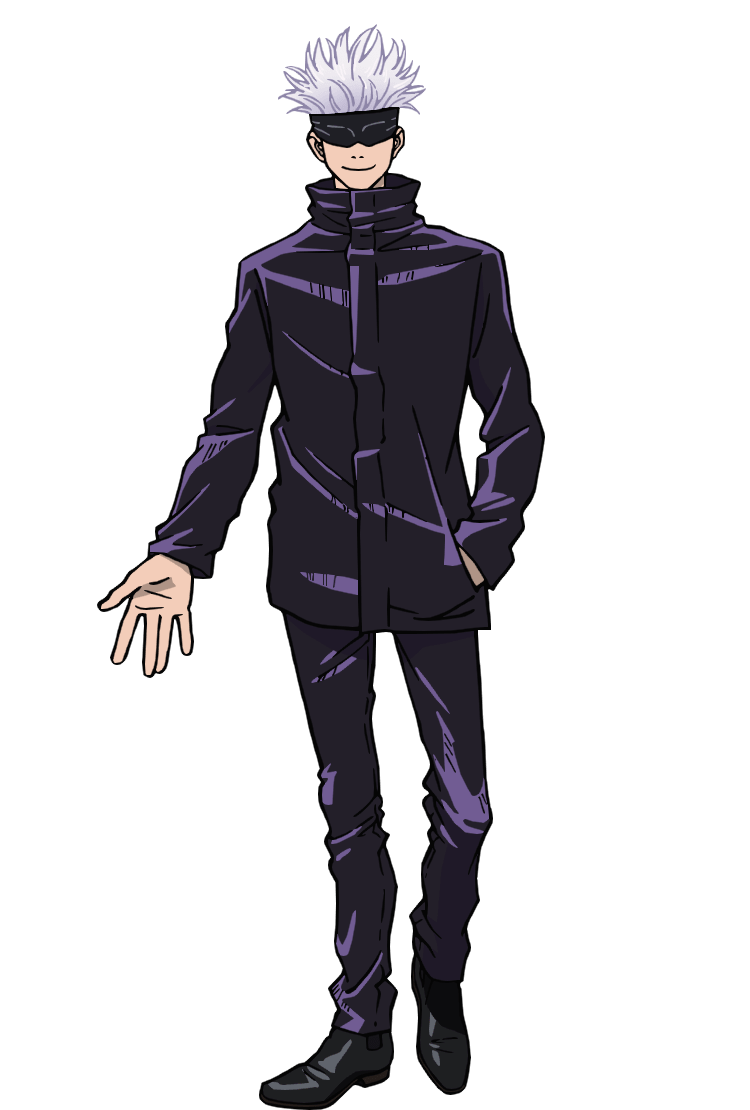 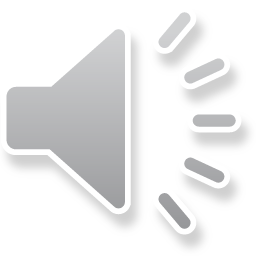 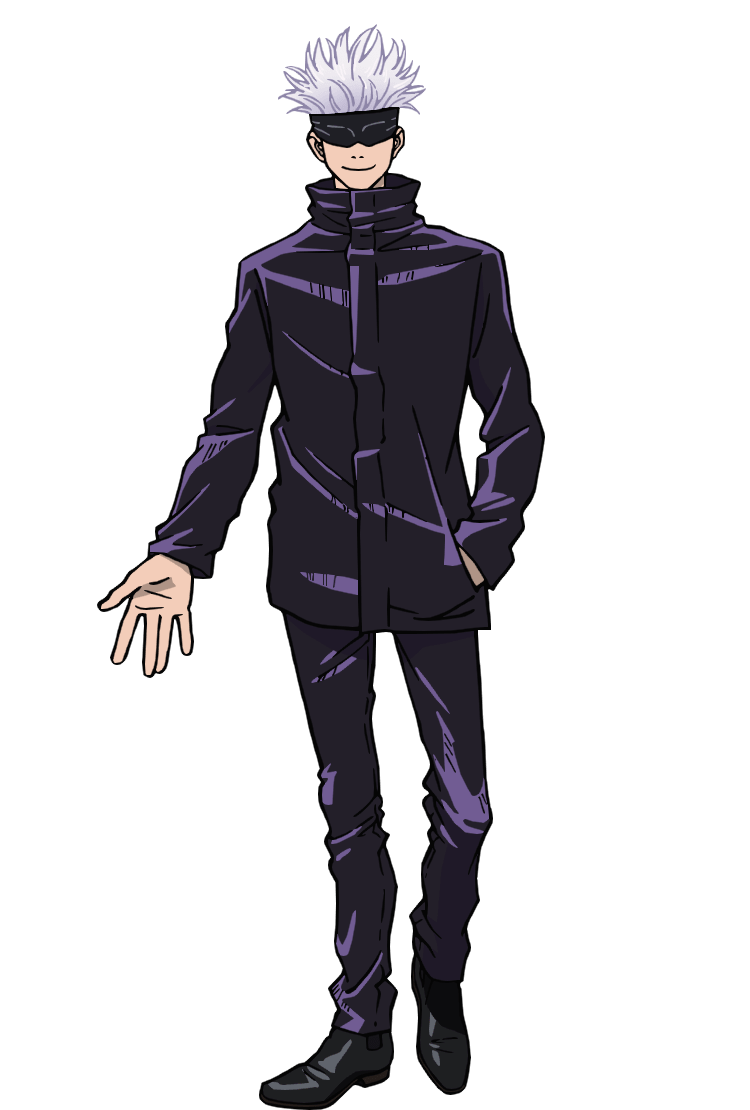 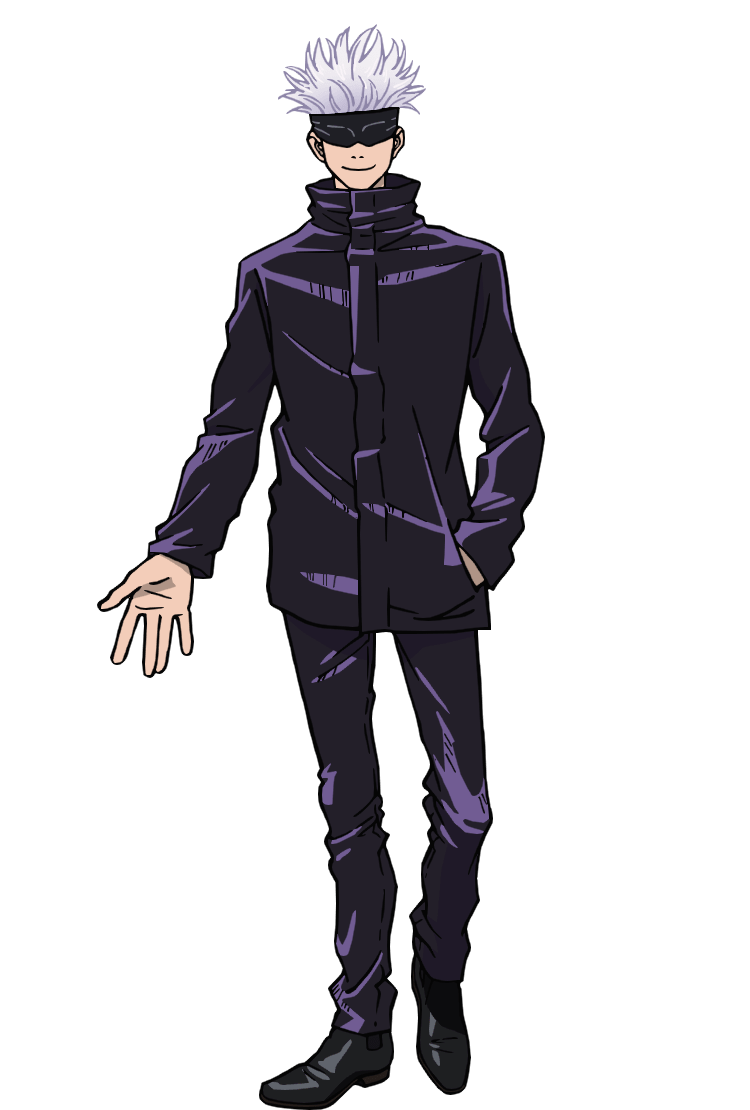 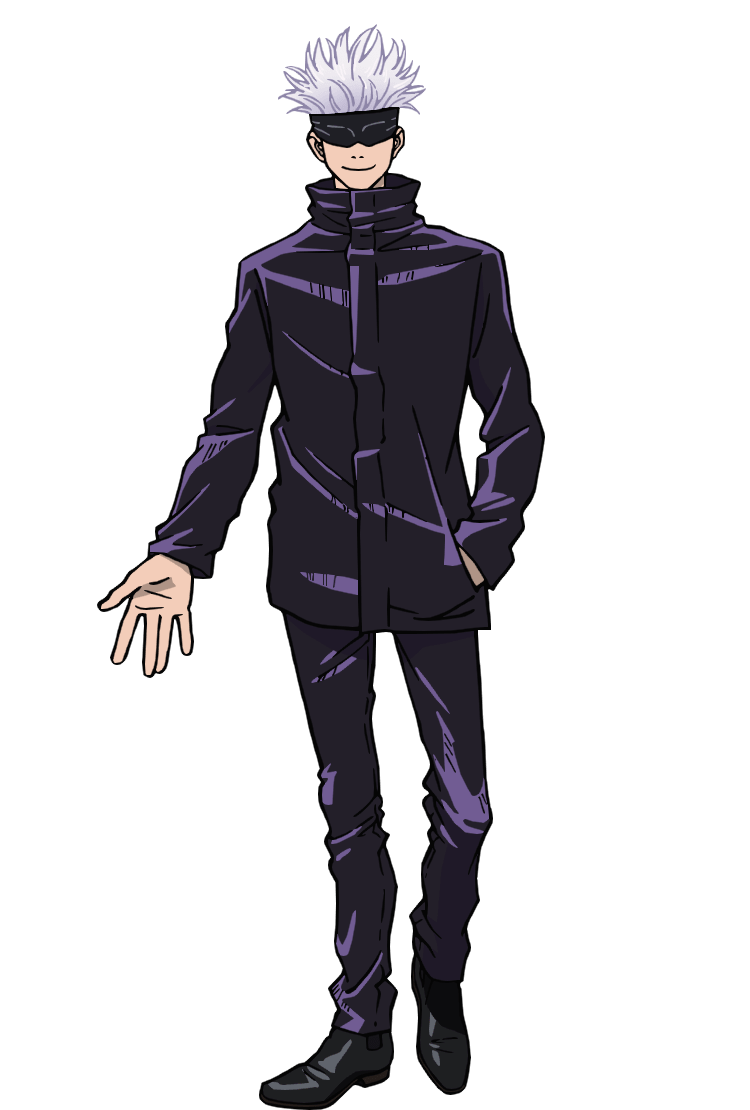 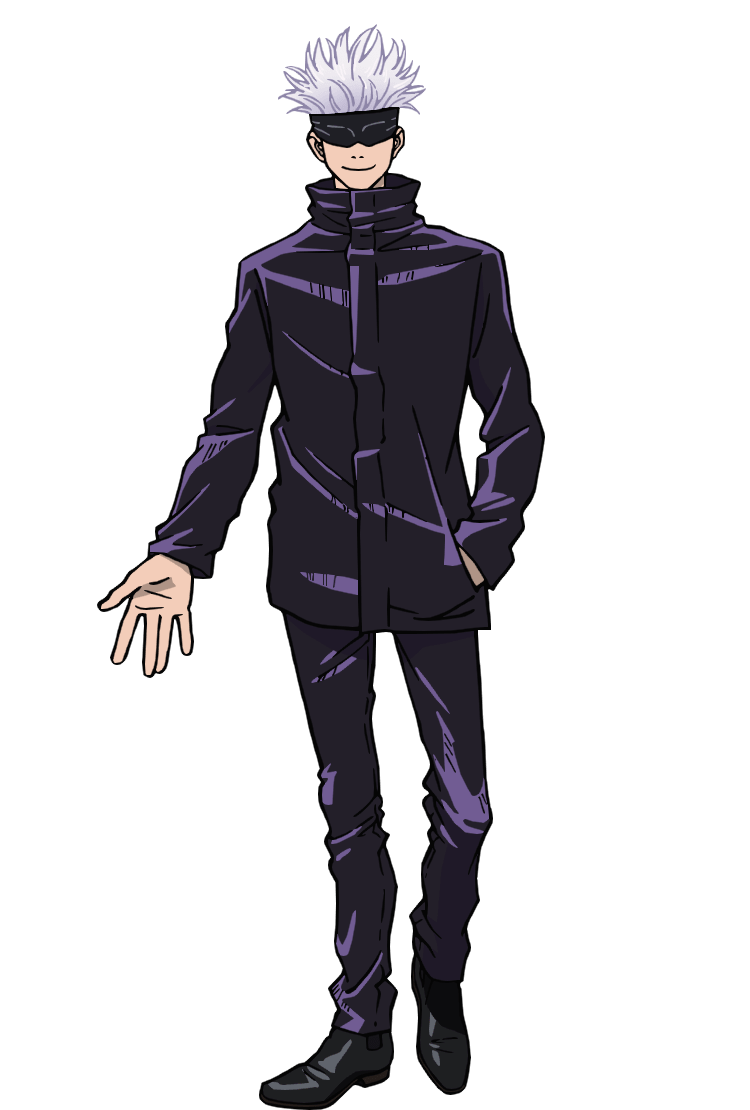 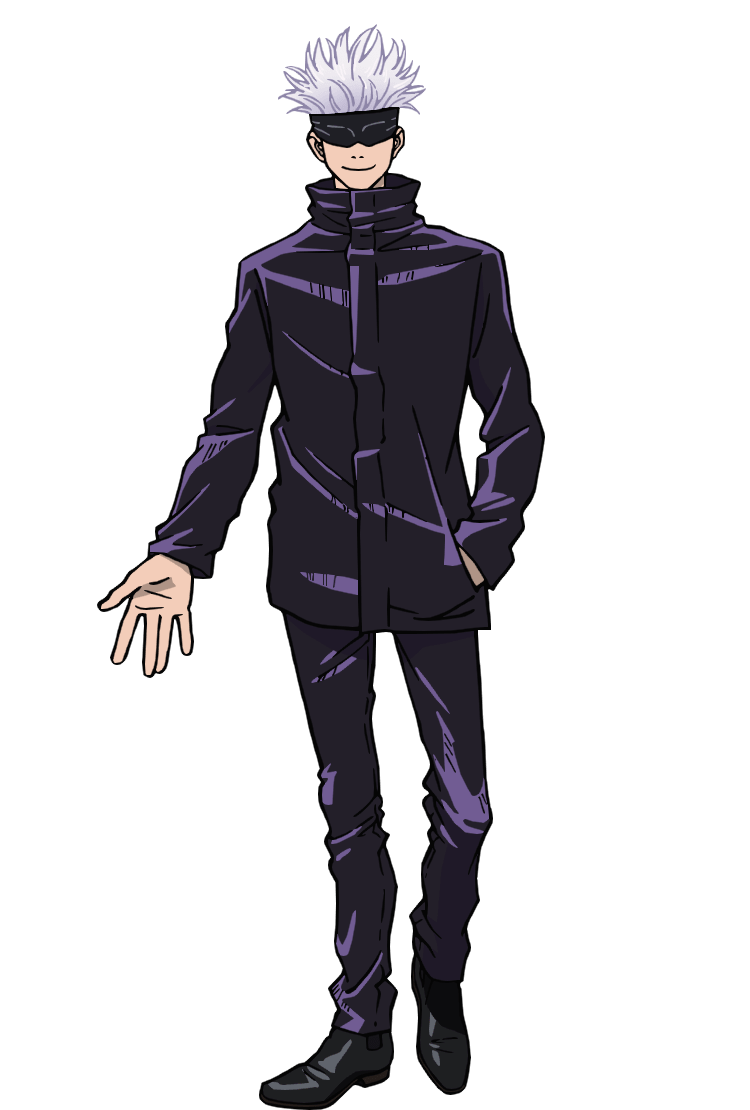 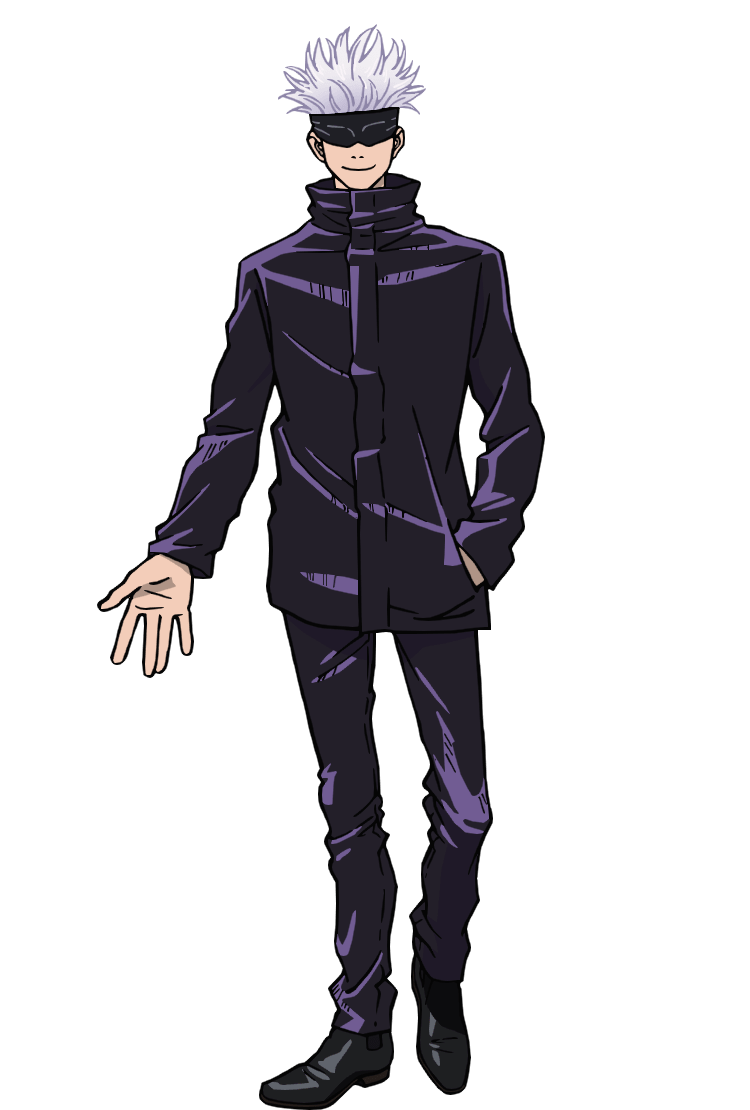 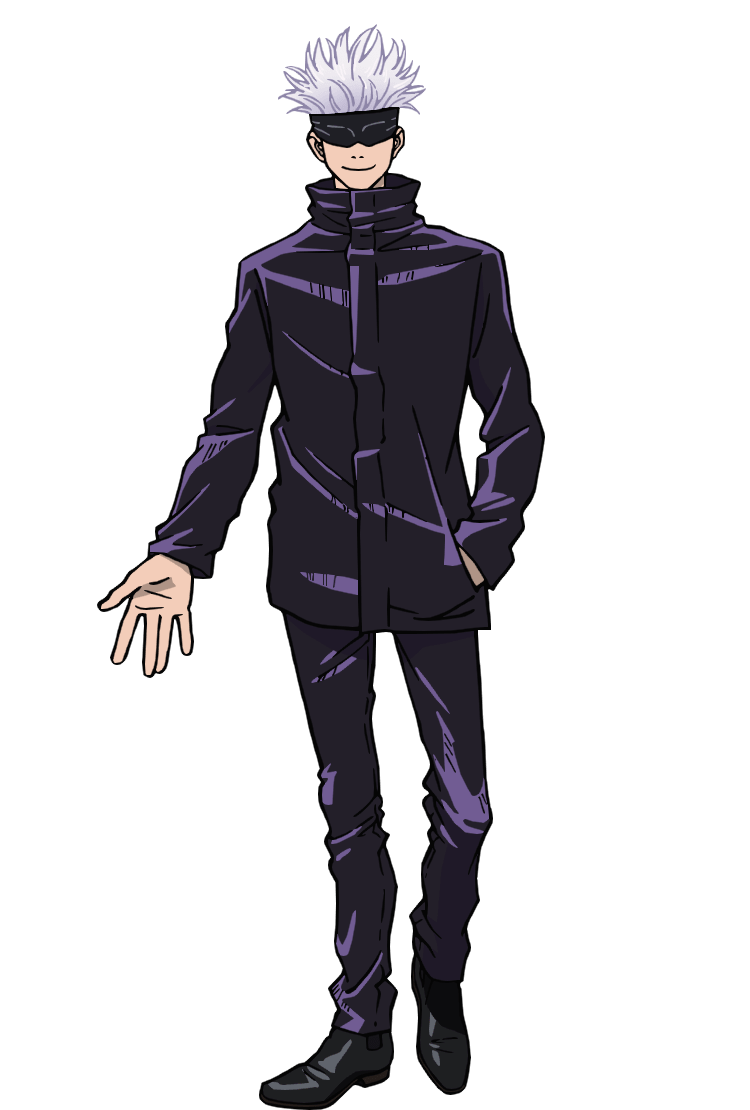 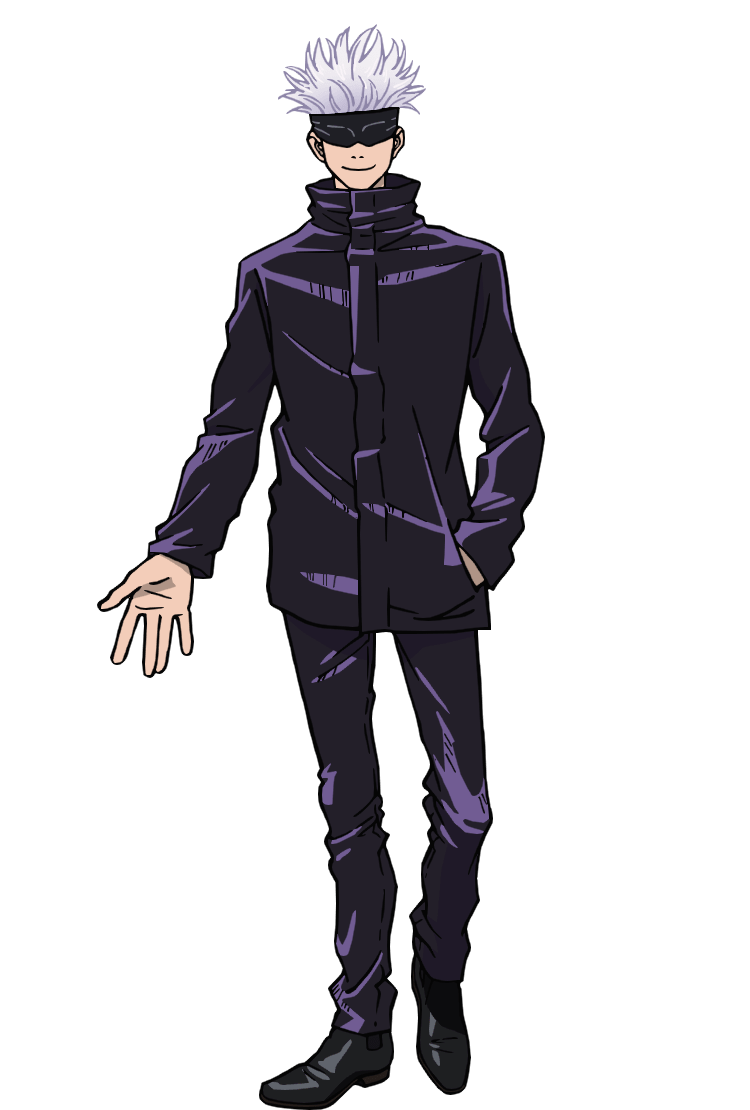 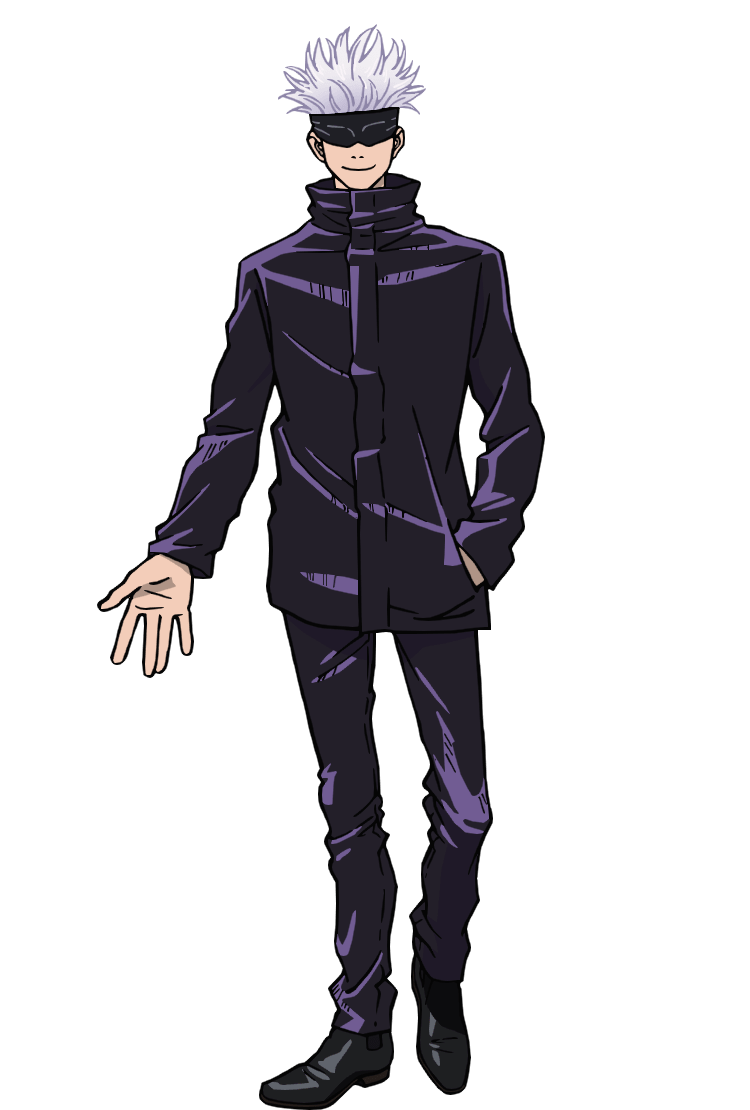 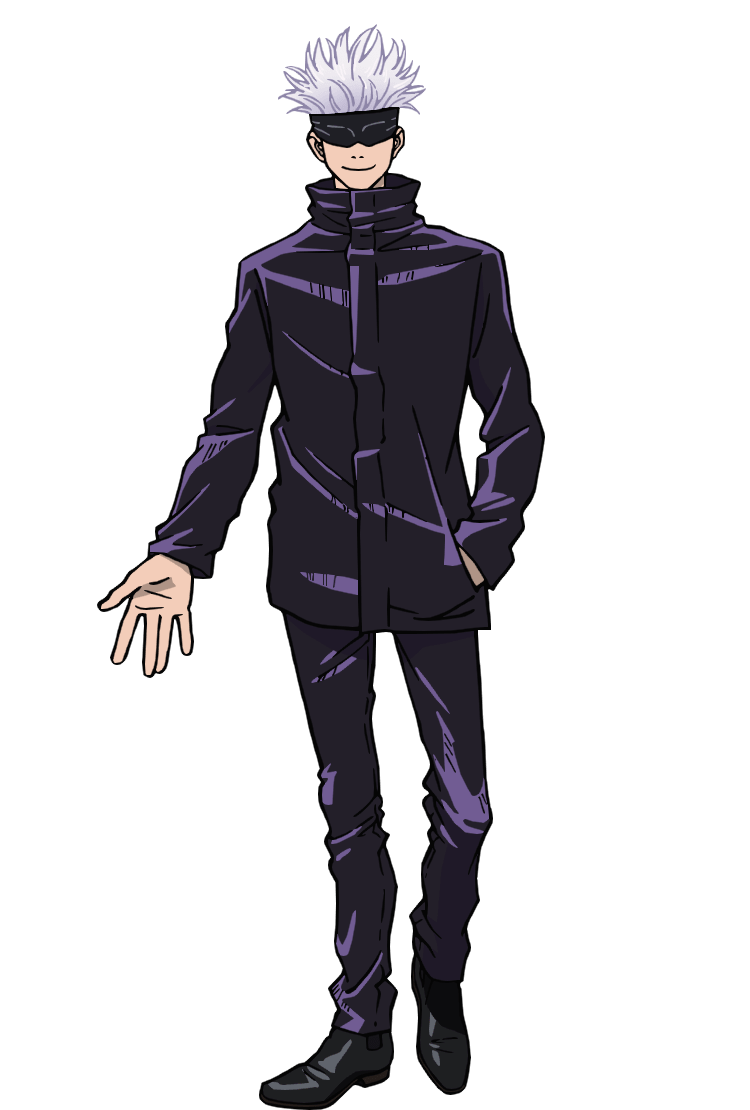 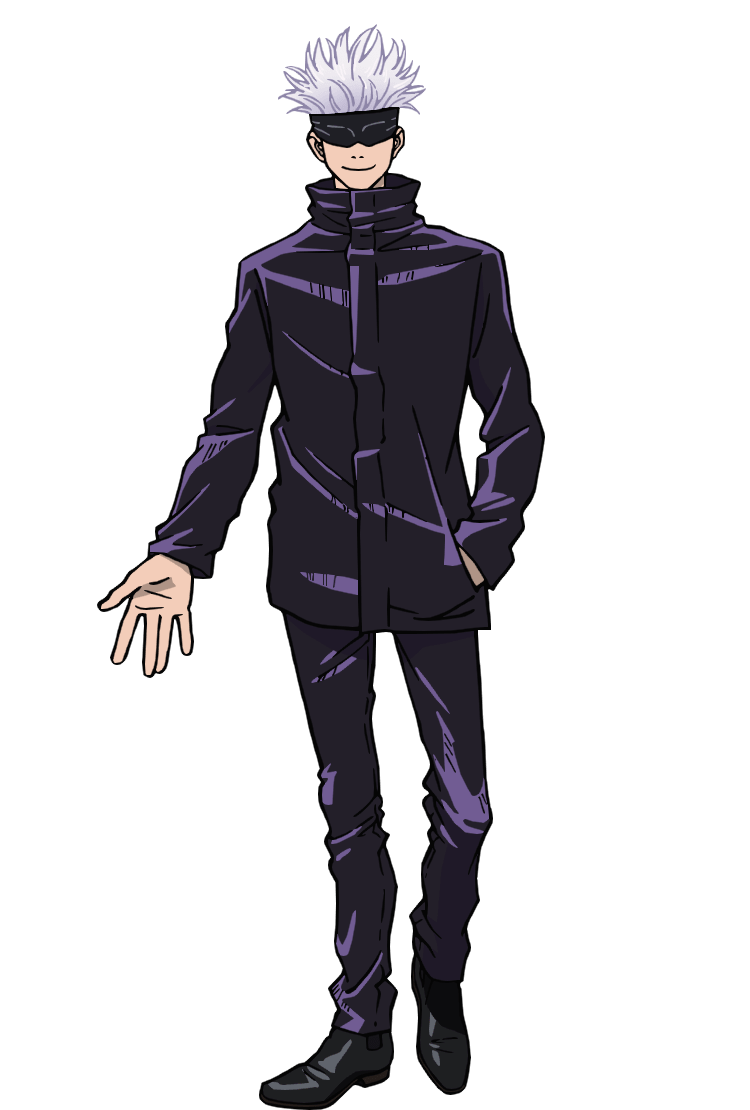 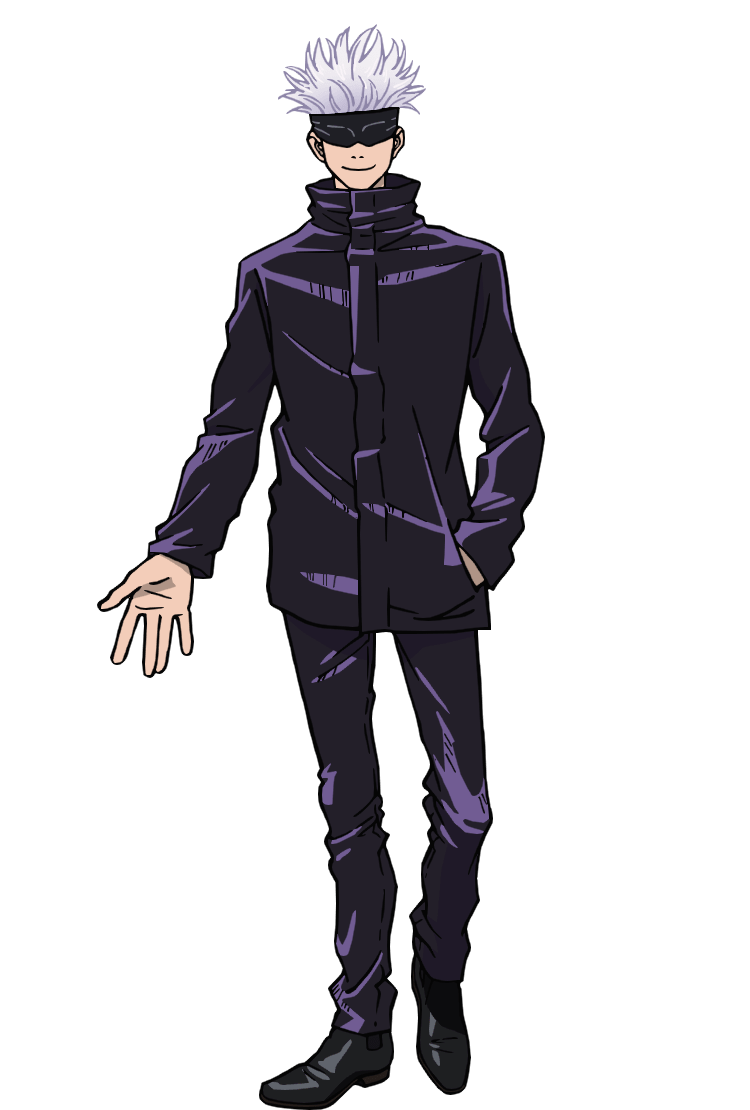 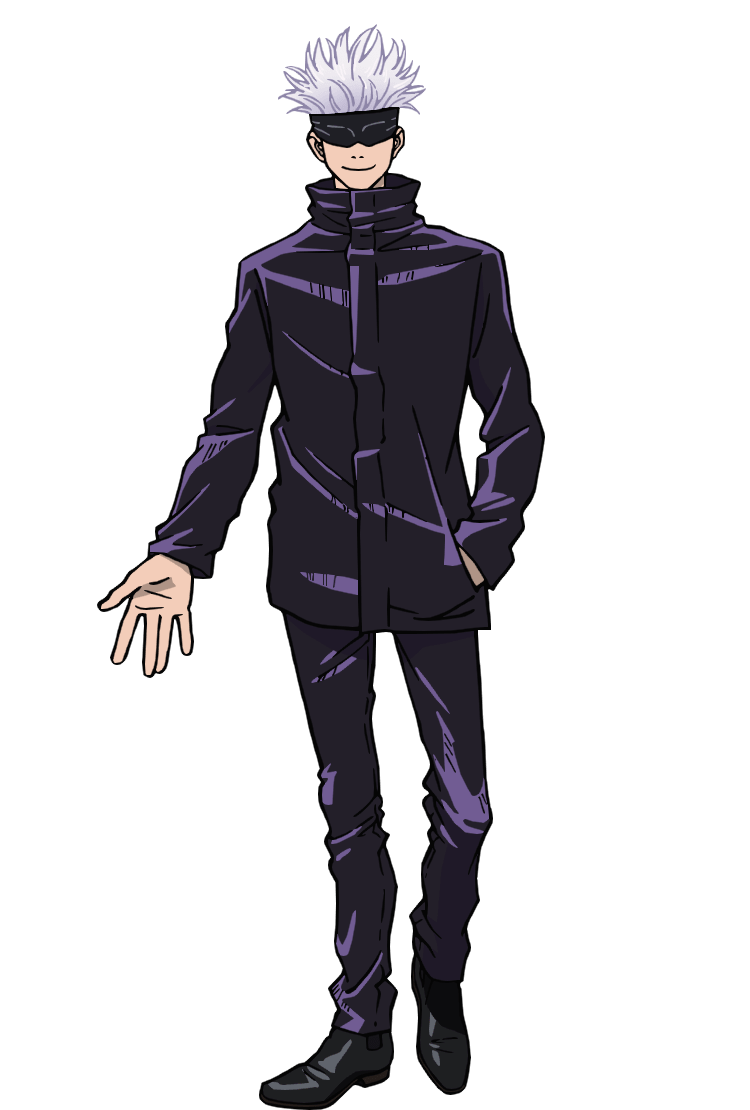 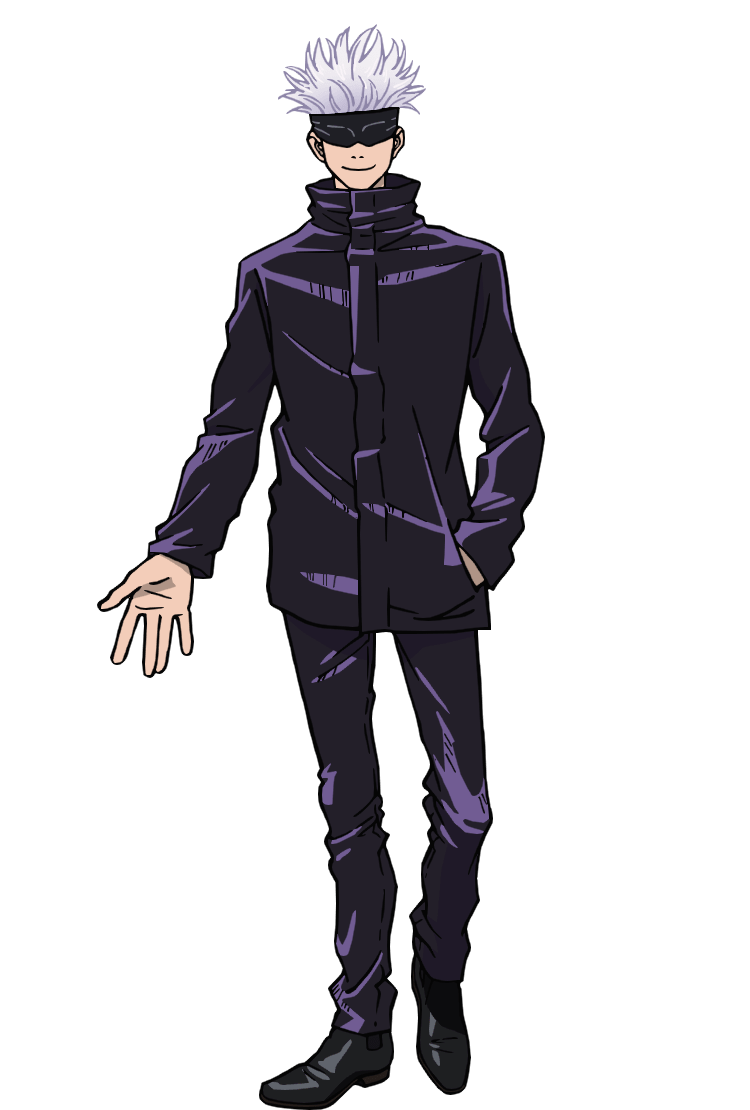 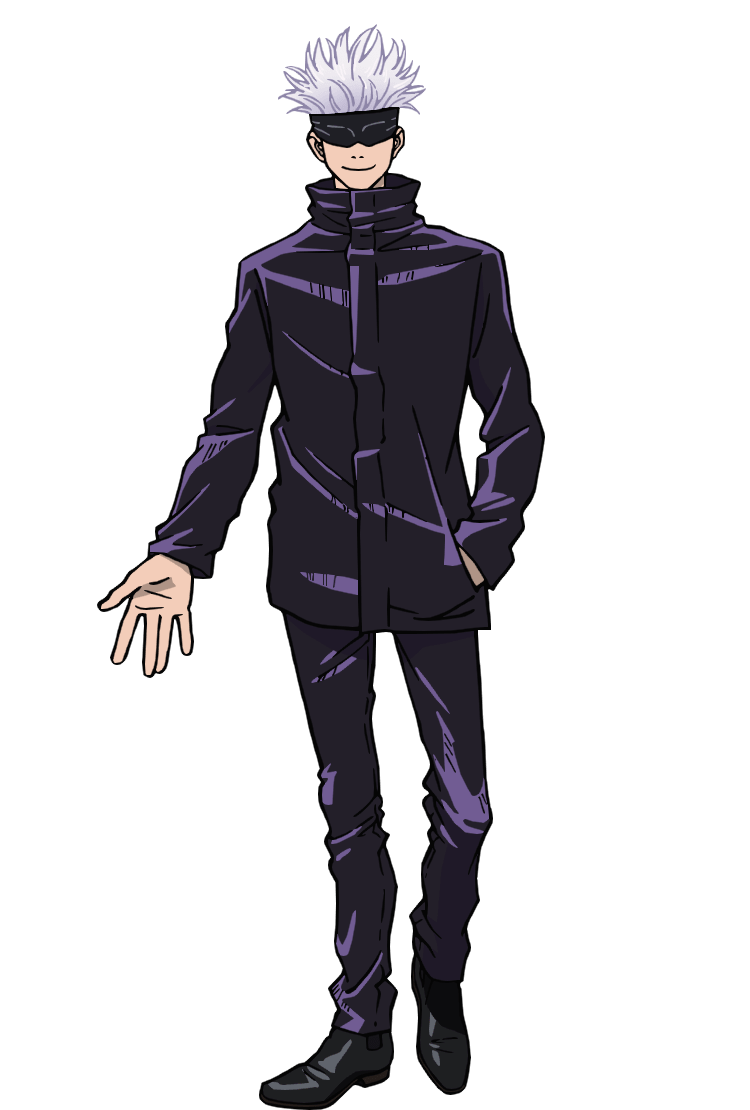 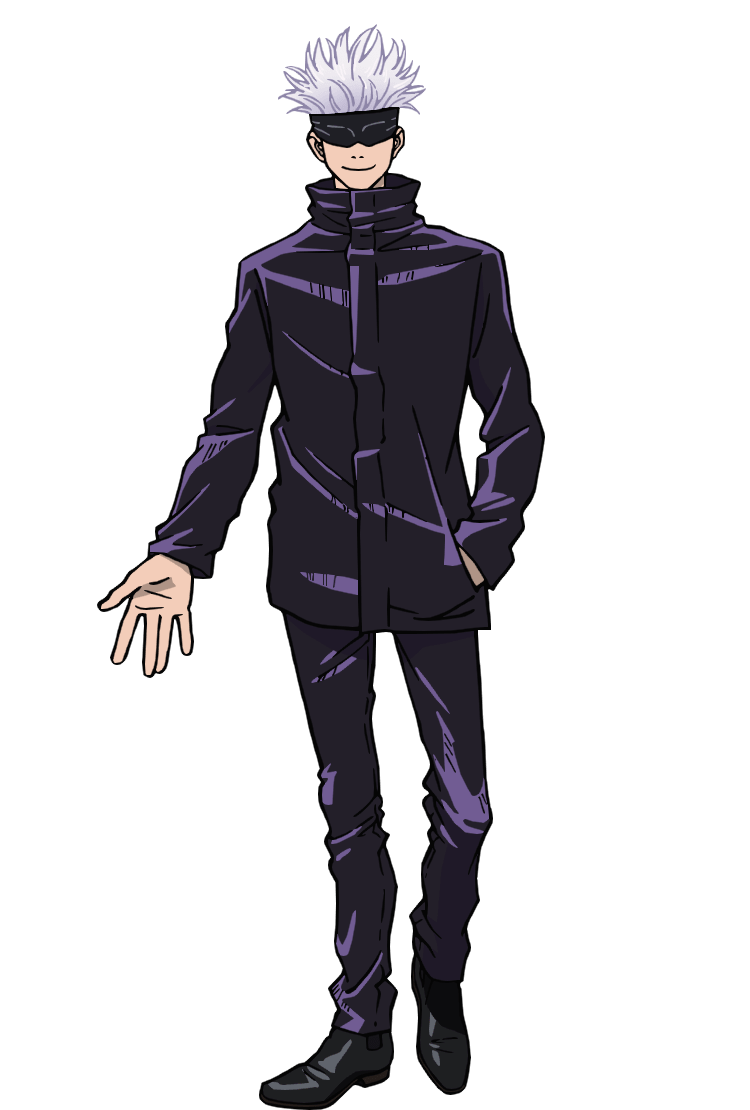 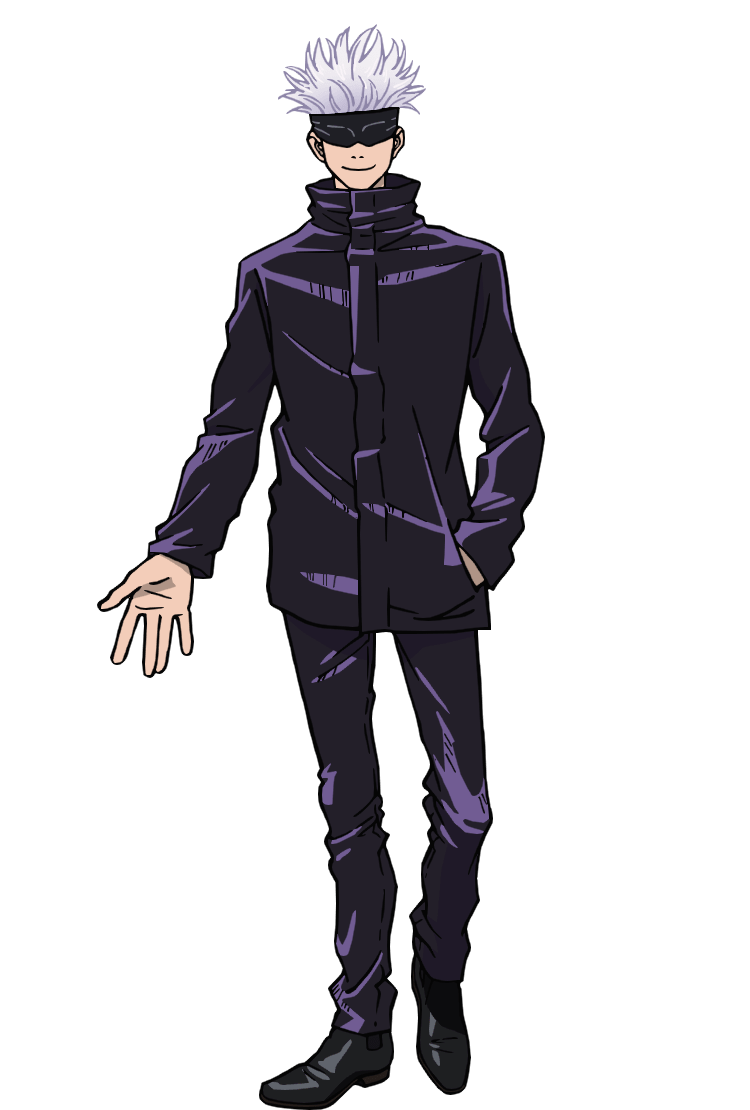 んぉー。
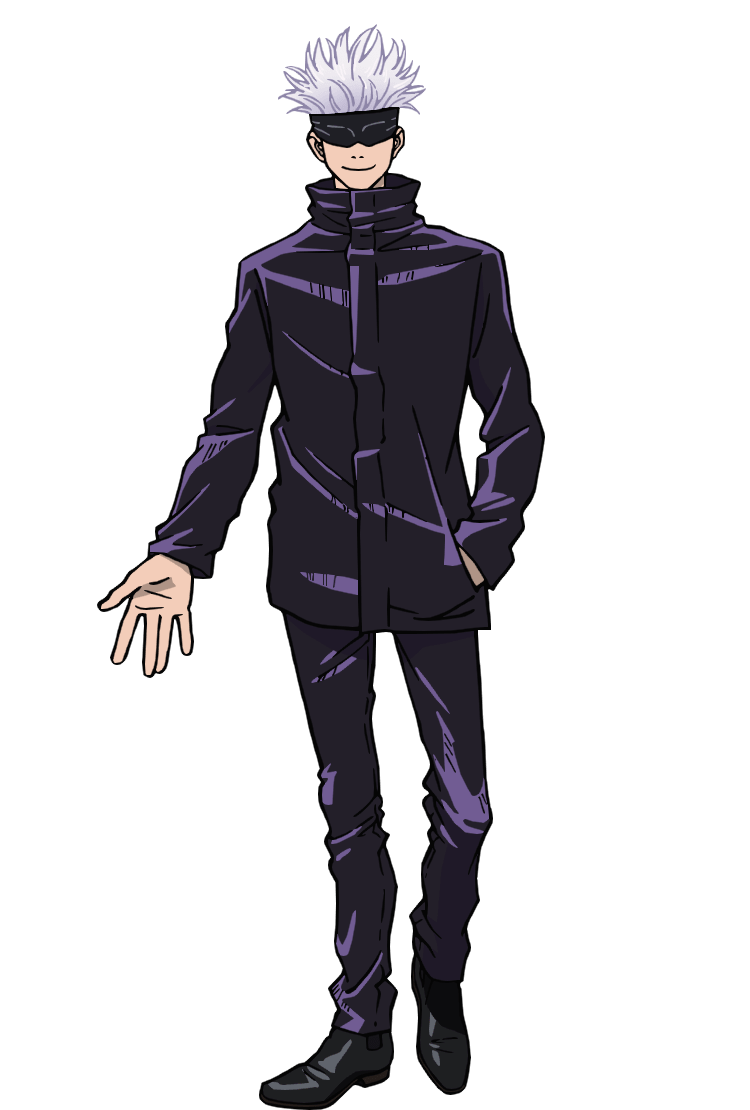 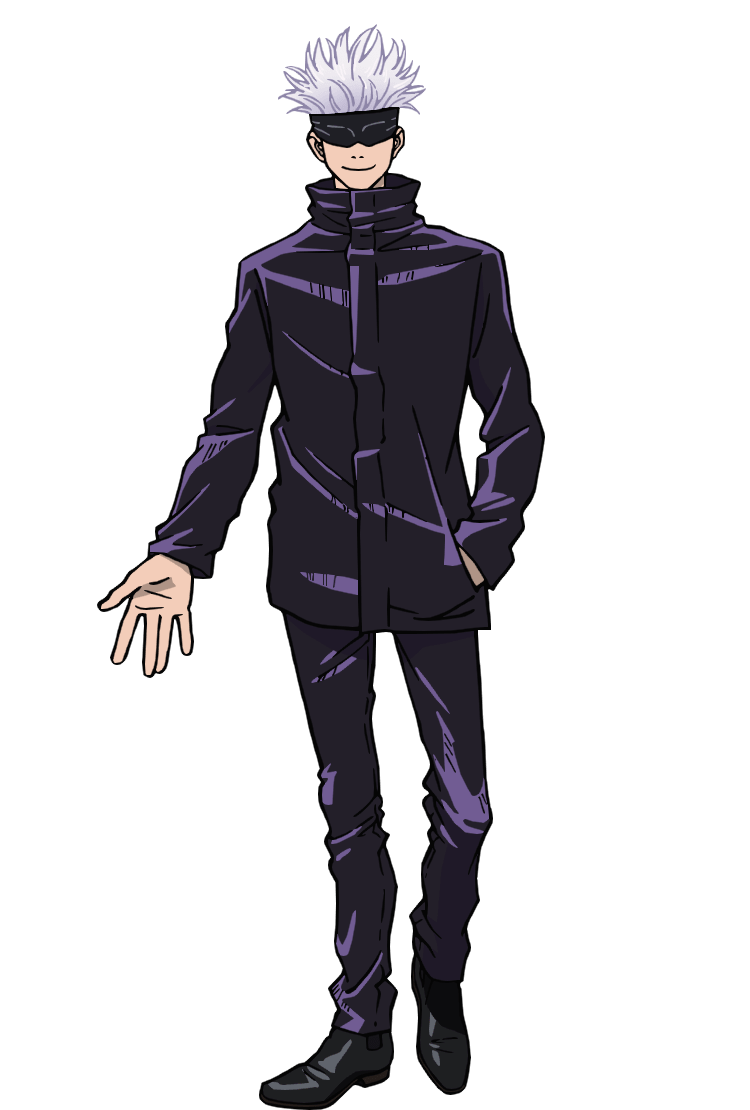 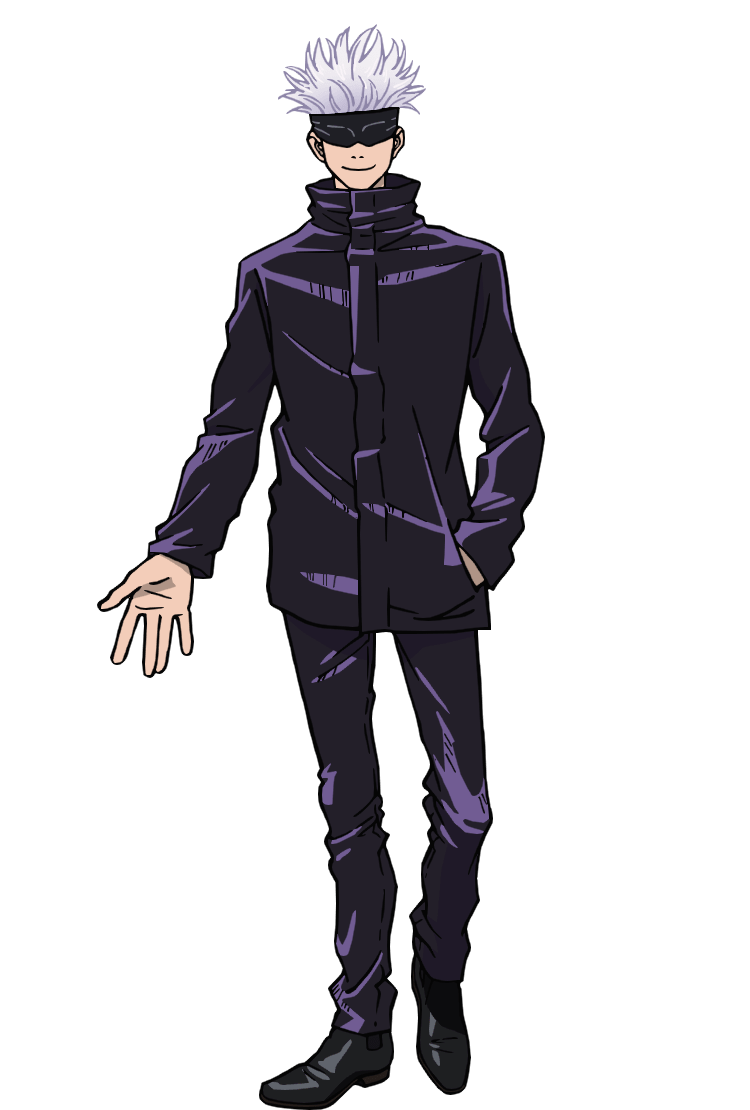 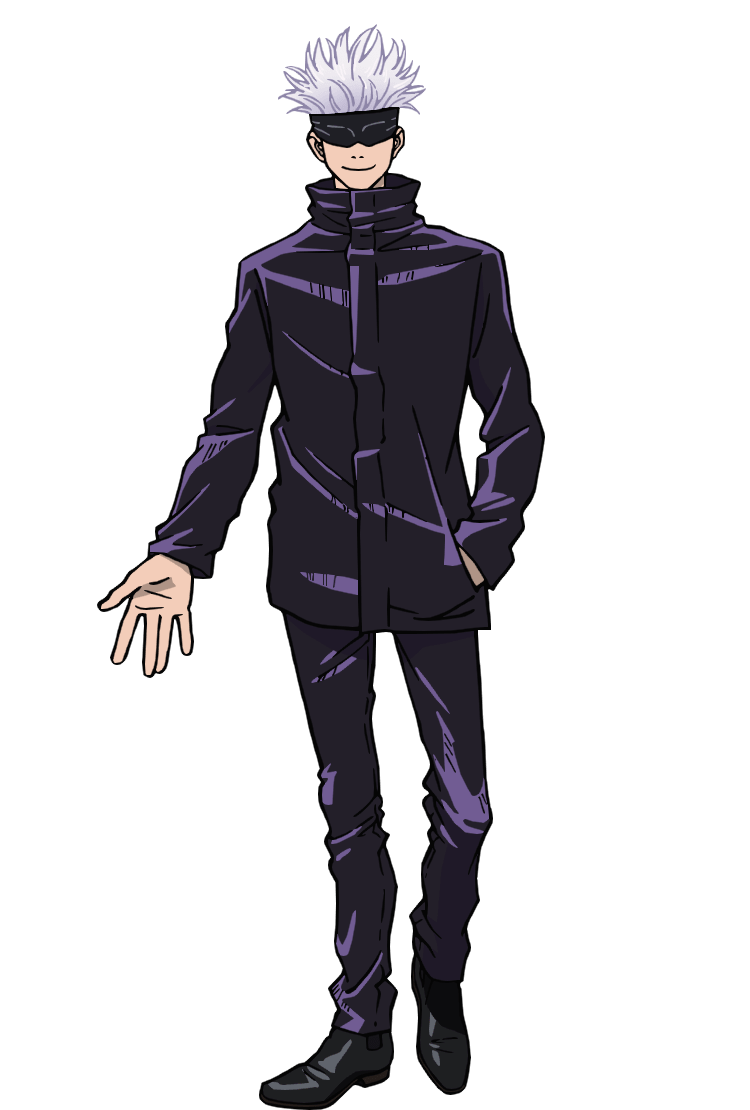 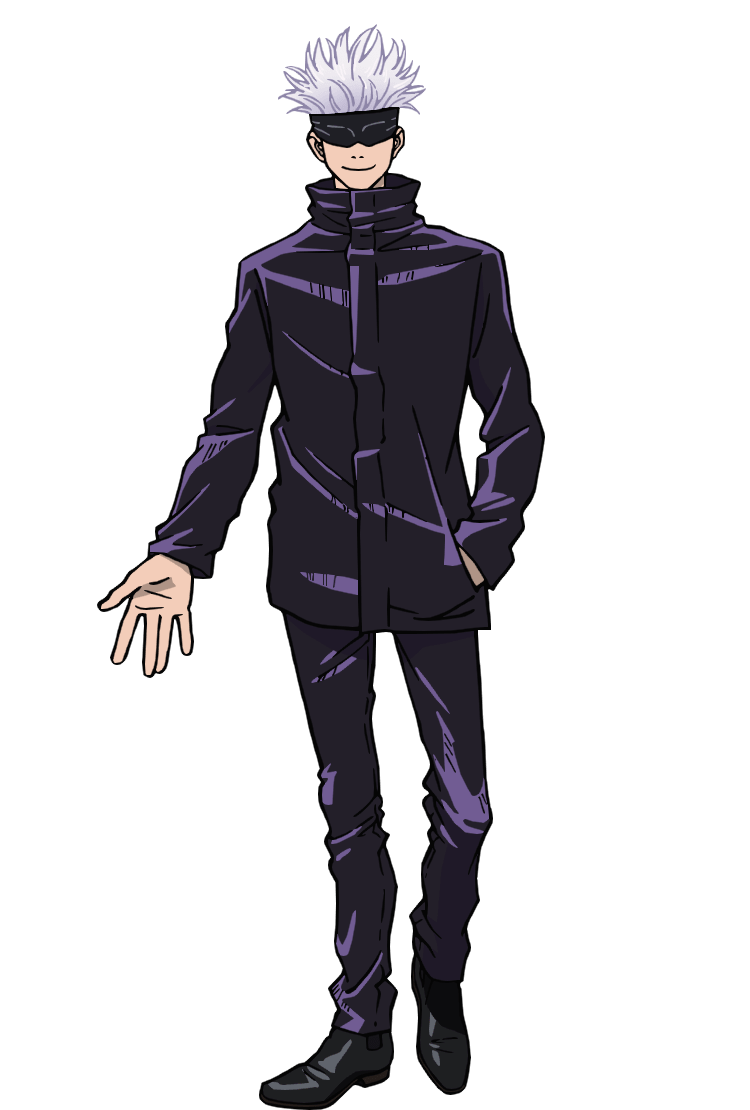 よぉー。
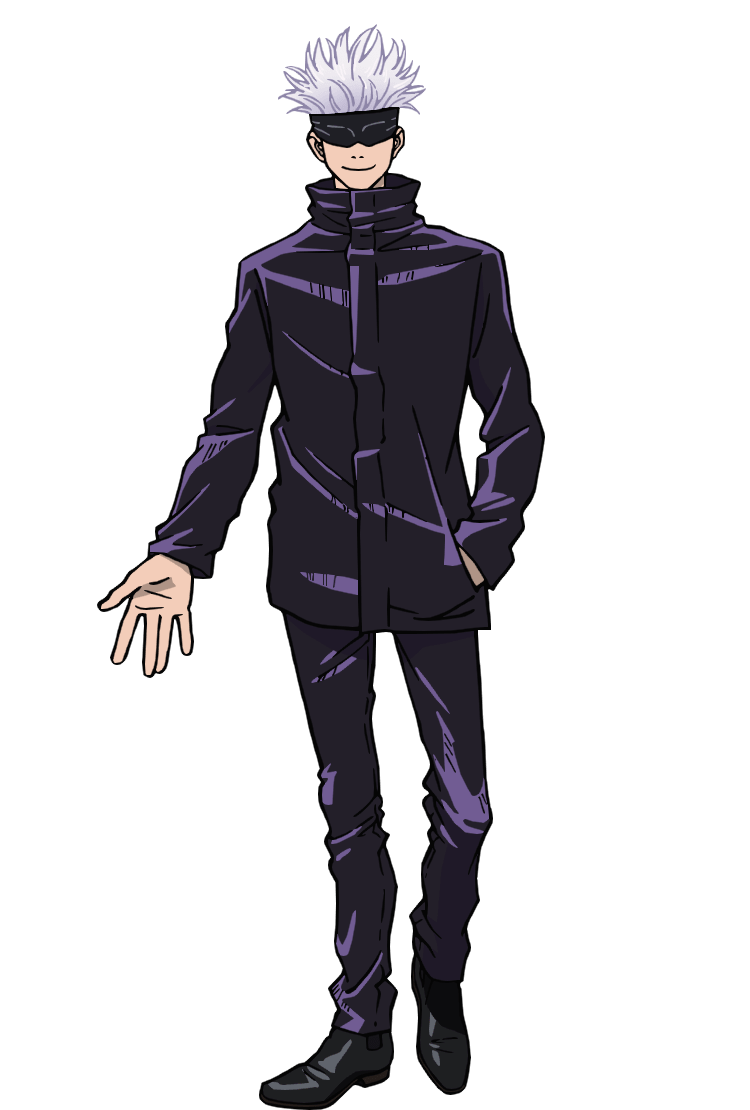 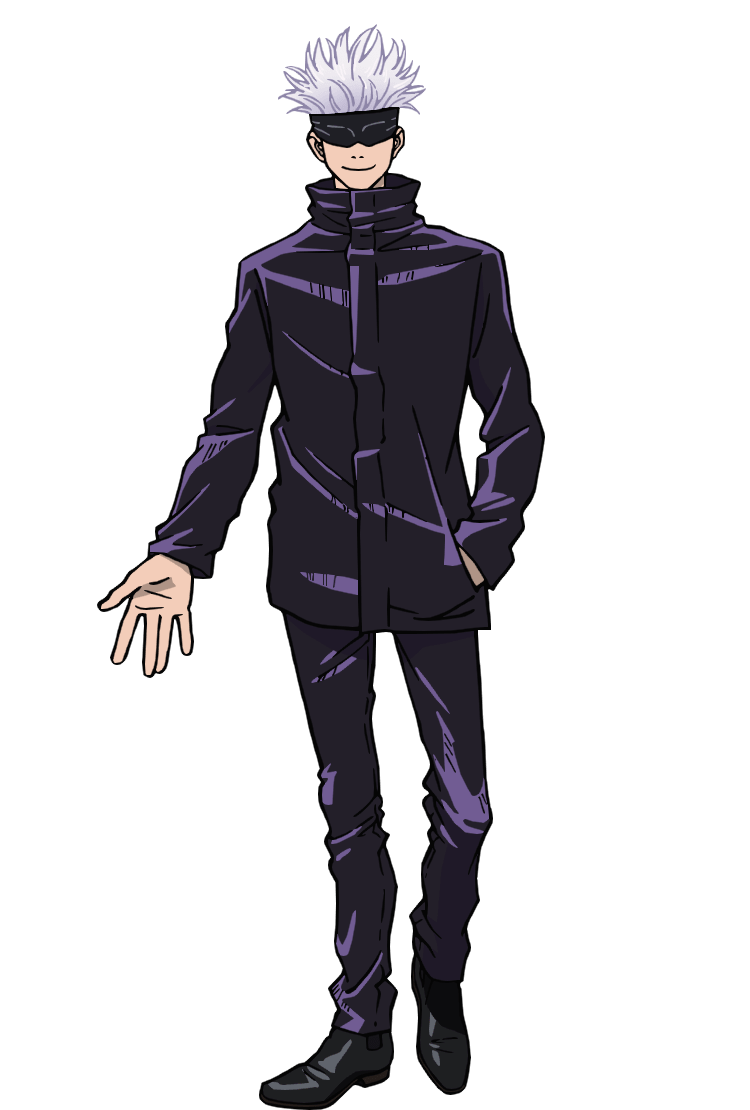 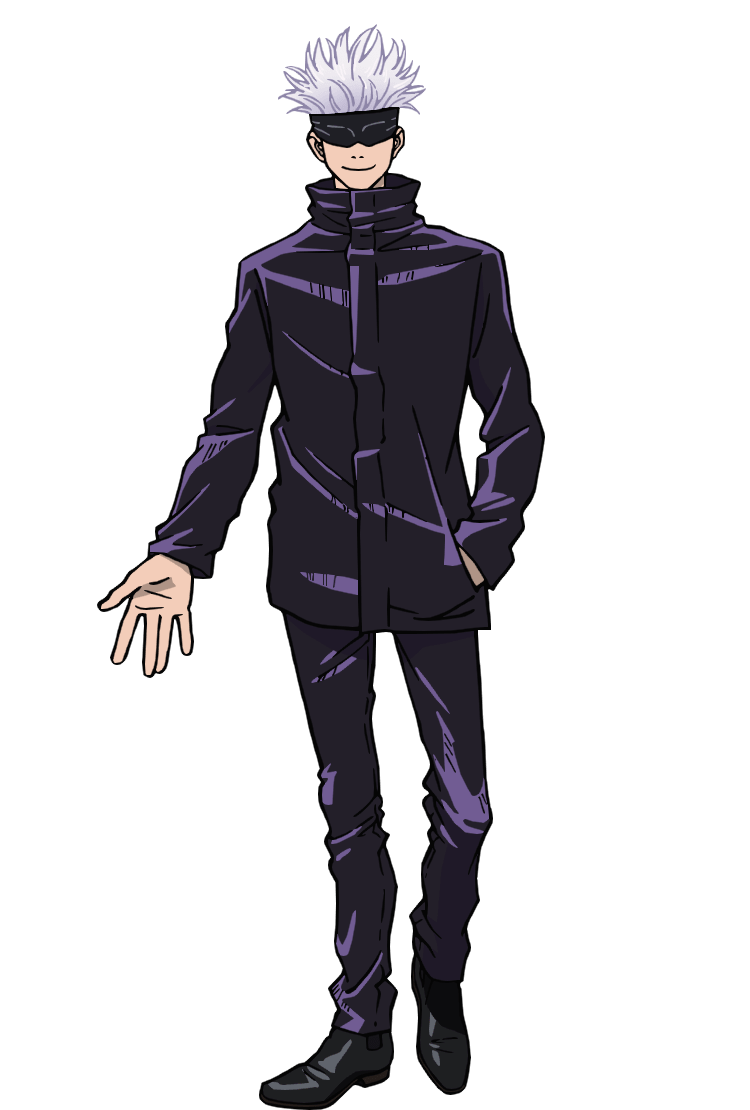 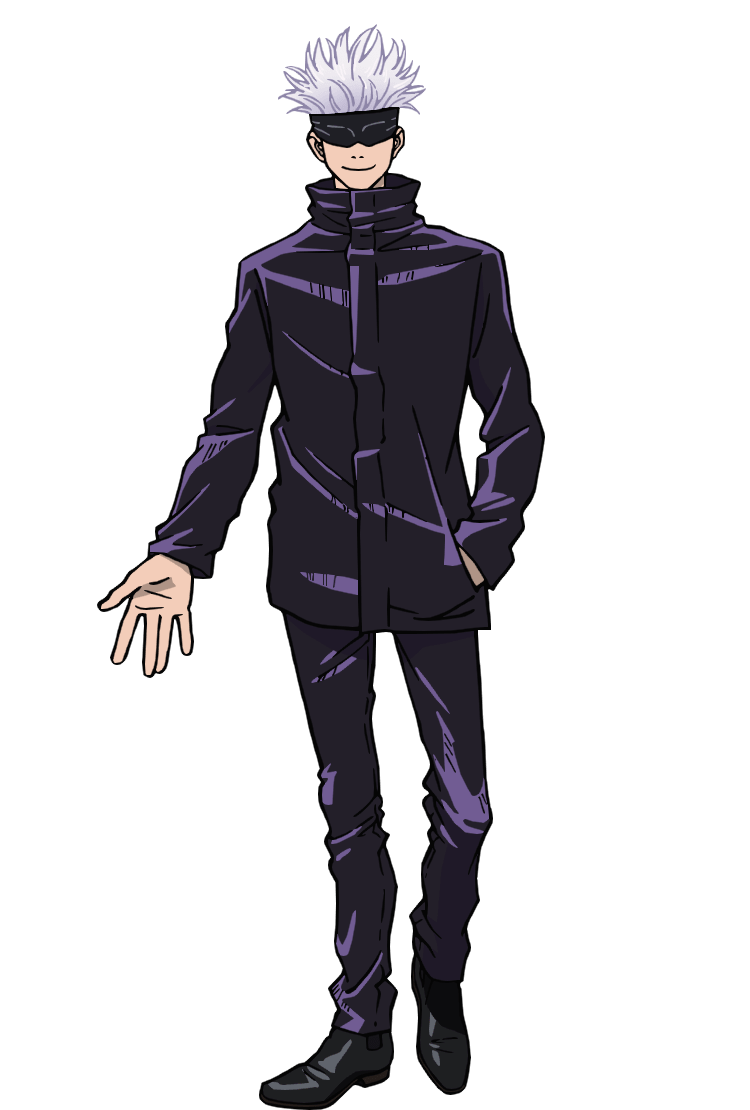 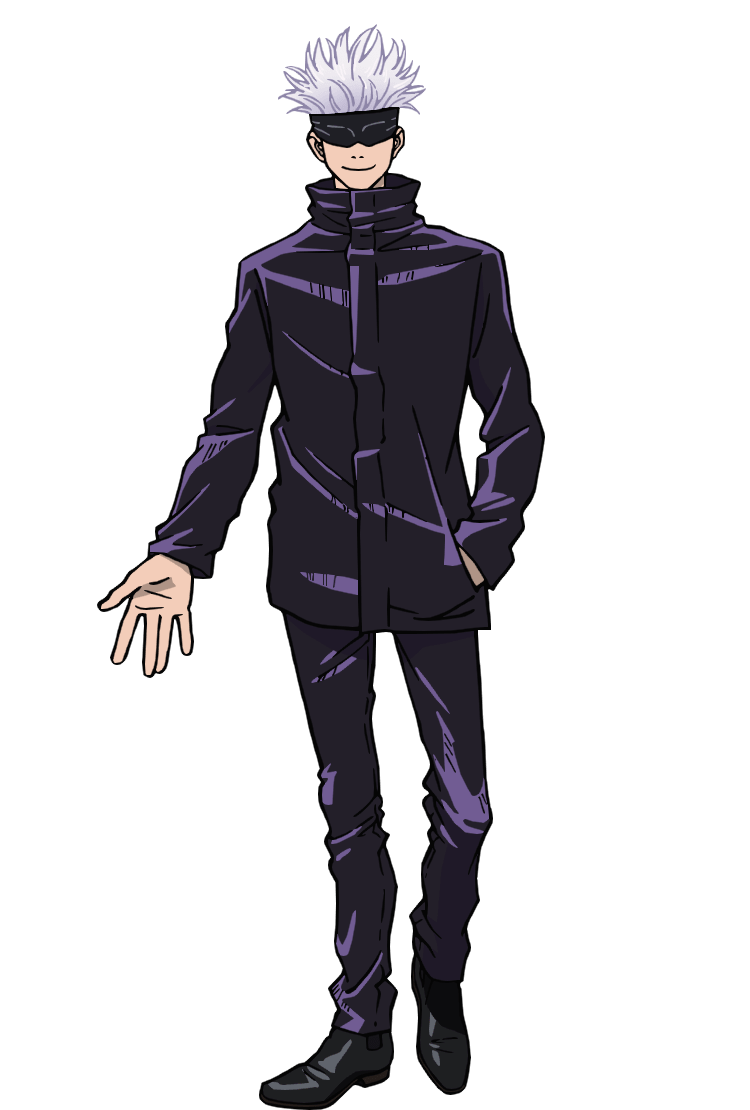 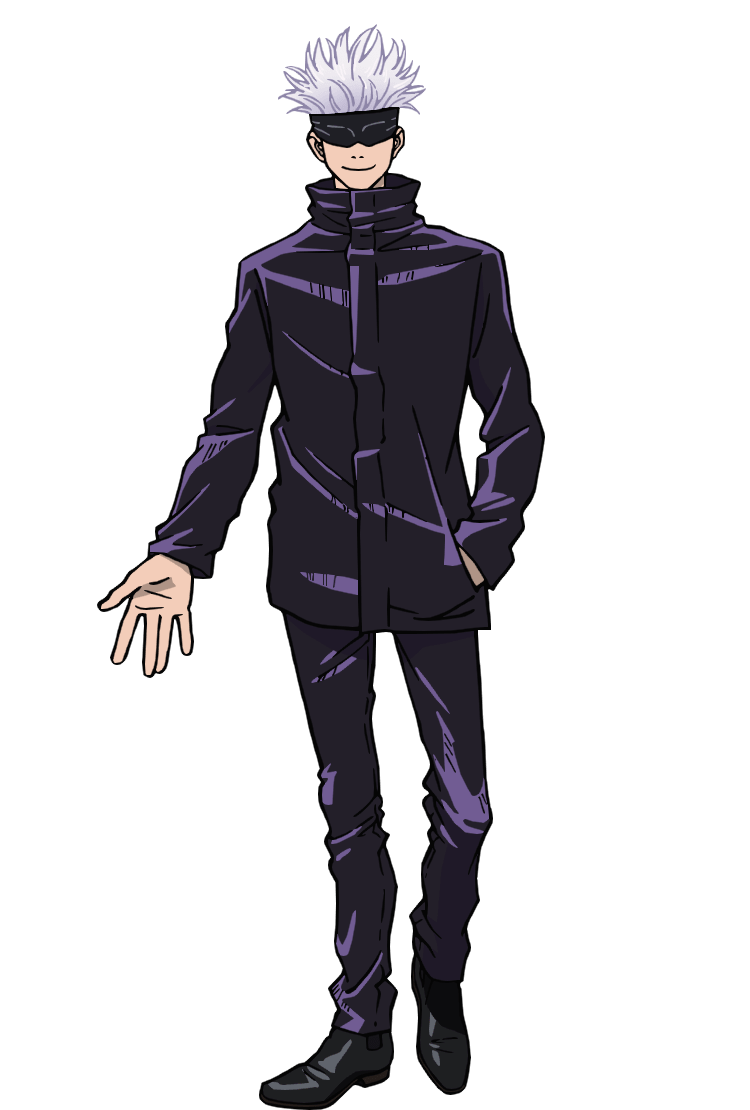 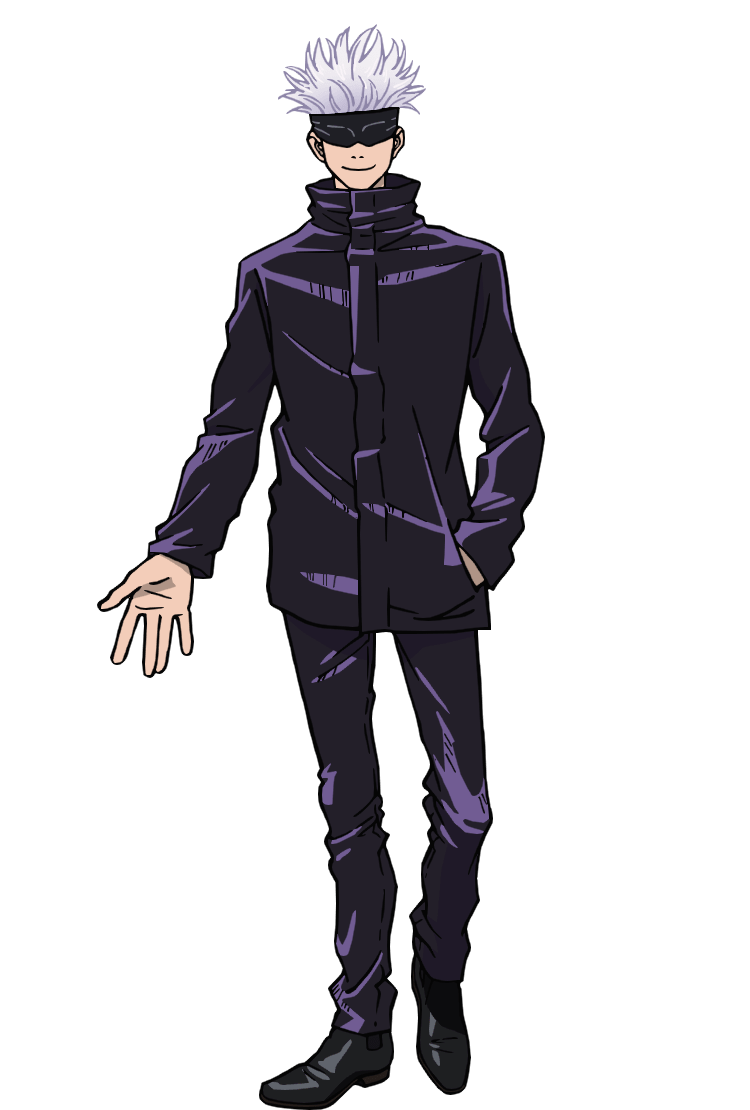 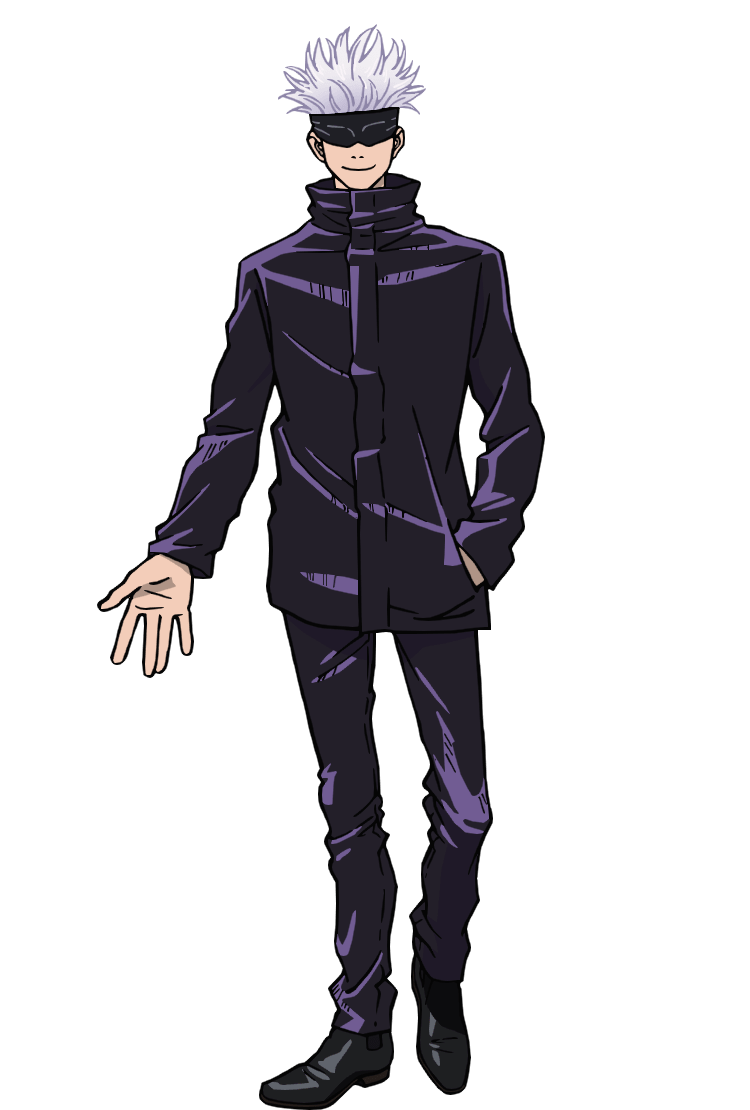 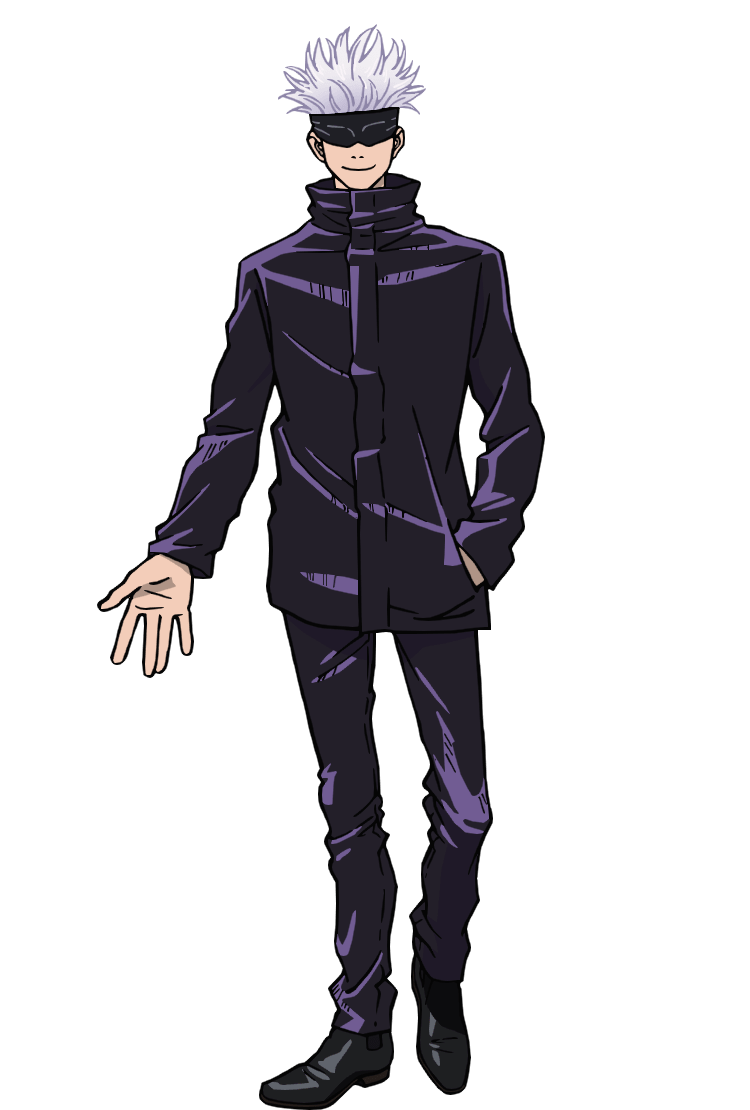 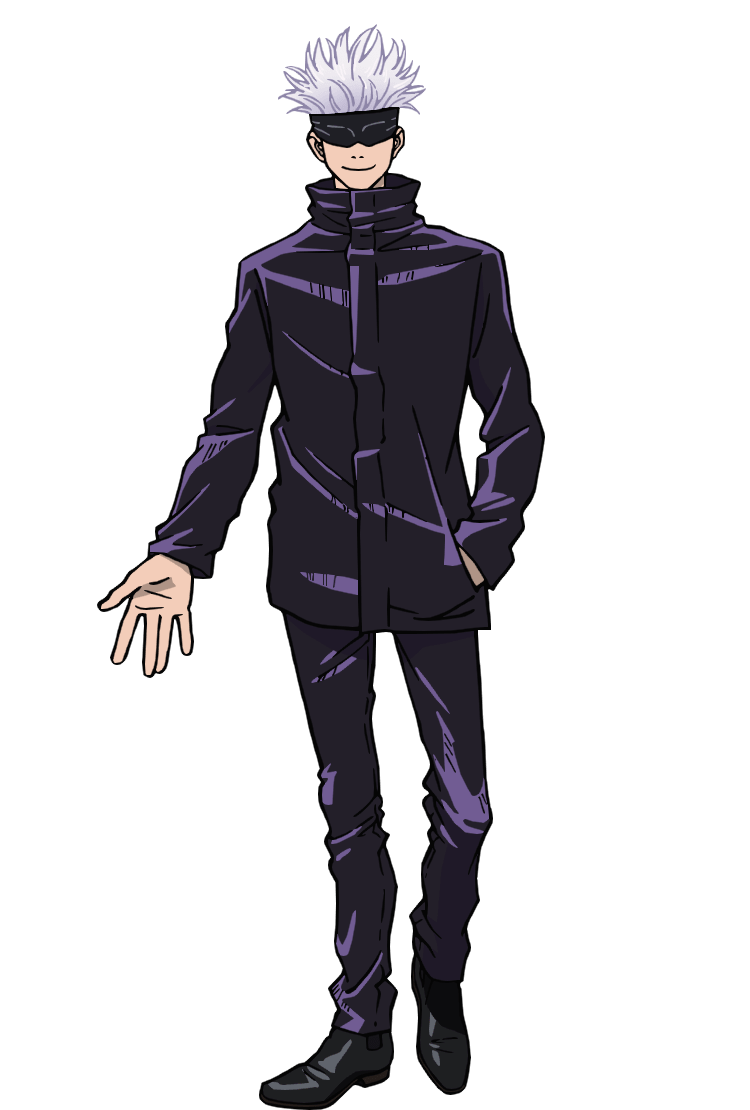 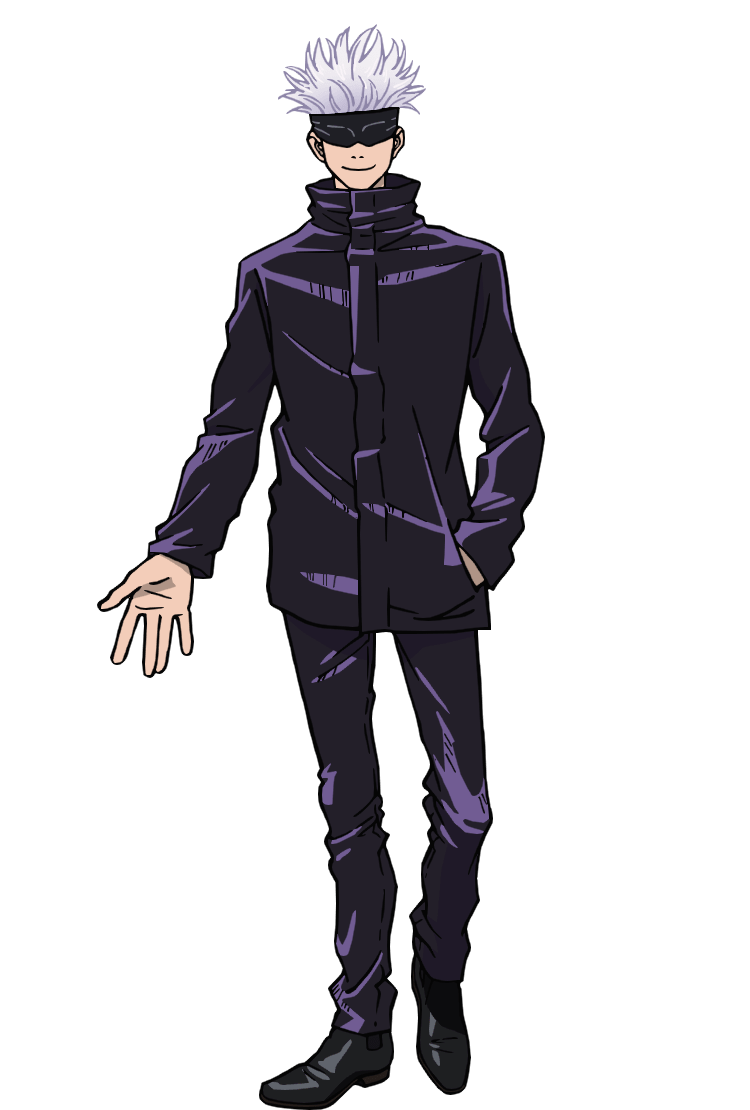 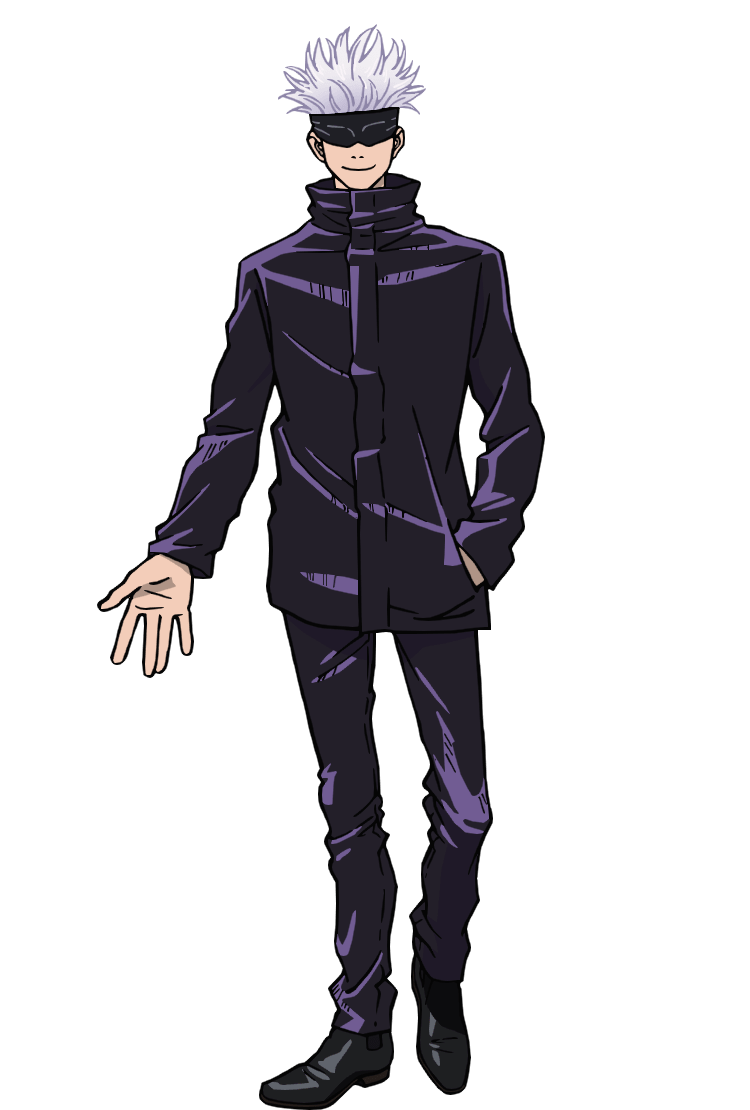 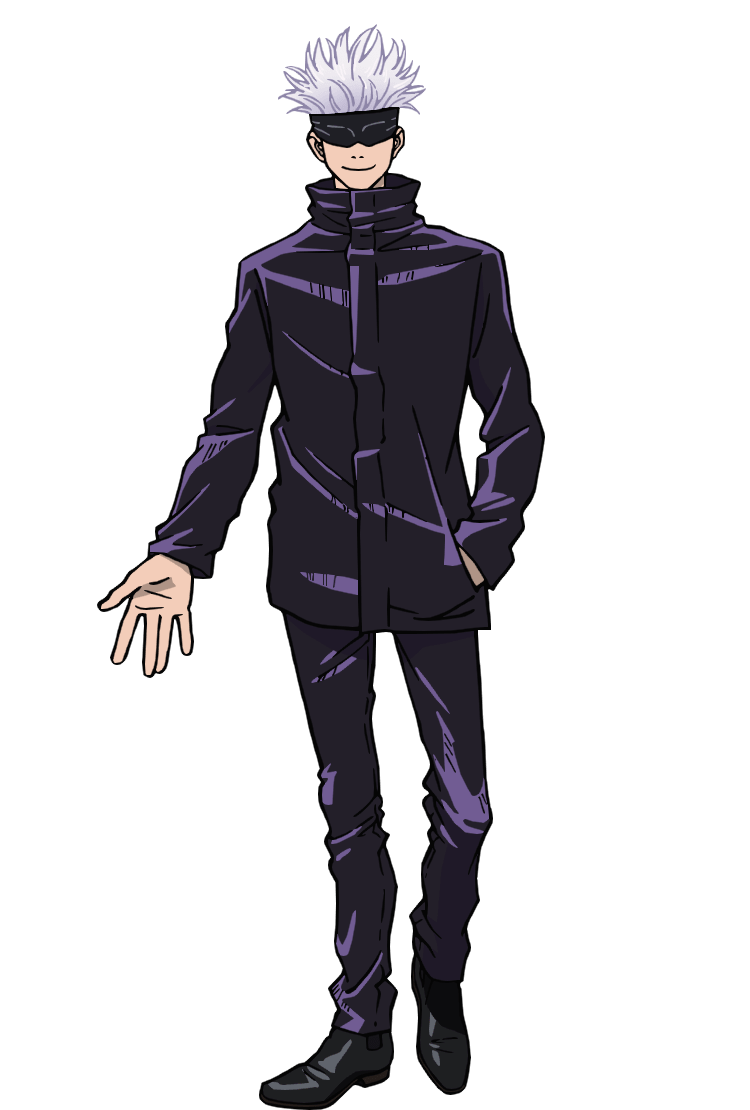 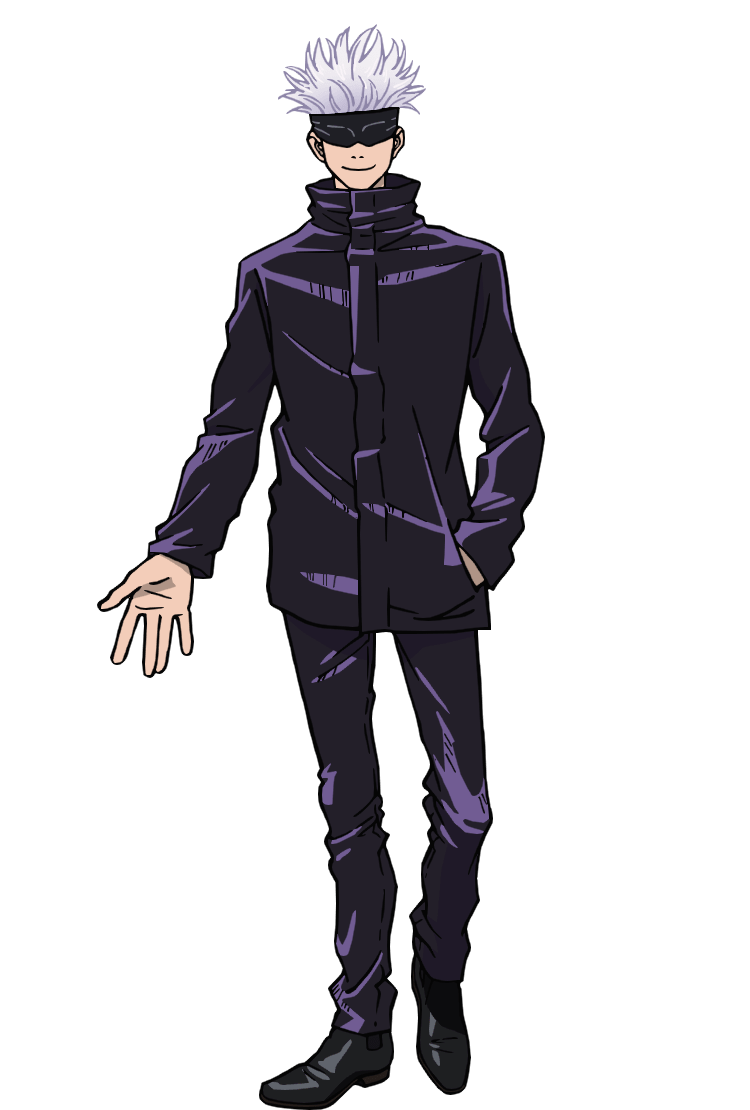 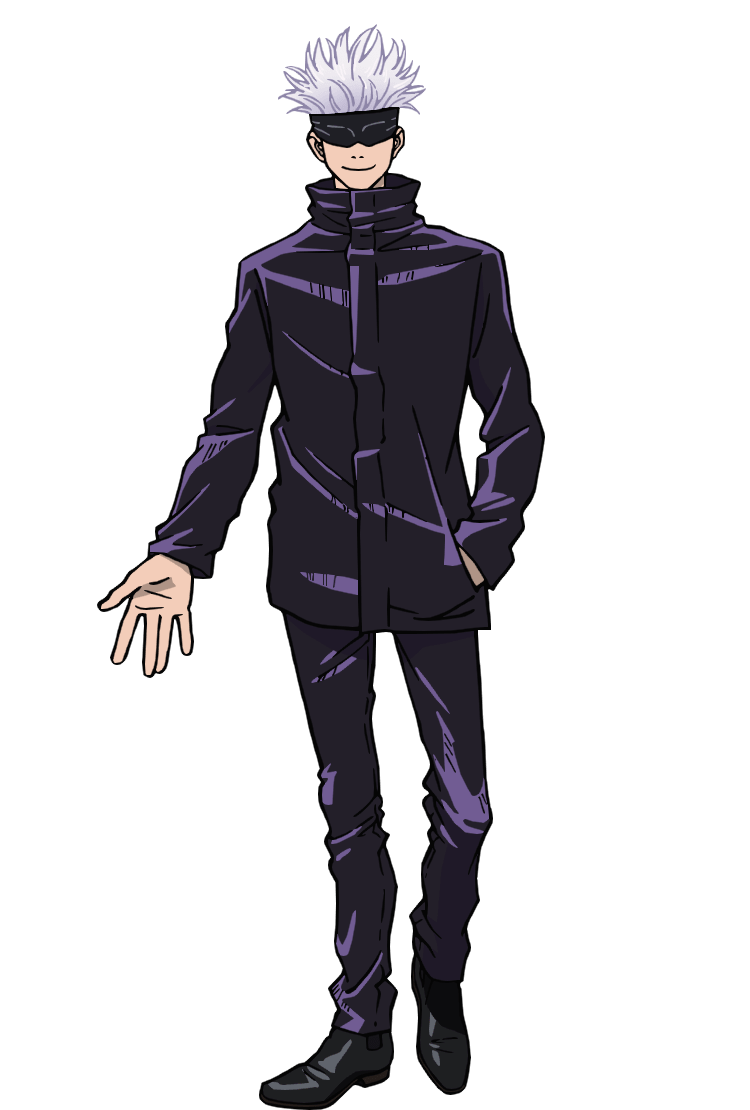 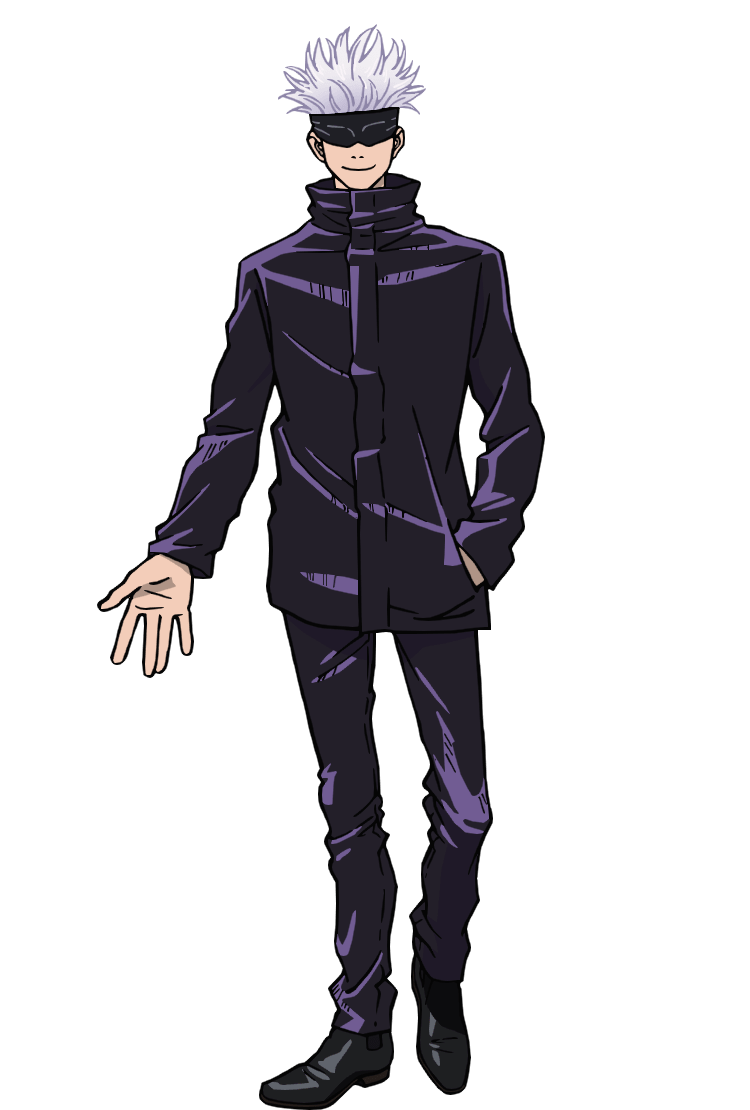 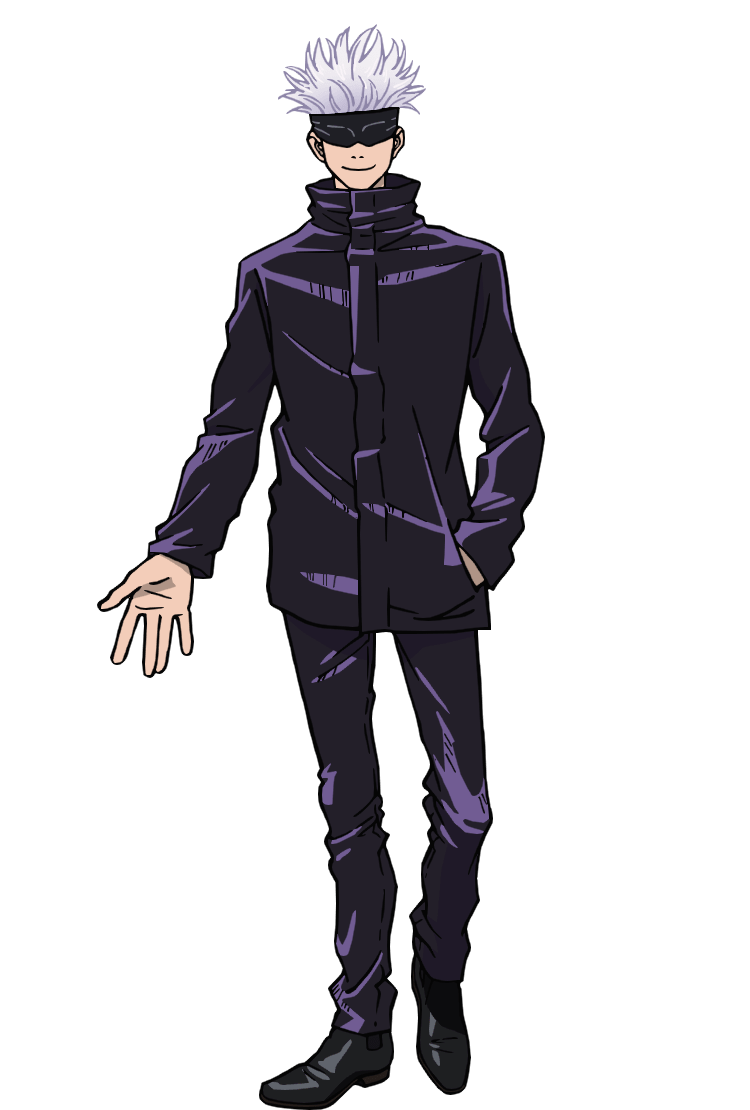 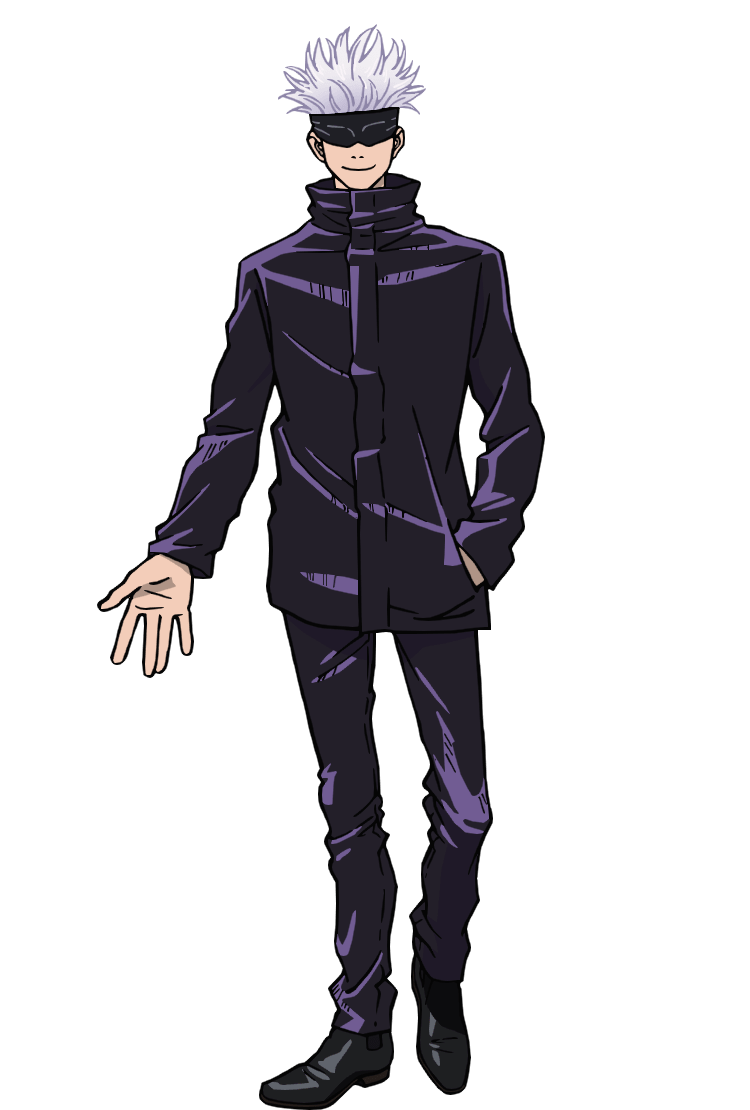 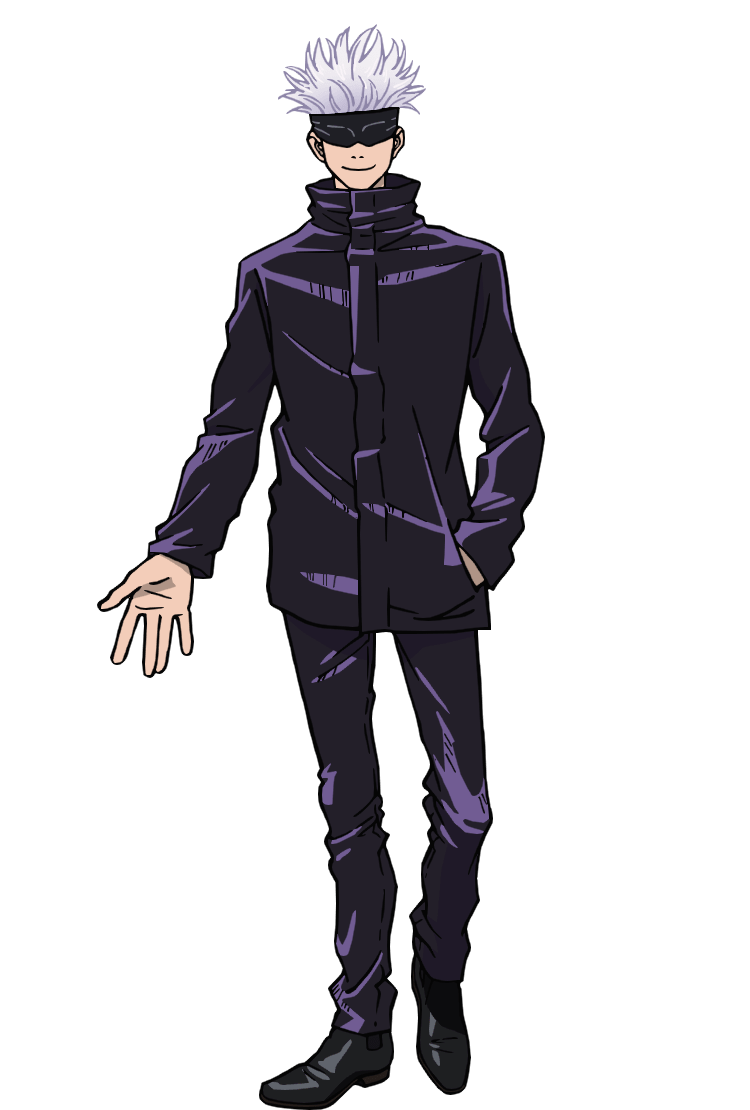 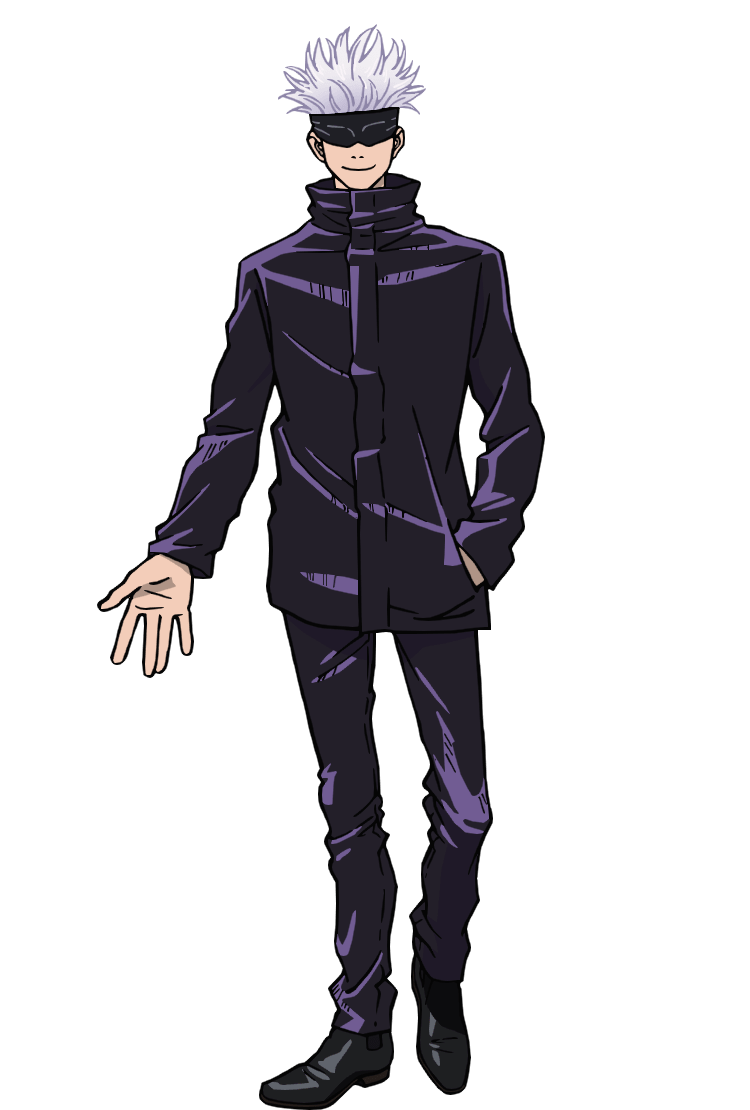 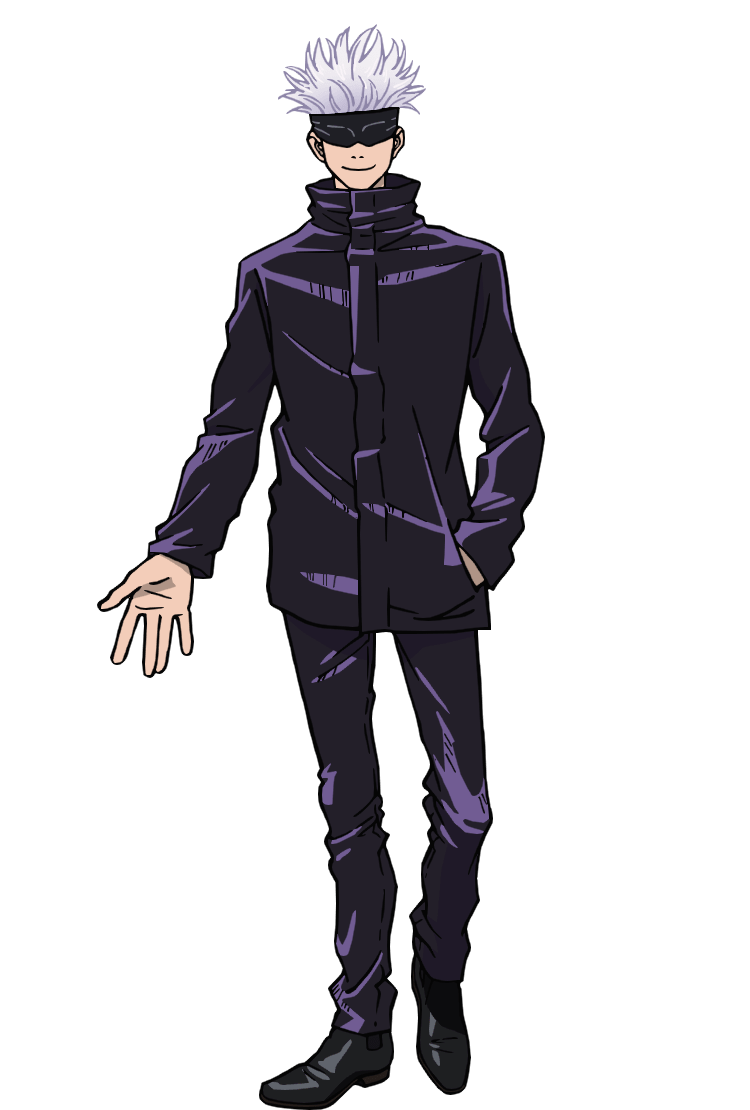 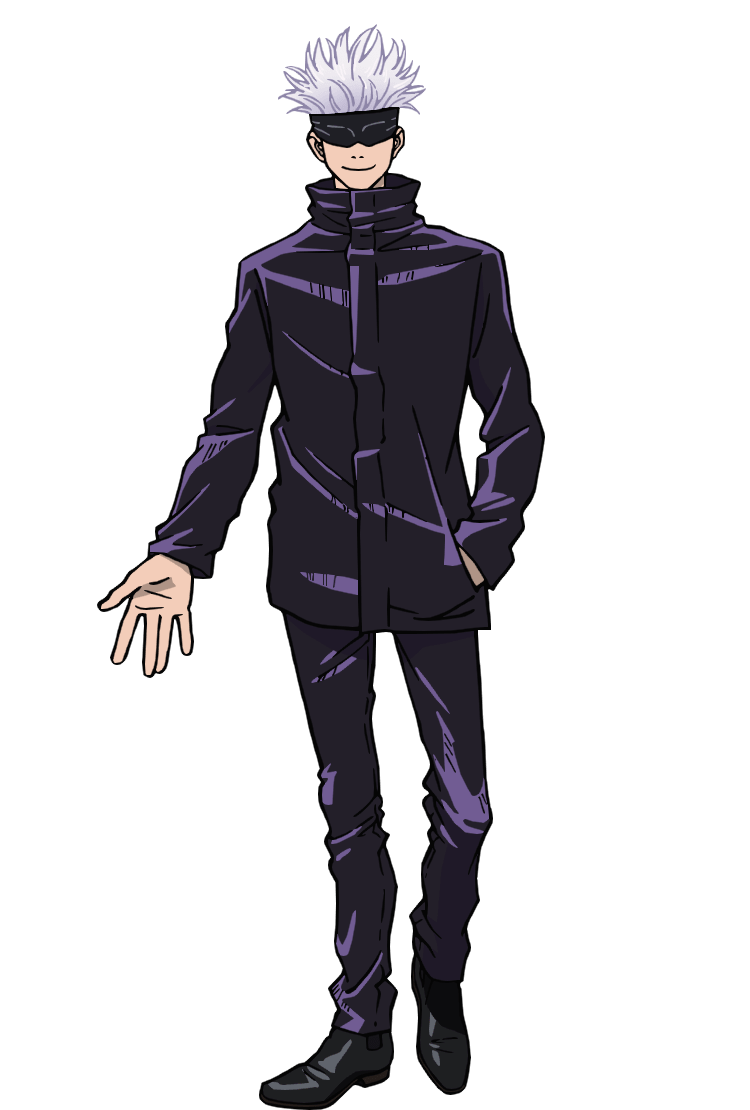 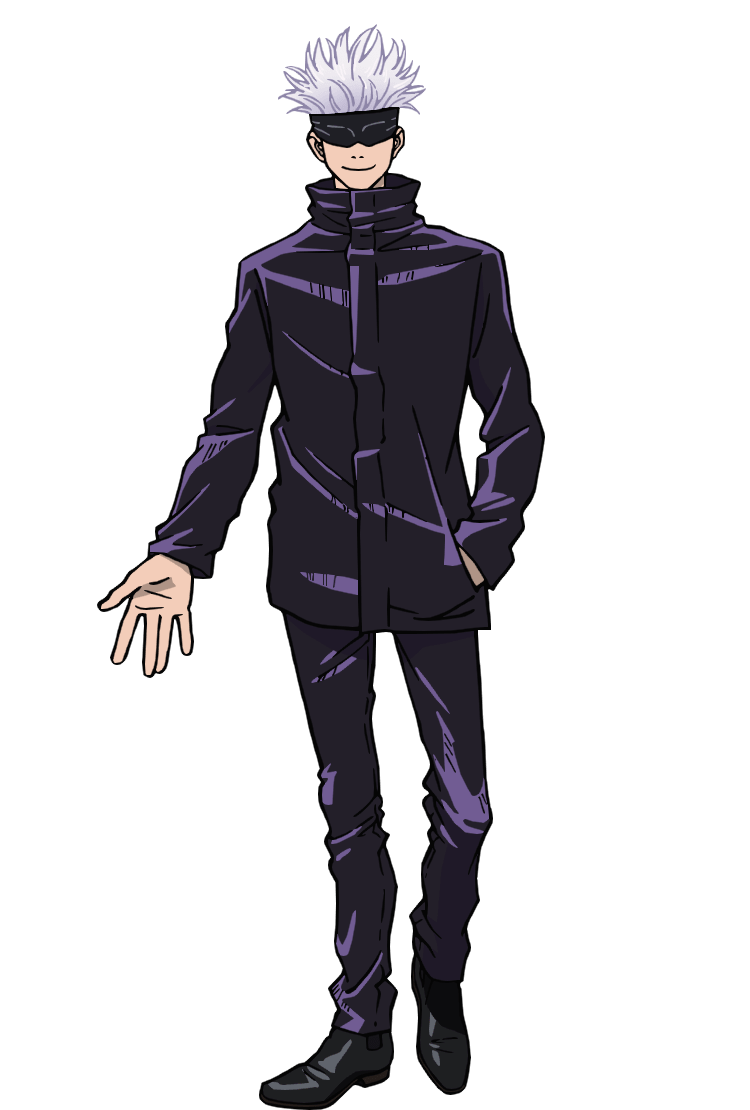 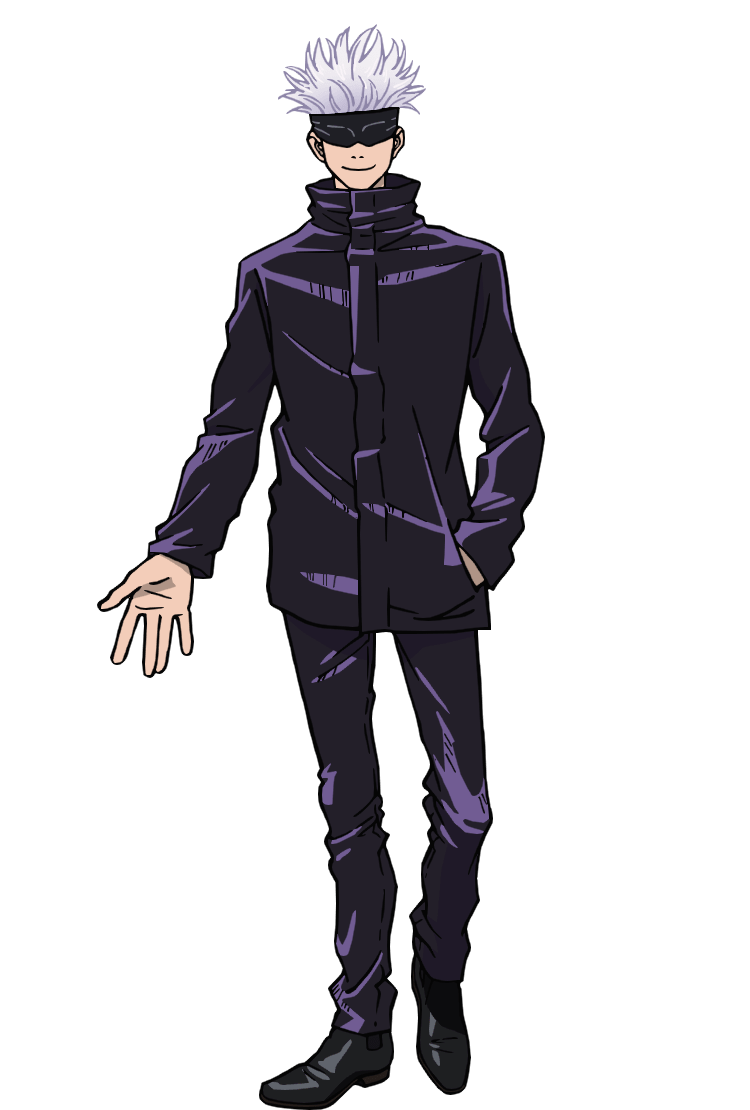 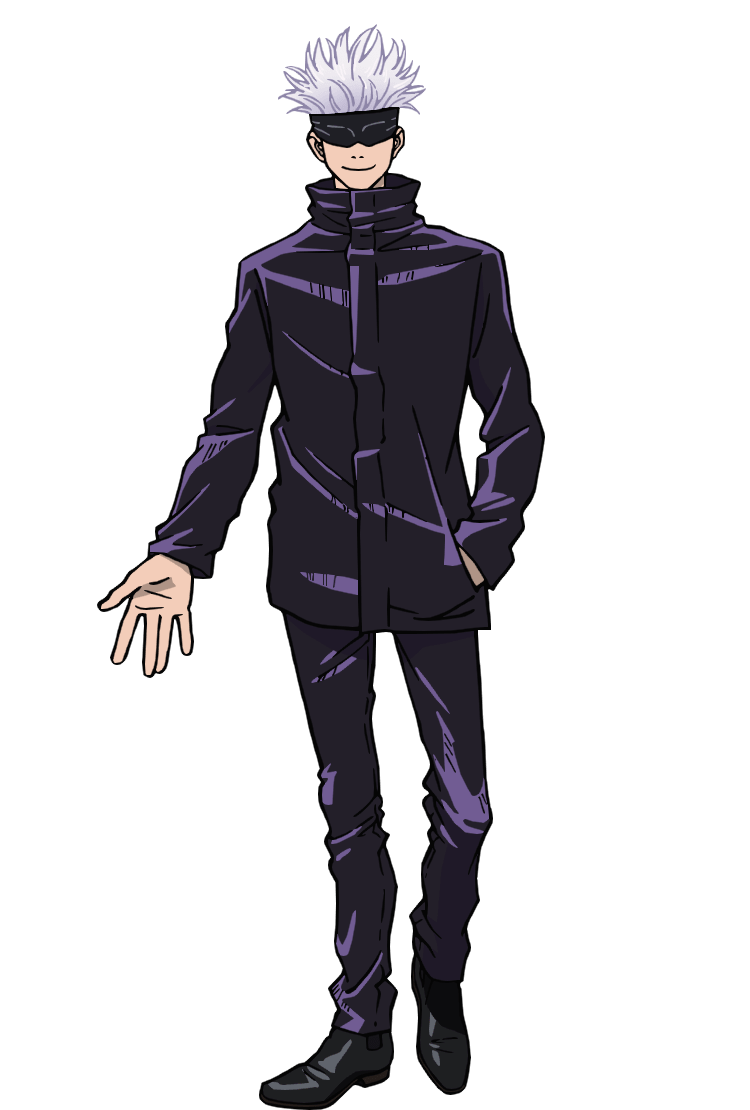 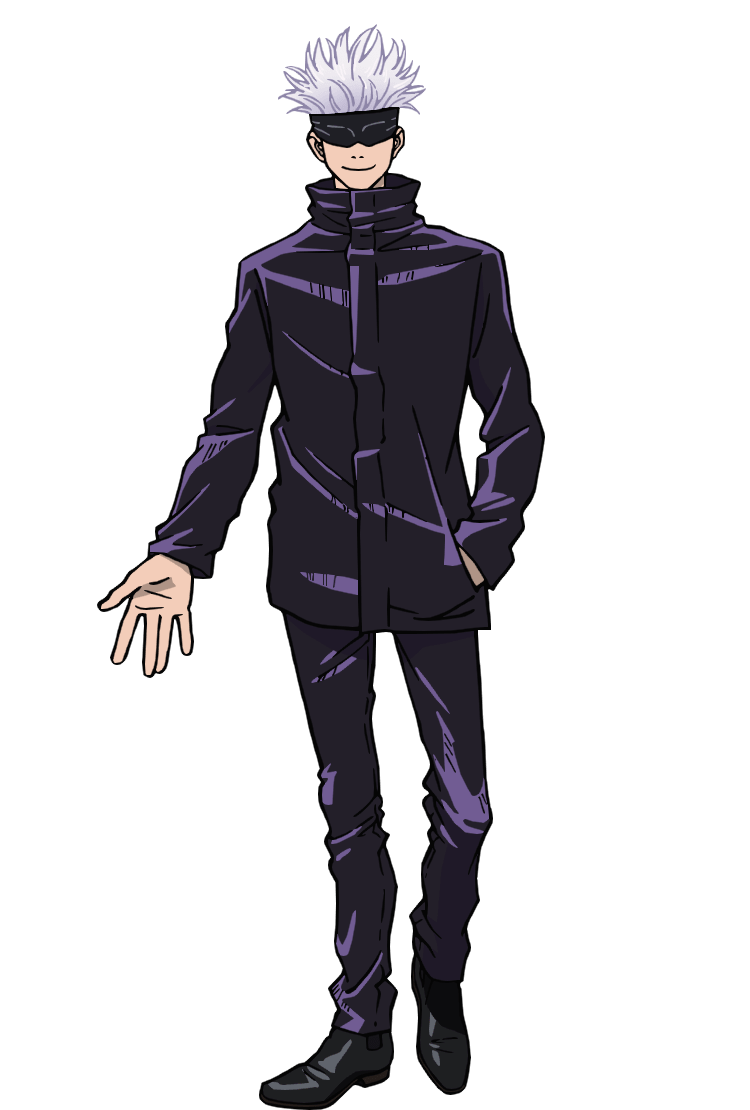 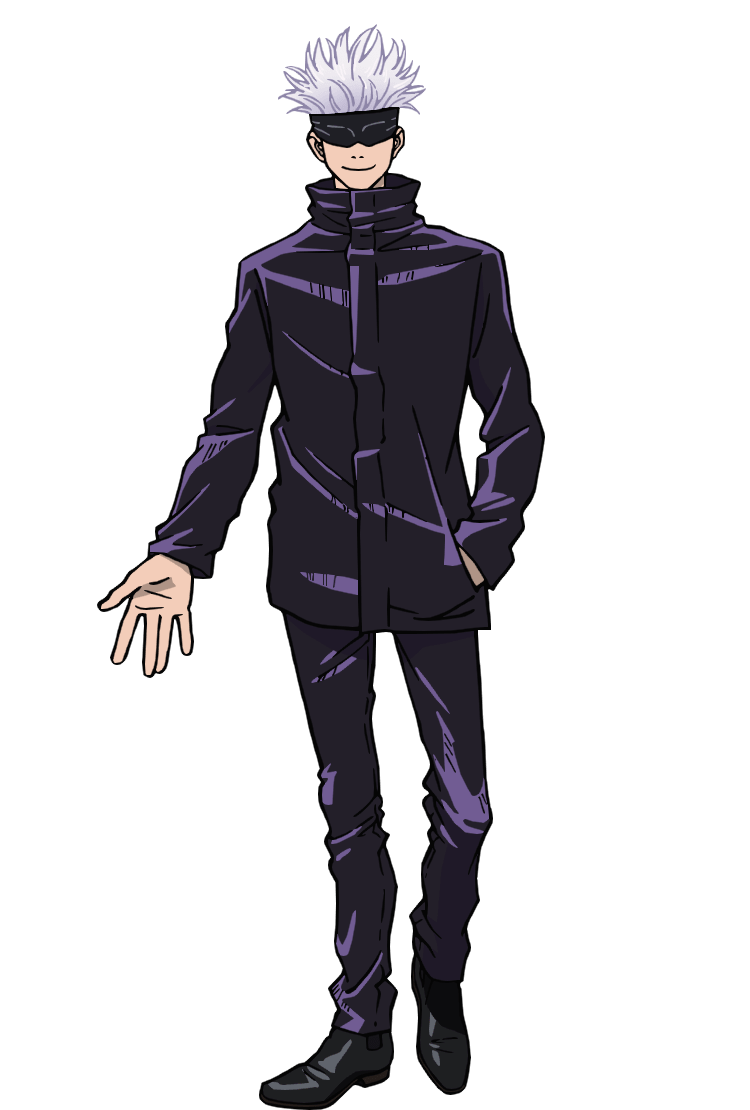 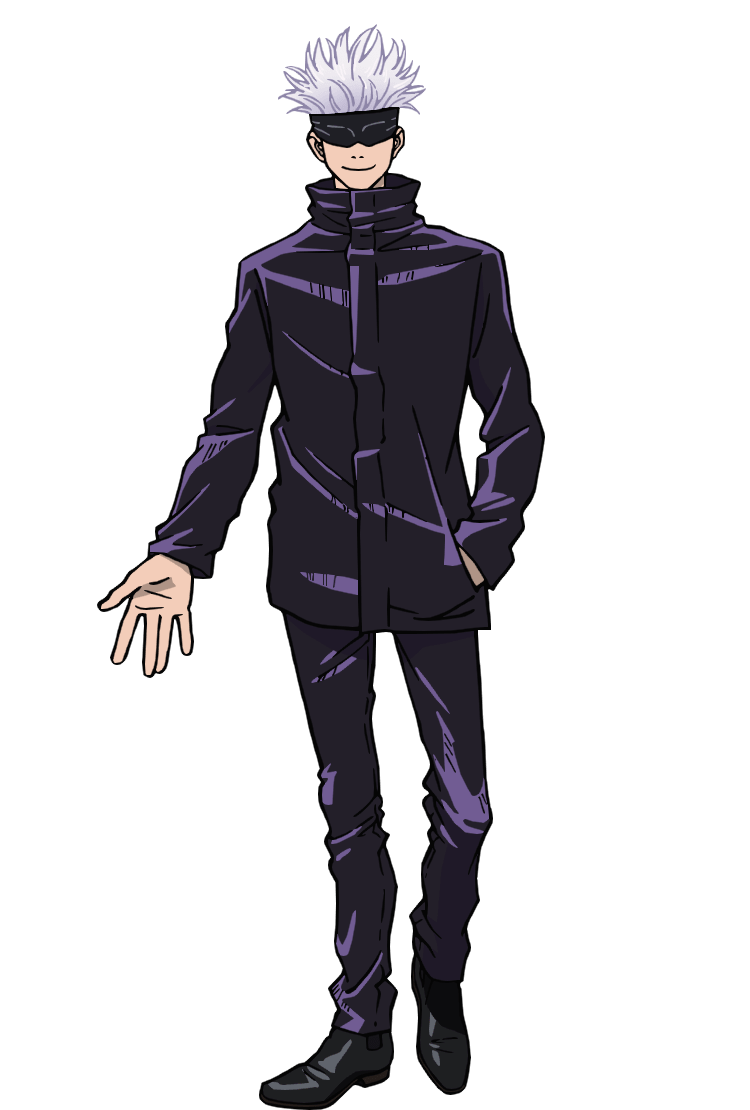 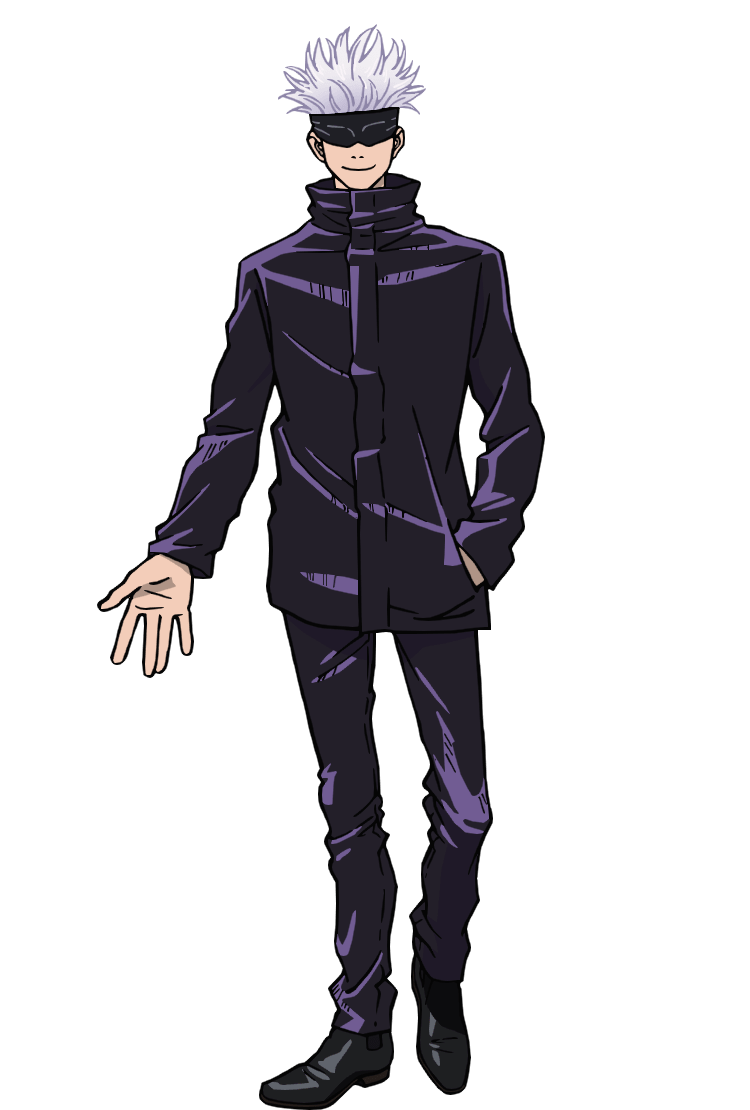 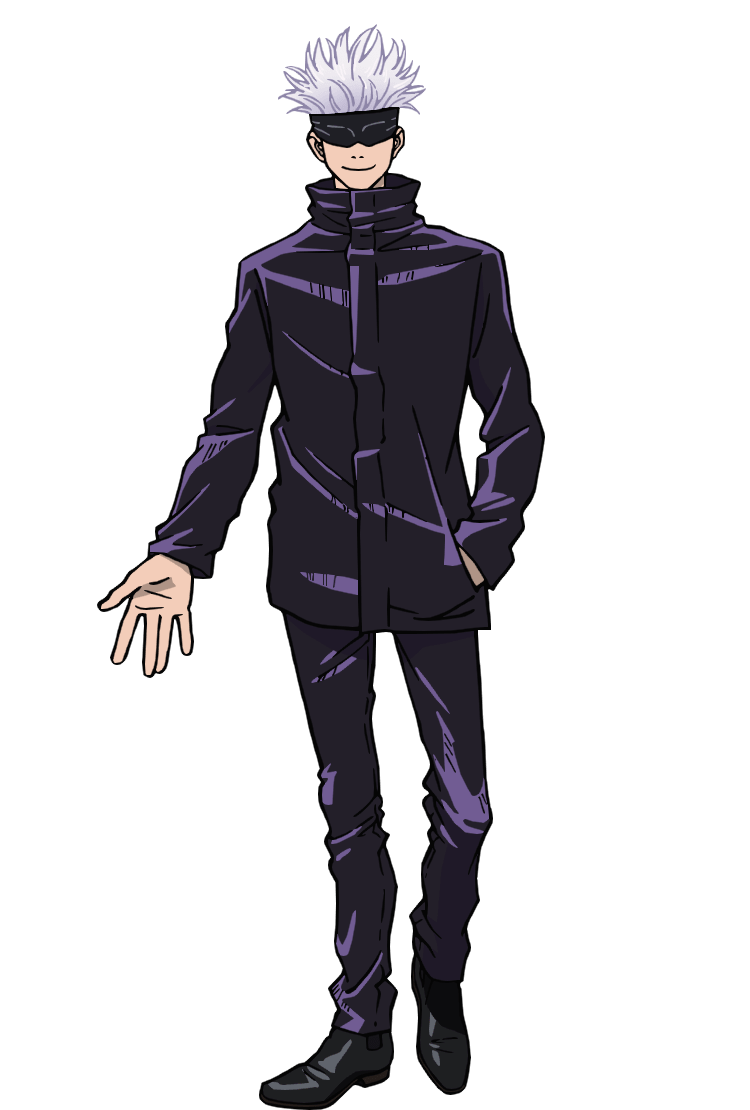 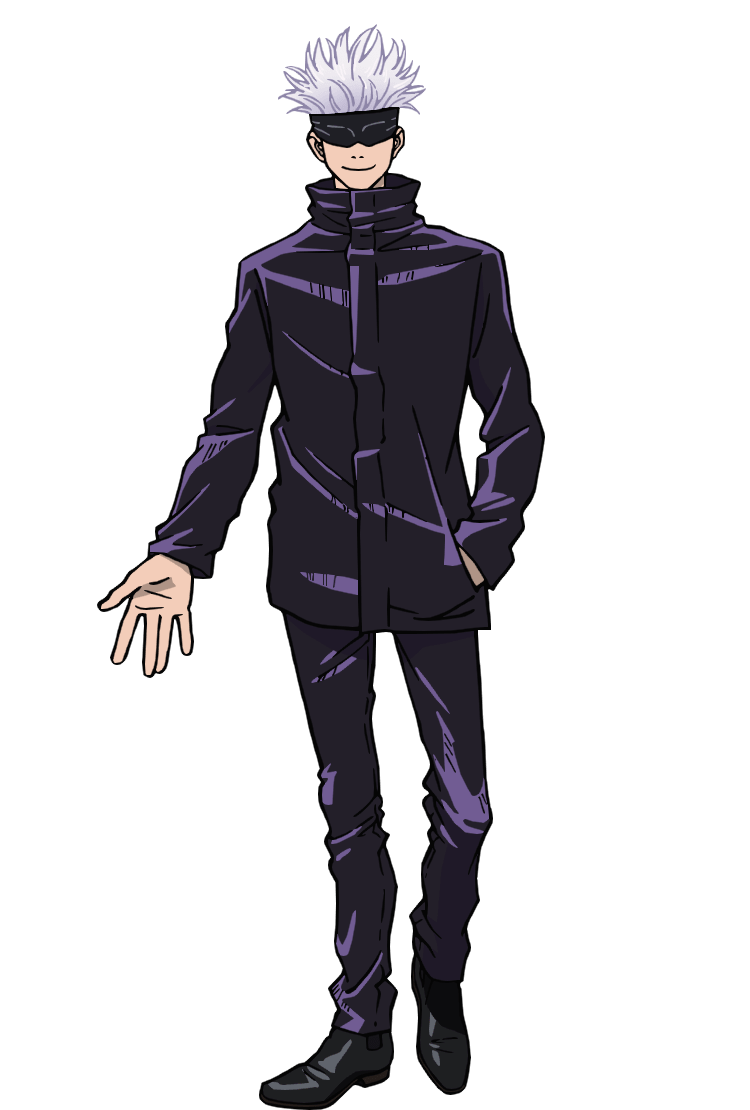 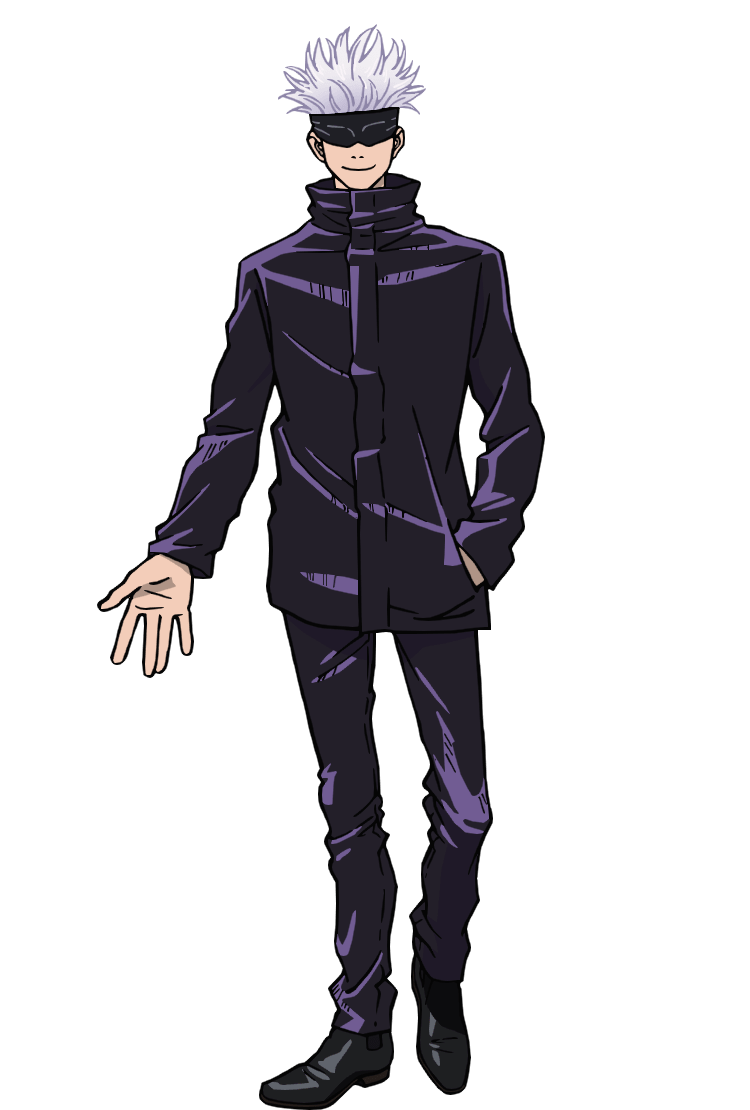 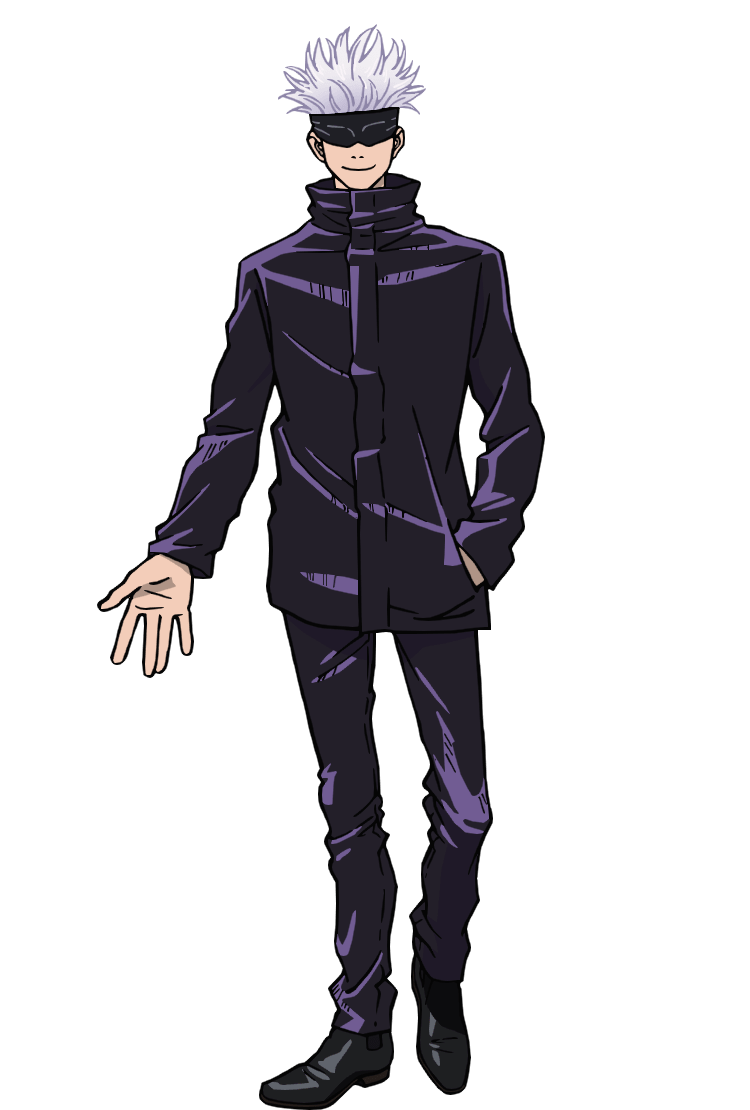 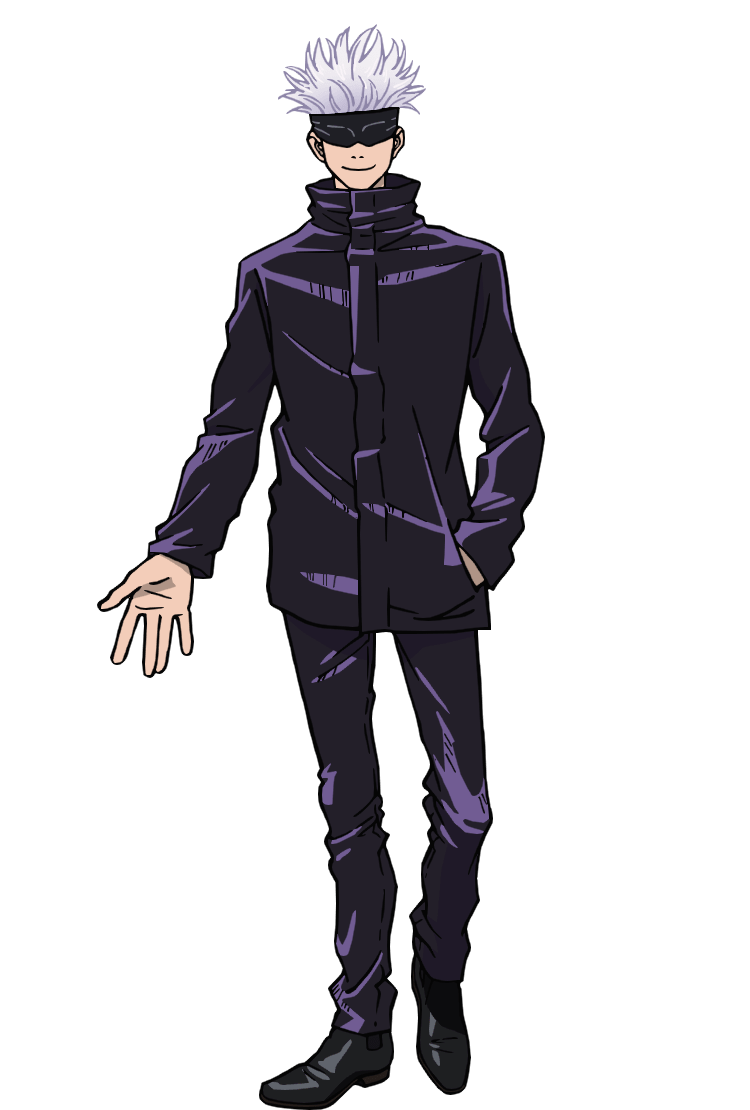 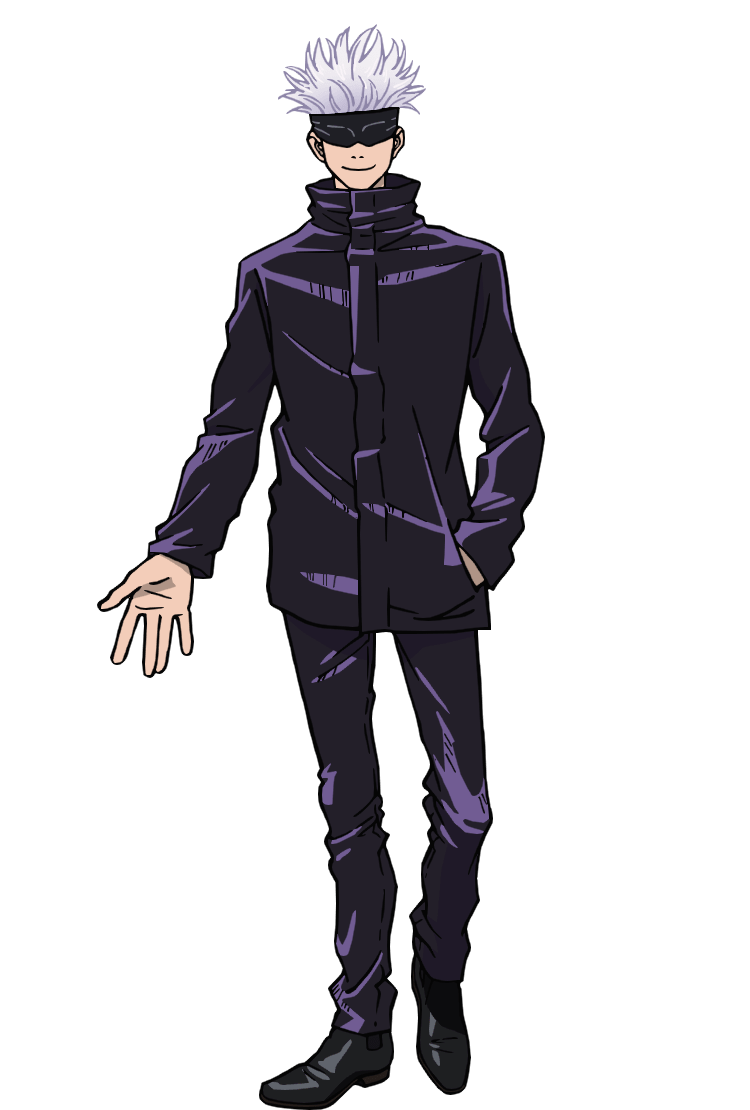 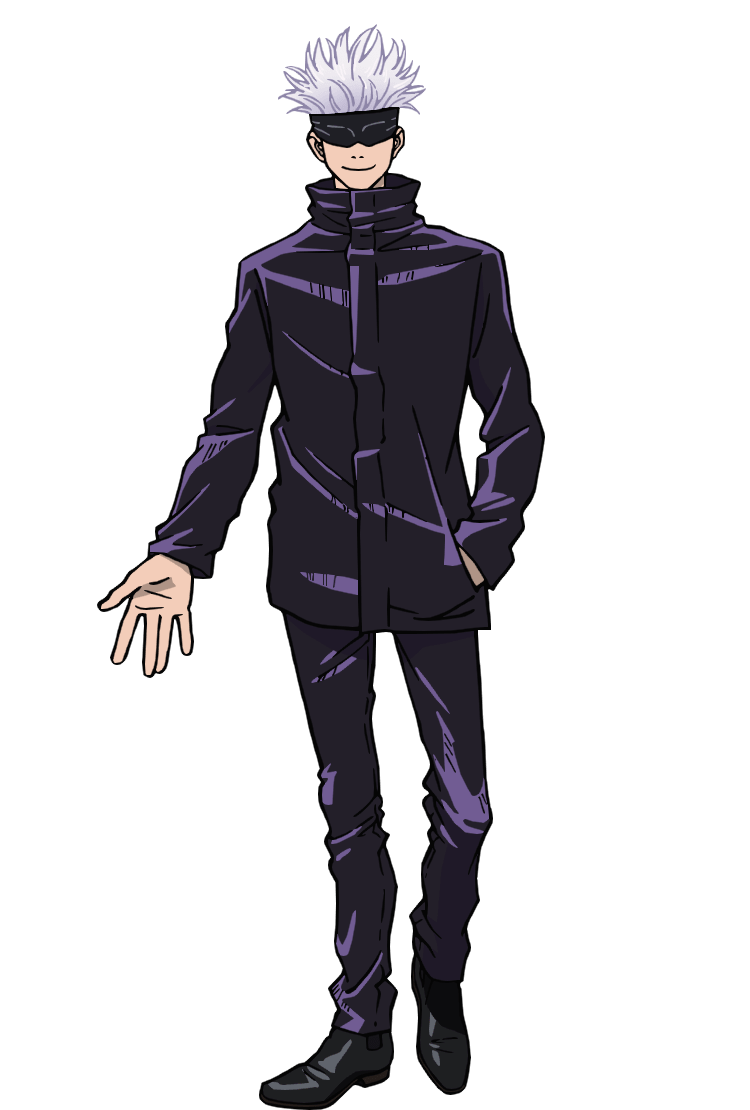 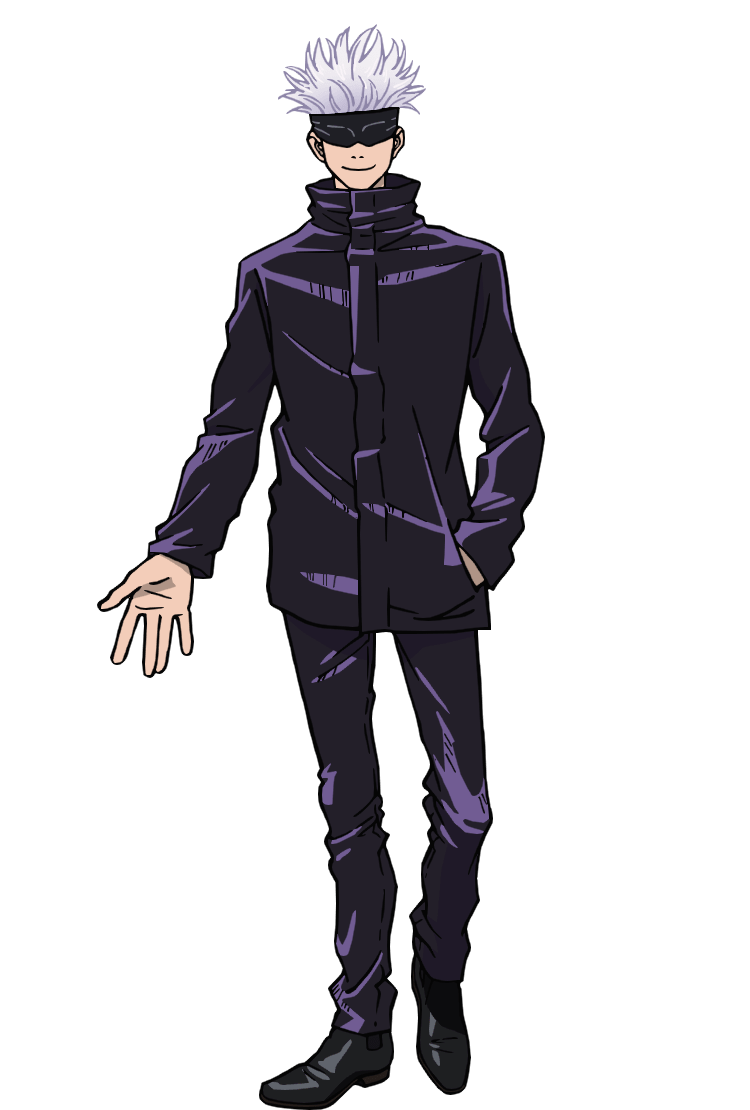 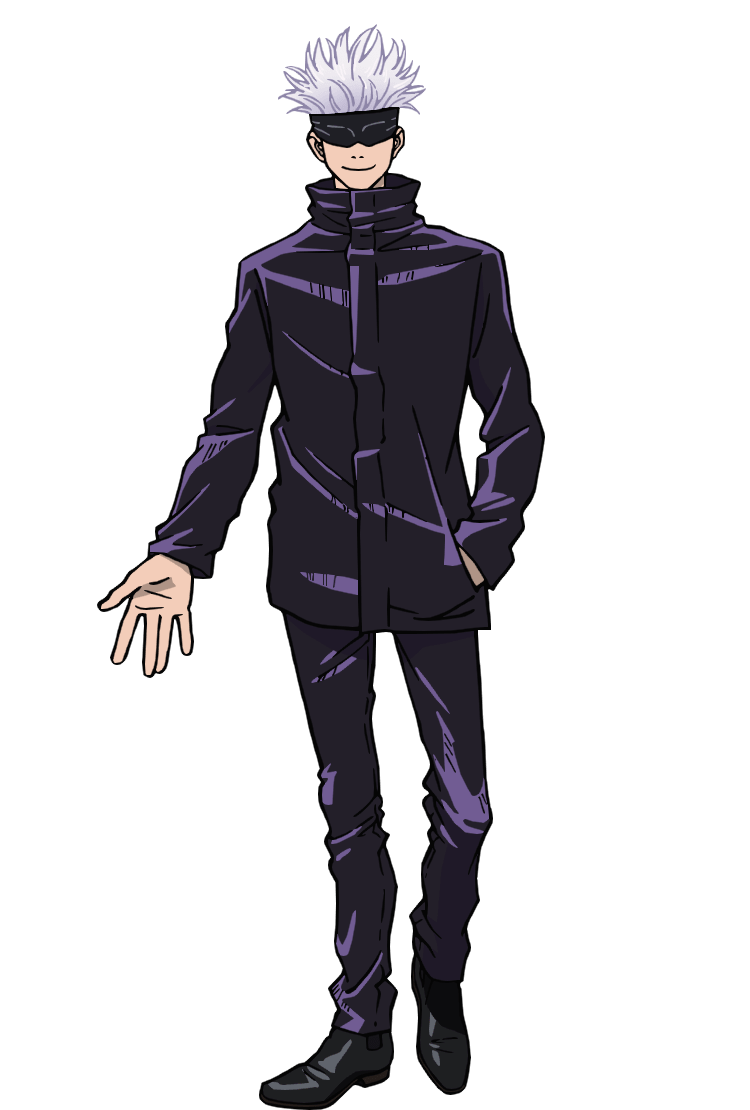 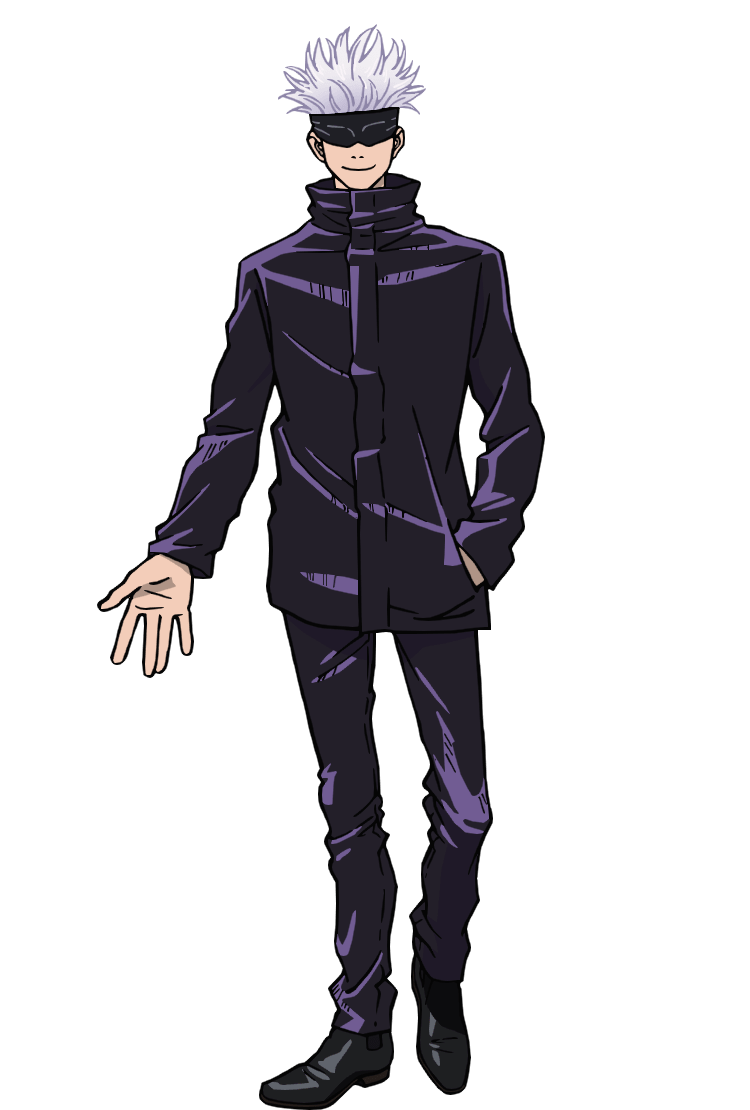 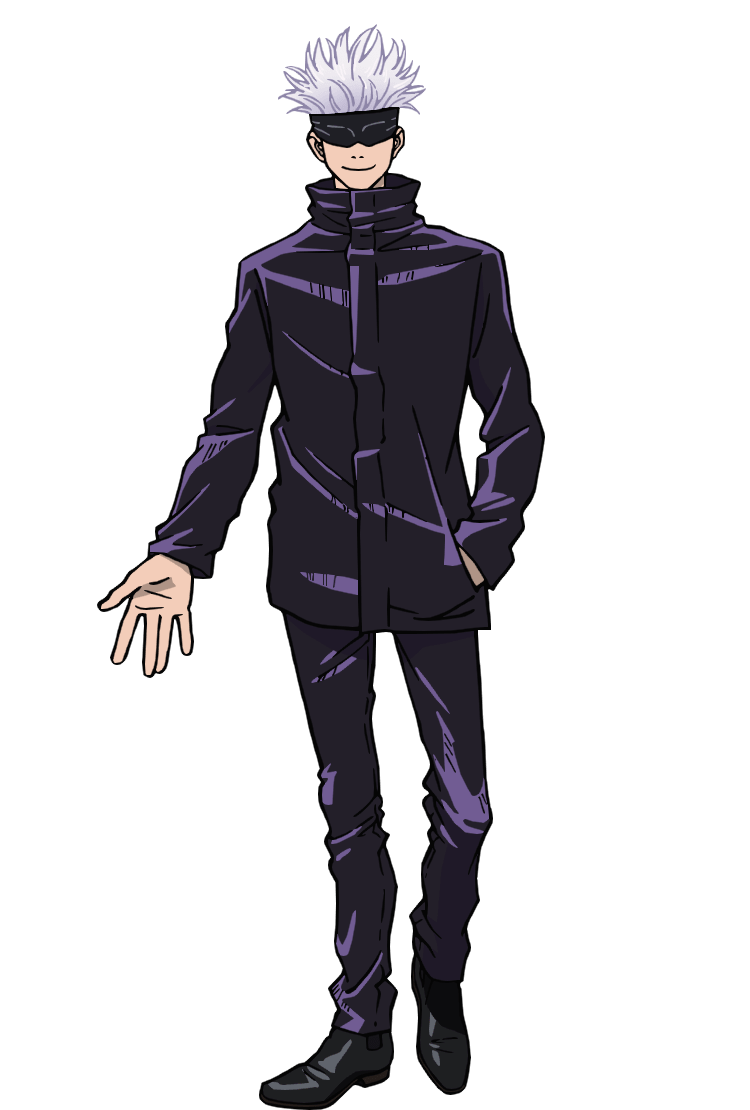 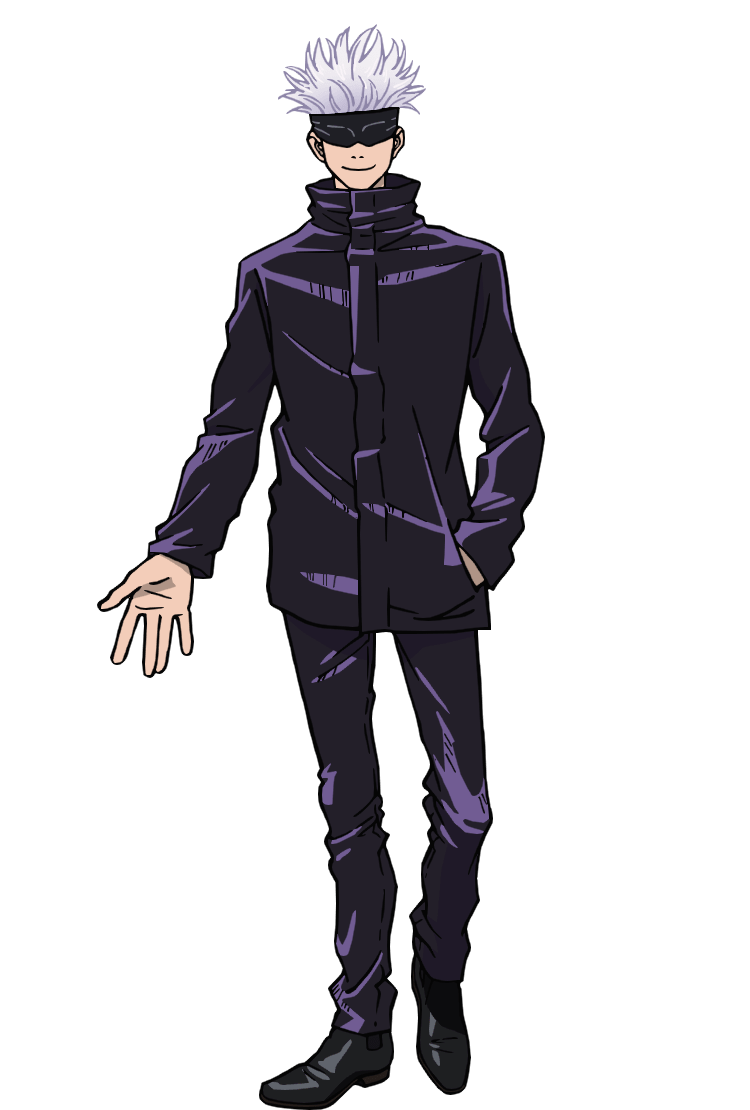 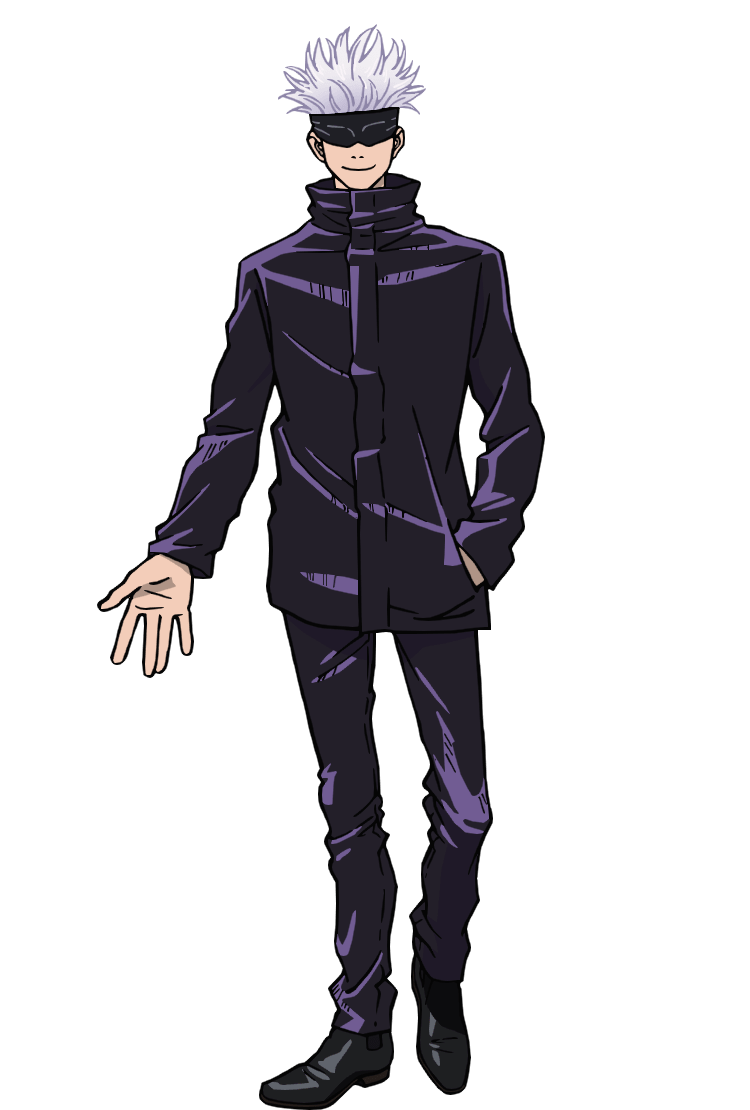 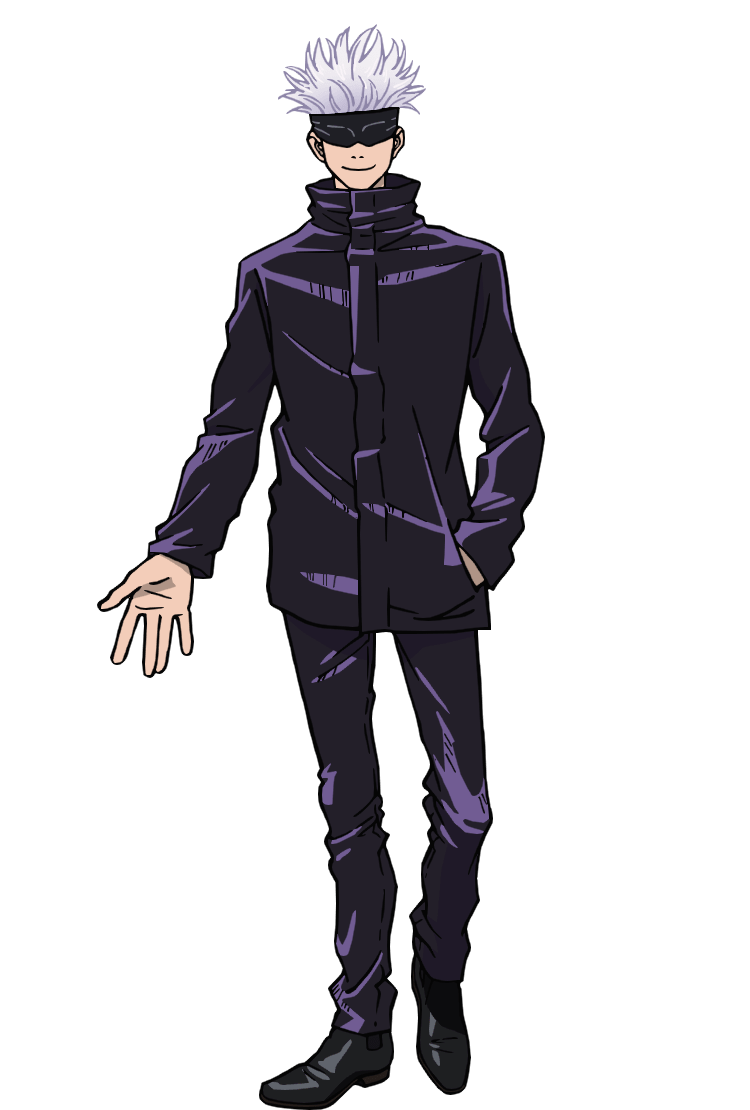 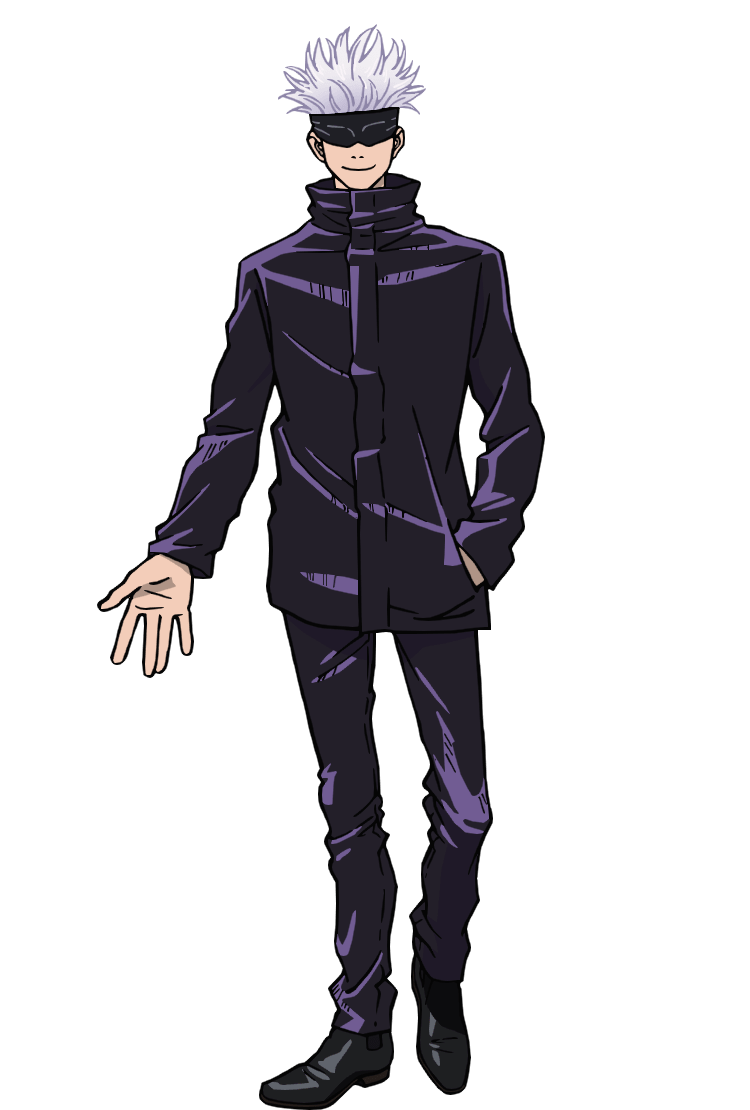 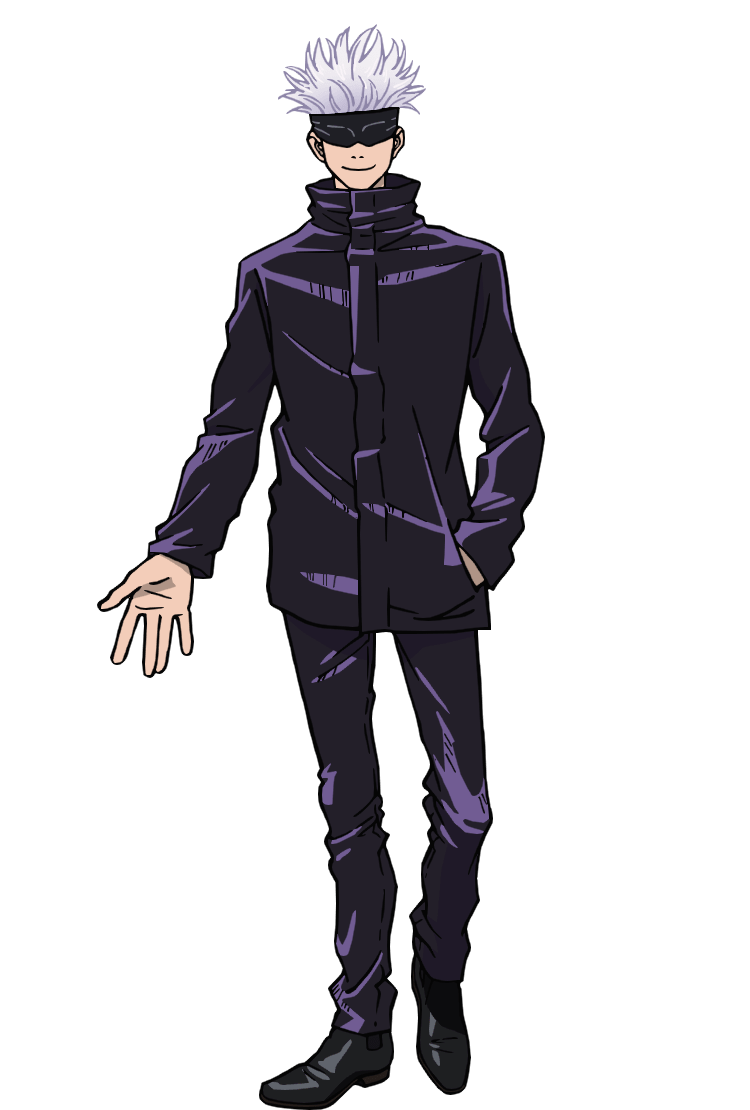 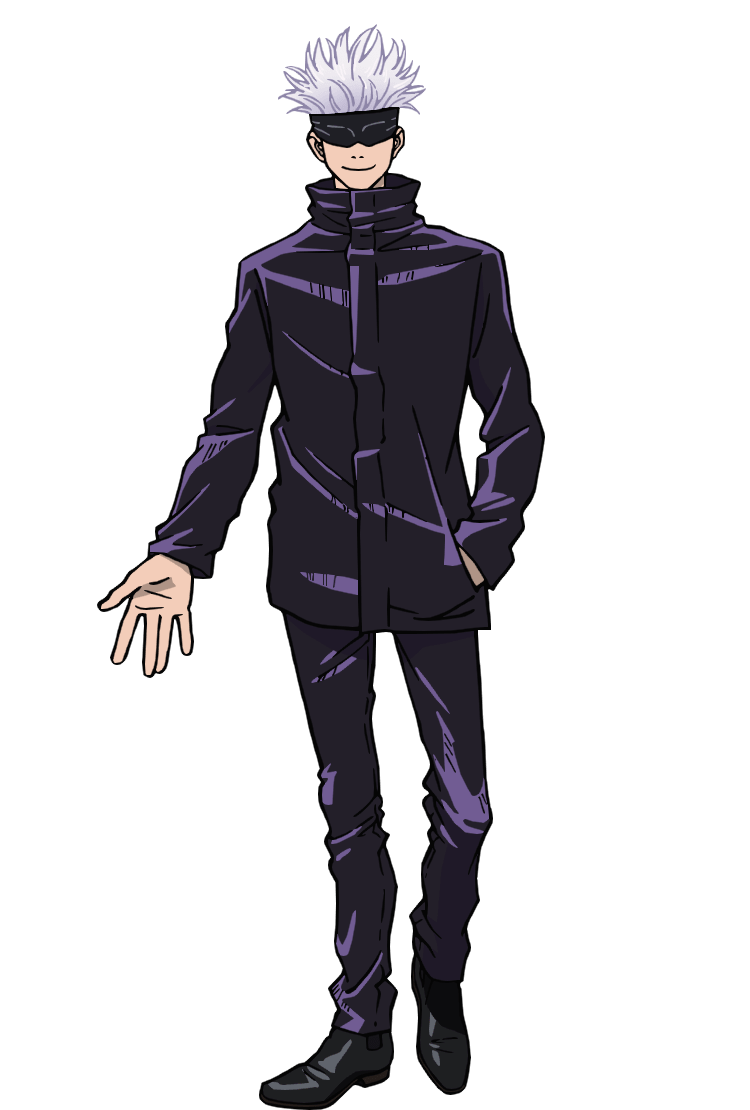 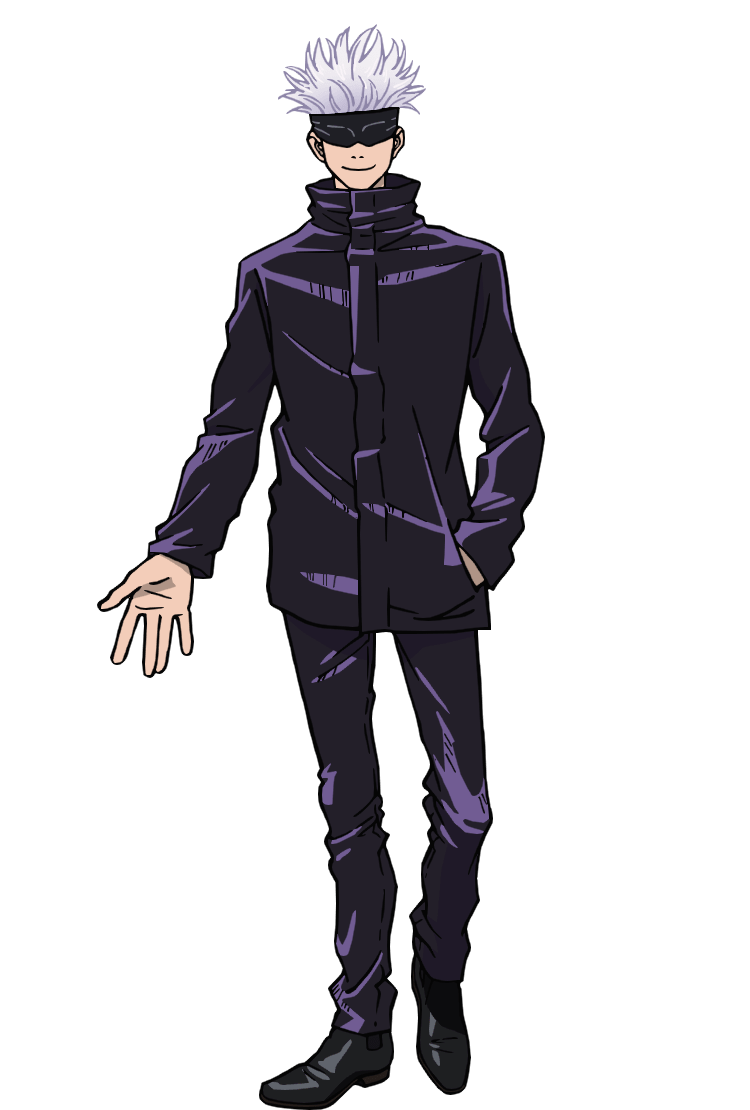 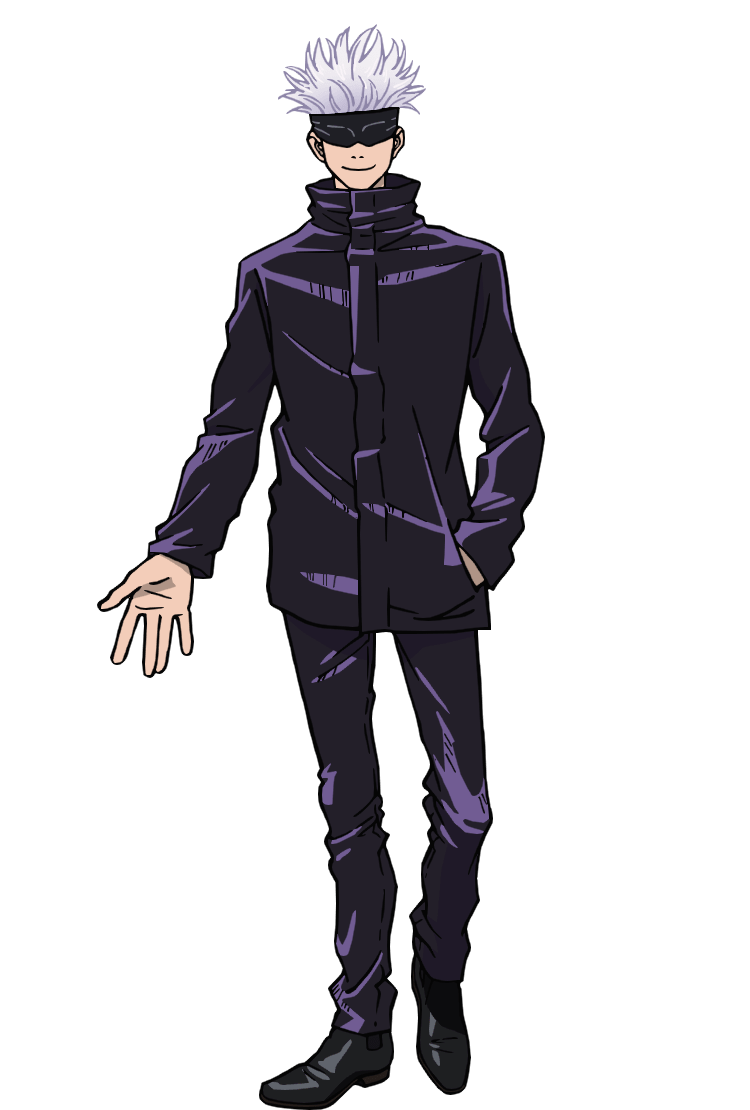 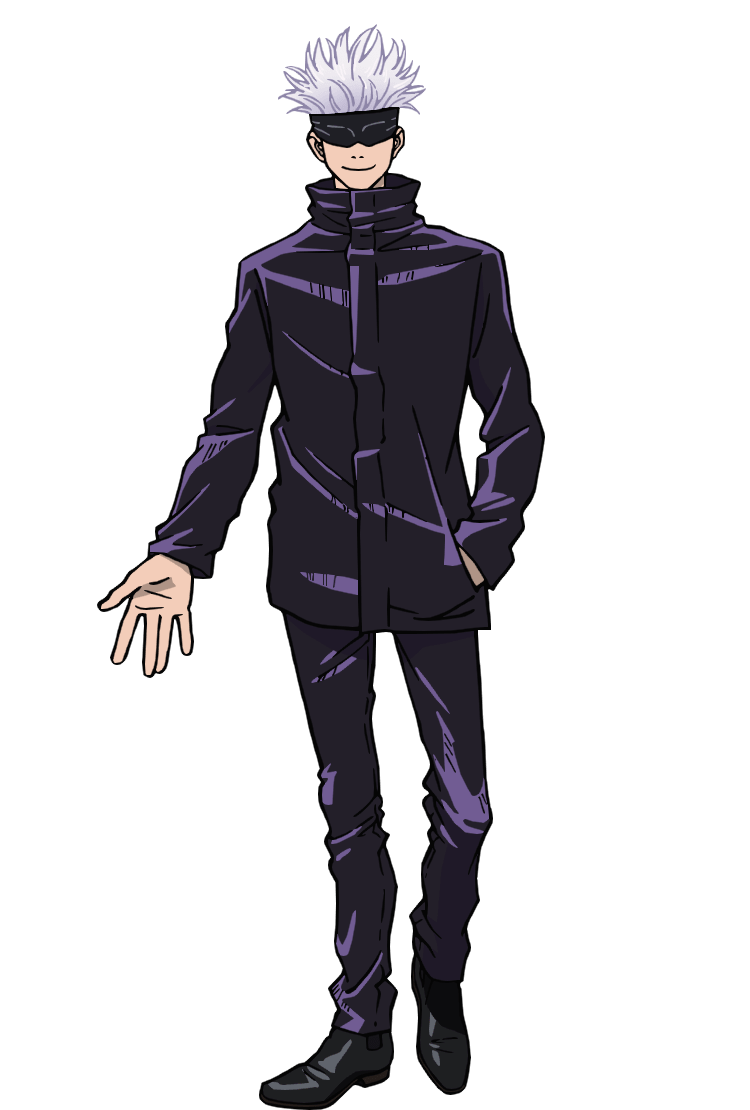 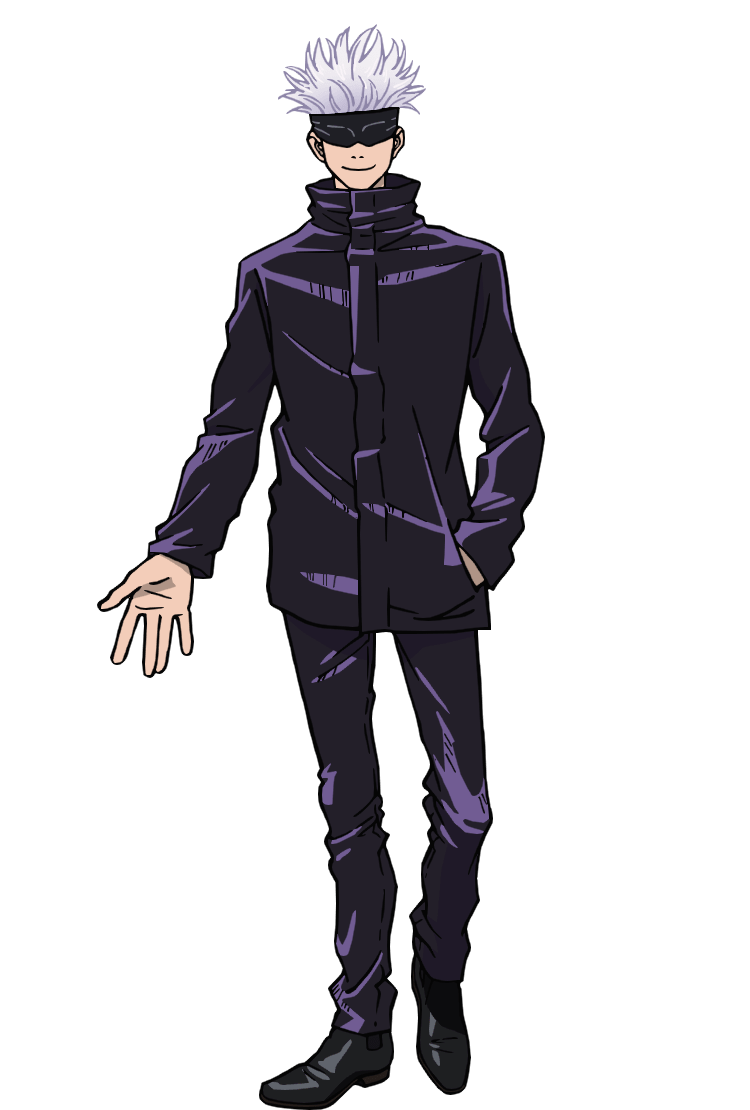 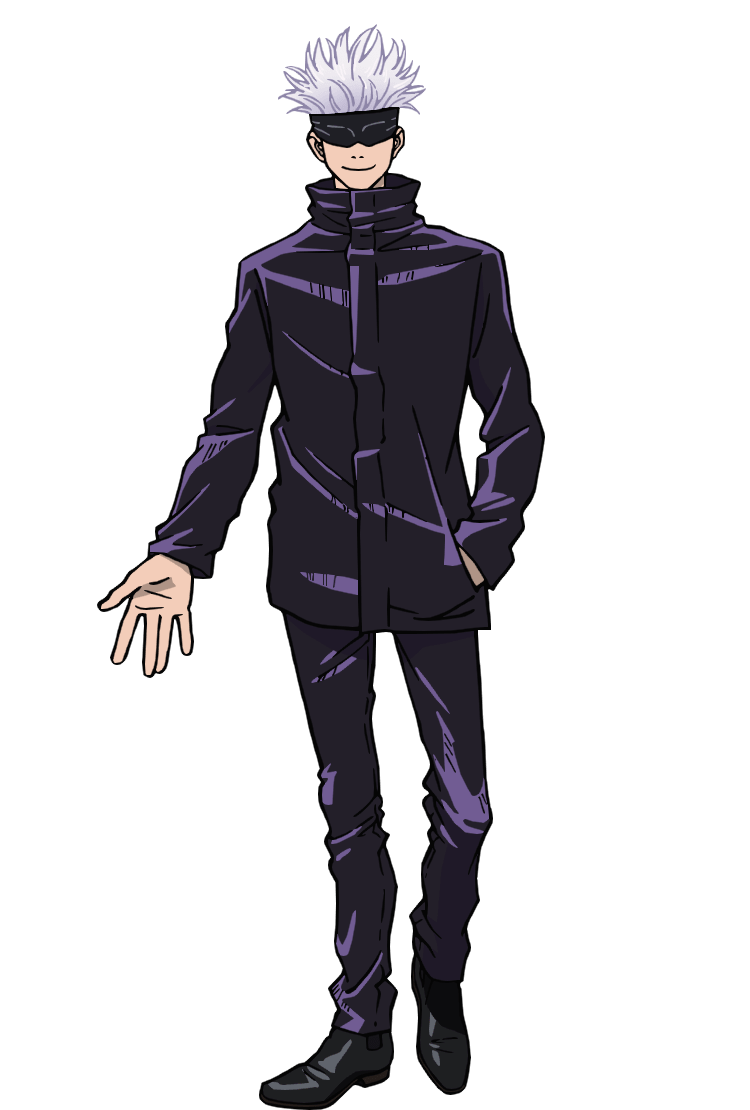 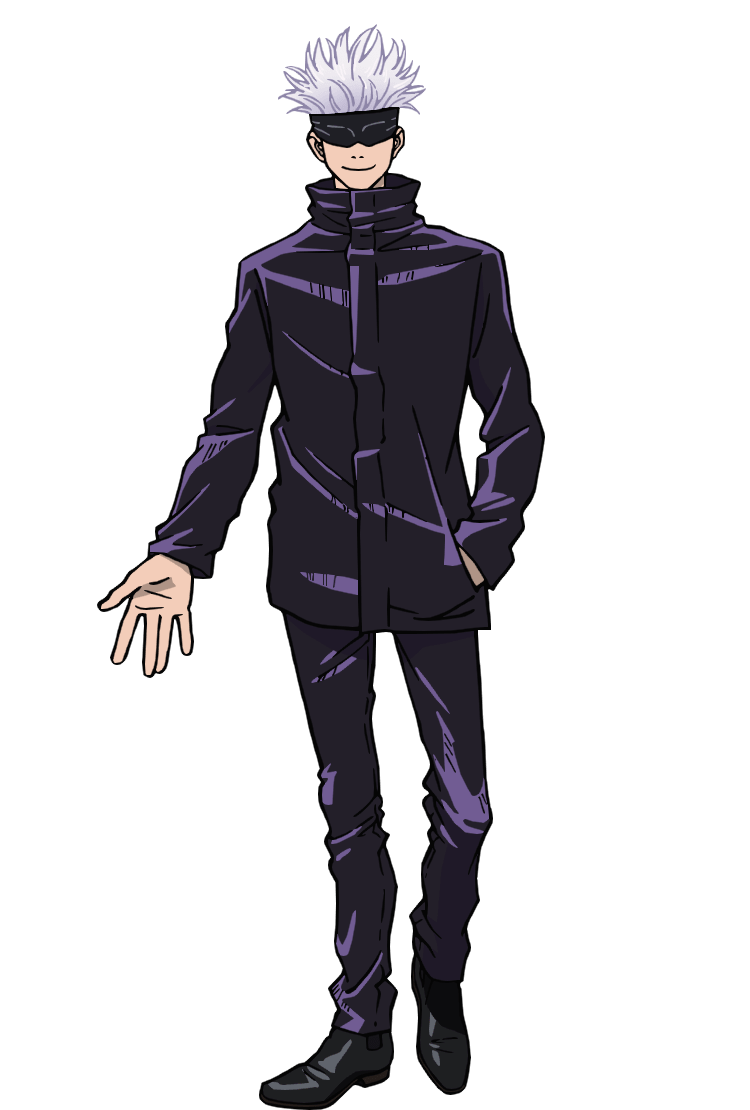 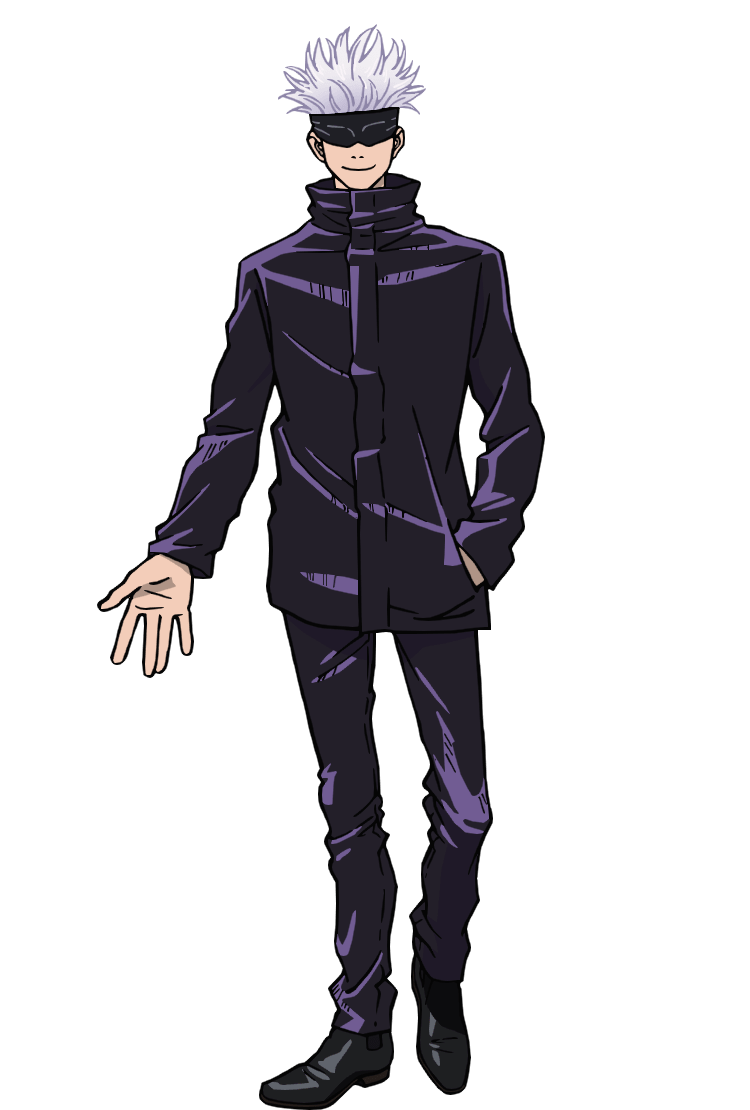 ふぉー。
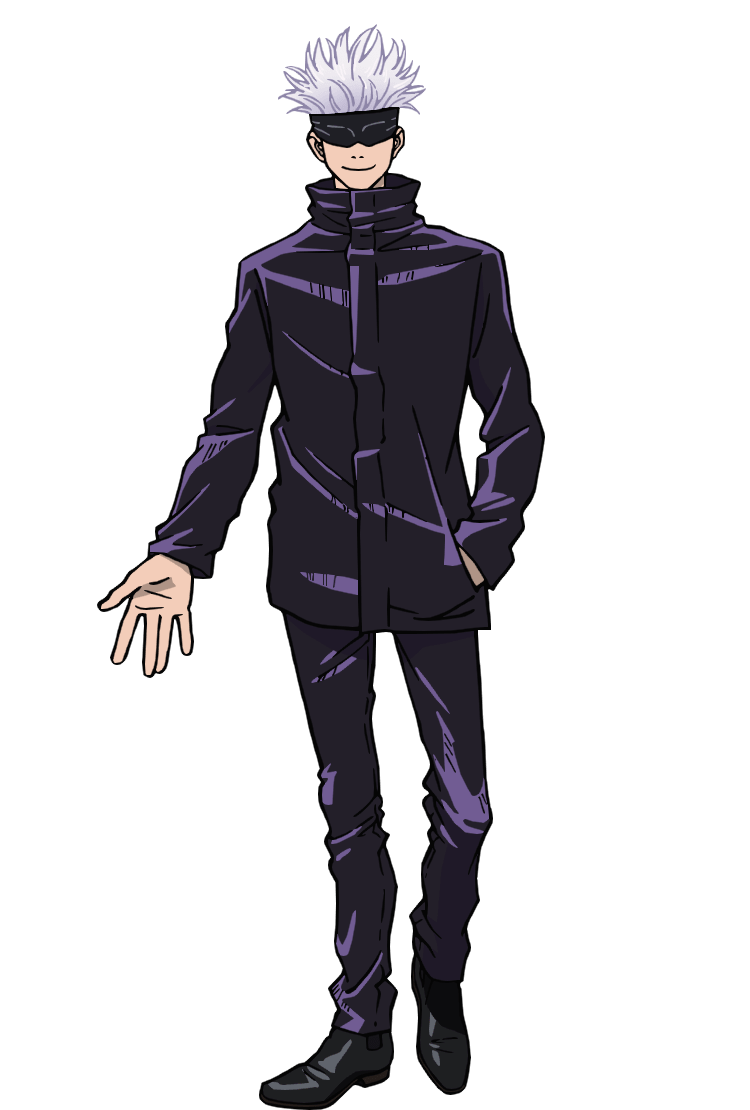 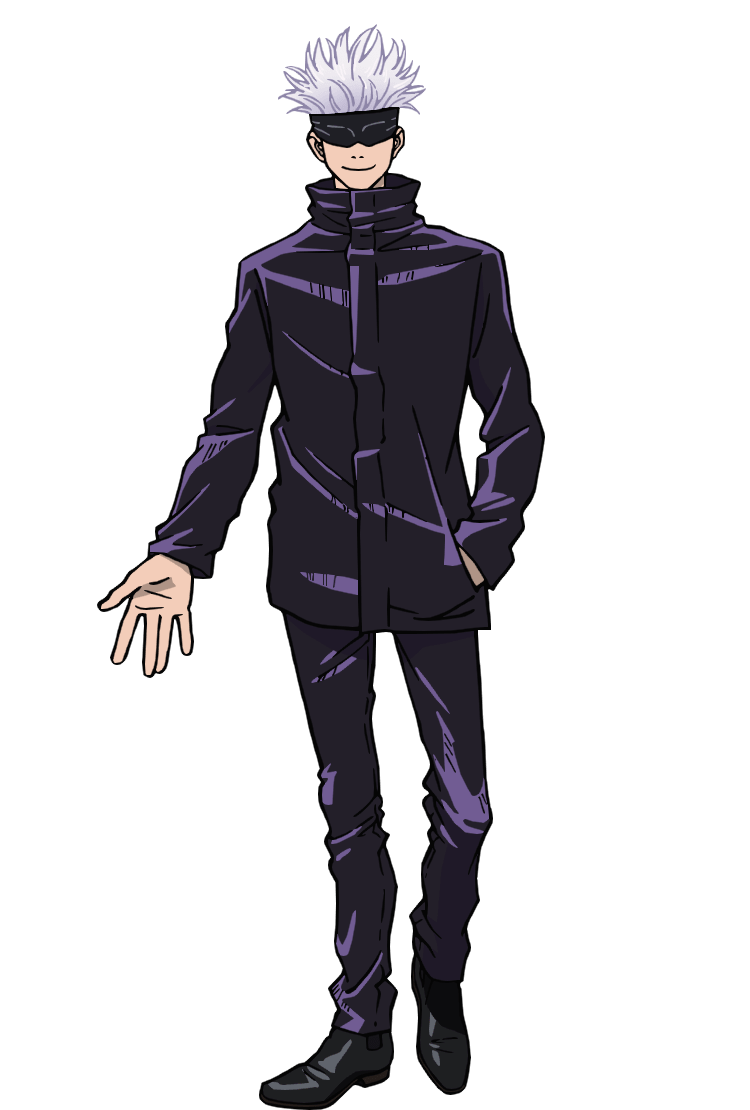 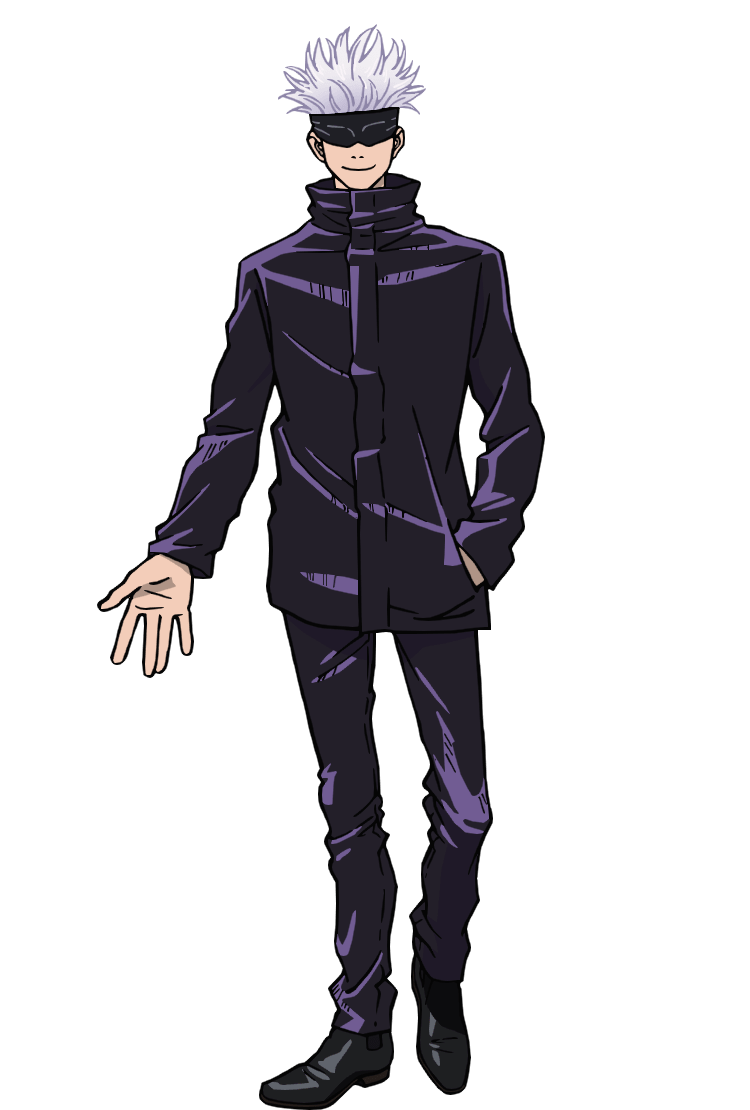 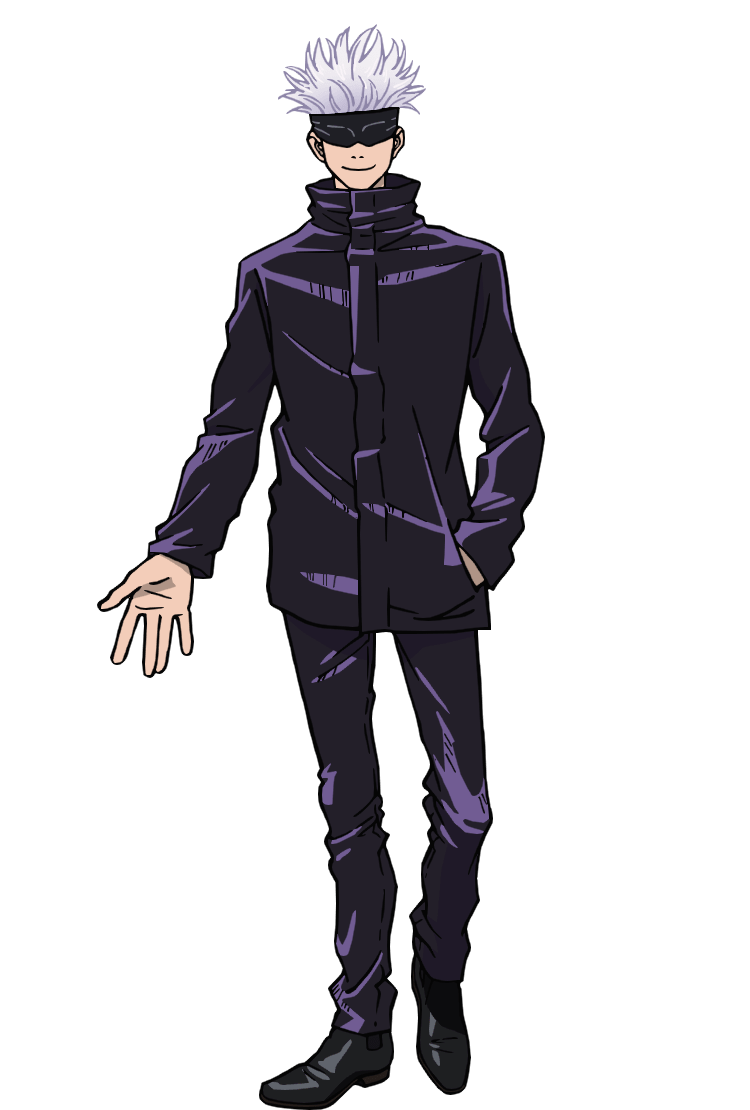 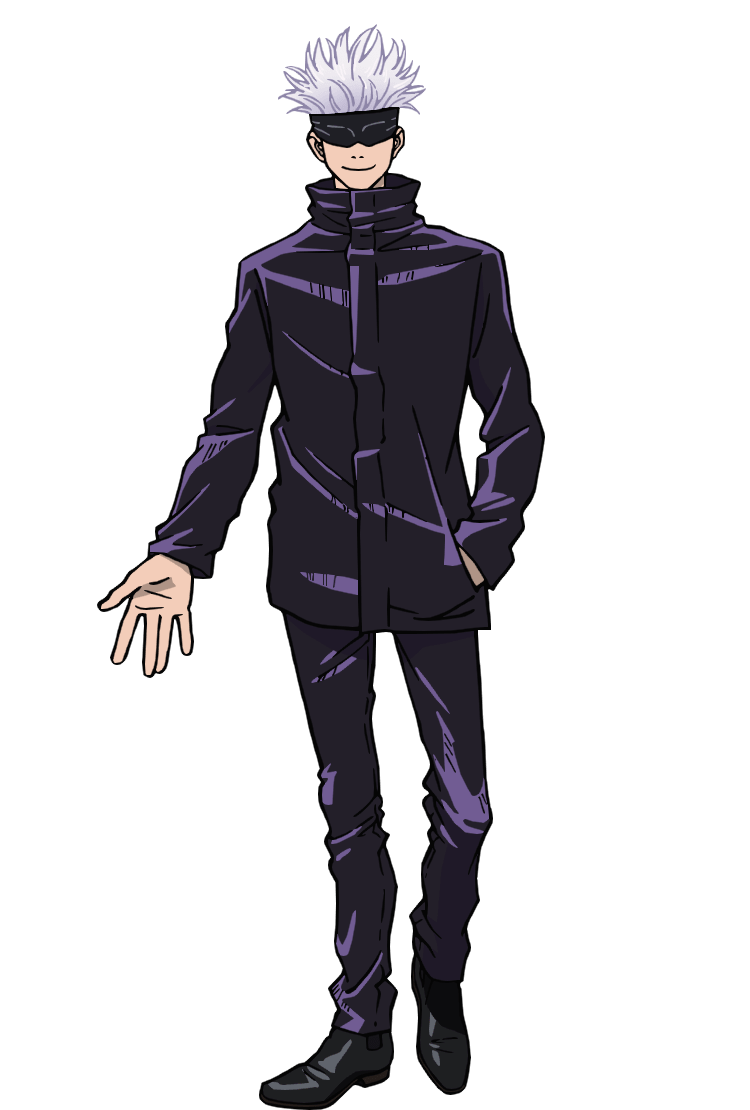 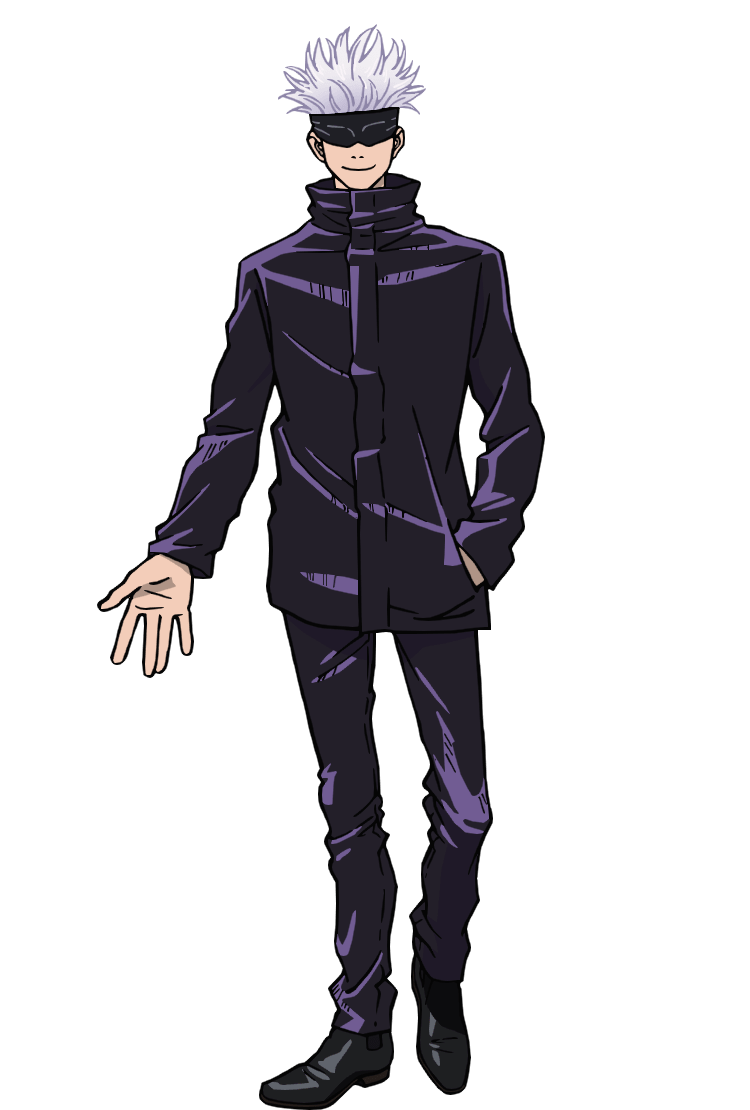 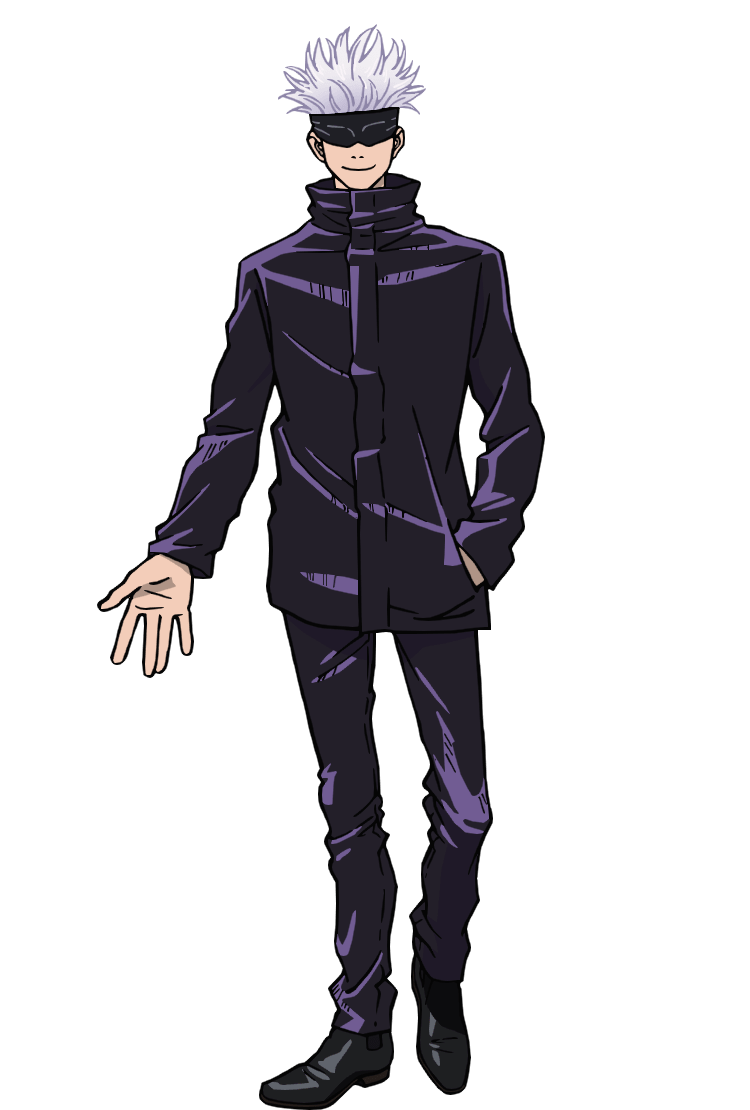 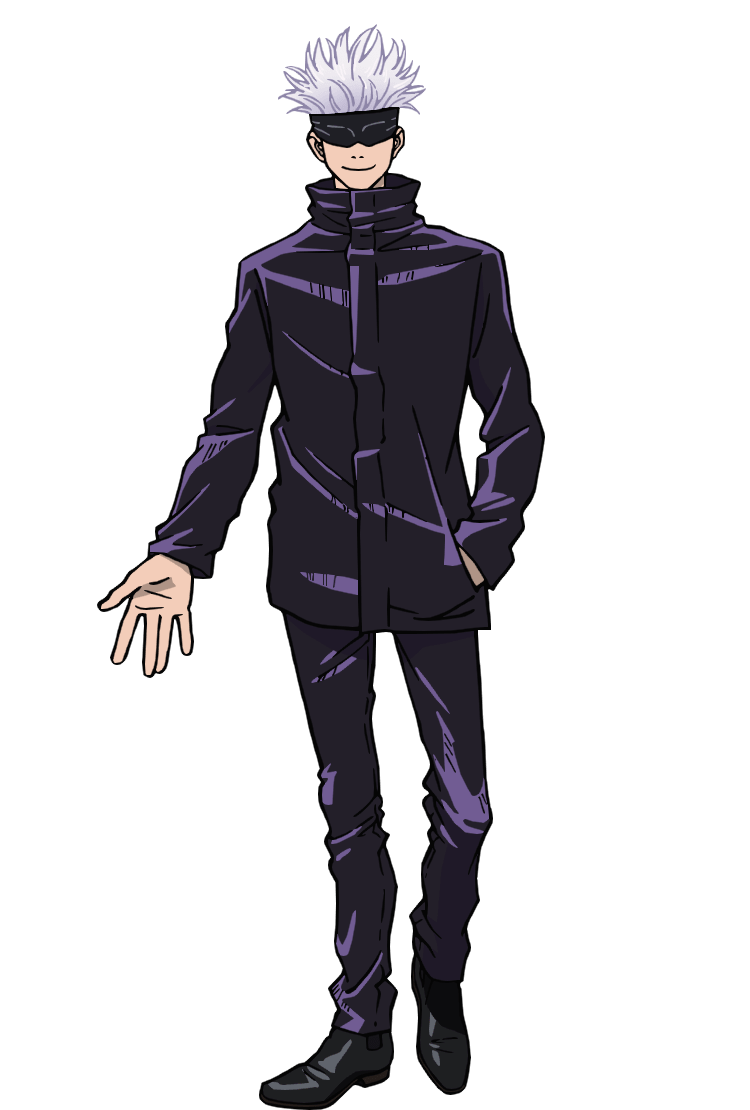 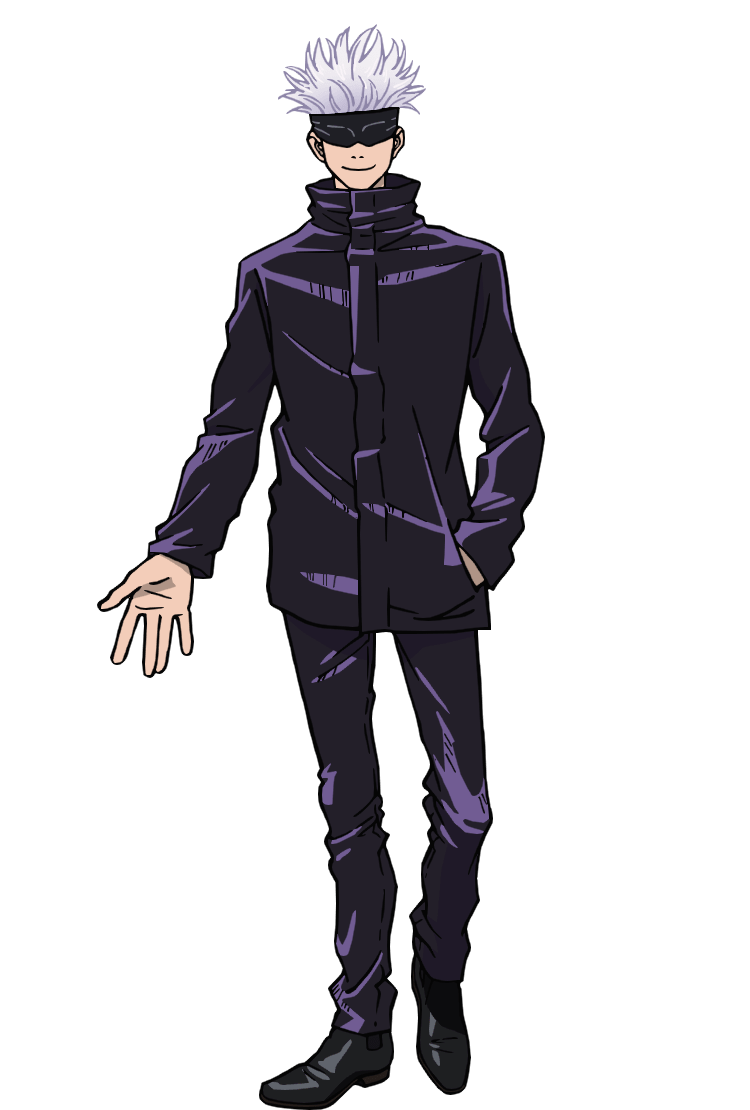 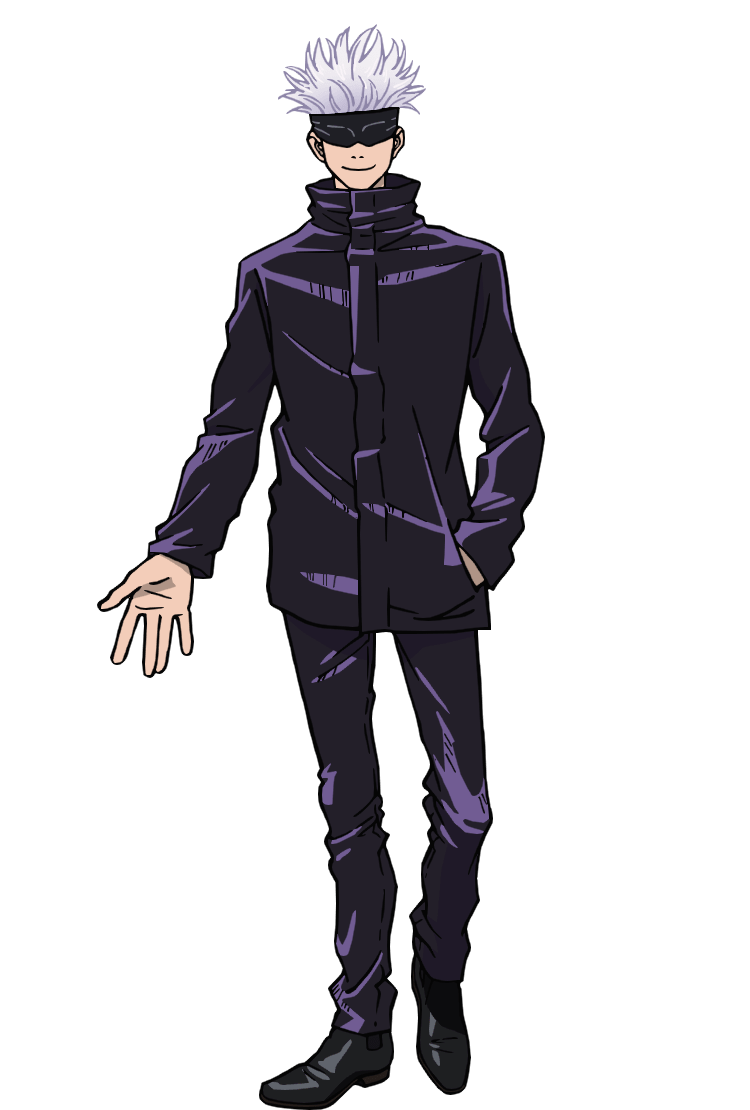 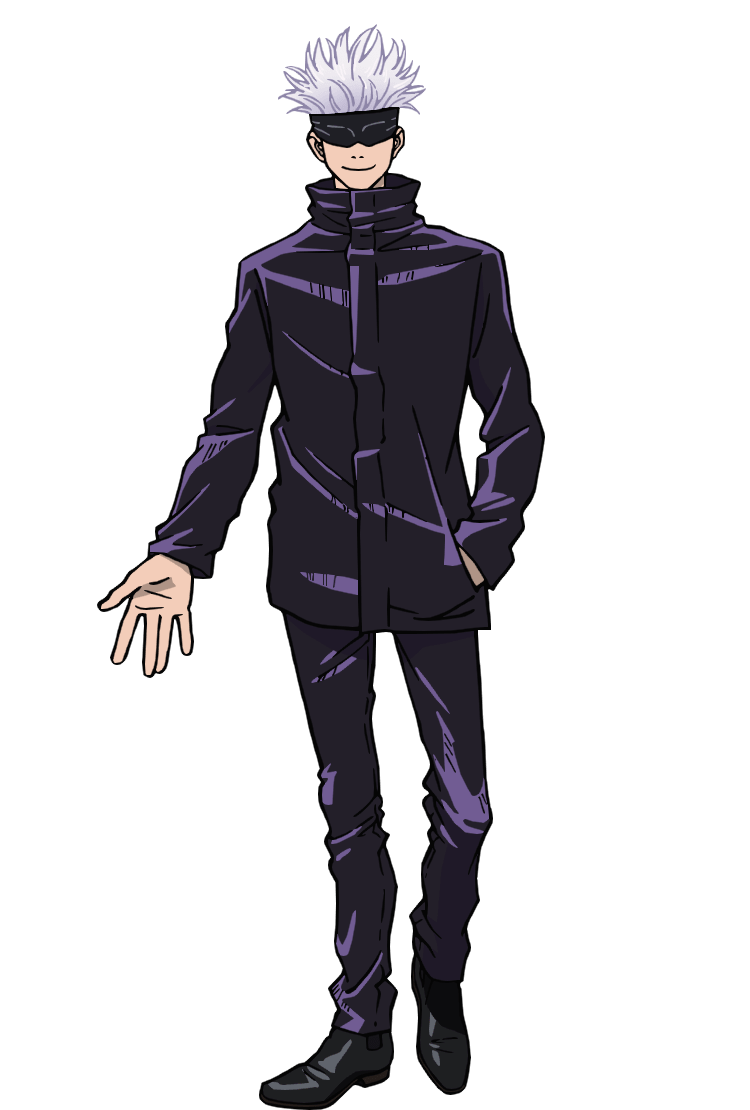 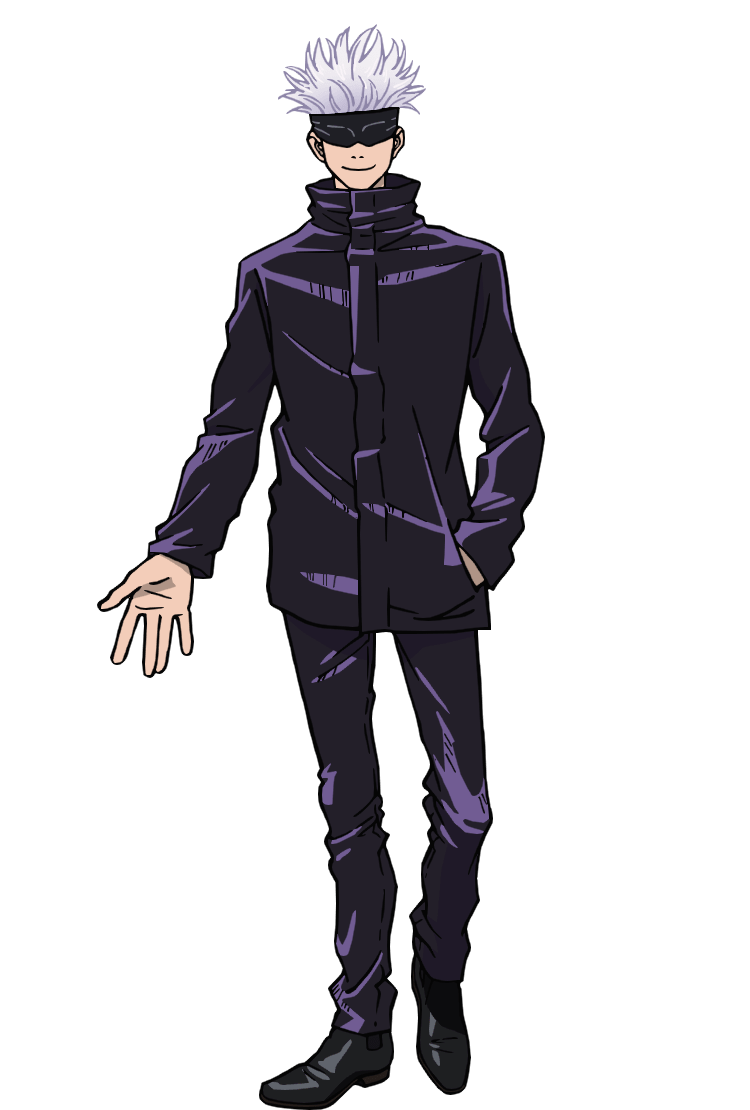 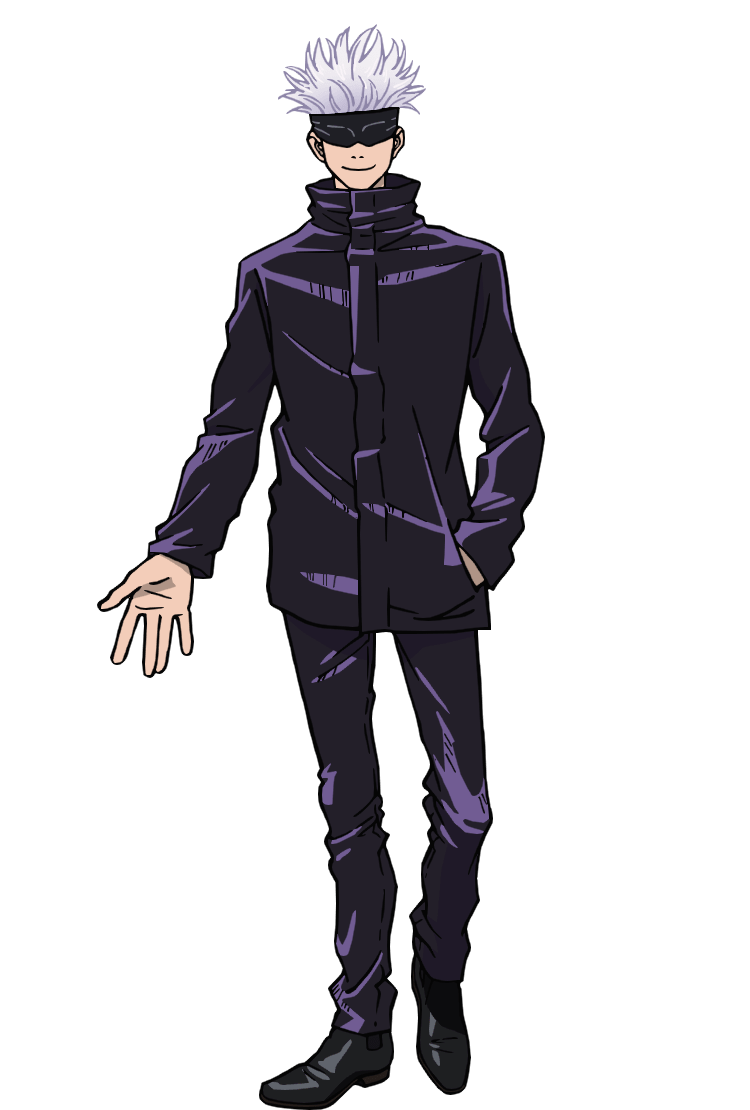 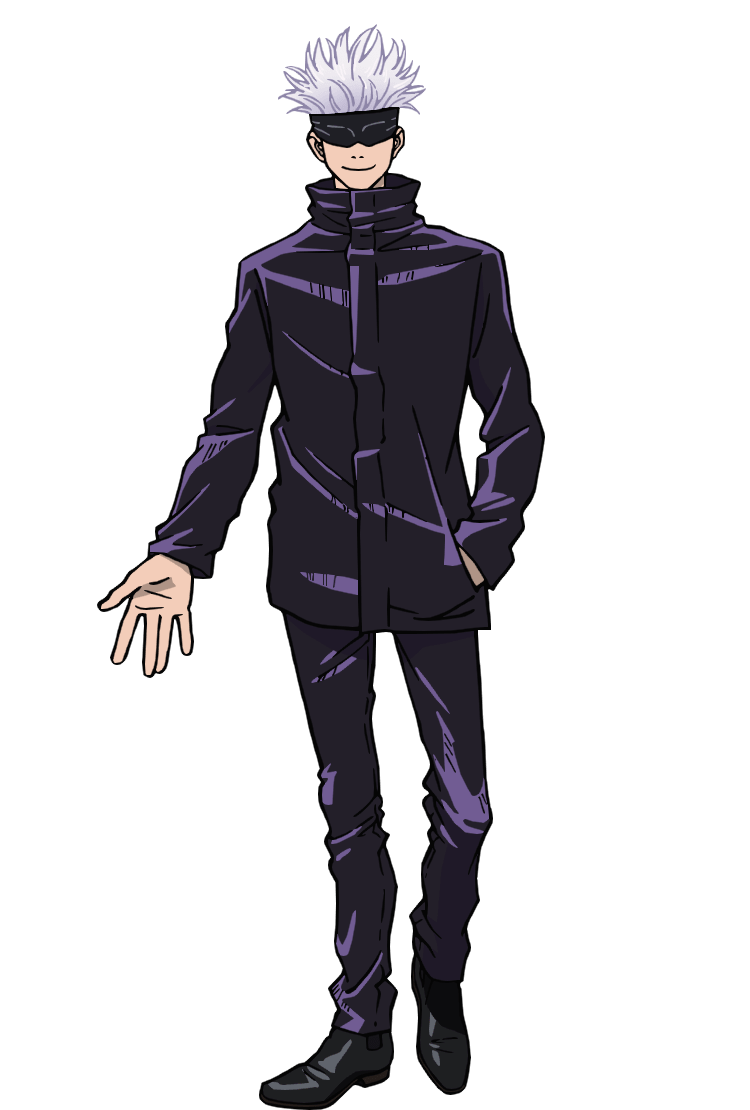 おー、家ぇ。
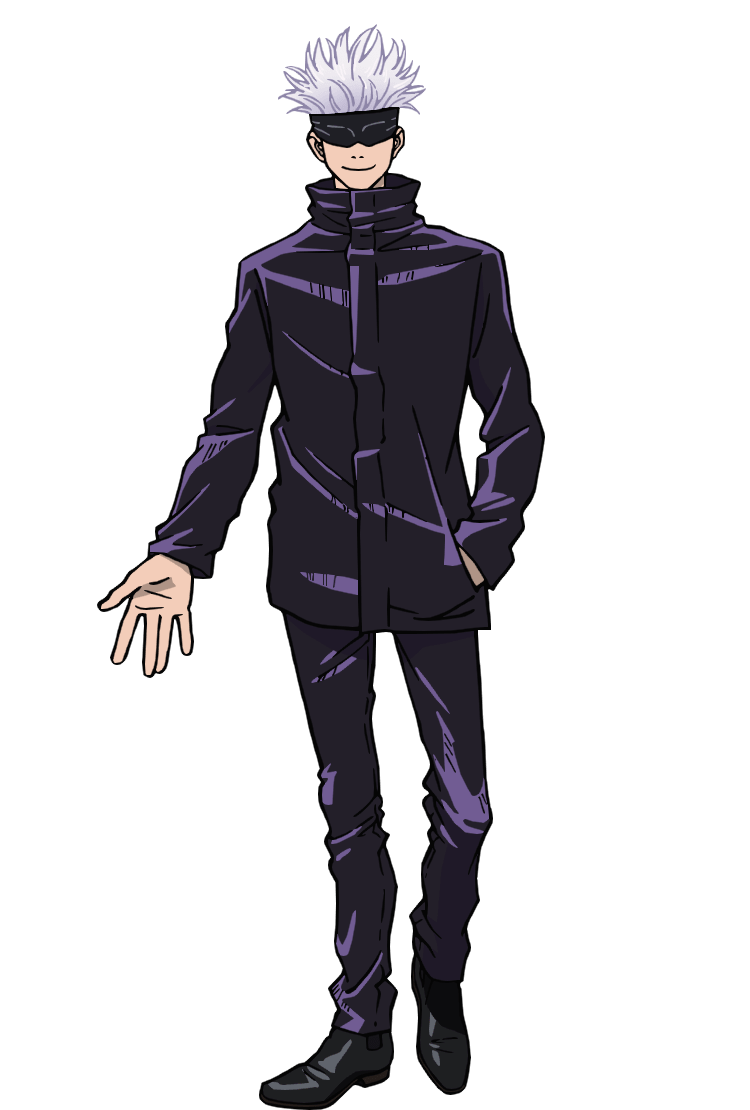 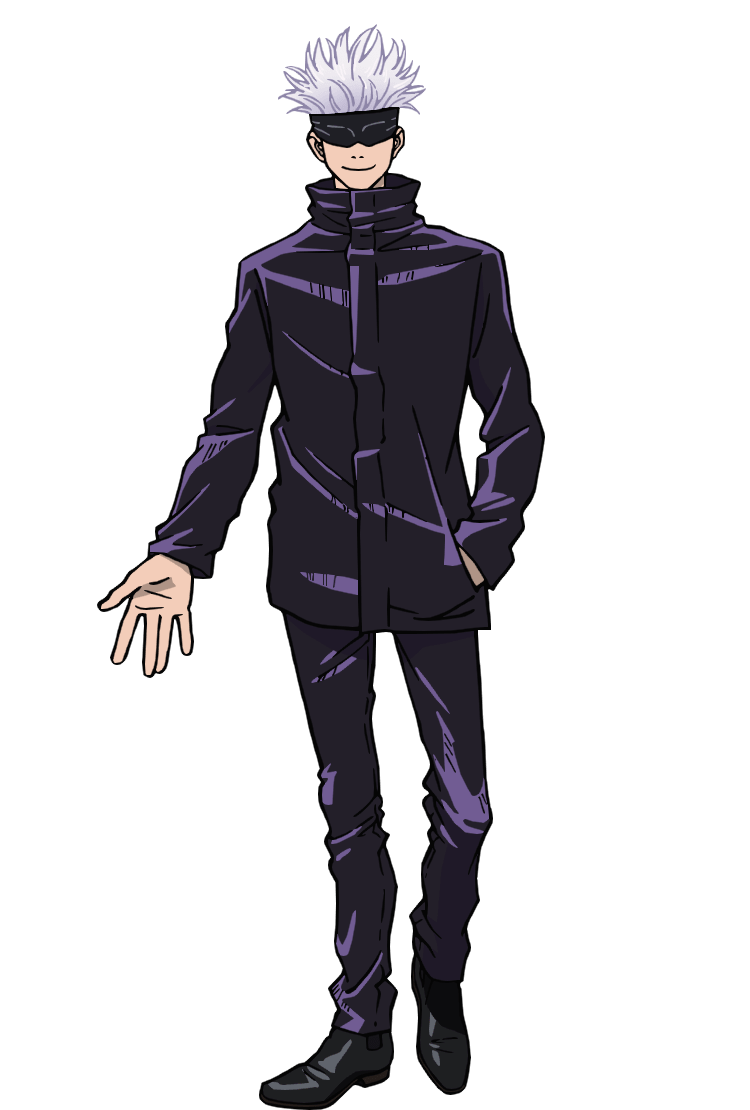 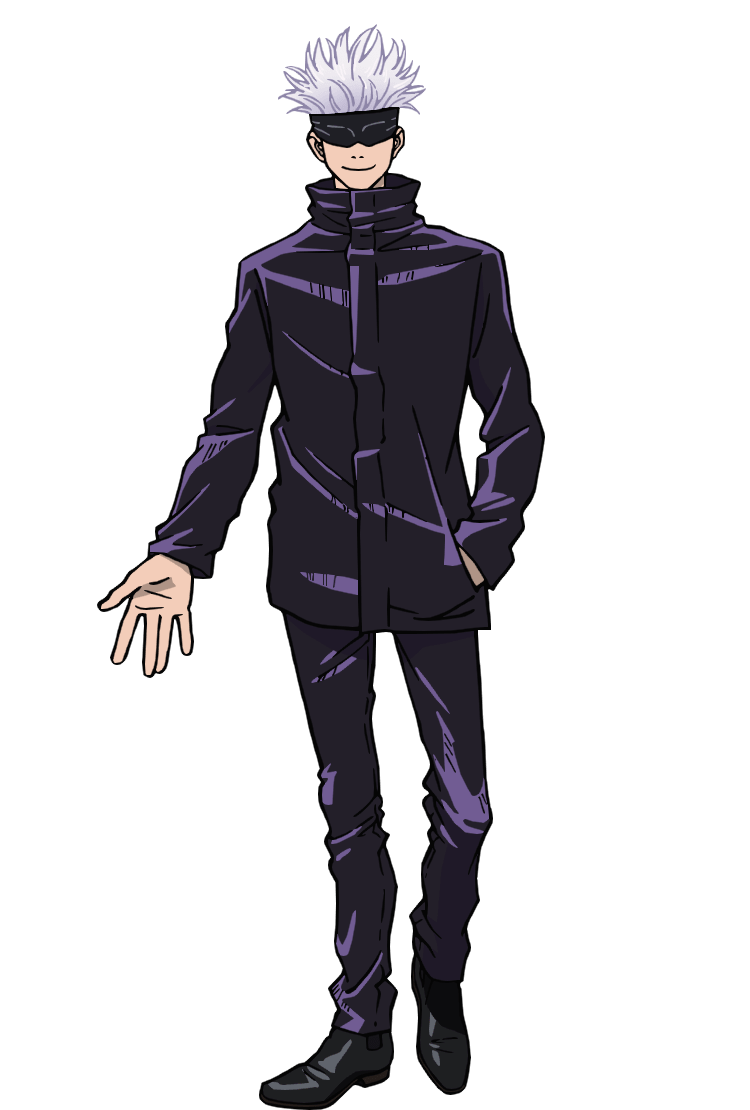 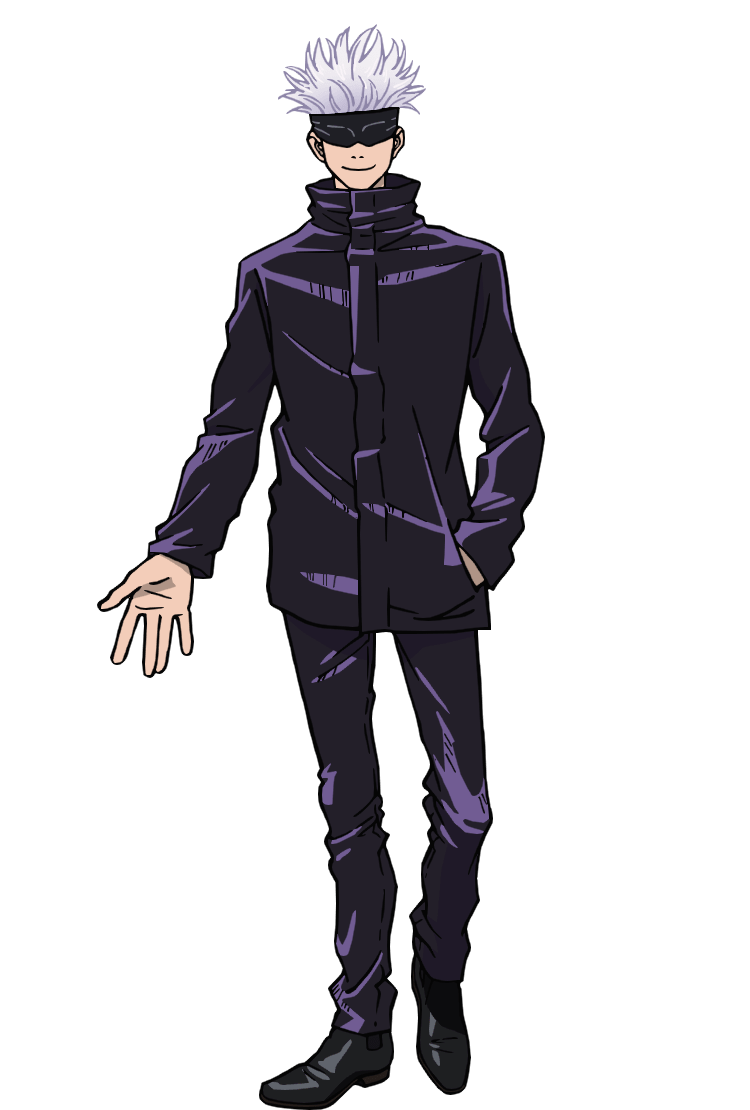 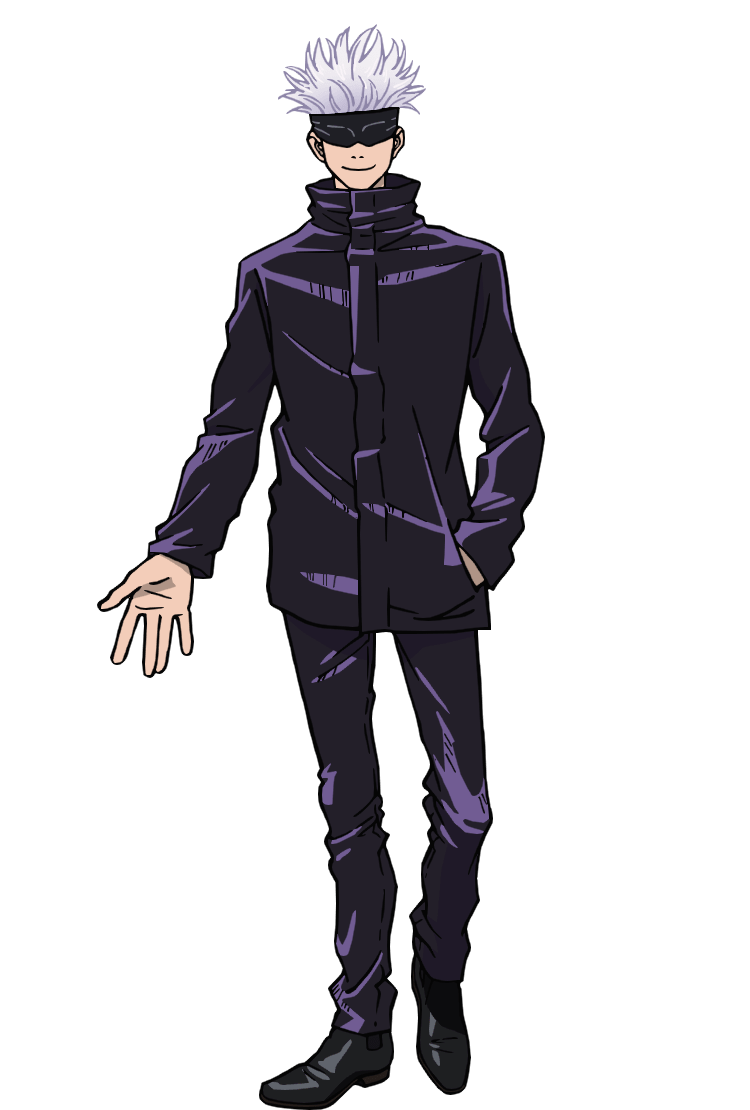 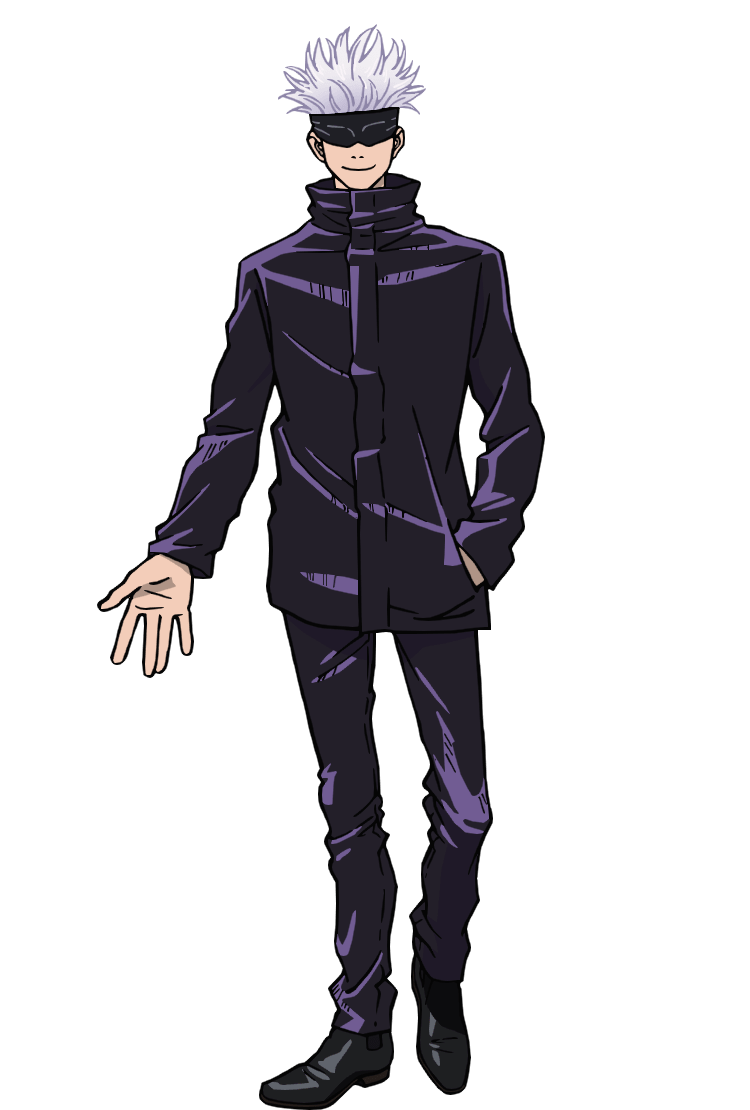 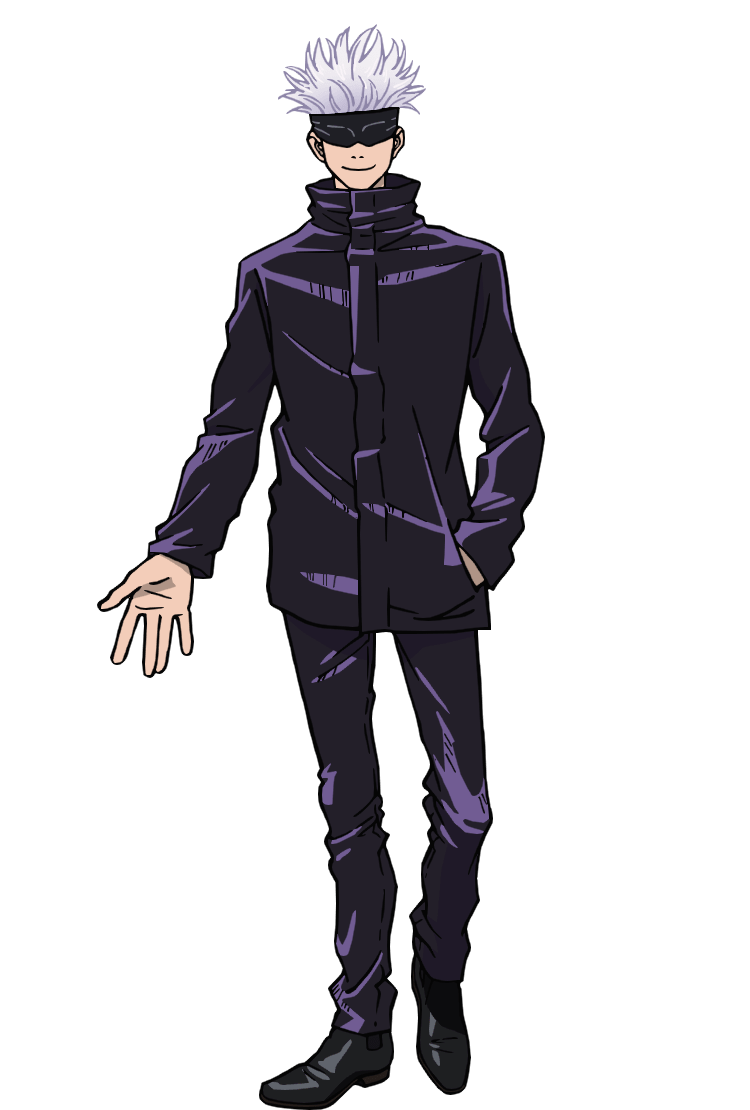 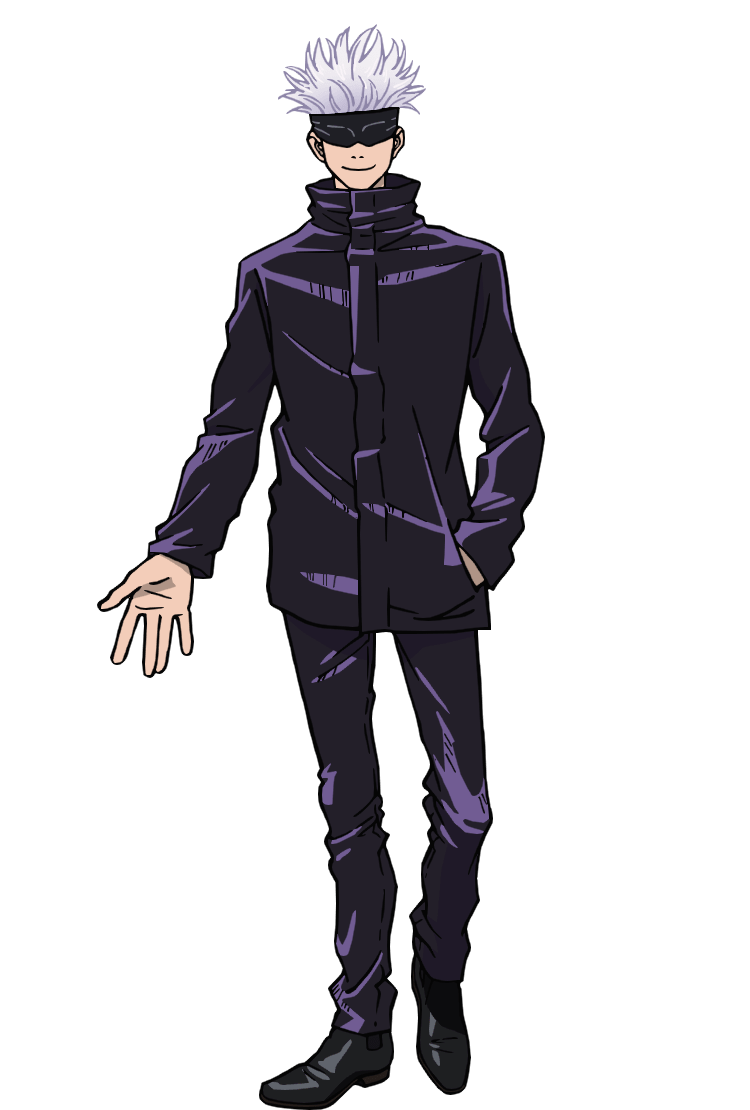 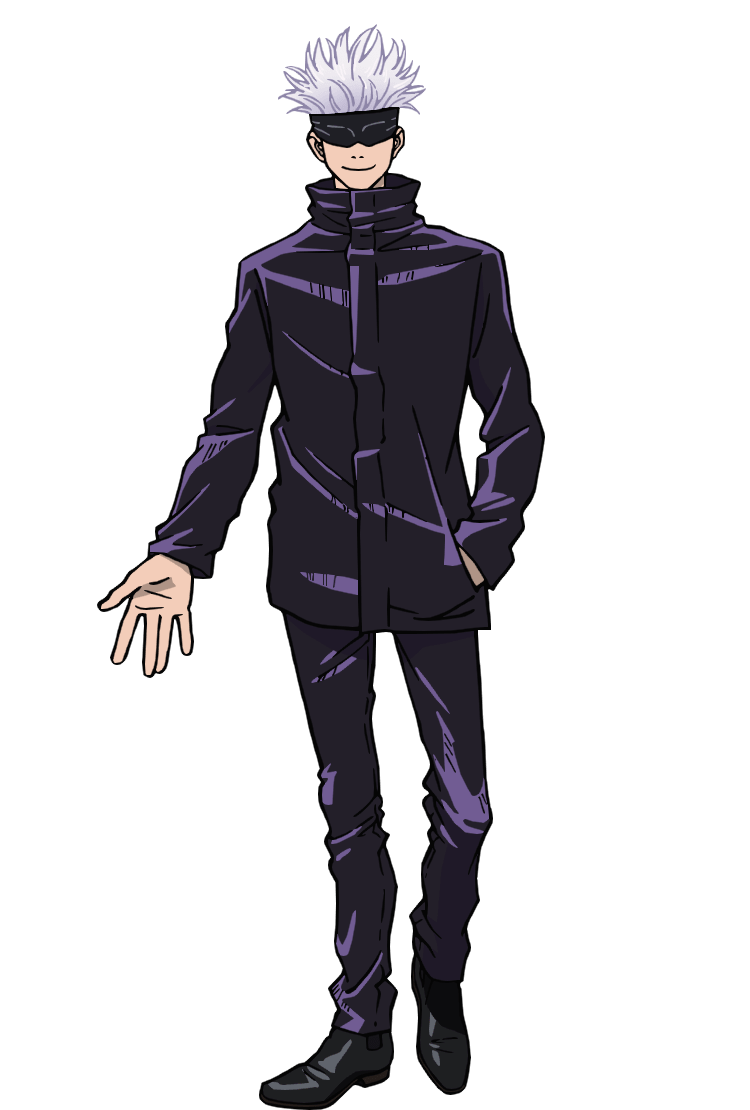 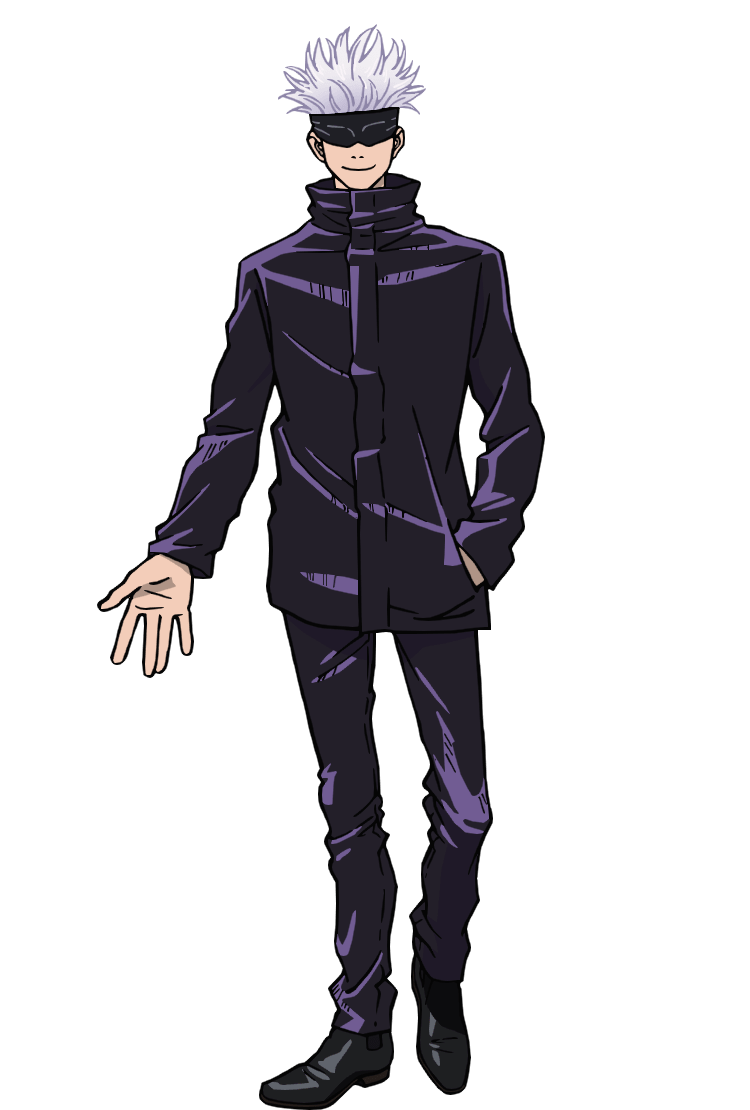 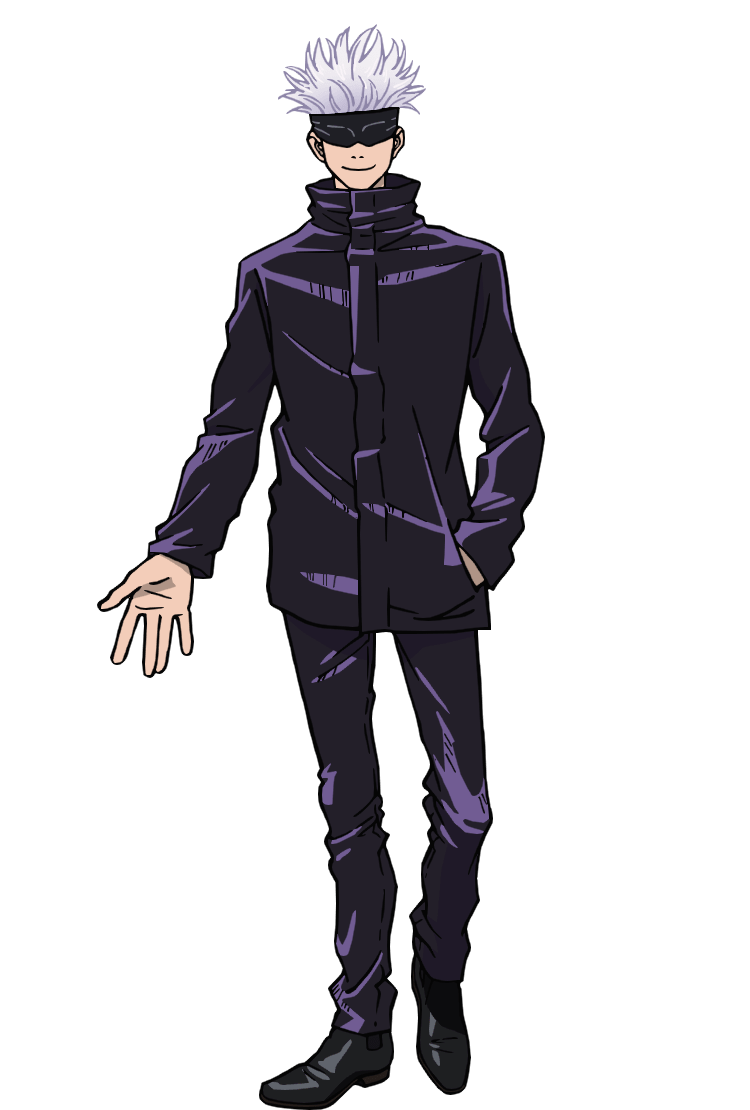 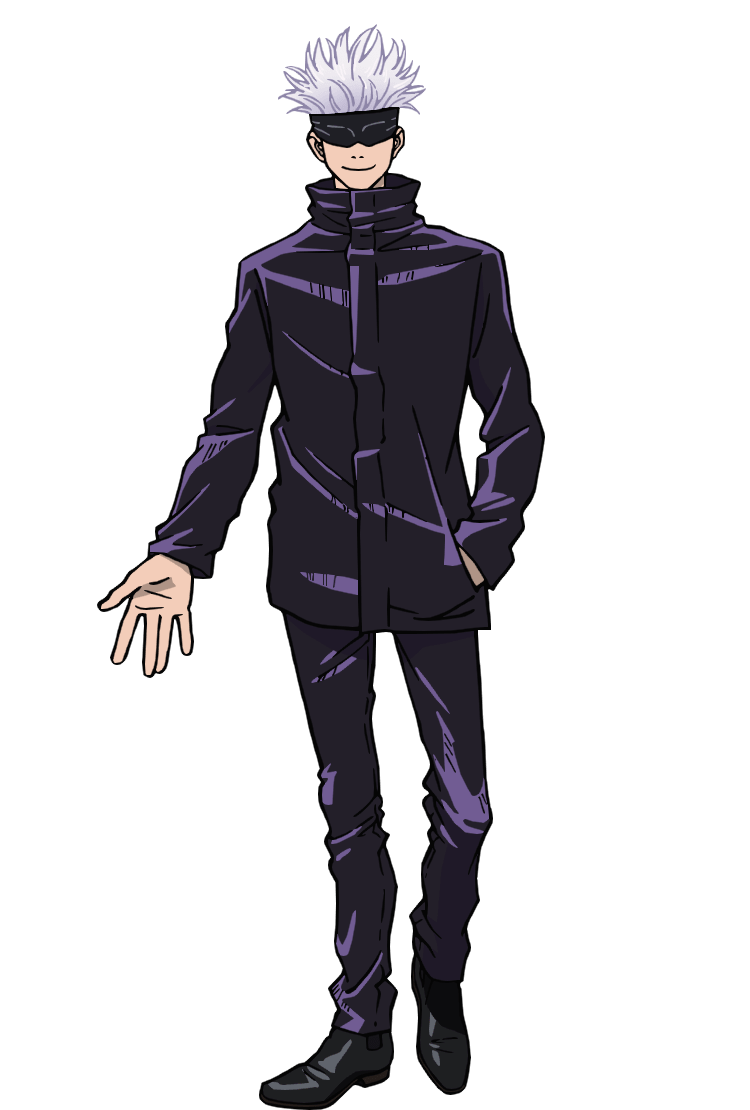 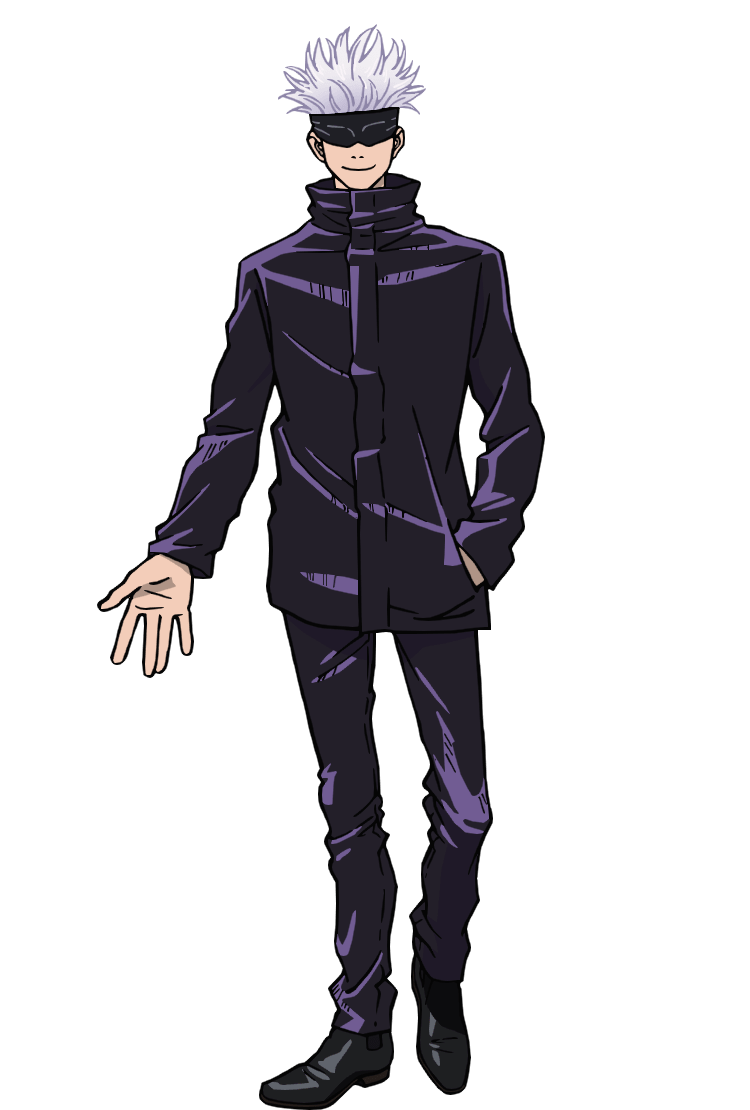 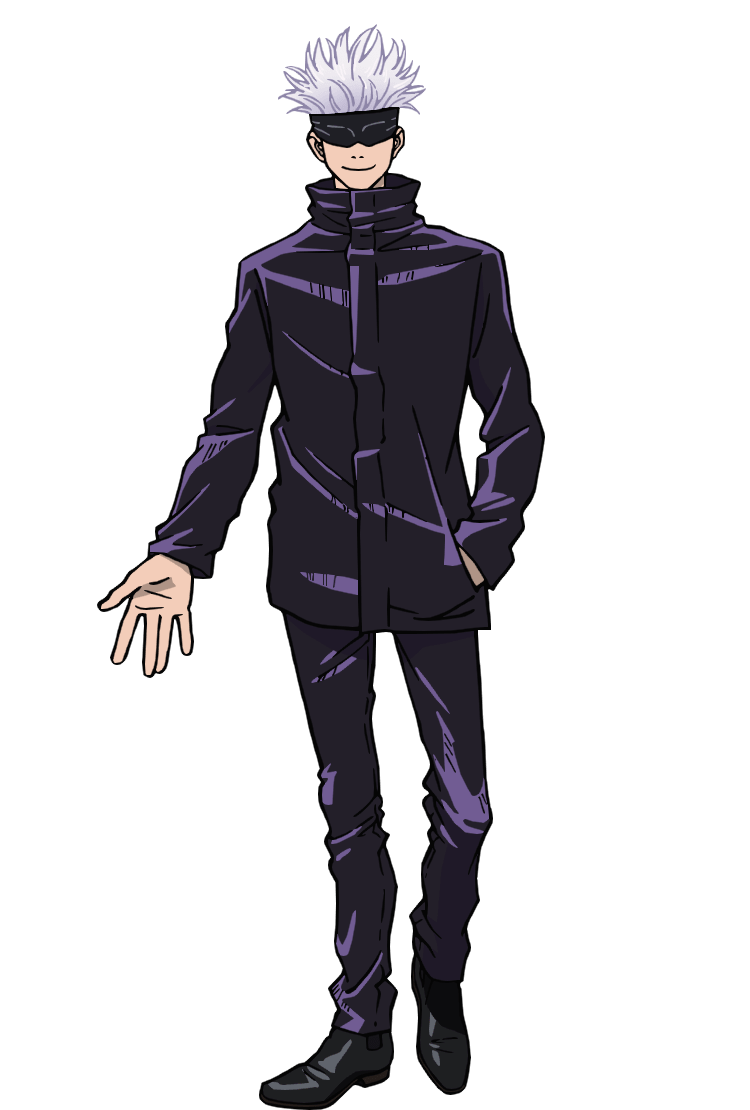 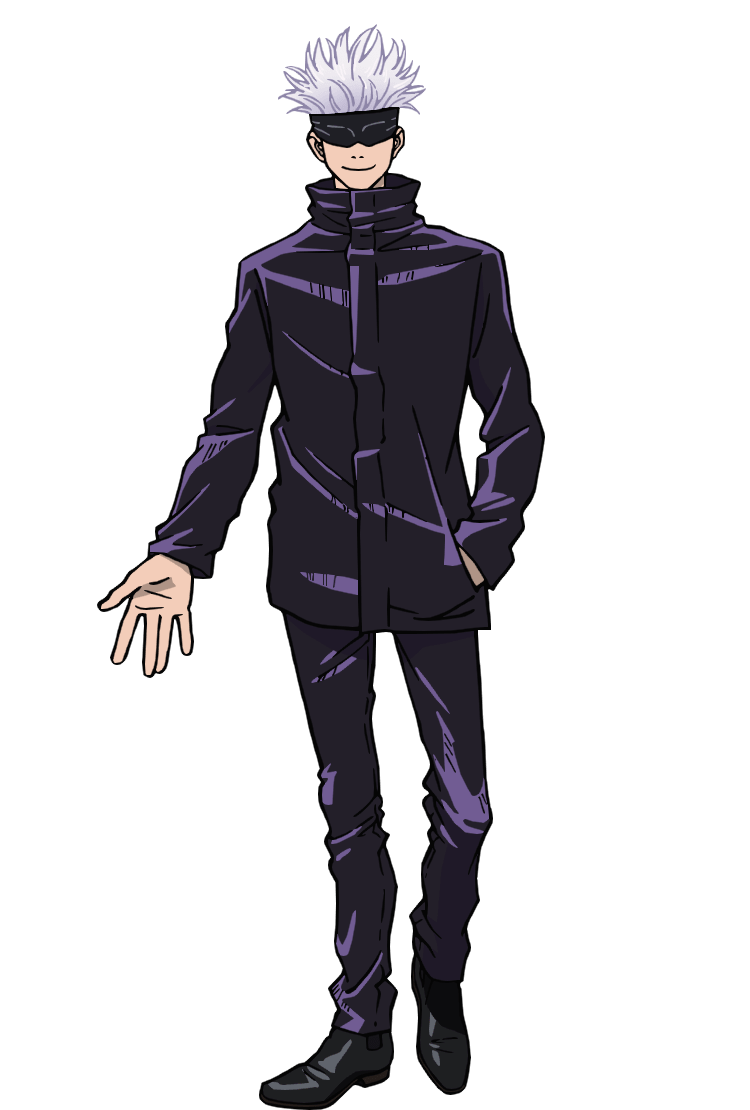 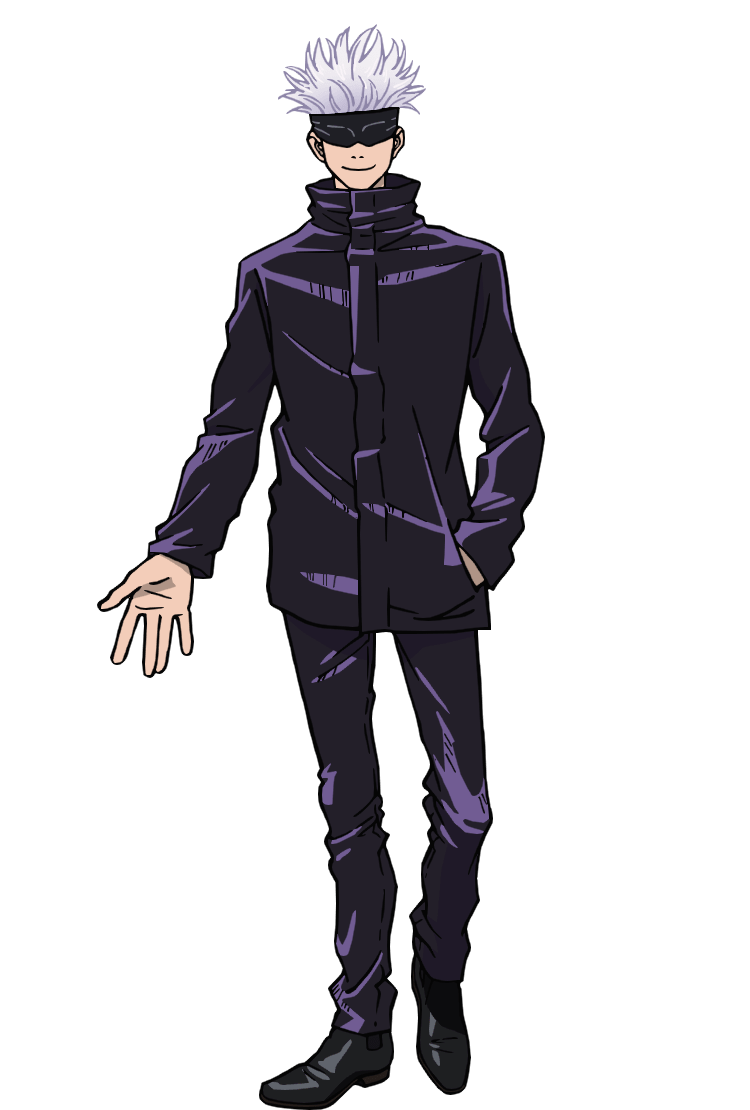 ふーぅ、ふぅふふふー
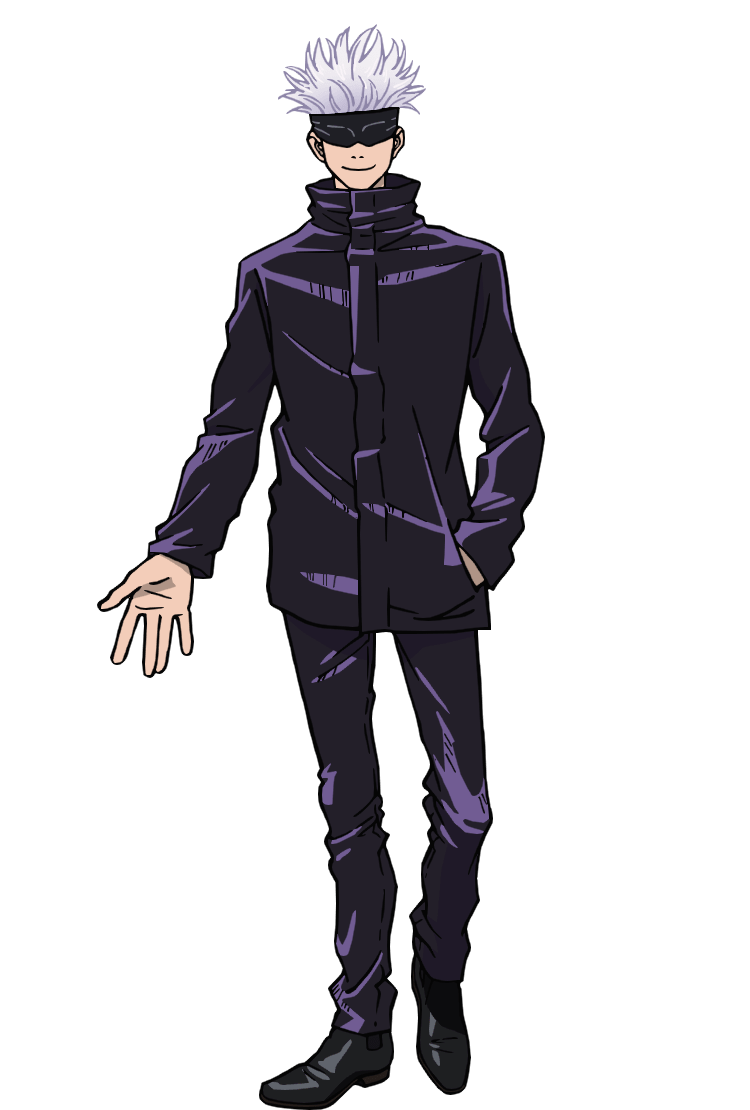 ふーぅ、ふぅふふふー
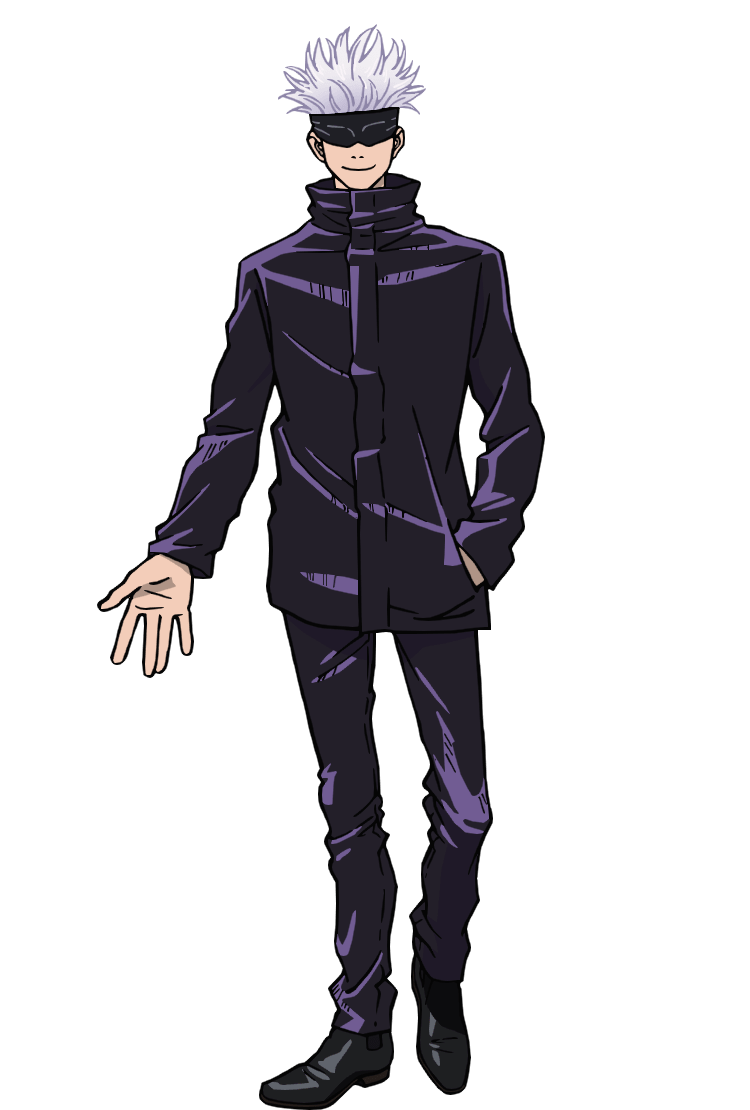 ふーぅ、ふぅふふふー
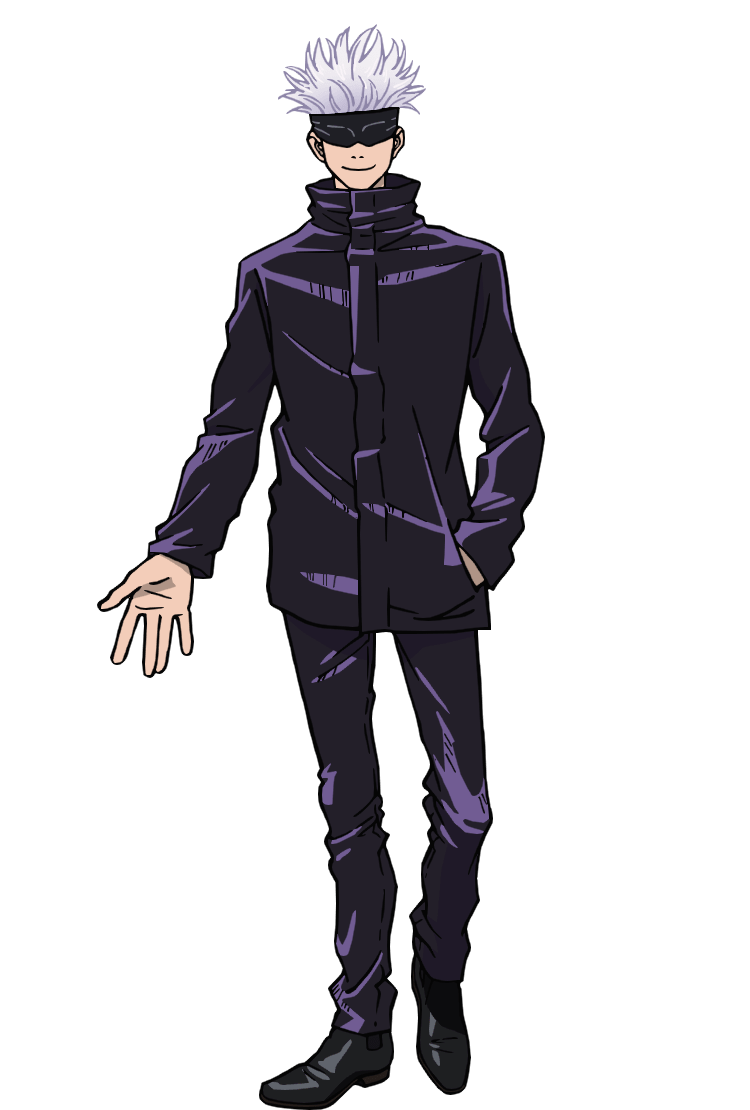 ふーぅ、ふぅふふふー
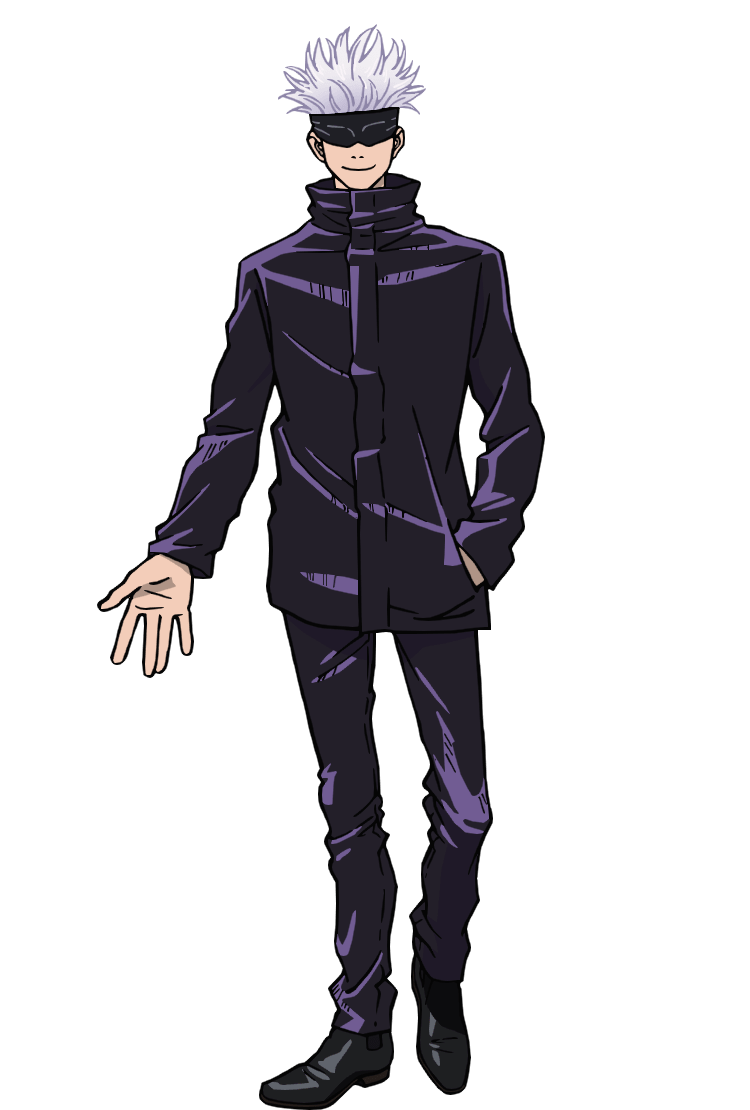 ふーぅ、ふぅふふふー
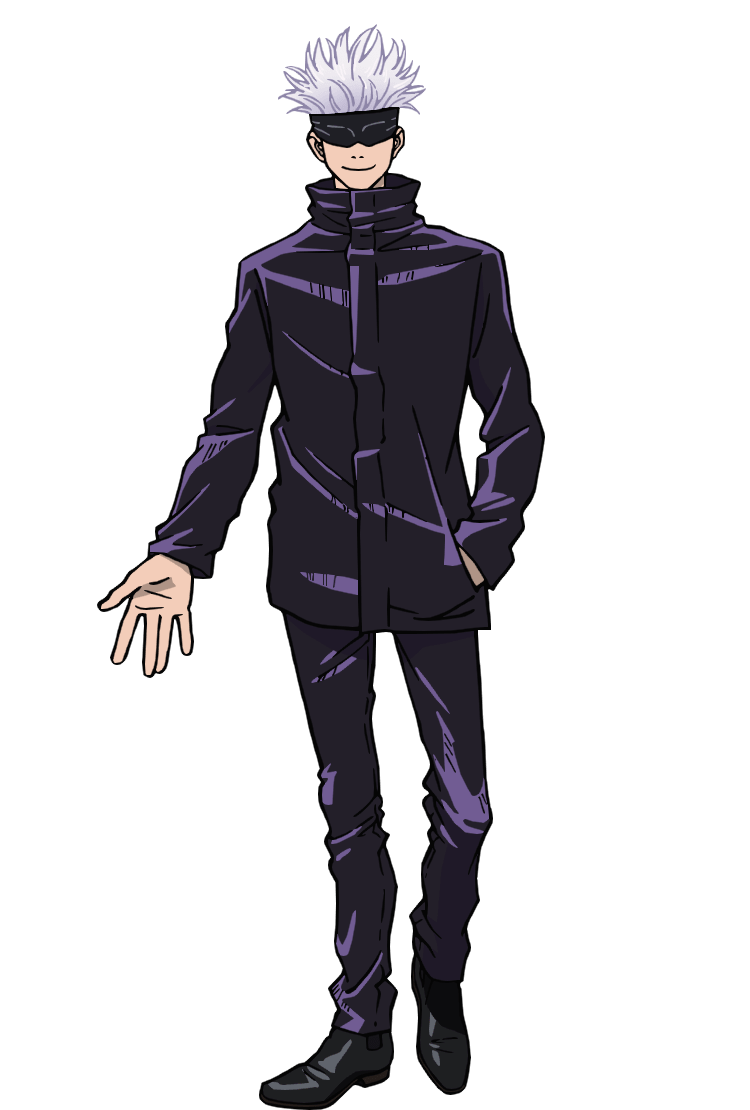 ふーぅ、ふぅふふふー
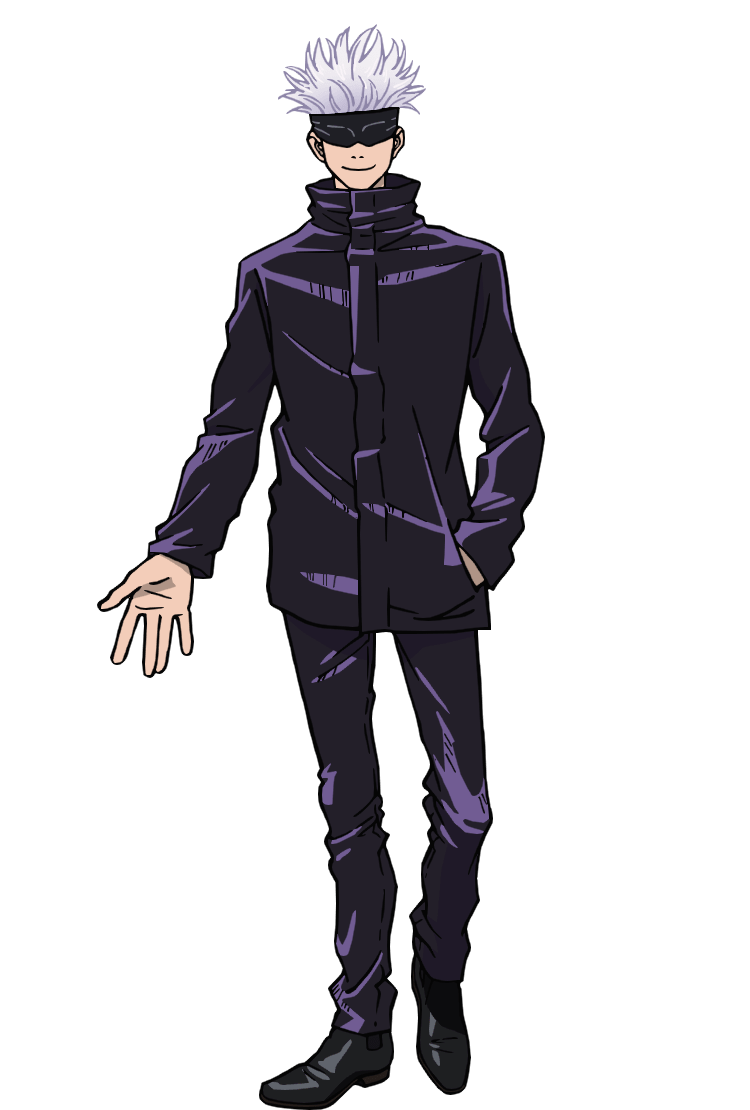 ふーぅ、ふぅふふふー
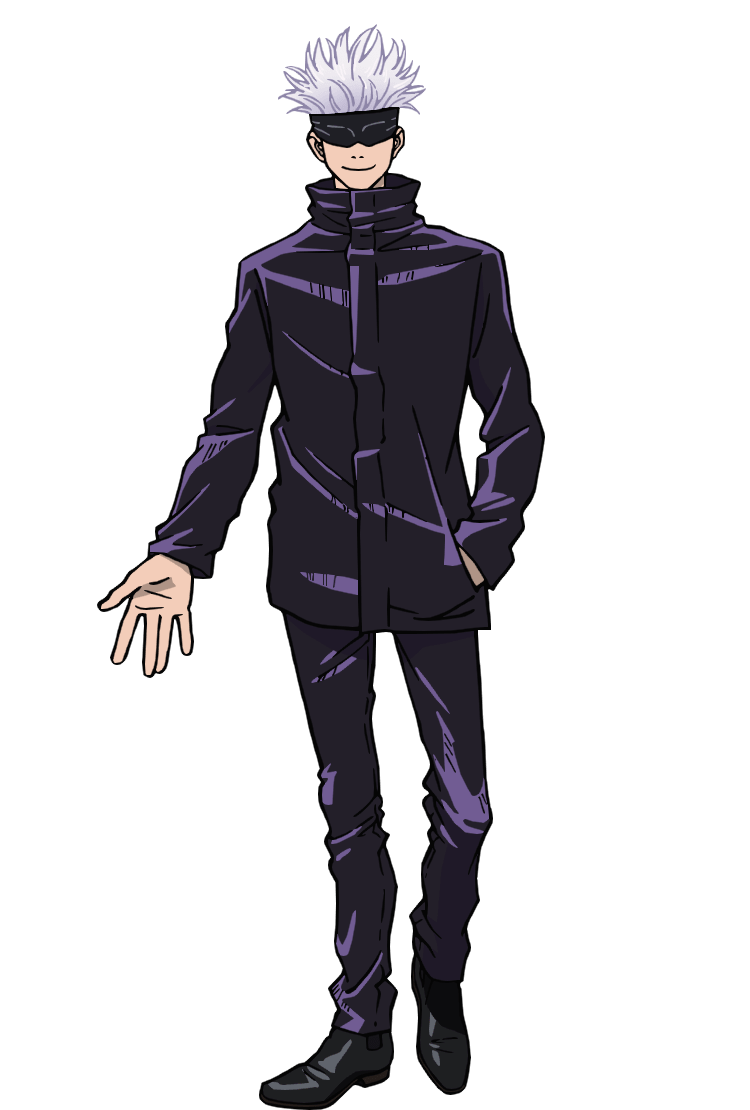 ふーぅ、ふぅふふふー
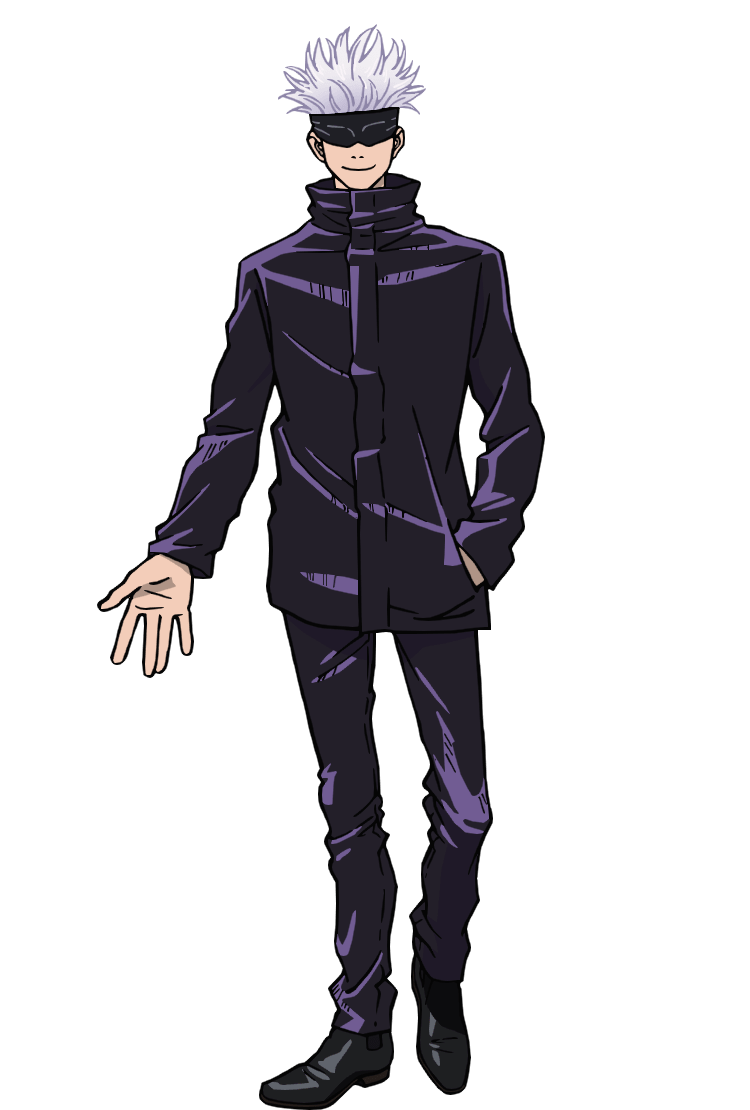 ふーぅ、ふぅふふふー
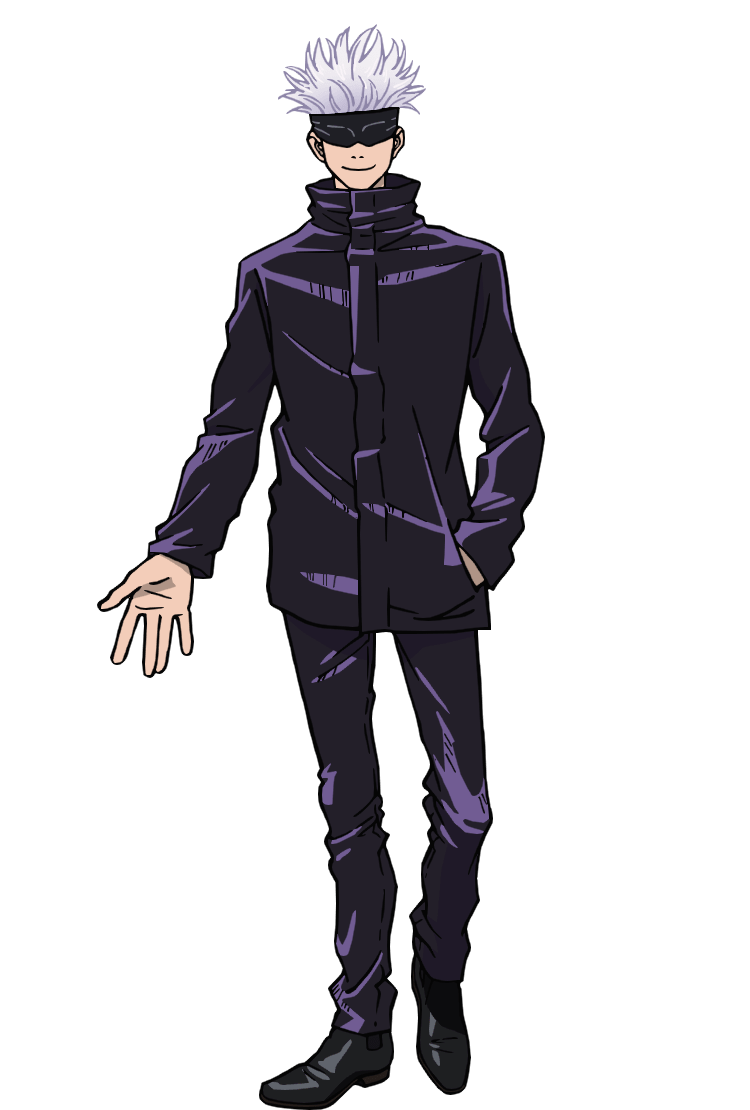 ふーぅ、ふぅふふふー
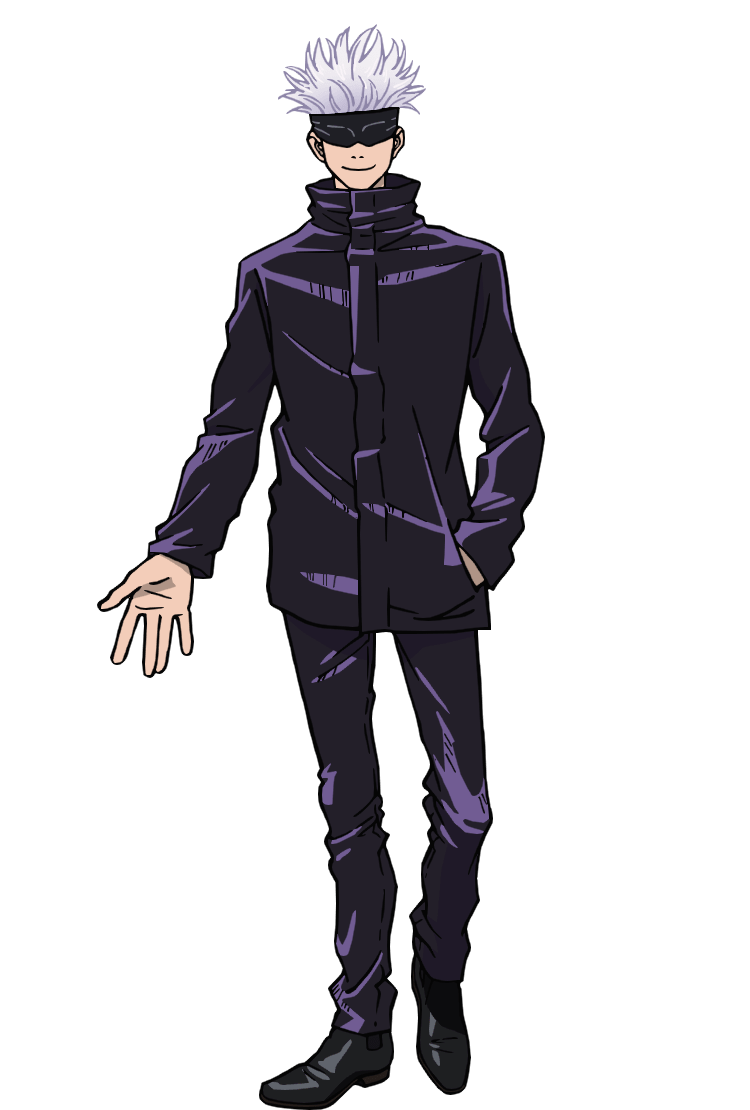 ふーぅ、ふぅふふふー
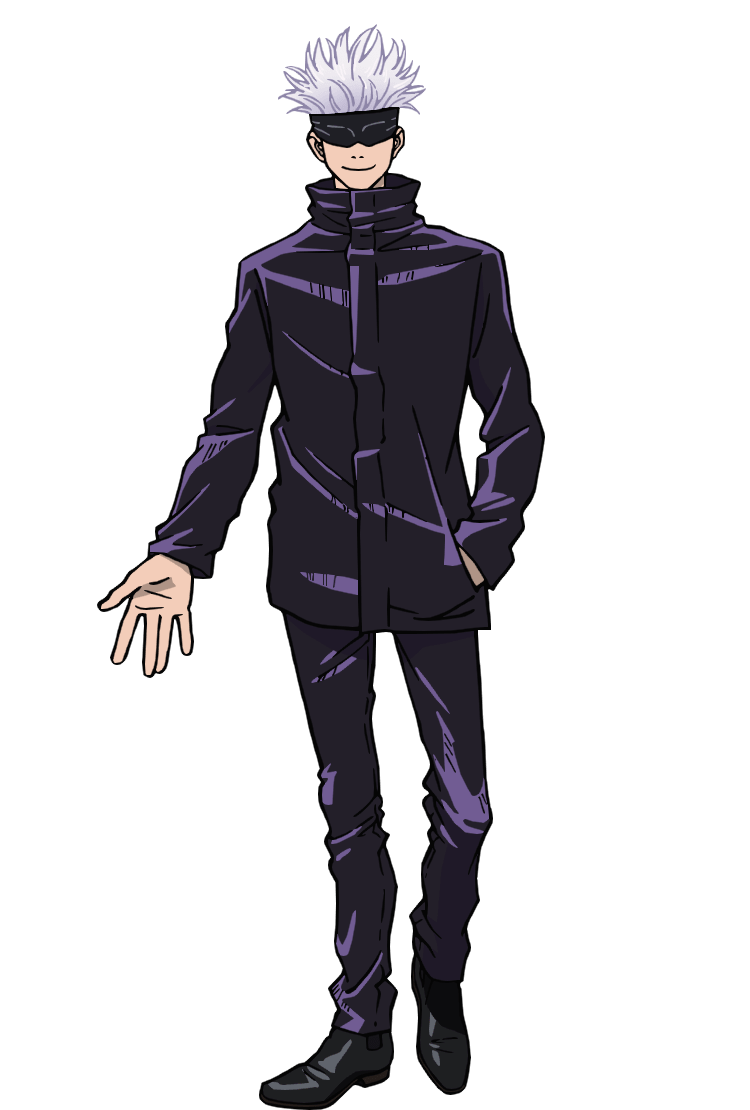 ふーぅ、ふぅふふふー
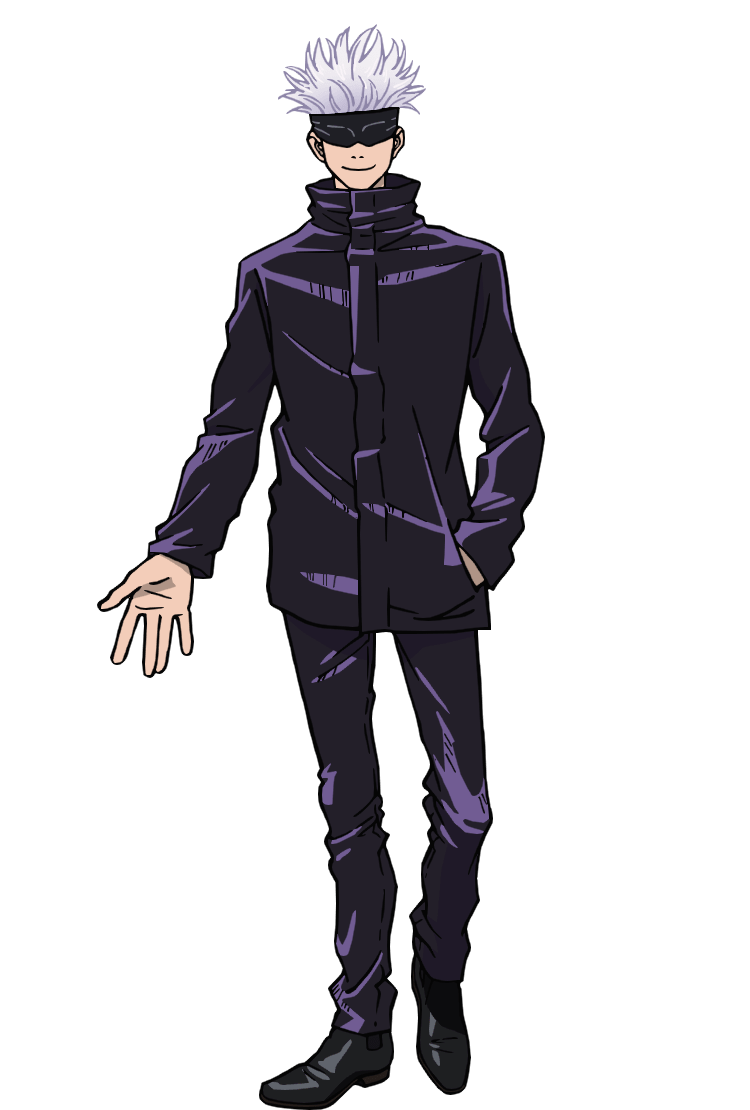 ふーぅ、ふぅふふふー
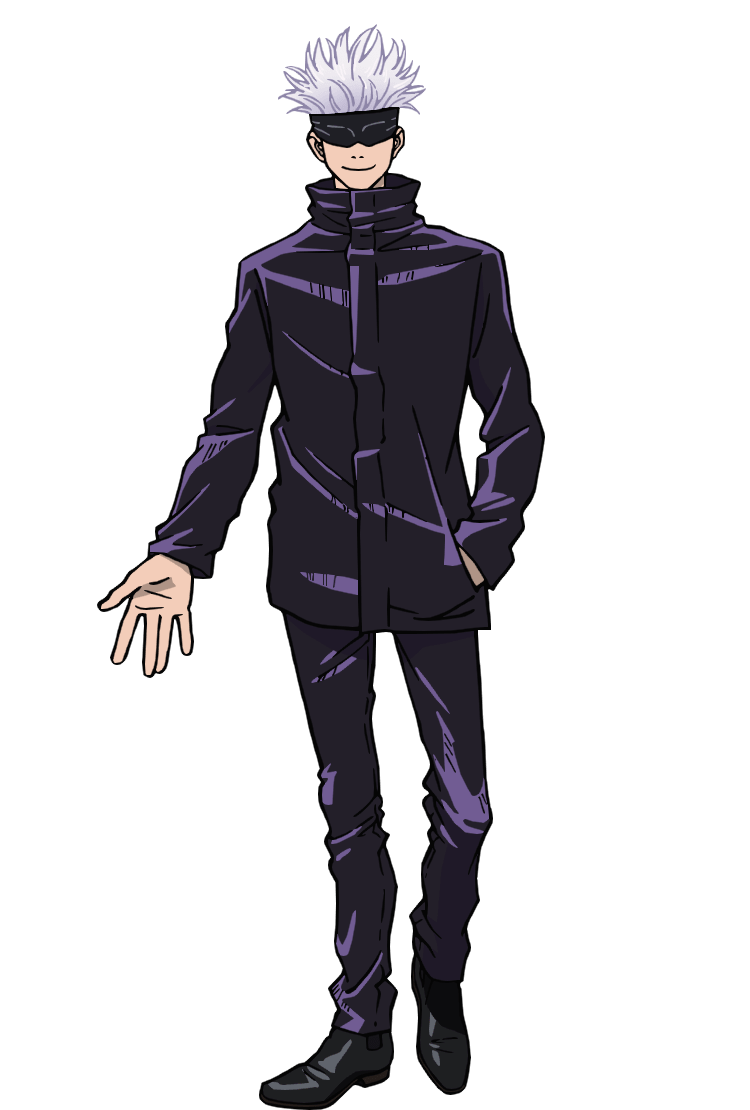 ふーぅ、ふぅふふふー
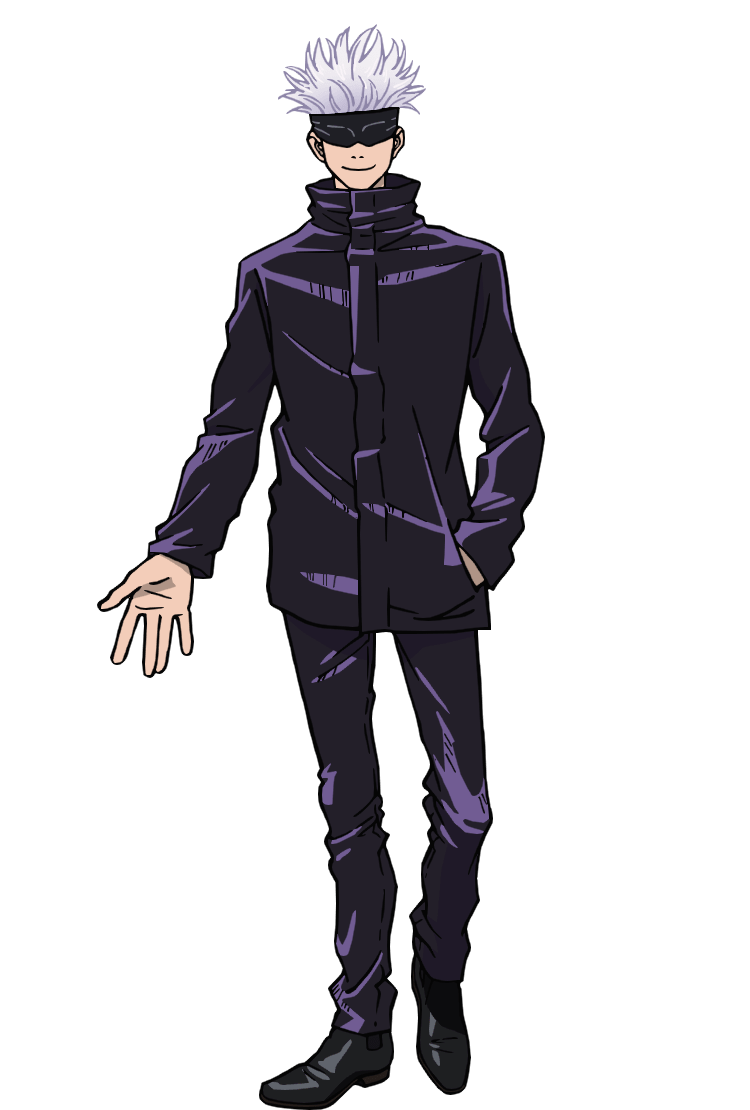 ふーぅ、ふぅふふふー
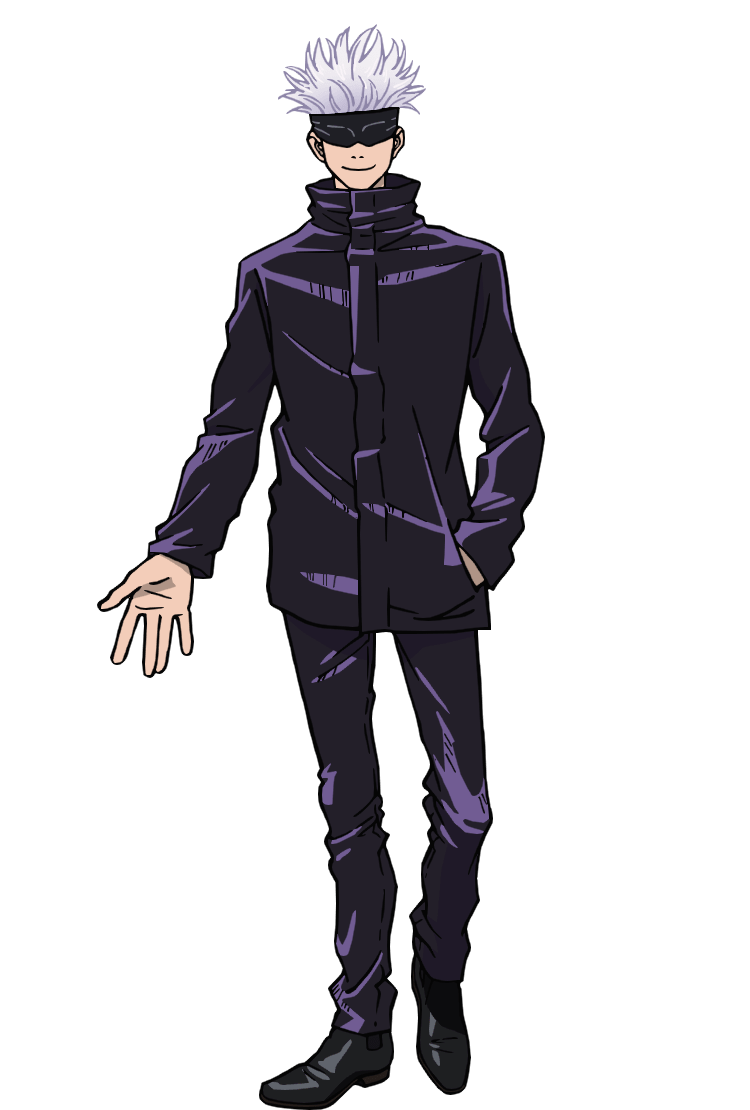 ふーぅ、ふぅふふふー
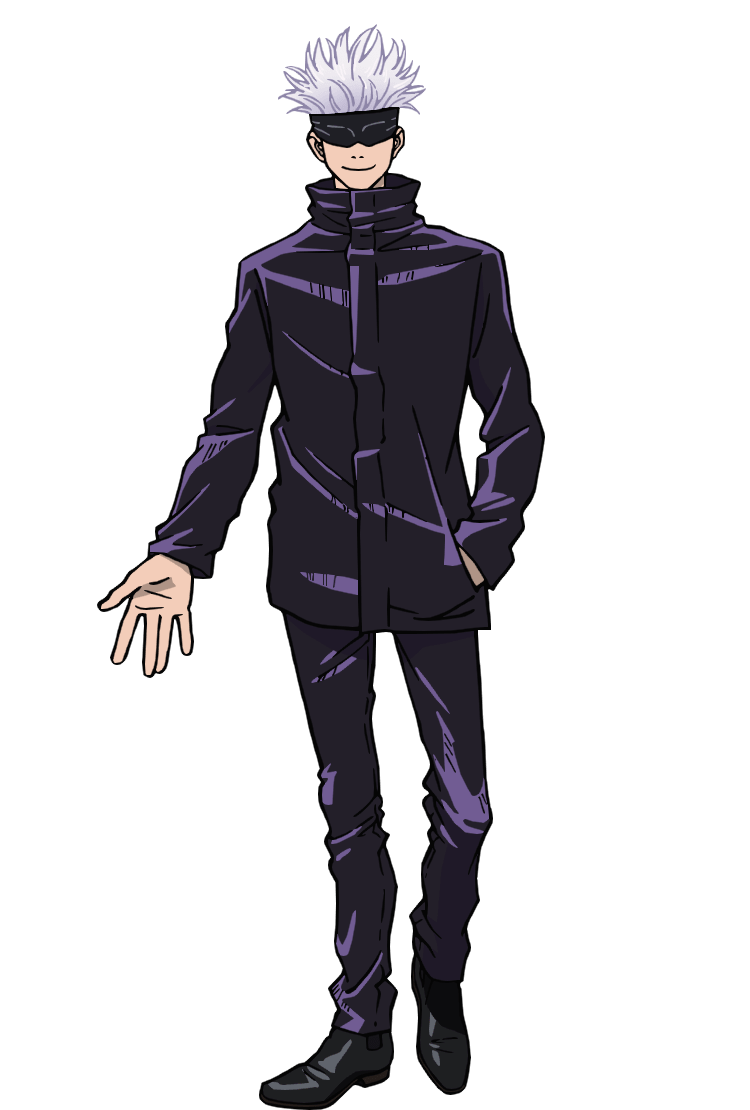 ふーぅ、ふぅふふふー
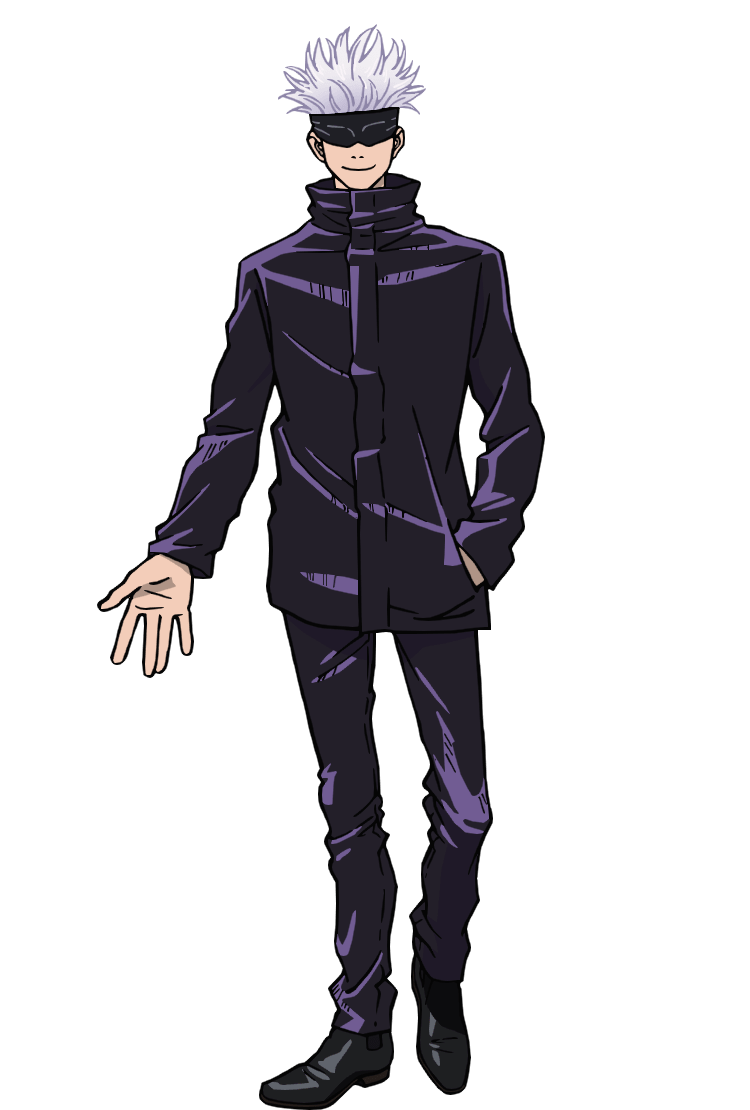 ふーぅ、ふぅふふふー
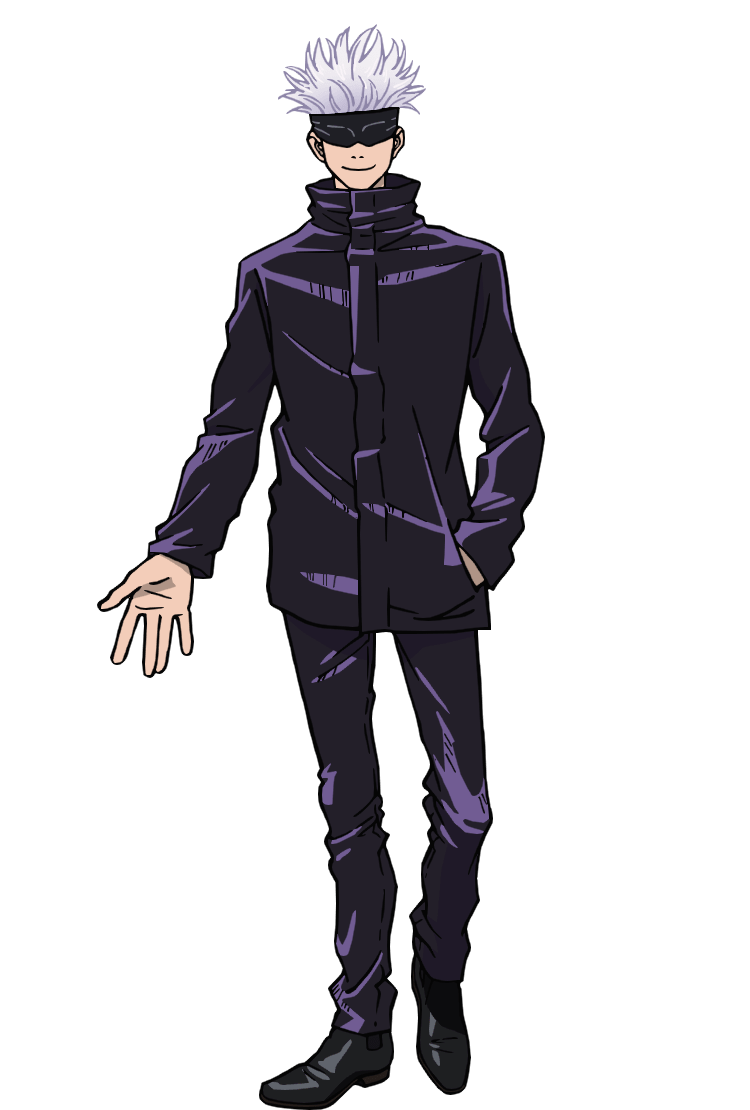 ふーぅ、ふぅふふふー
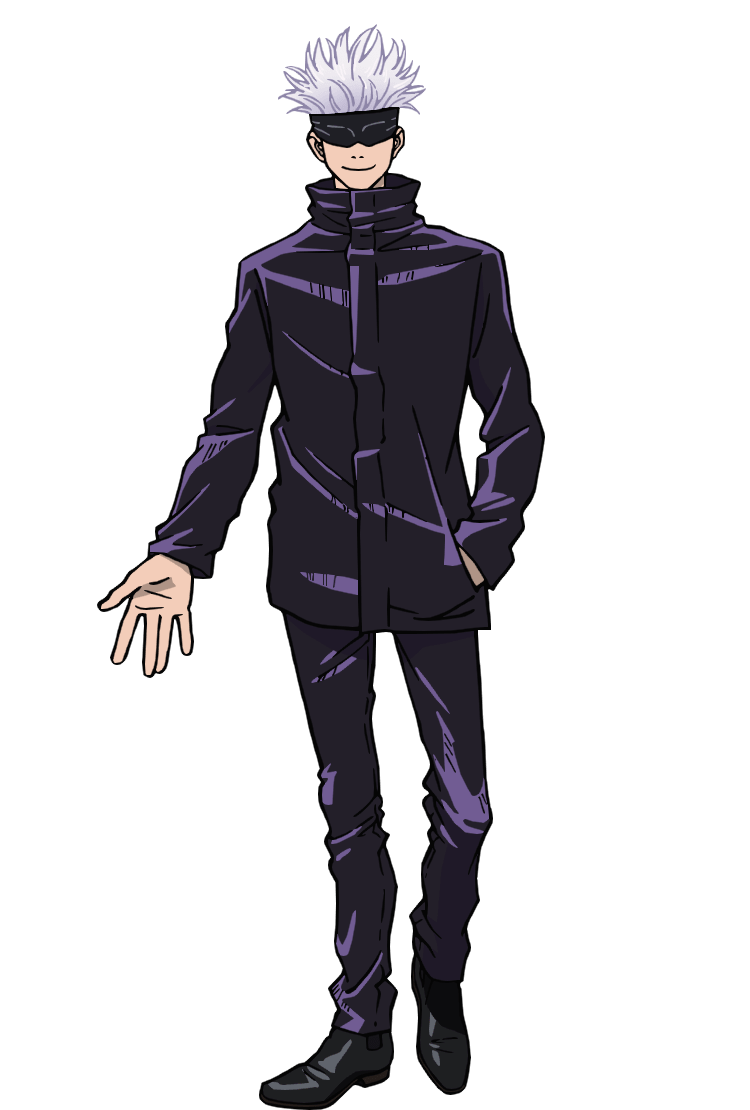 ふーぅ、ふぅふふふー
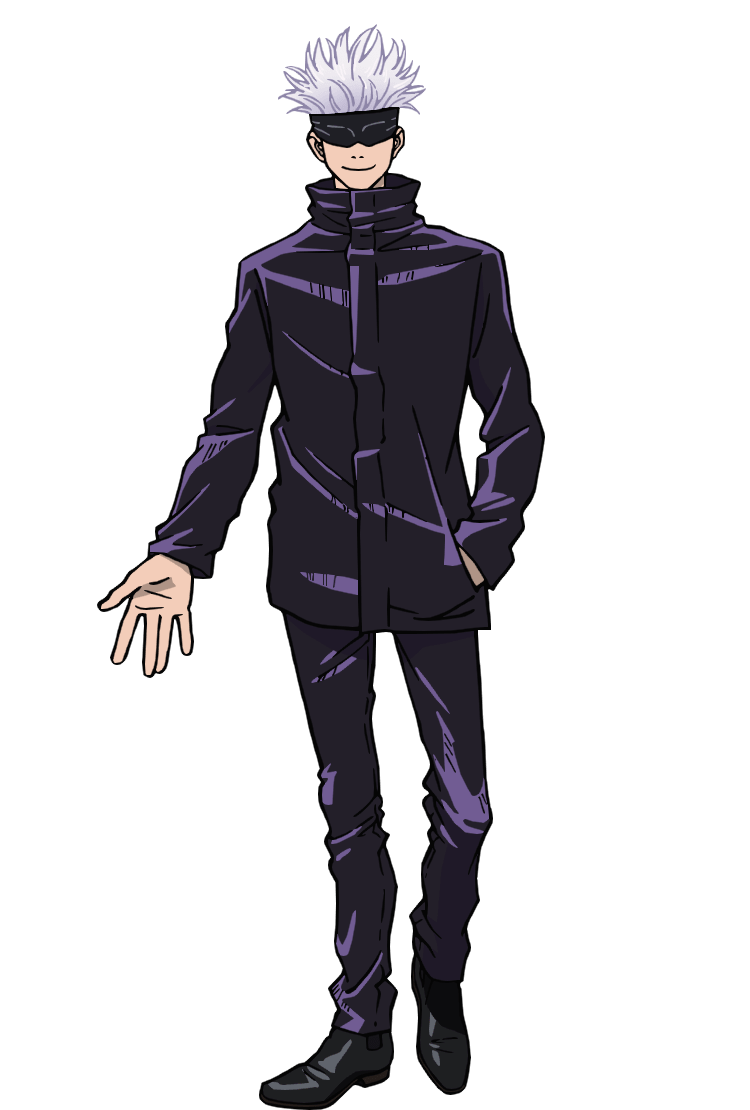 ふーぅ、ふぅふふふー
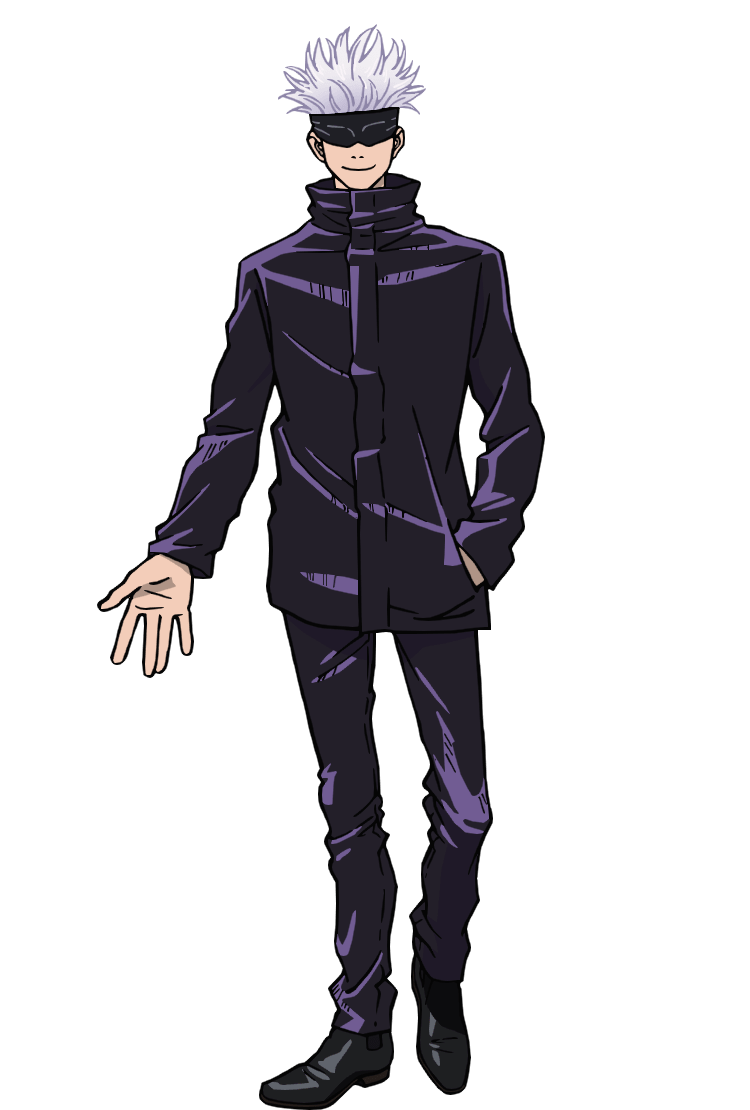 ふーぅ、ふぅふふふー
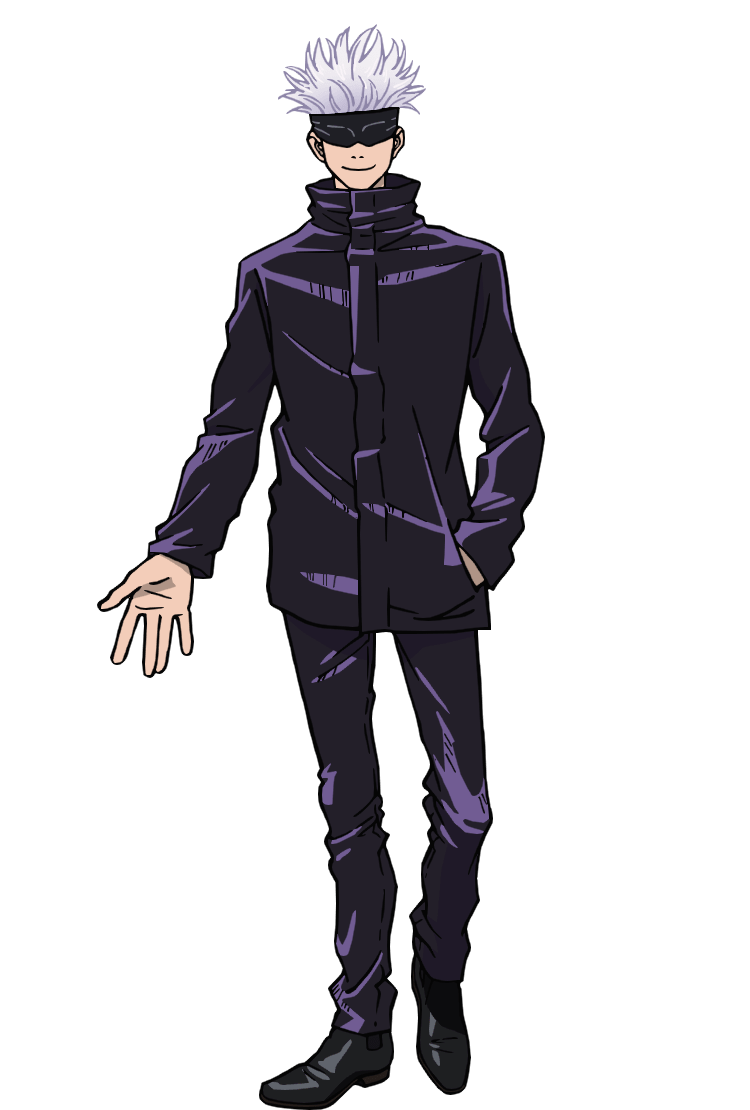 ふーぅ、ふぅふふふー
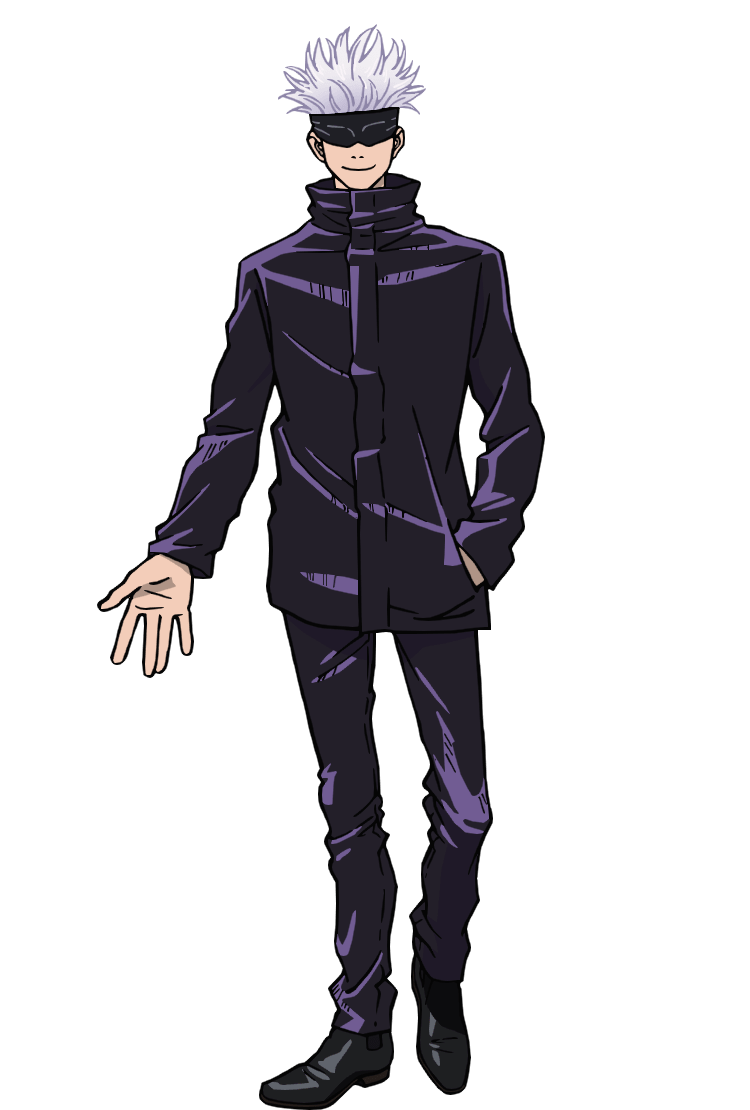 ふーぅ、ふぅふふふー
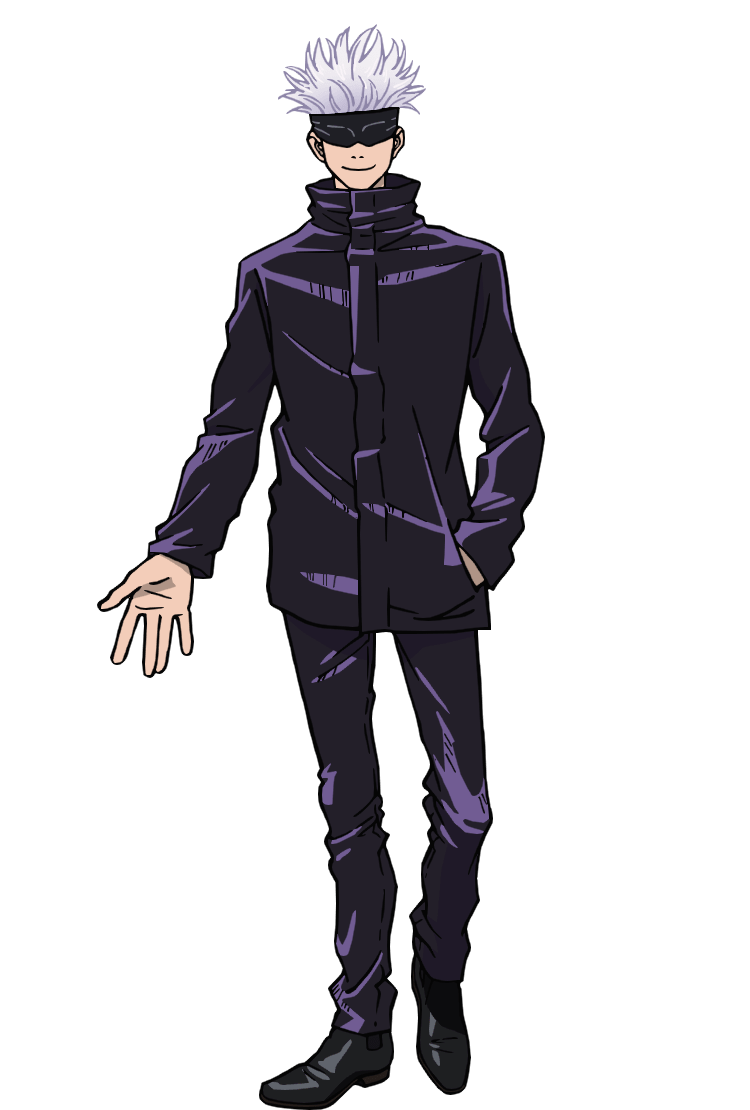 ふーぅ、ふぅふふふー
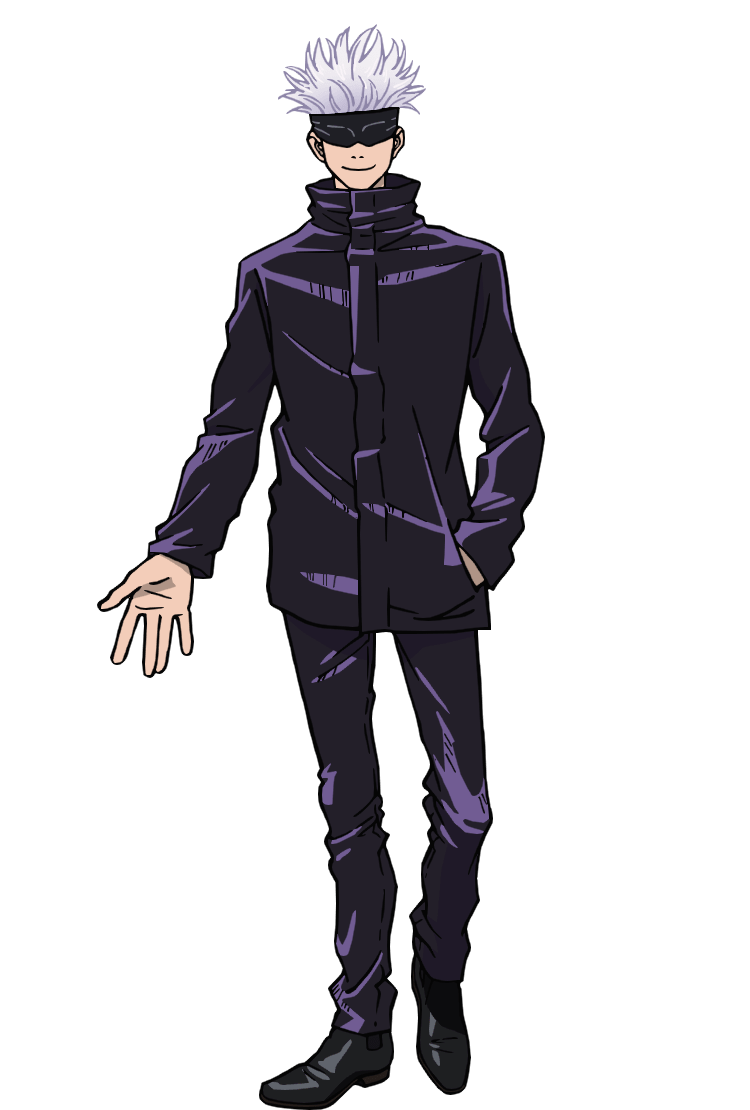 ふーぅ、ふぅふふふー
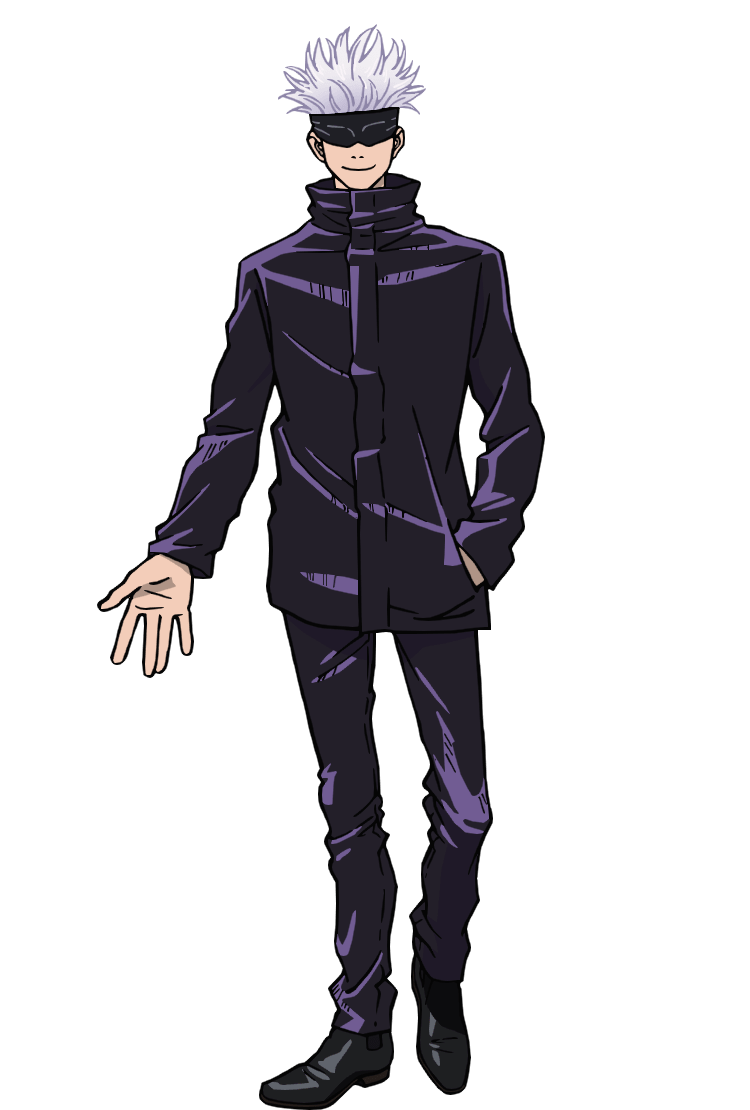 ふーぅ、ふぅふふふー
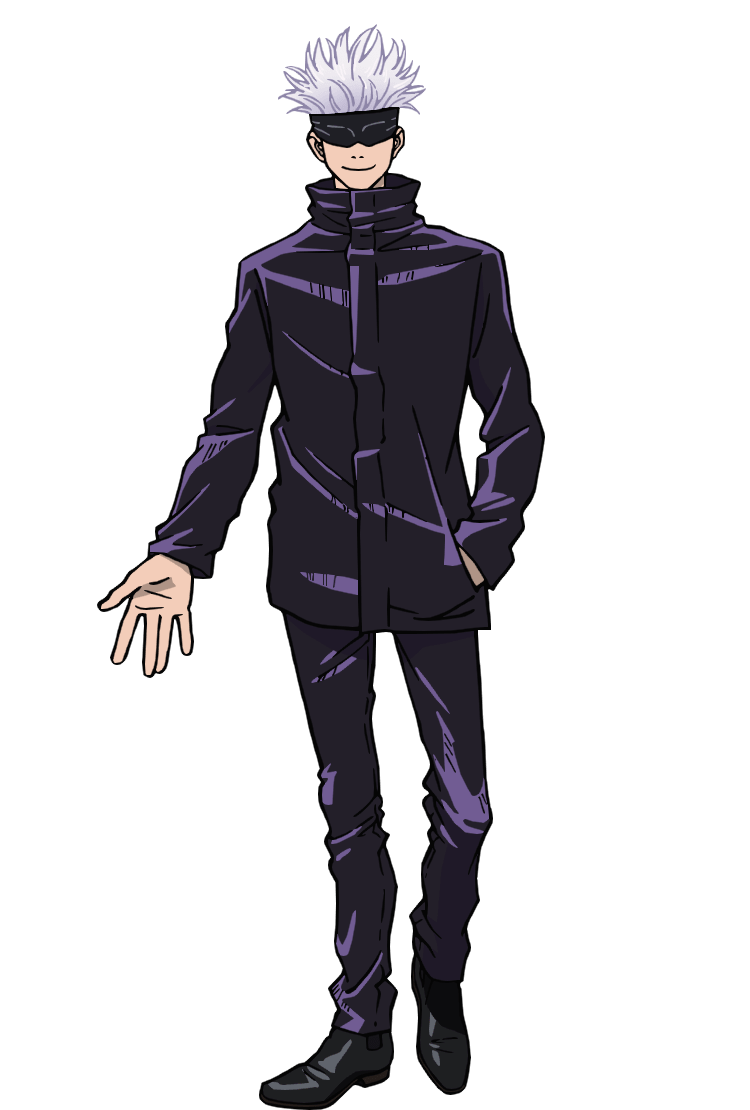 ふーぅ、ふぅふふふー
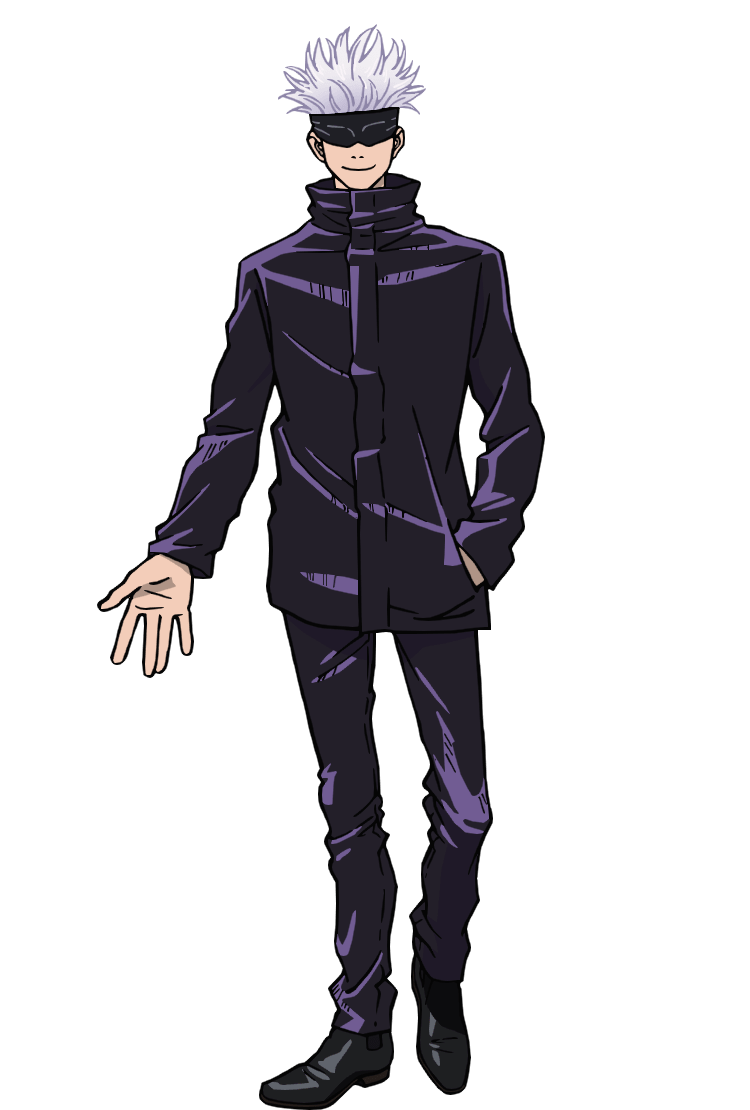 ふーぅ、ふぅふふふー
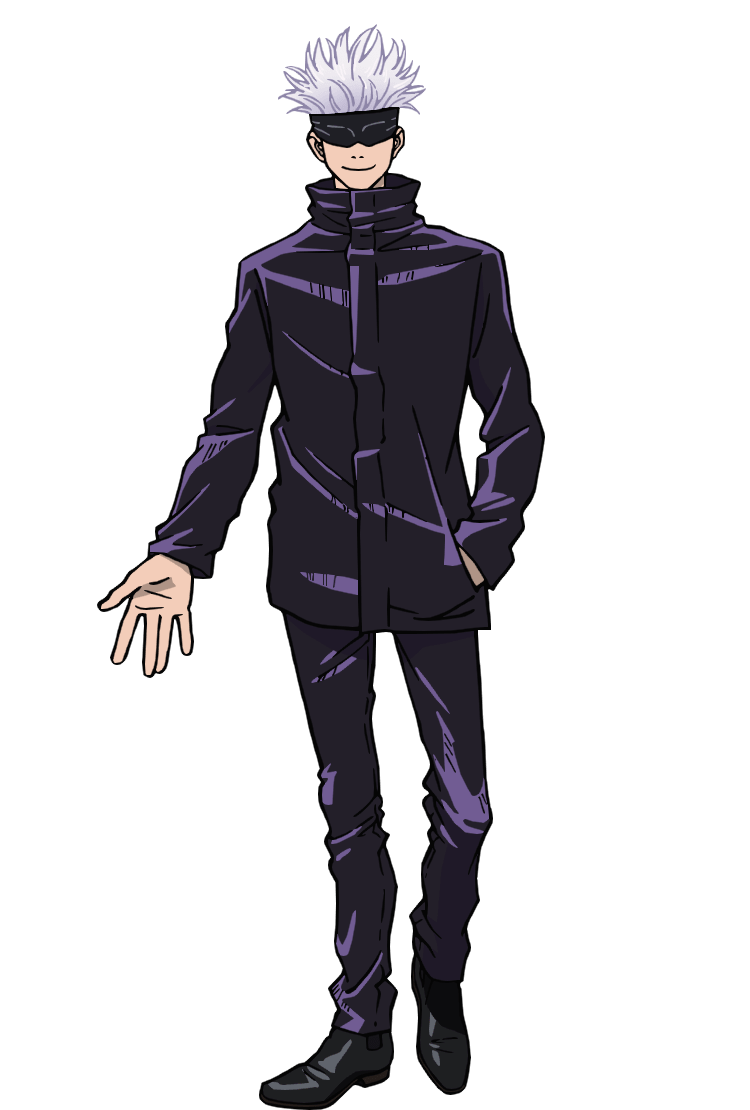 ふーぅ、ふぅふふふー
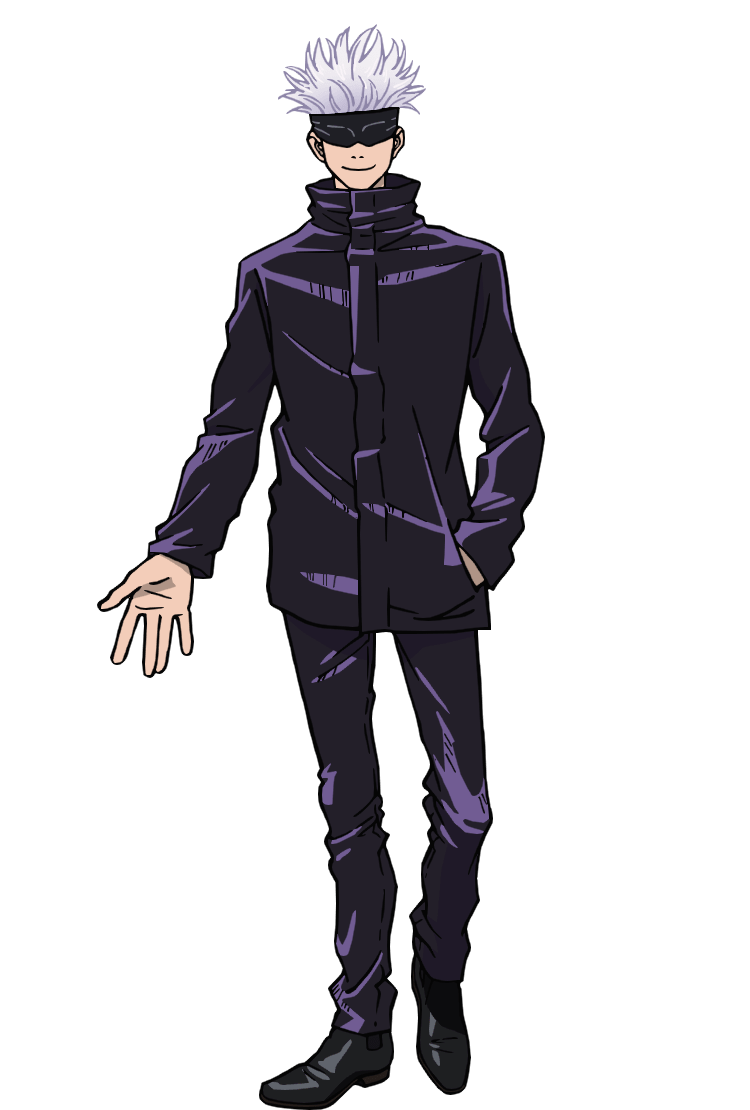 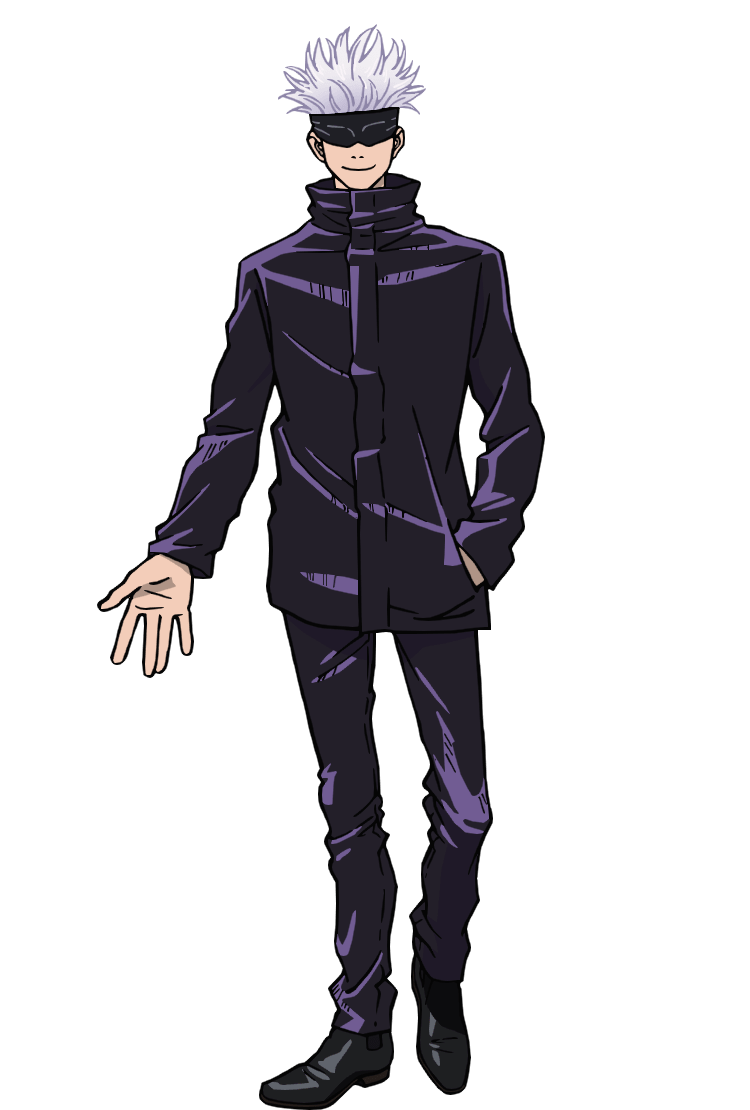 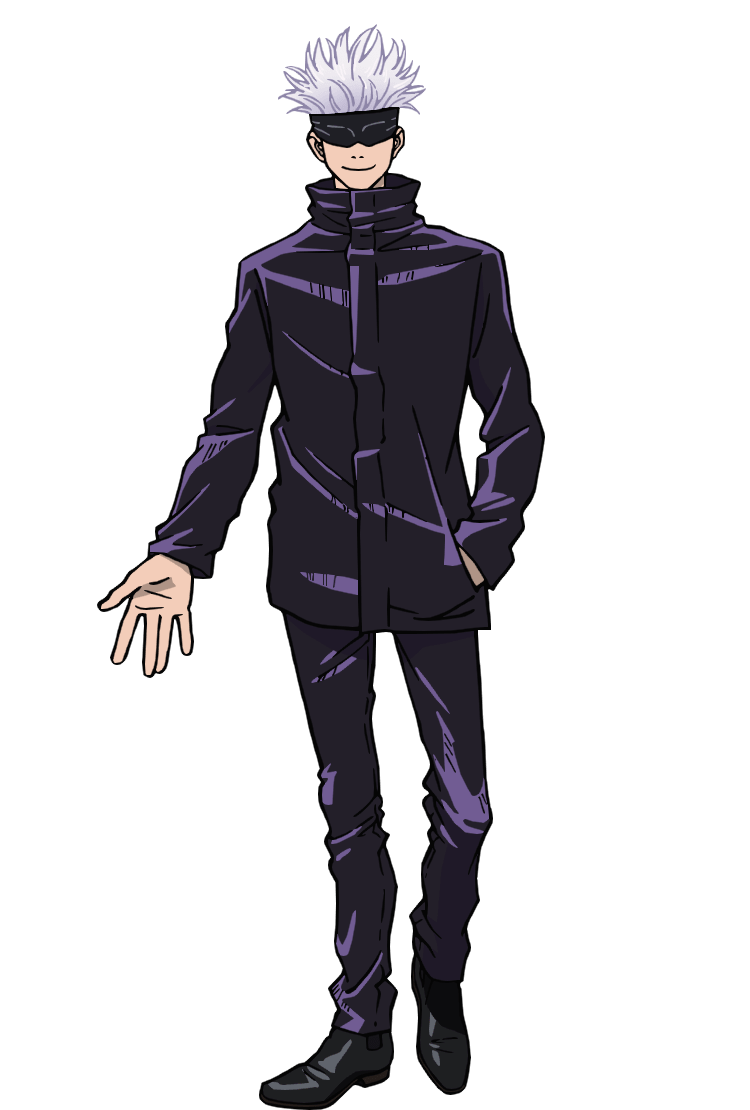 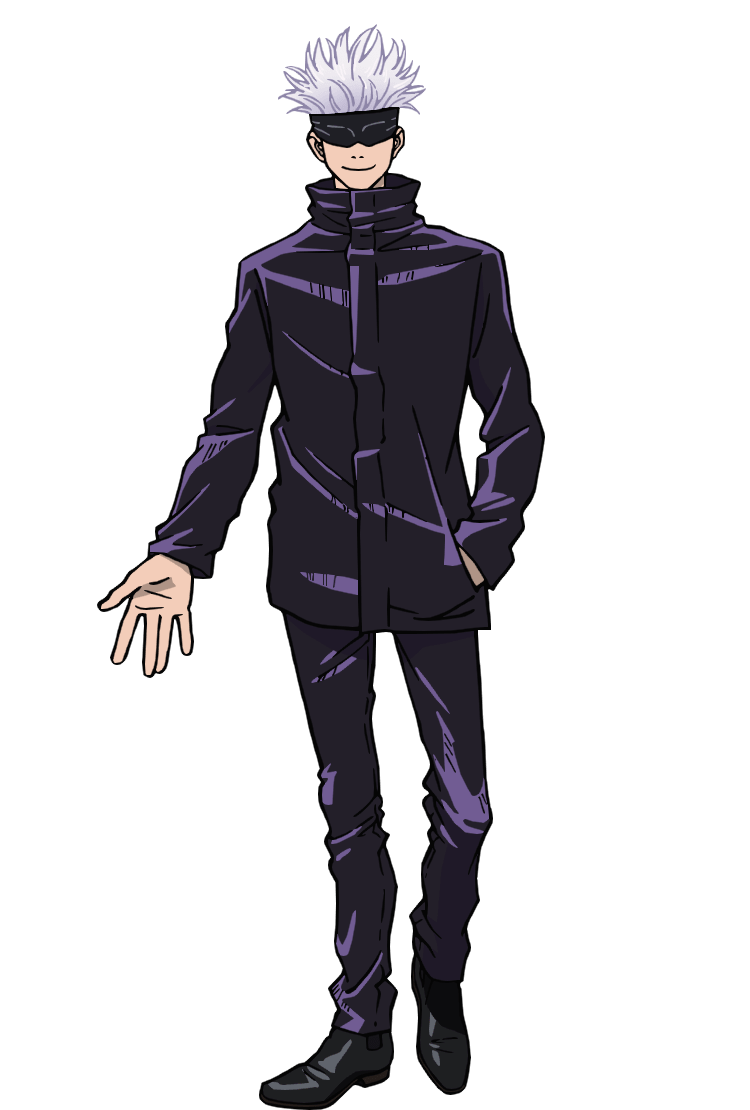 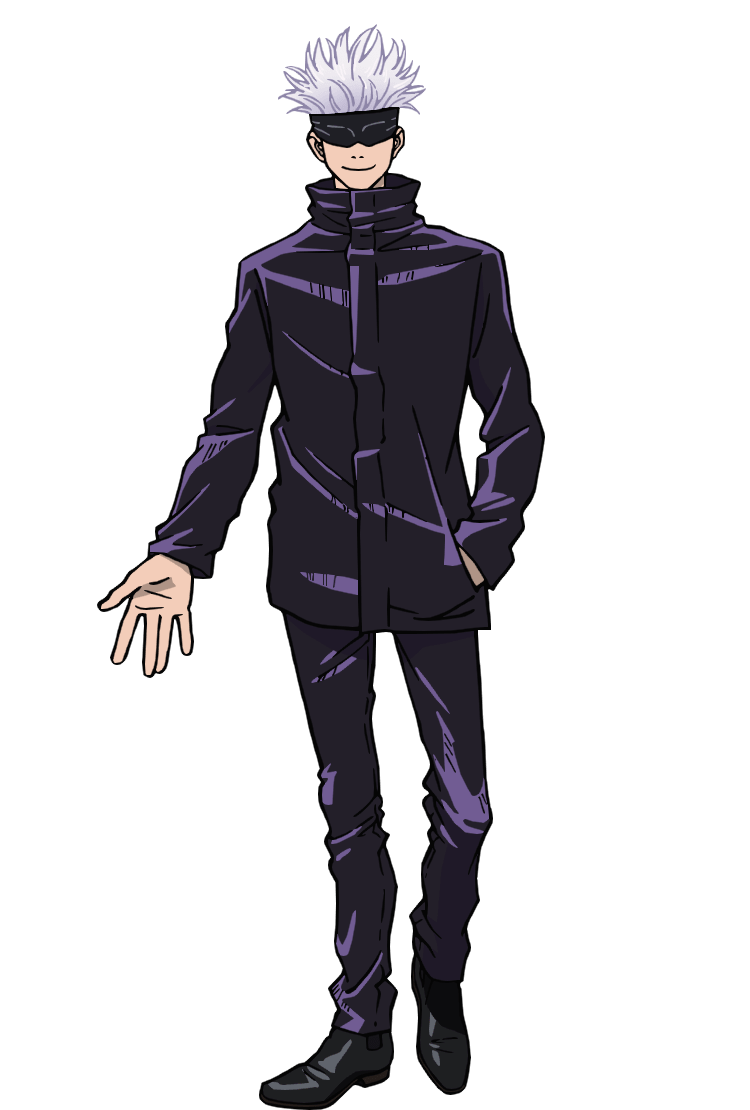 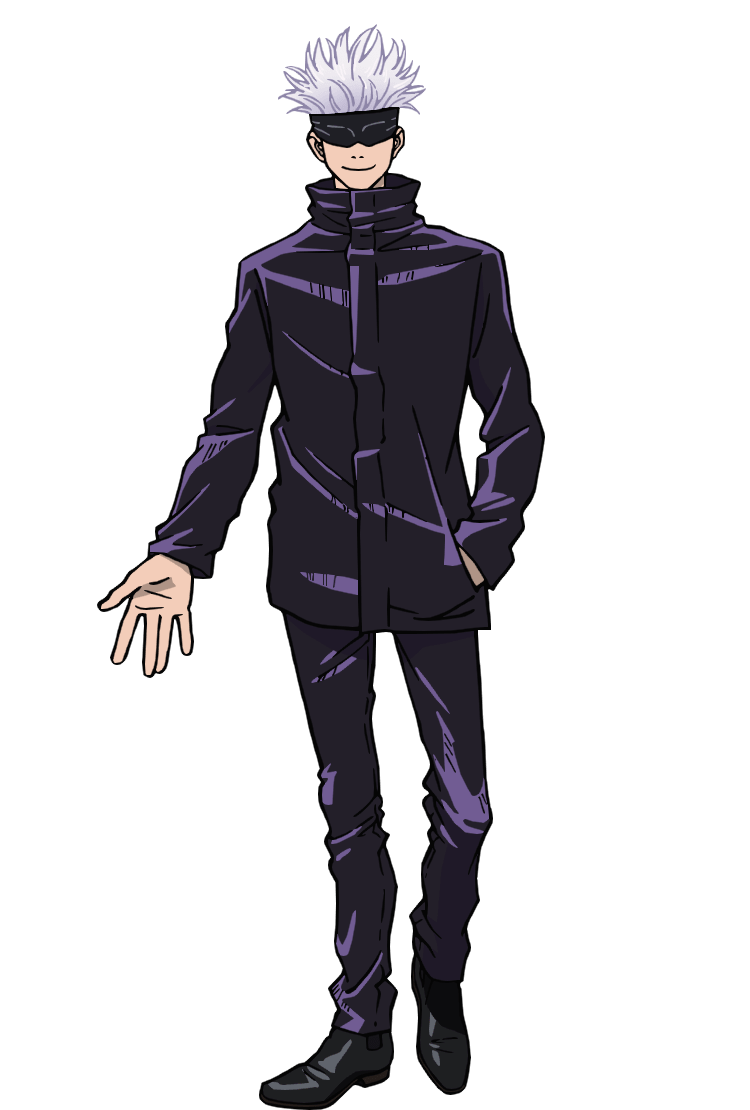 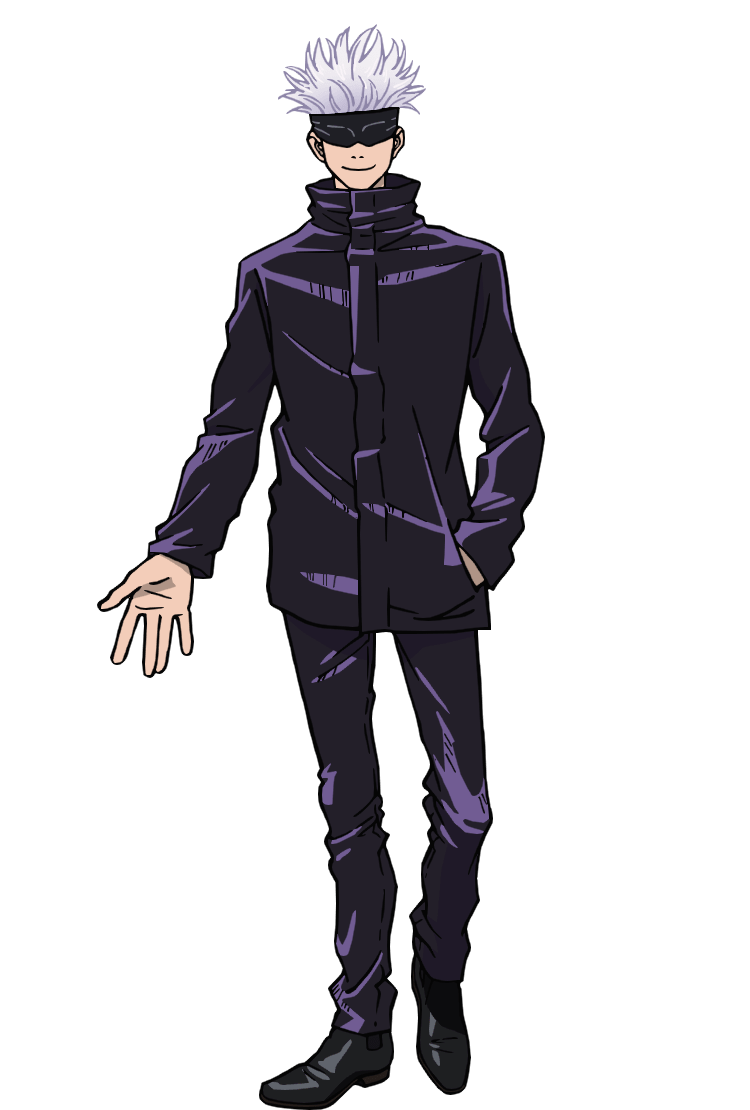 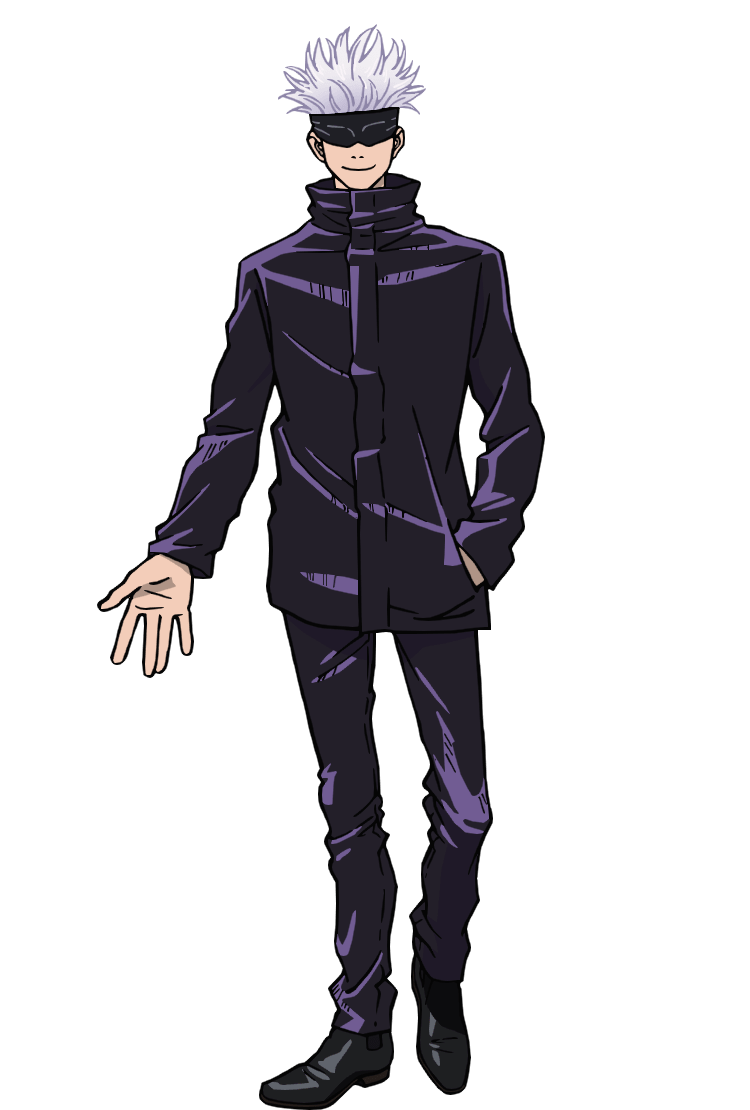 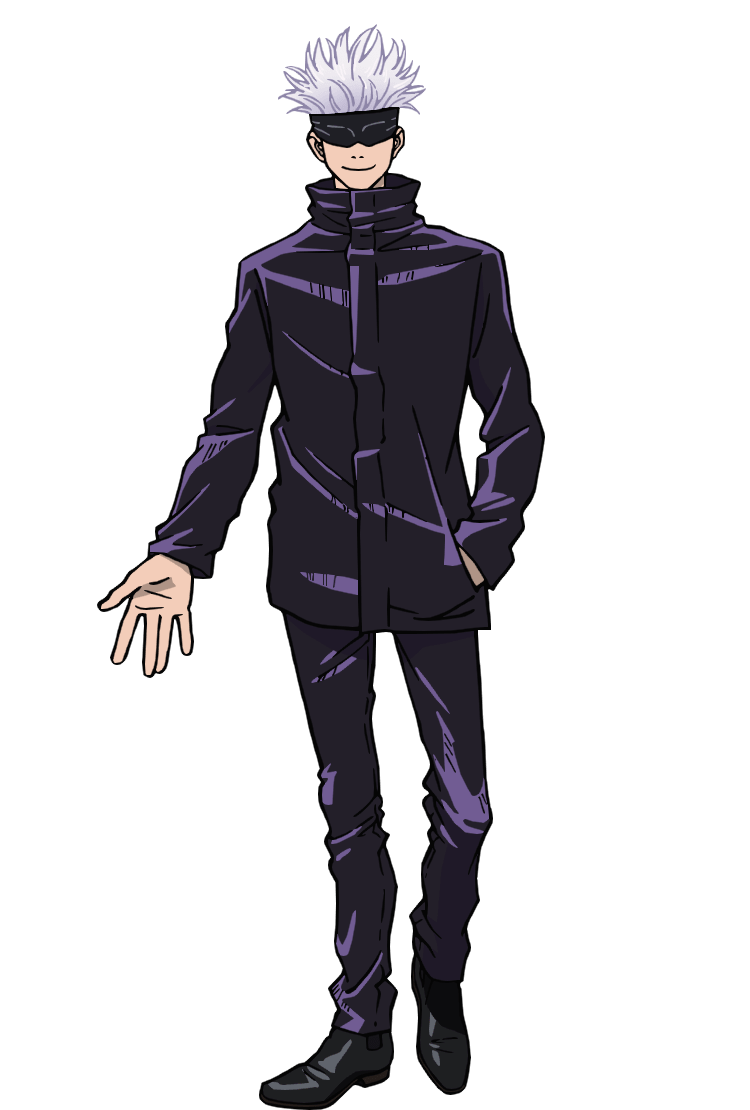 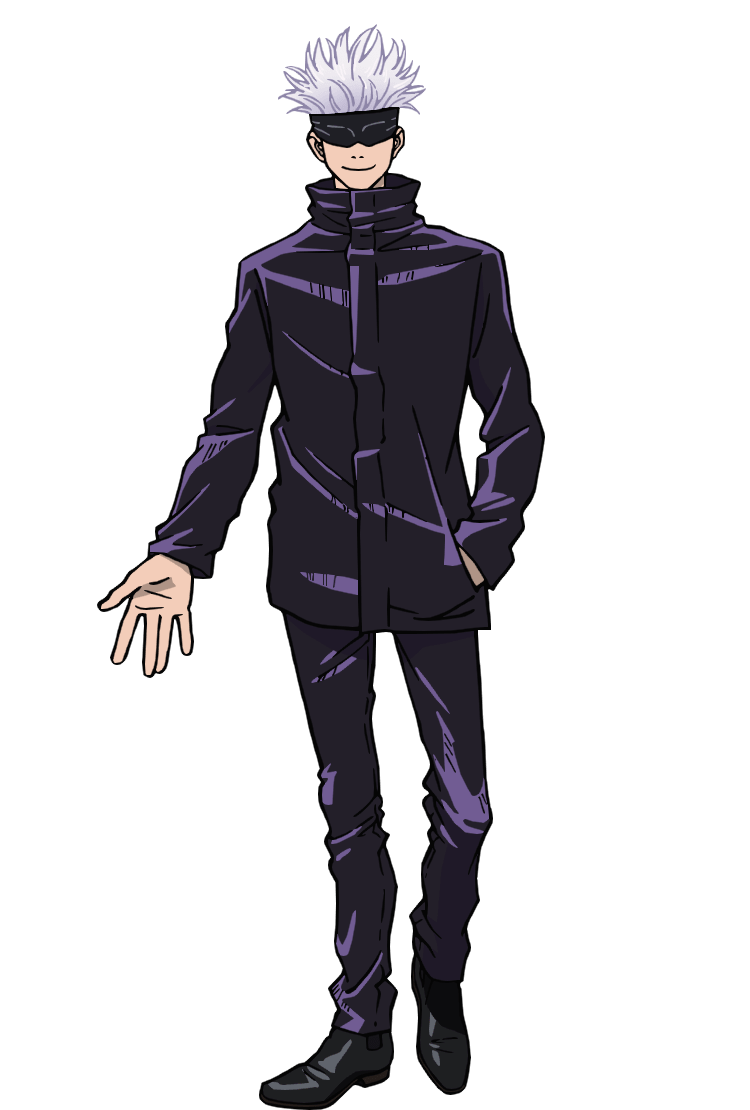 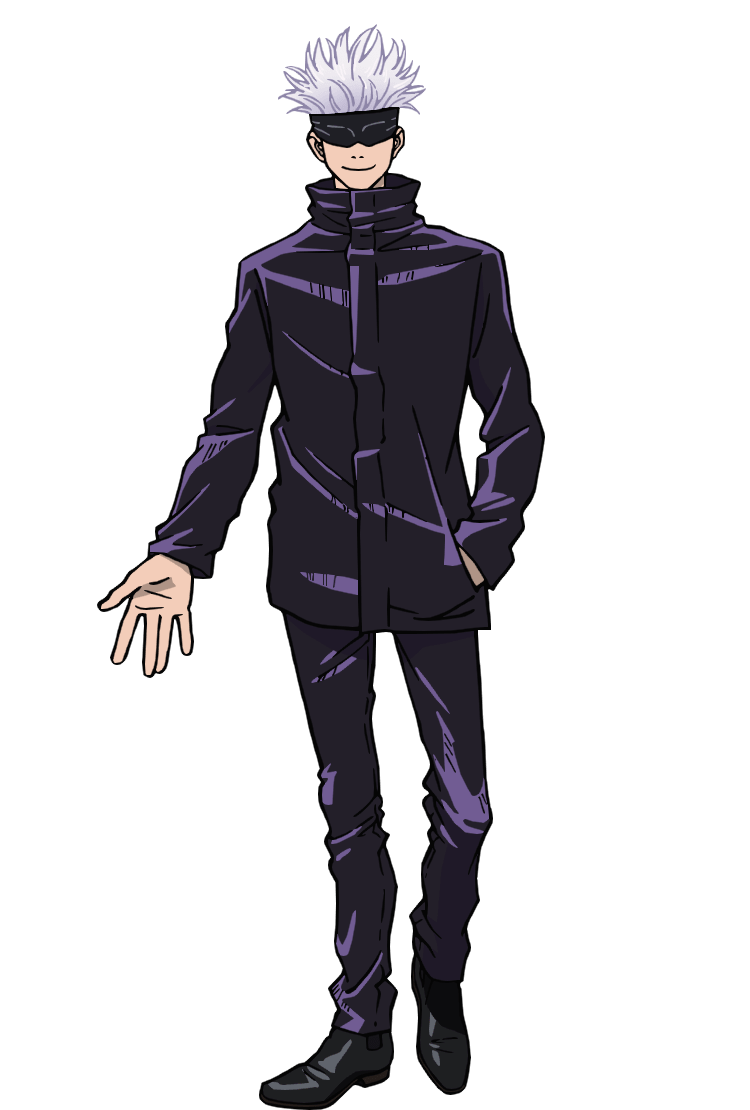 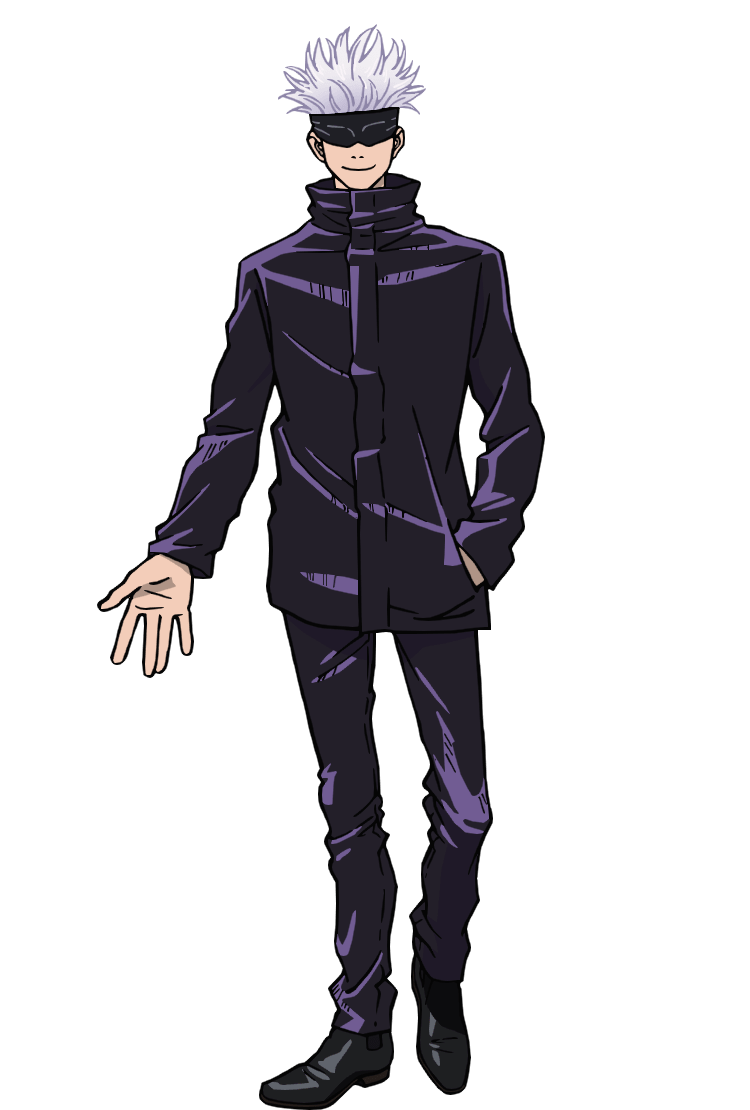 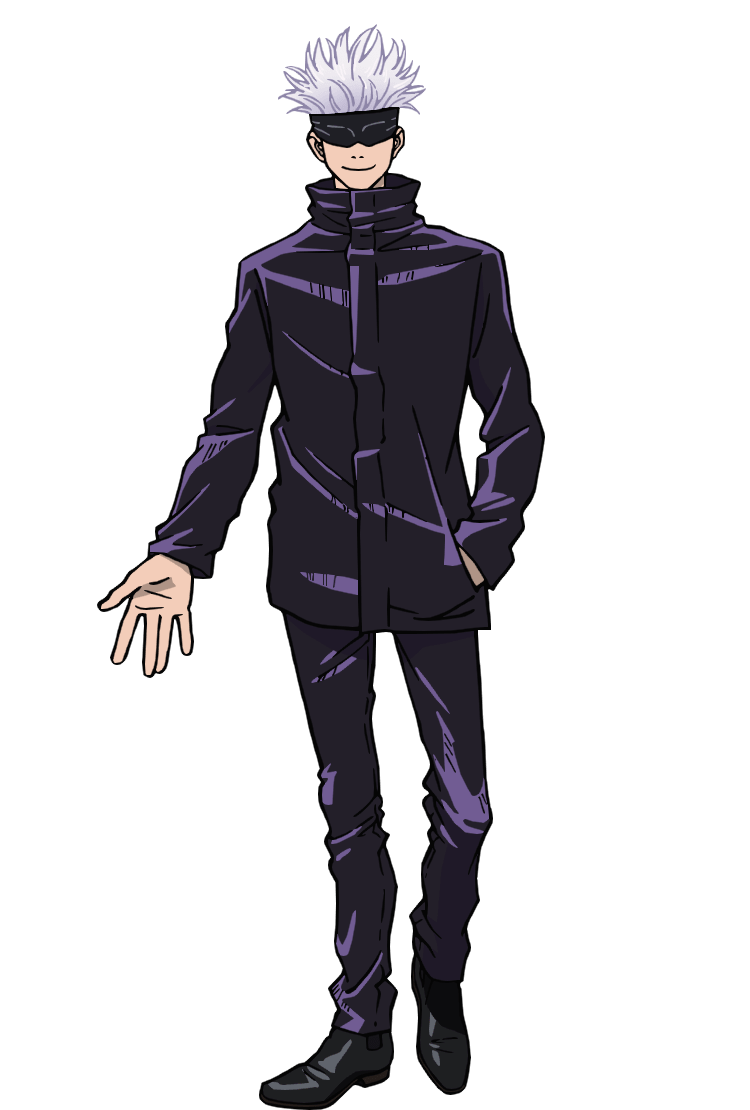 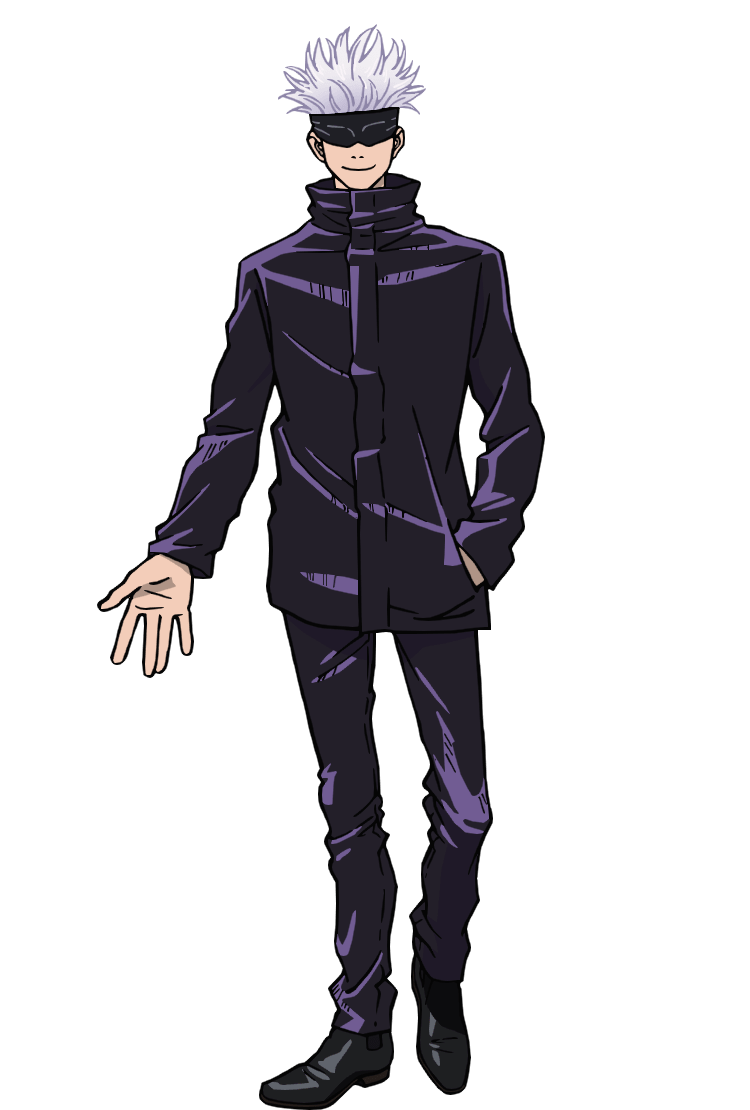 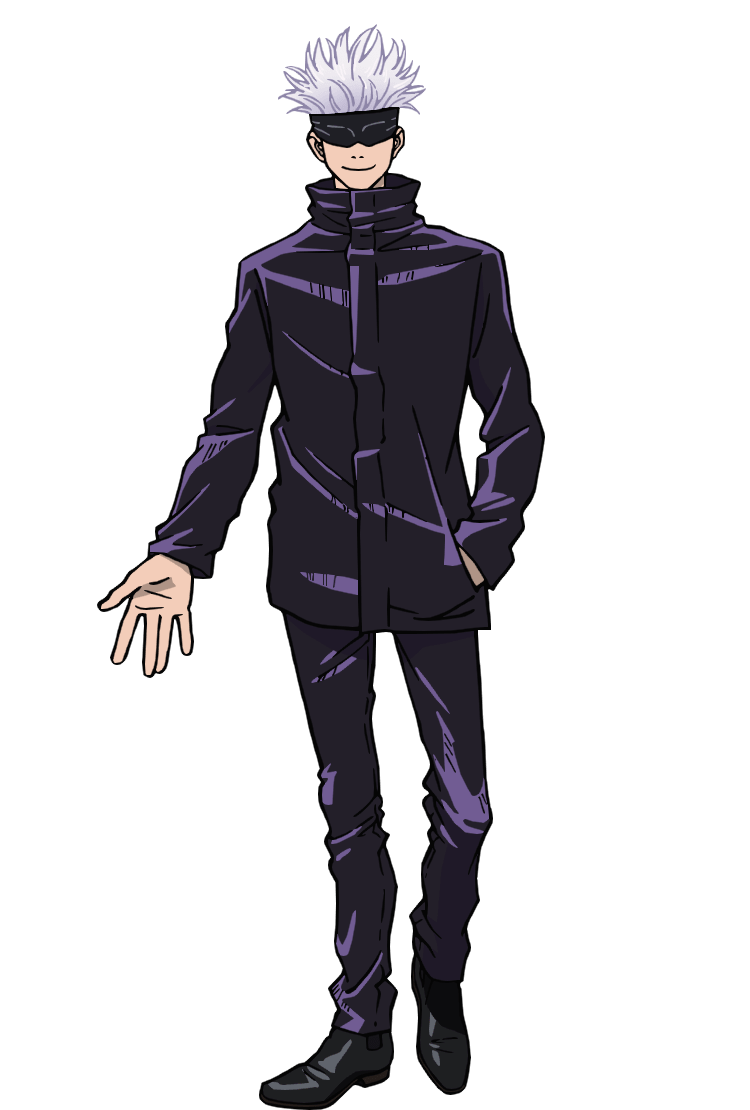 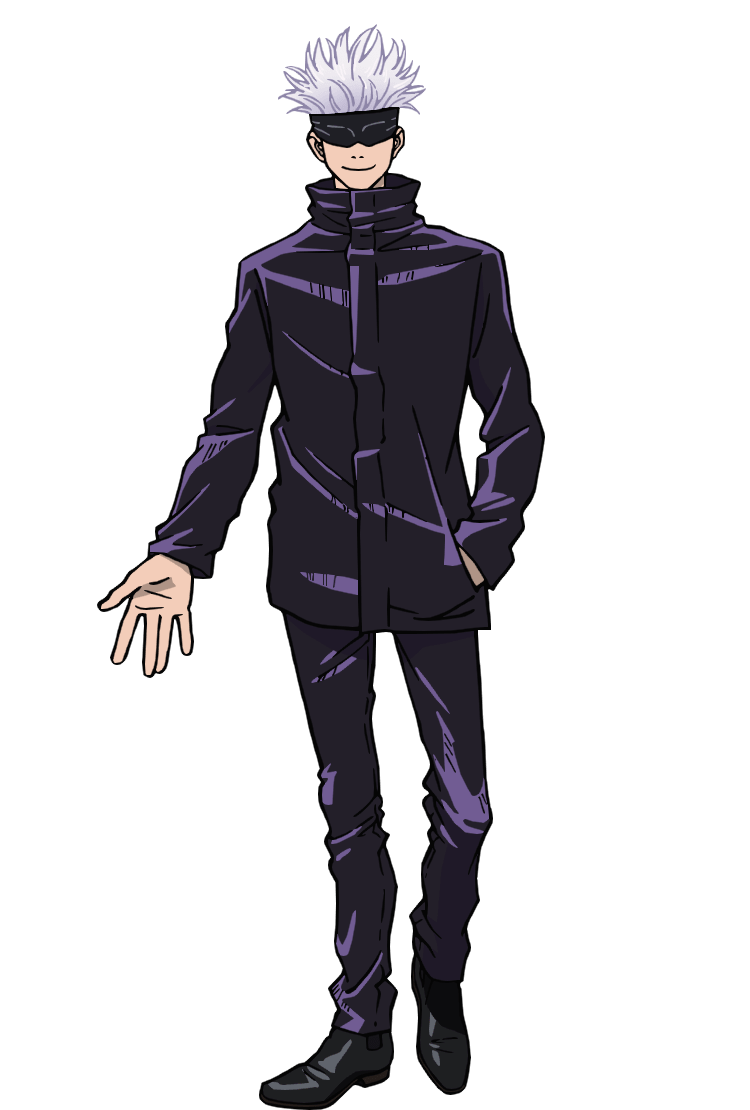 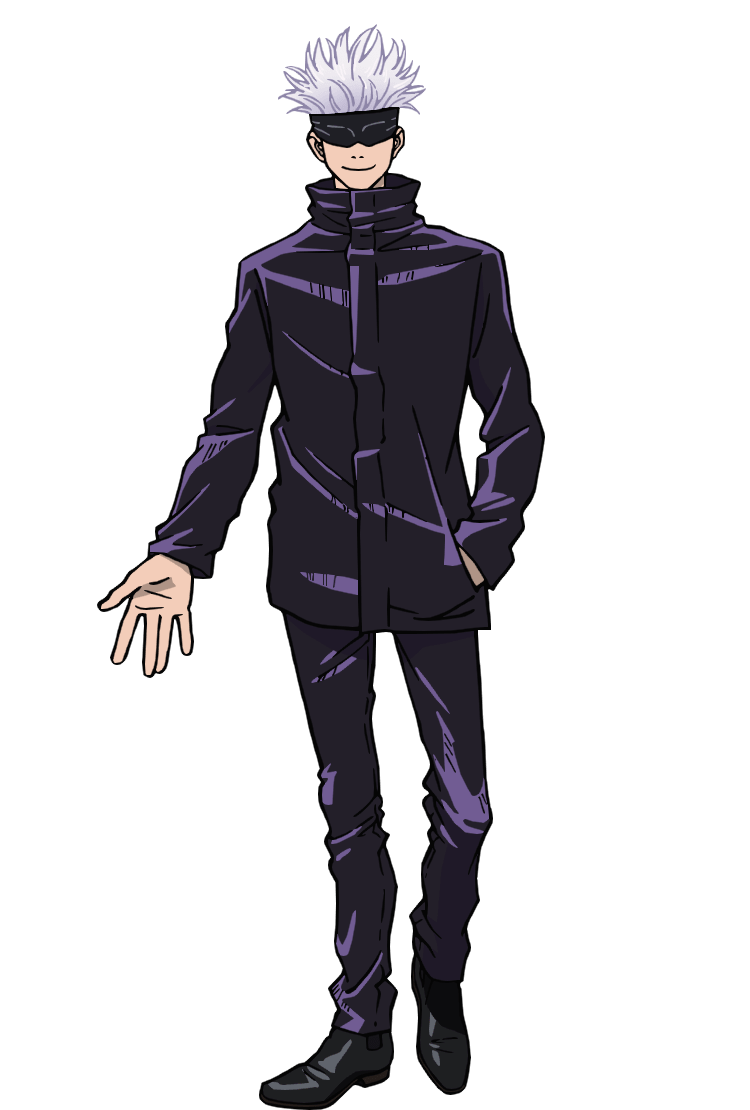 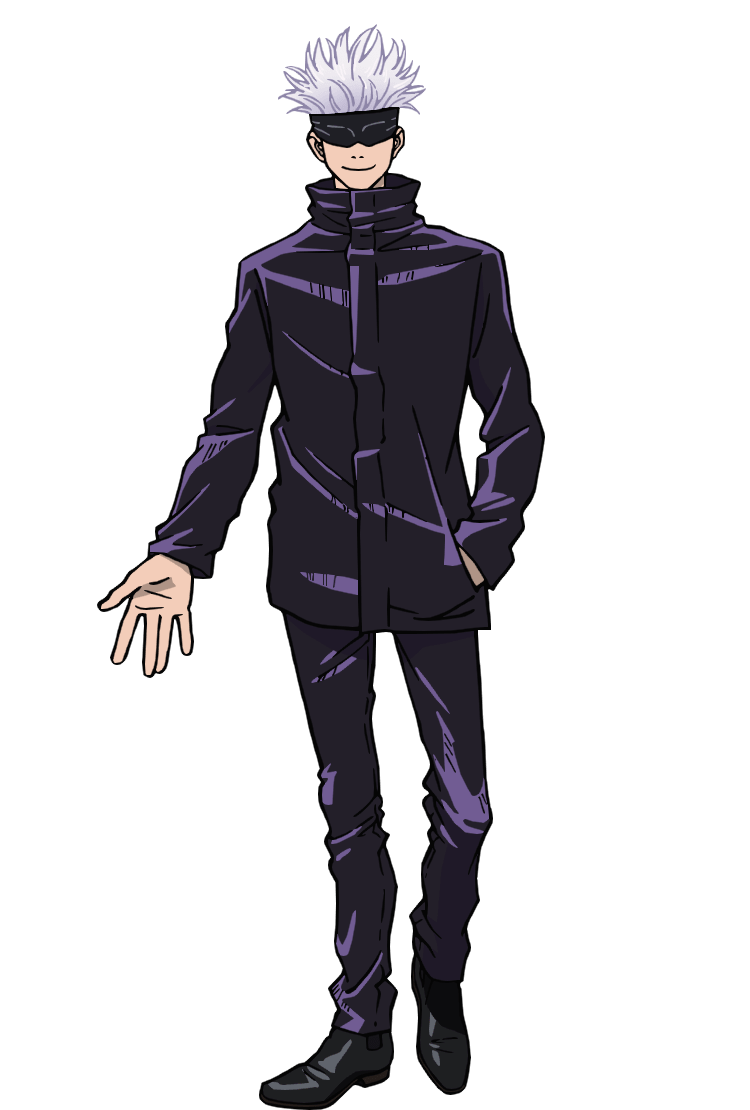 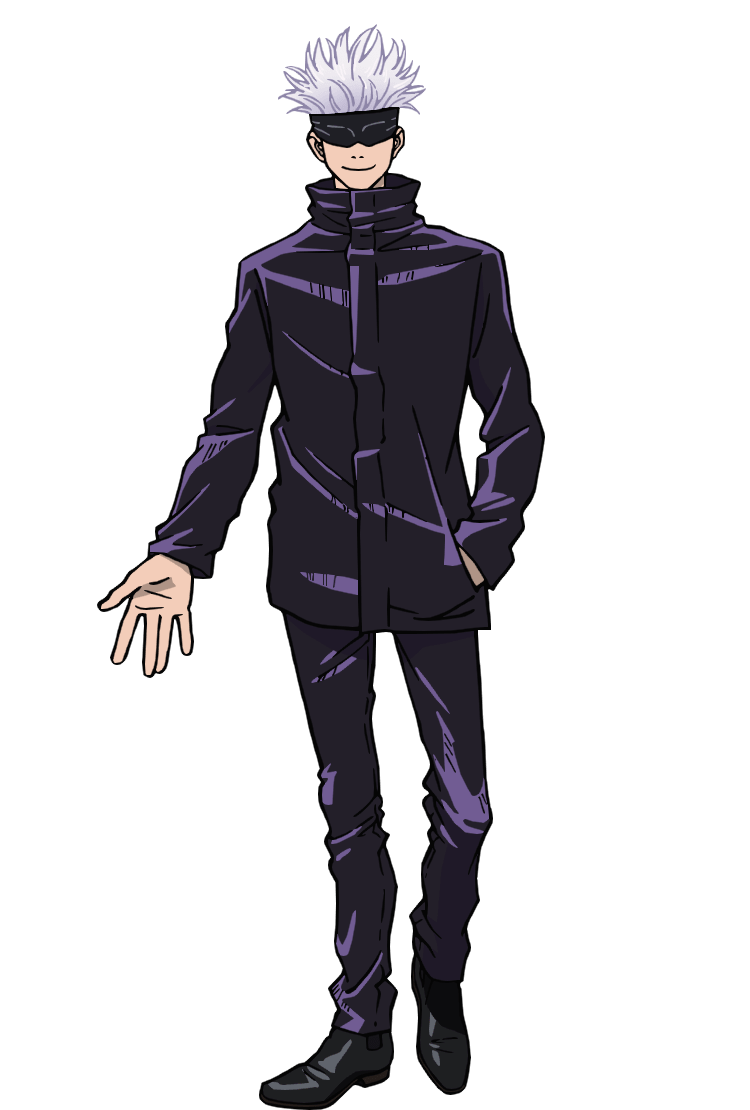 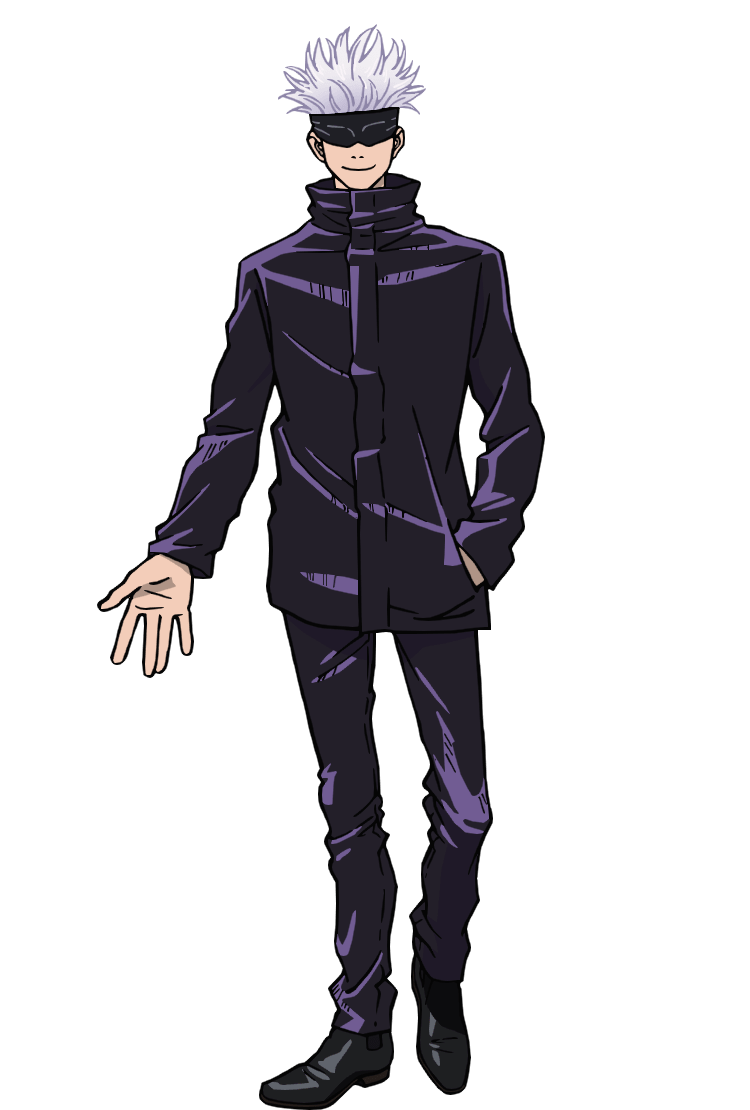 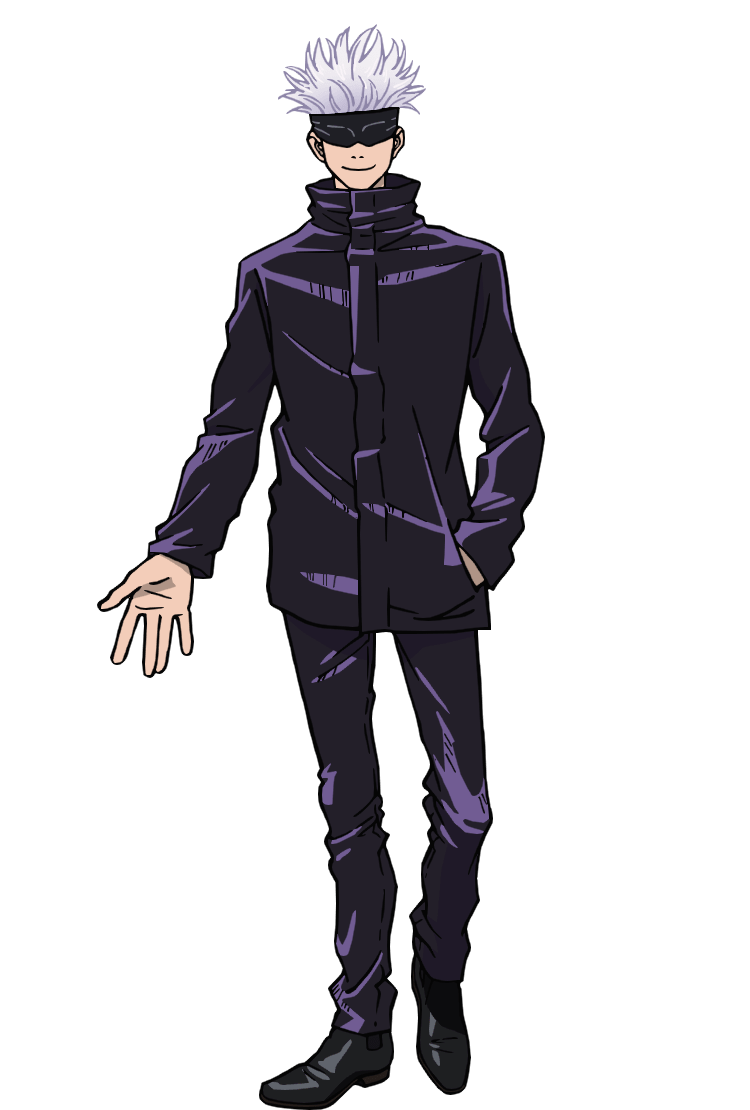 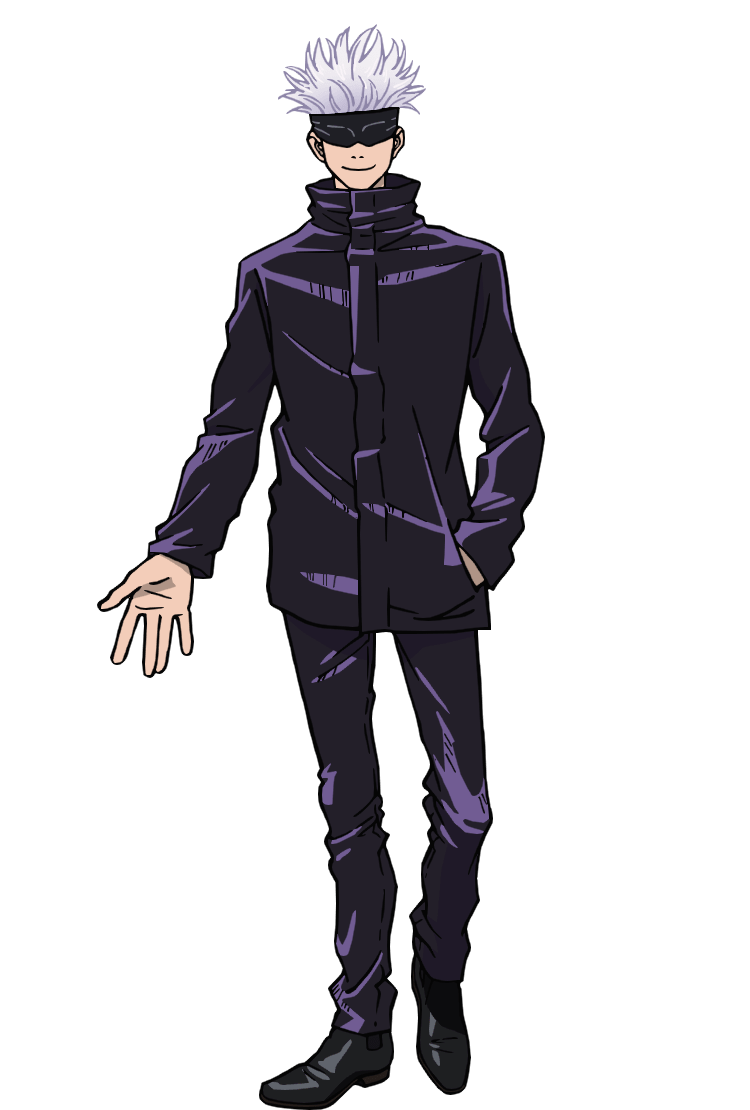 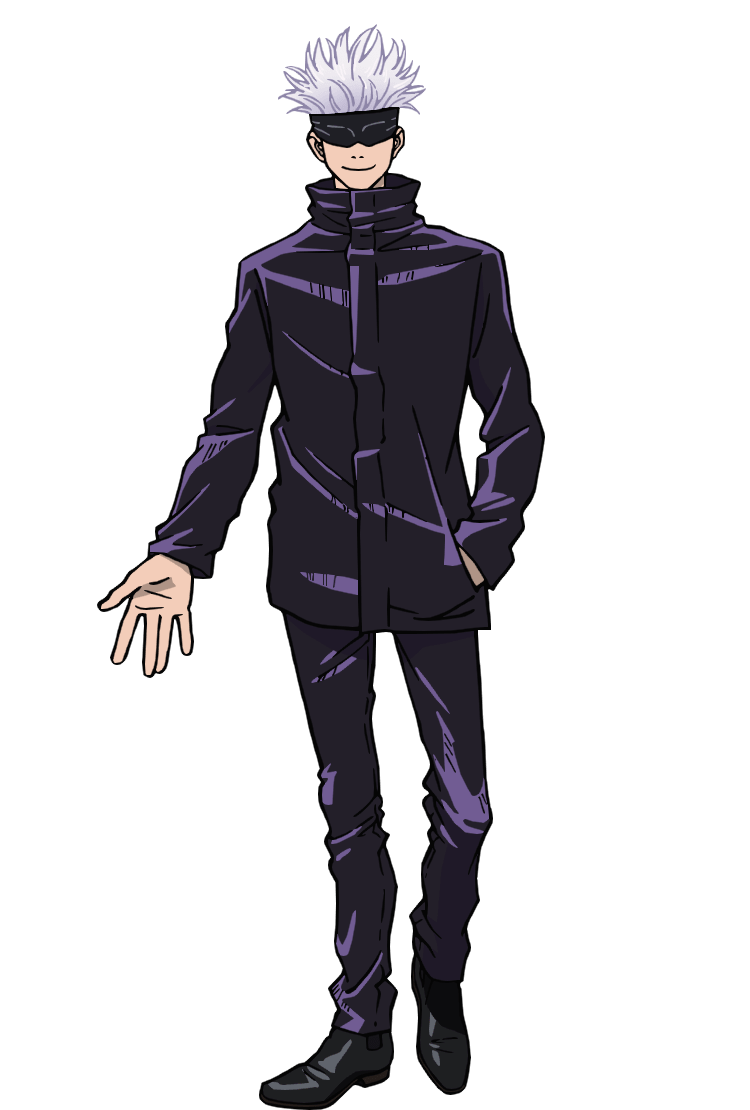 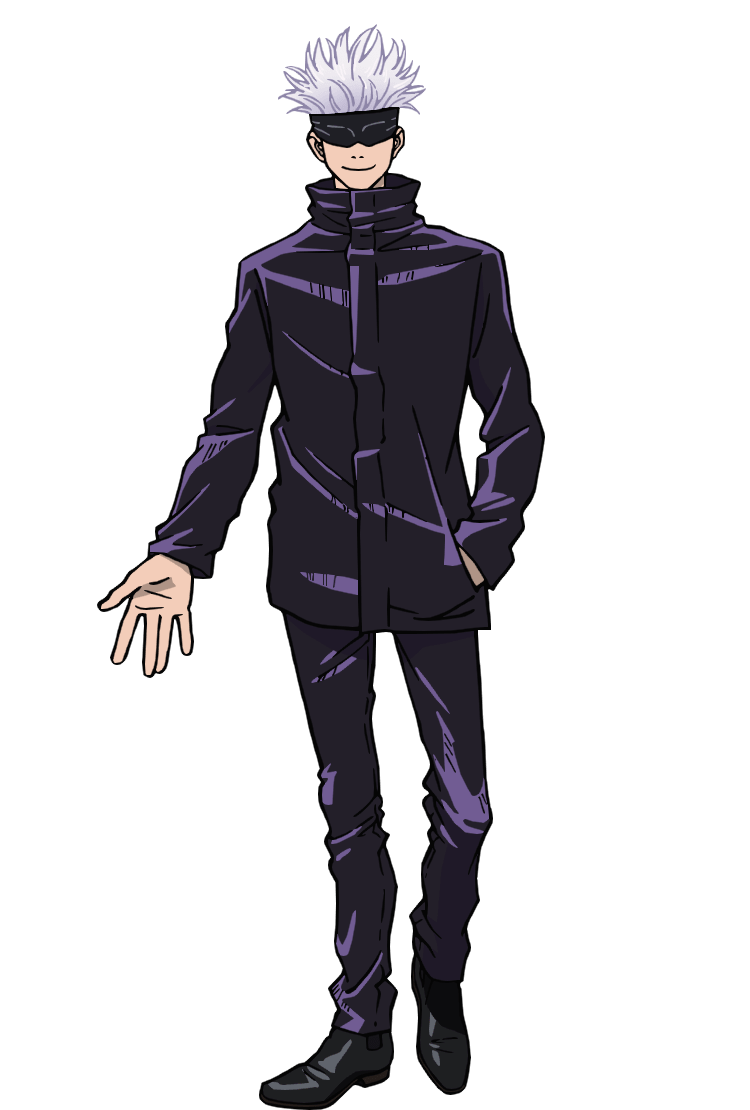 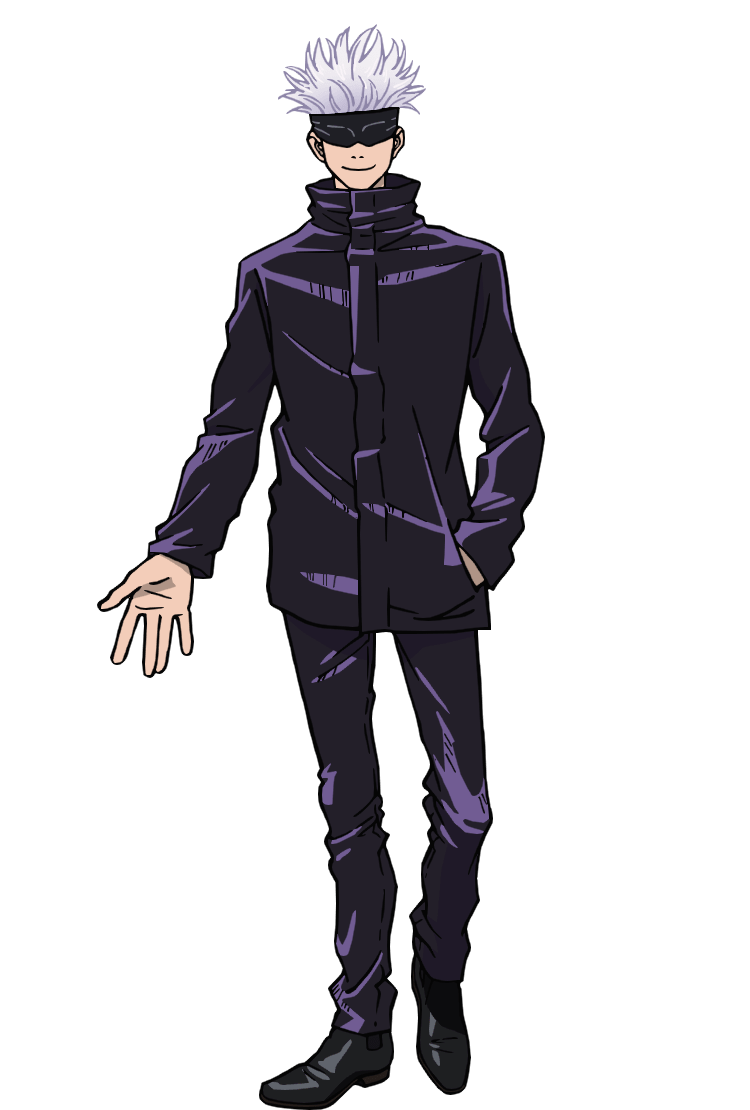 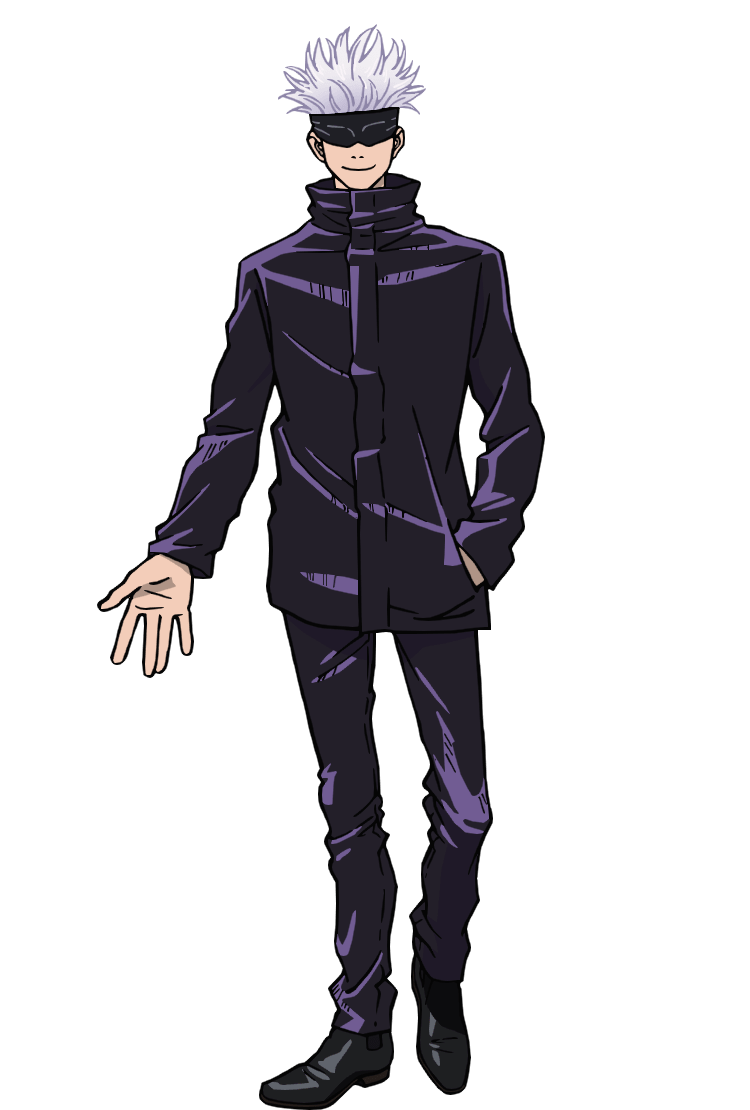 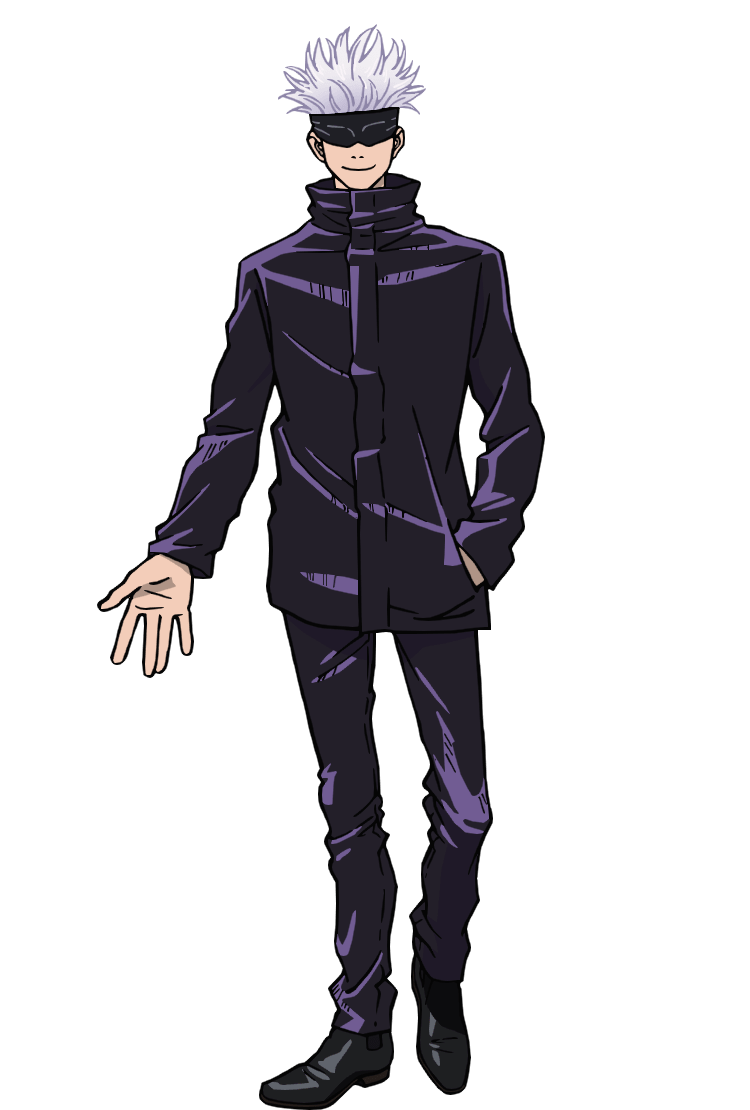 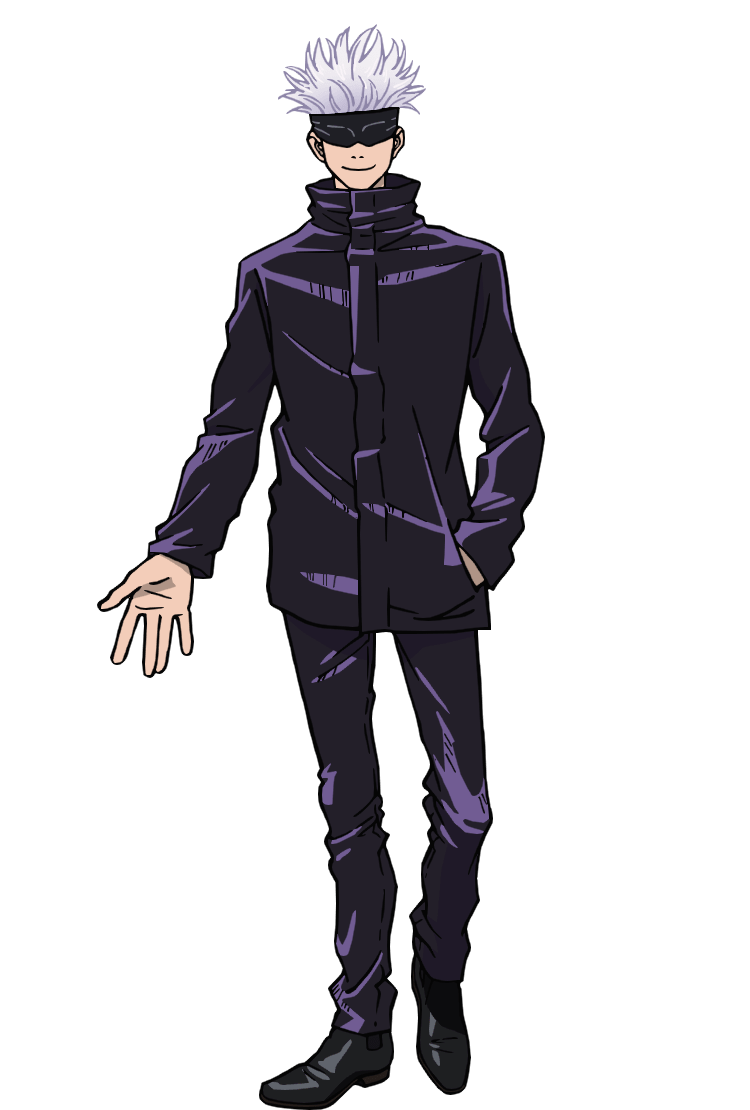 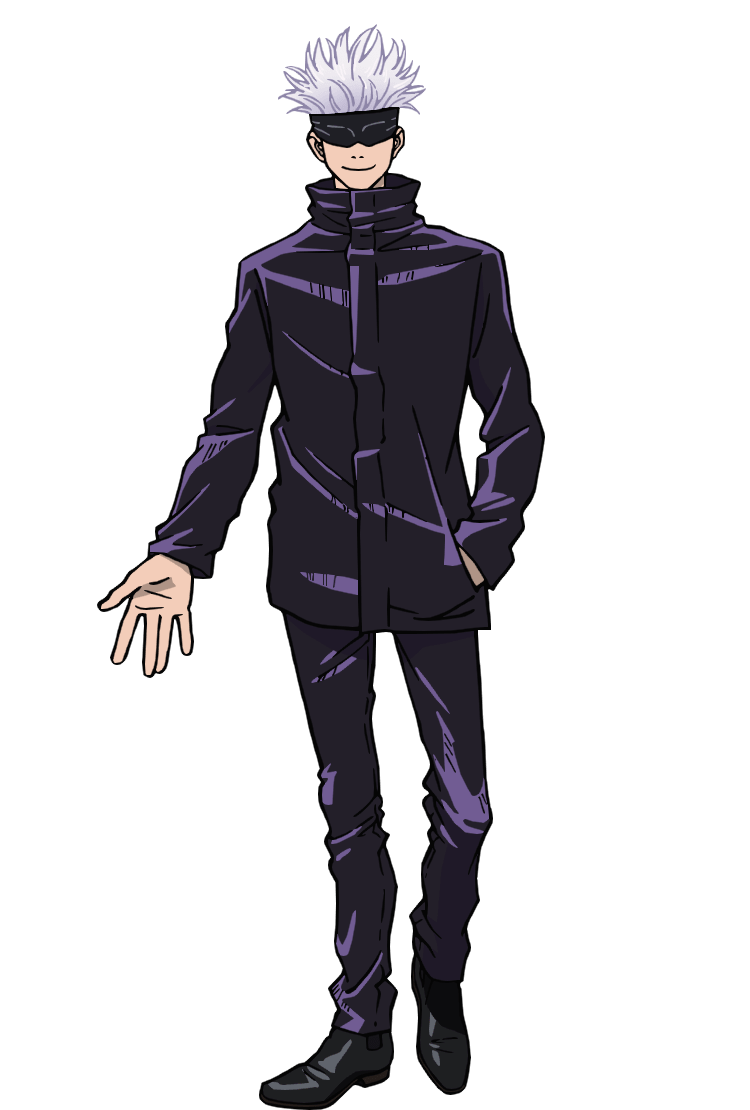 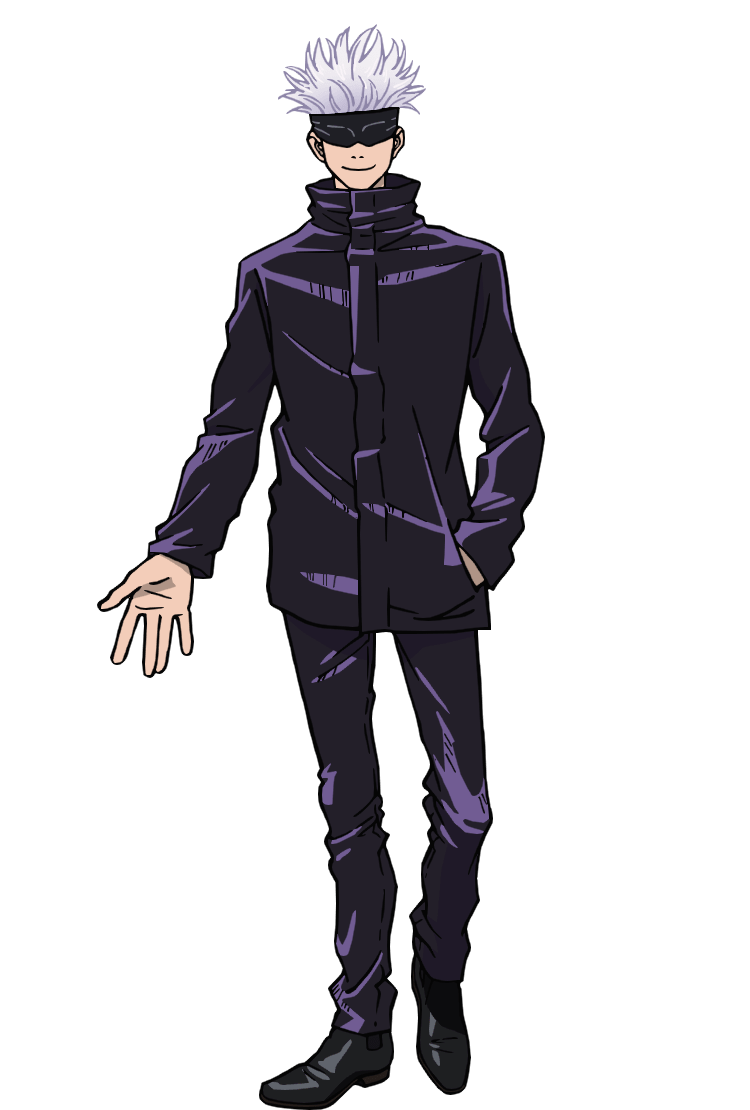 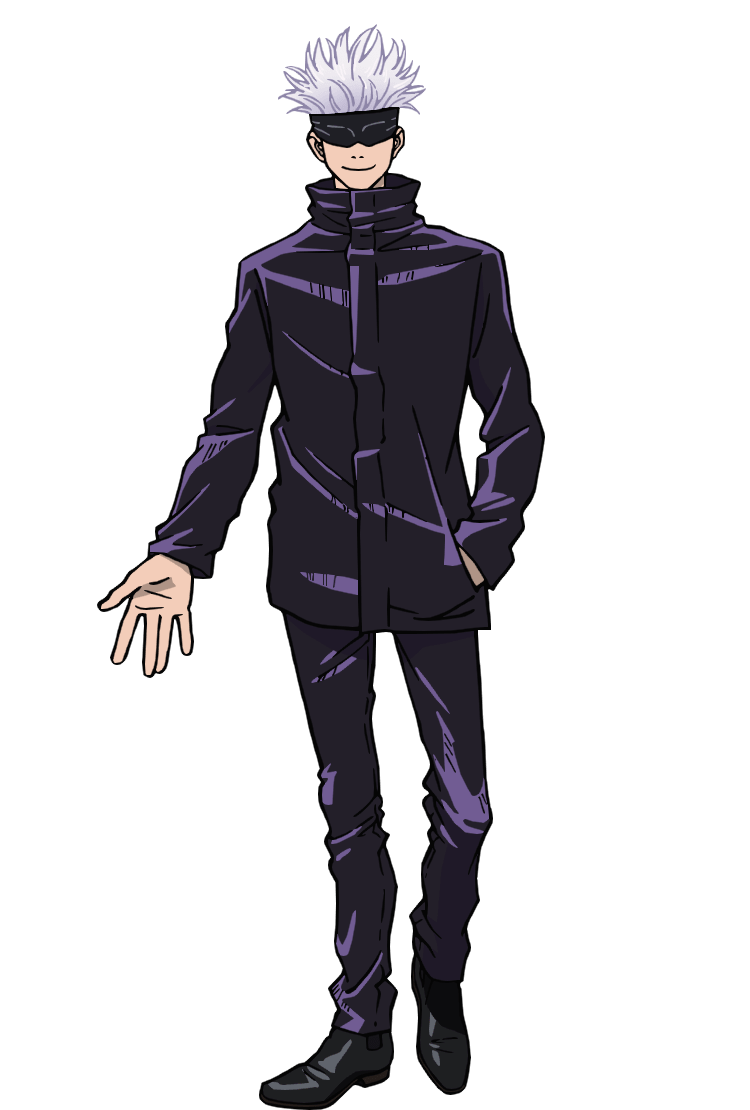 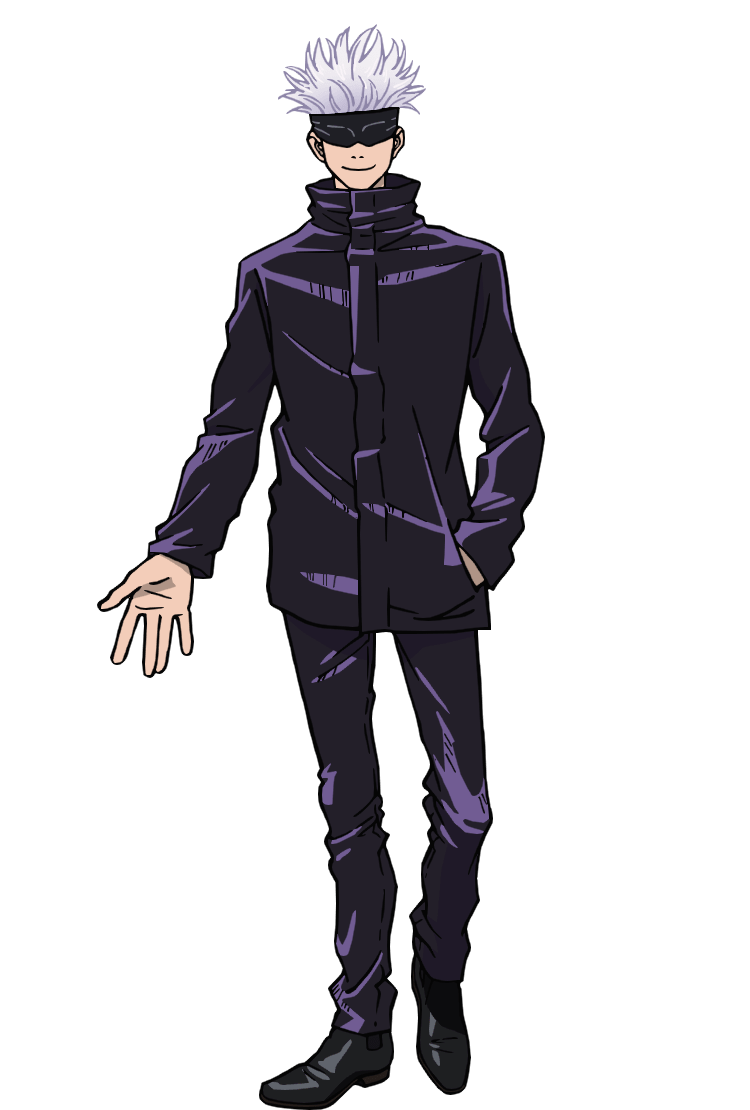 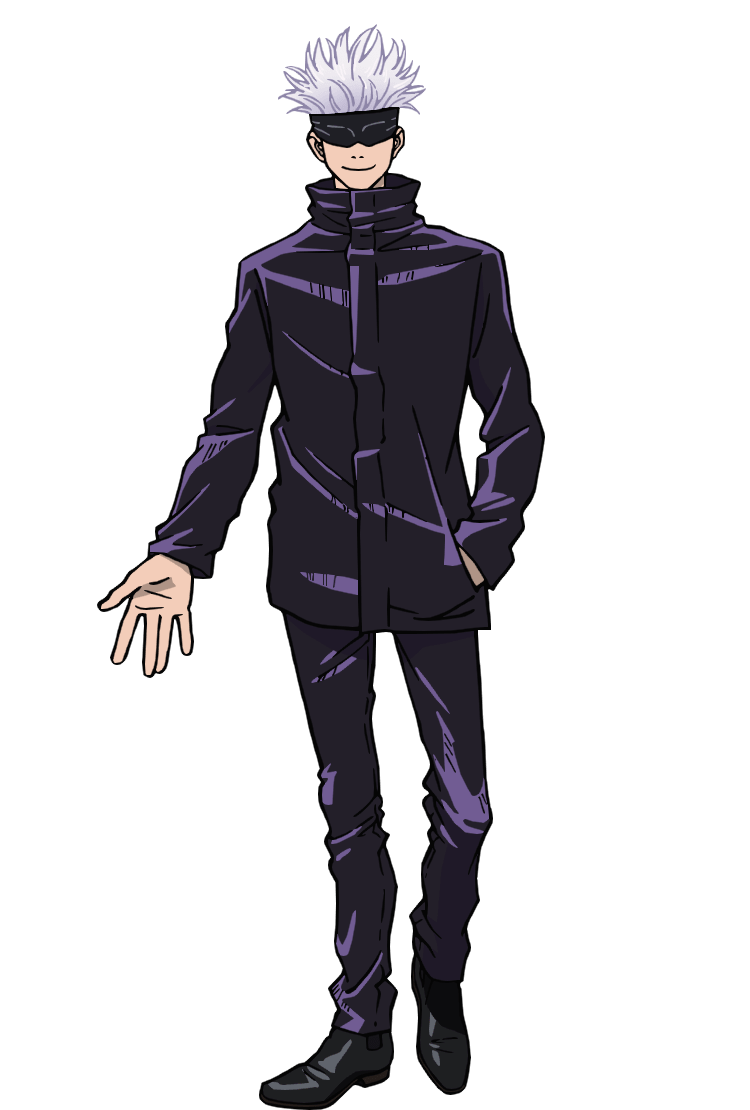 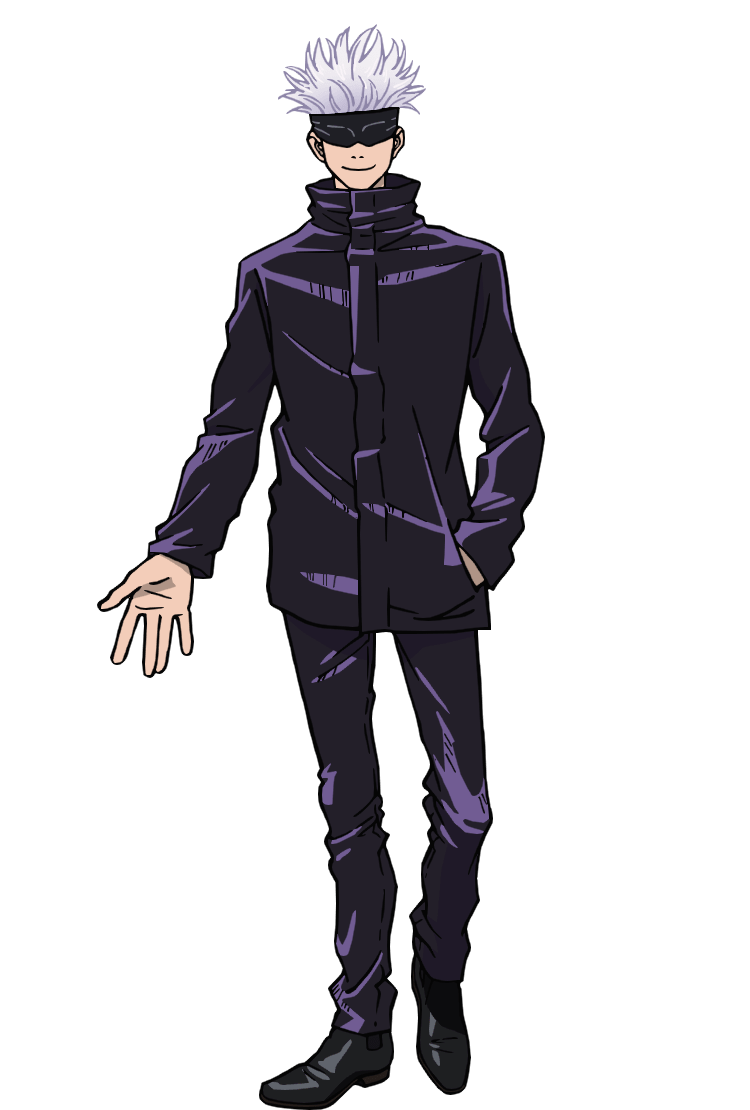 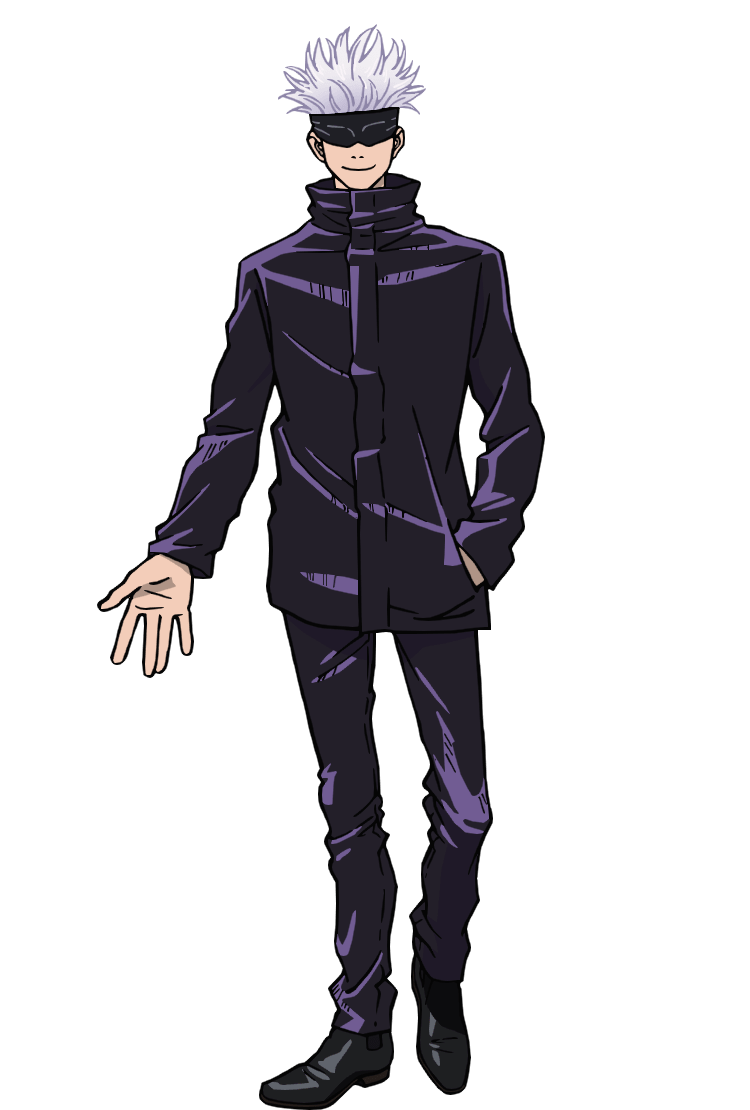 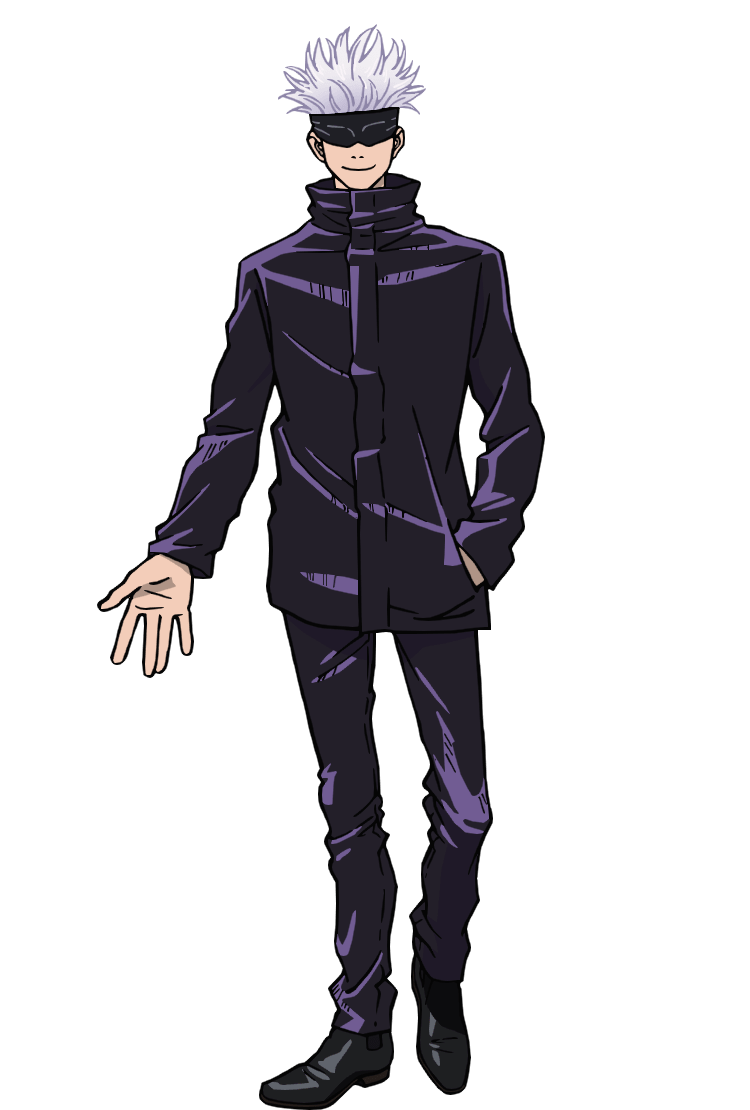 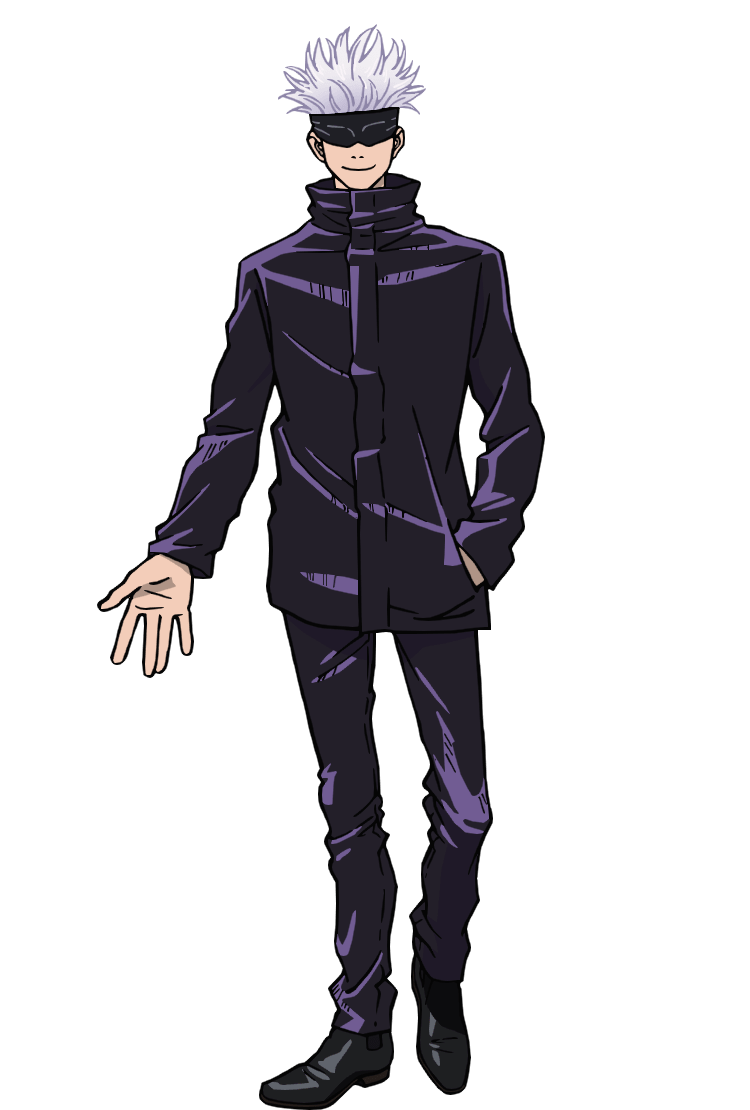 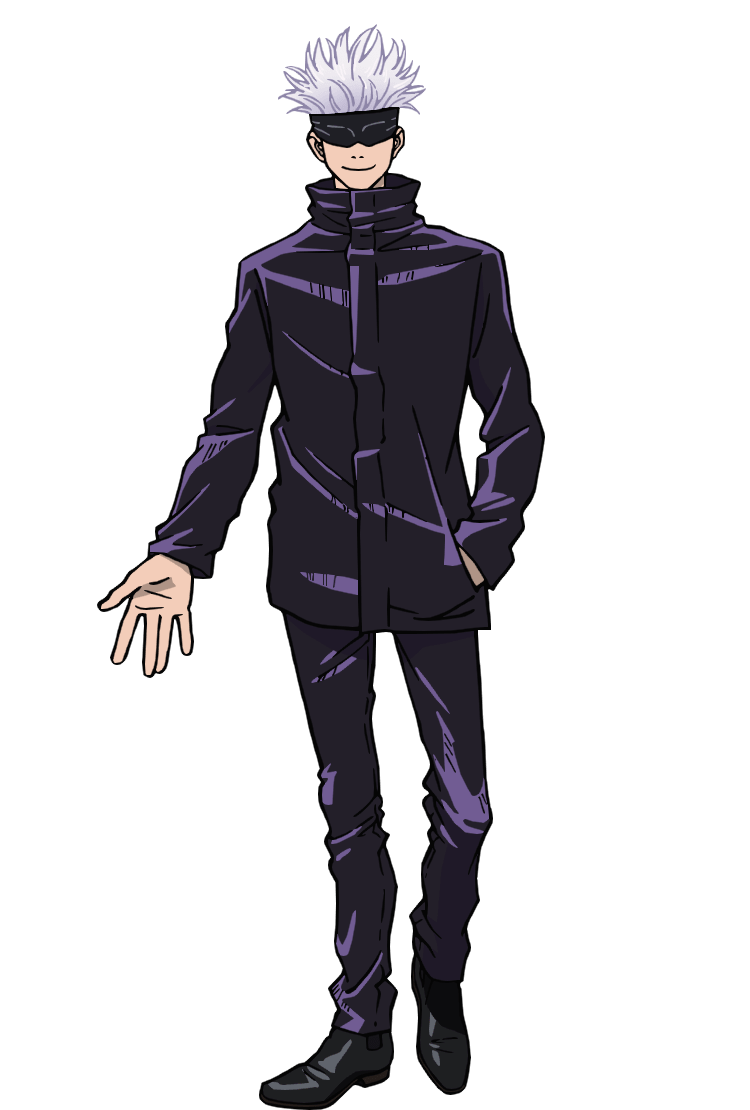 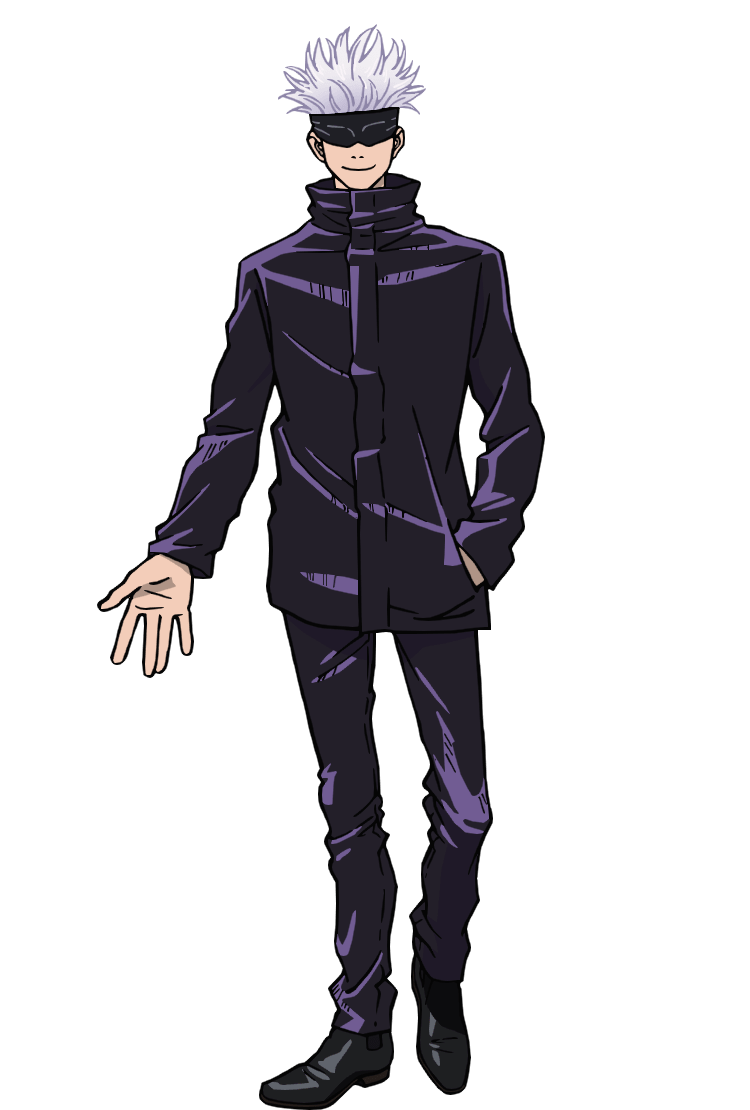 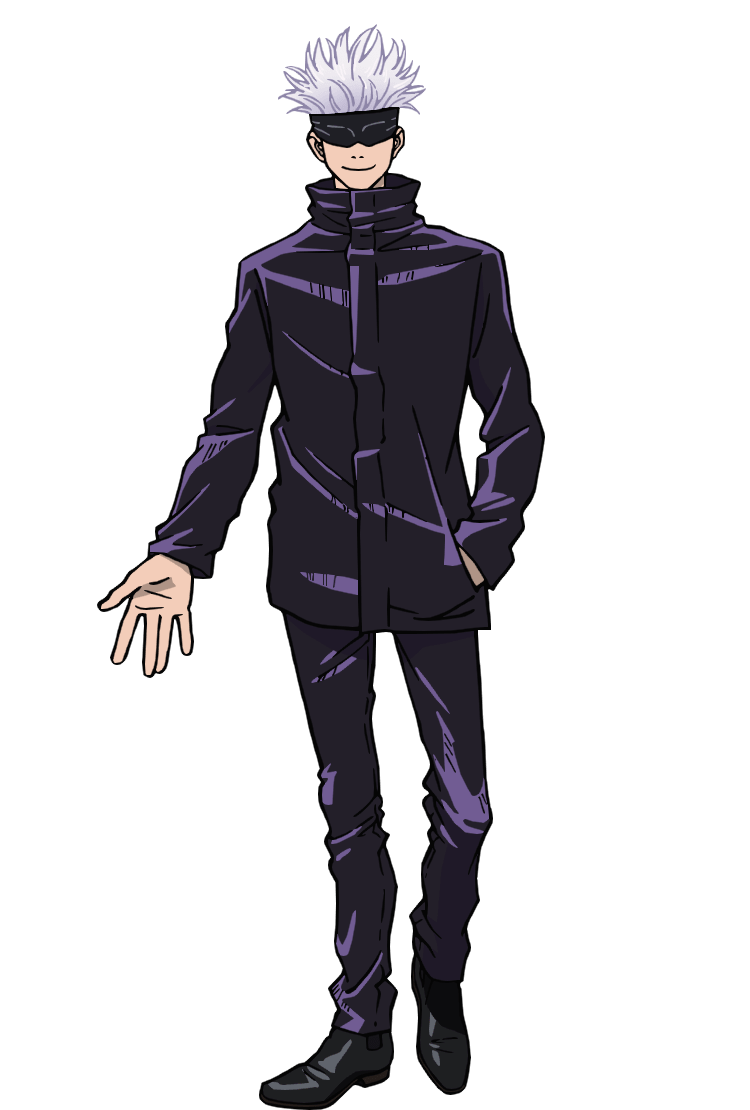 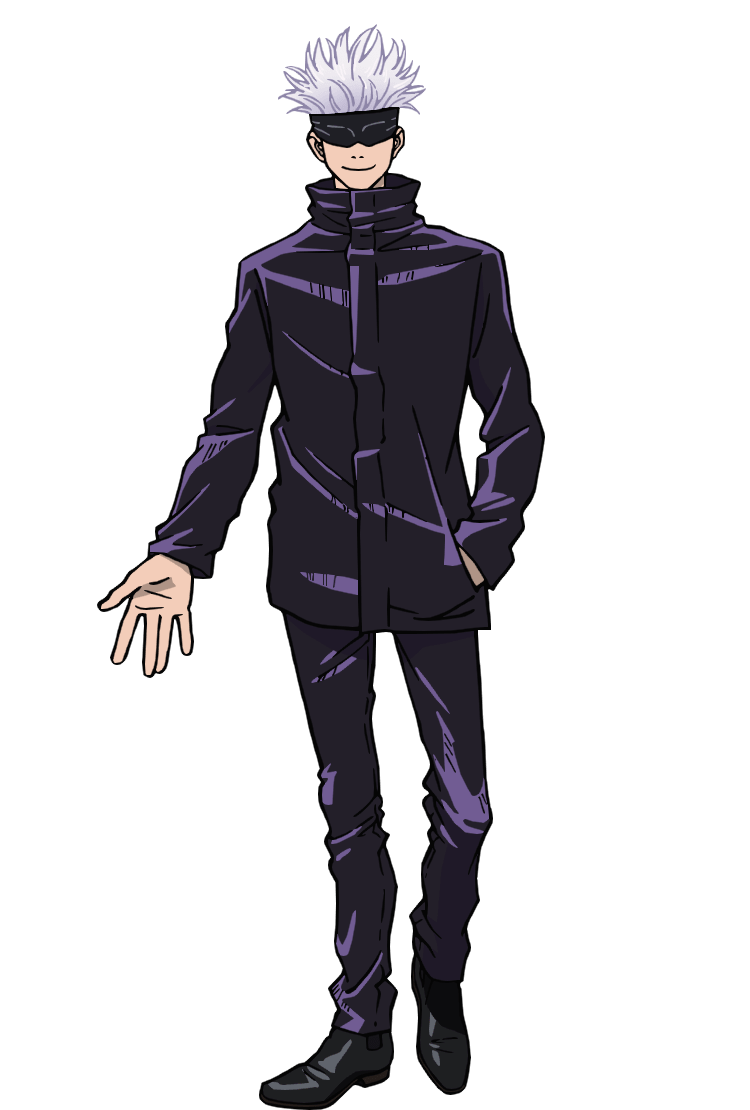 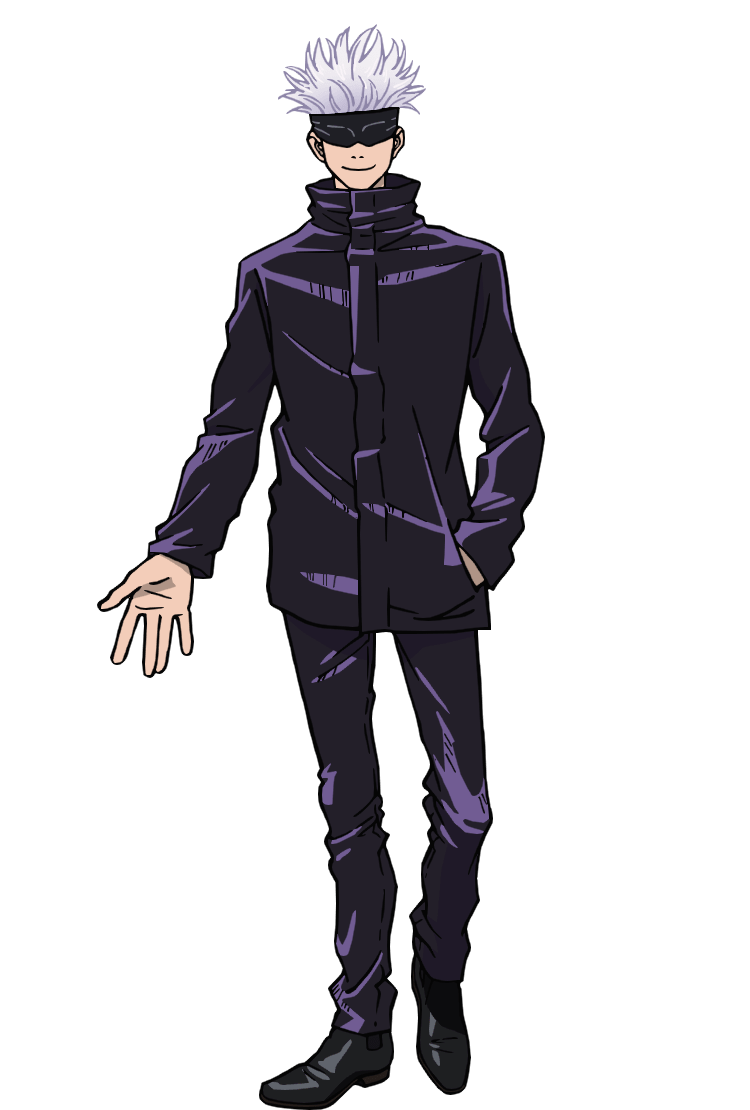 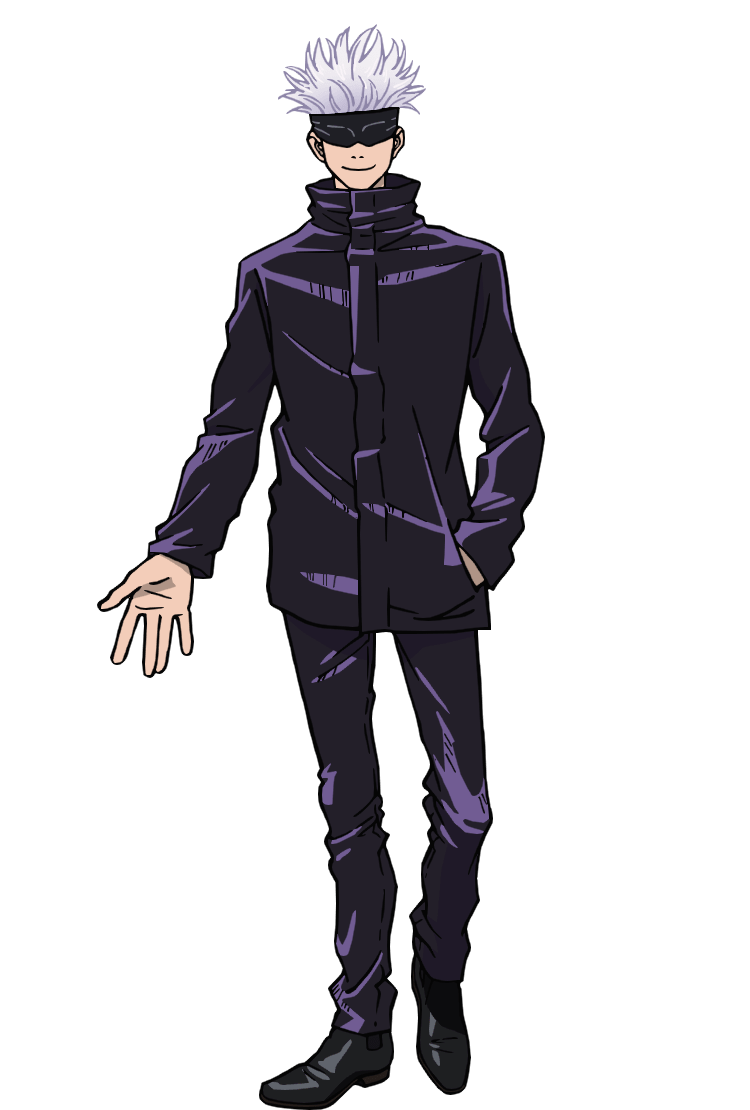 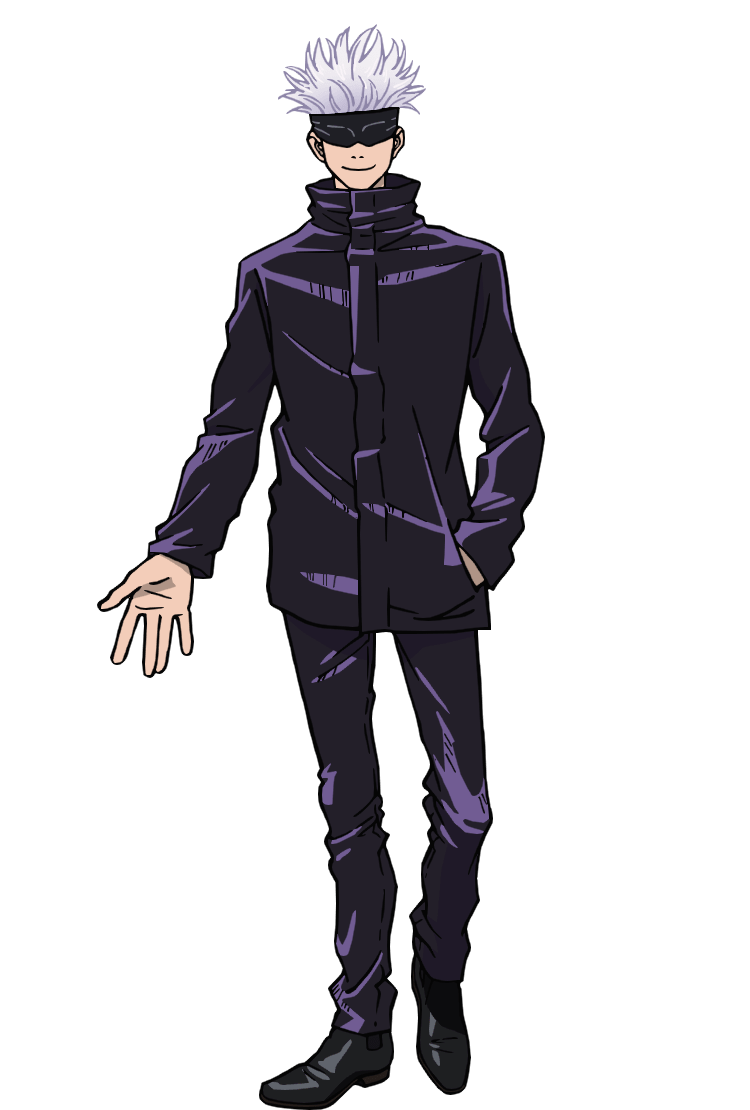 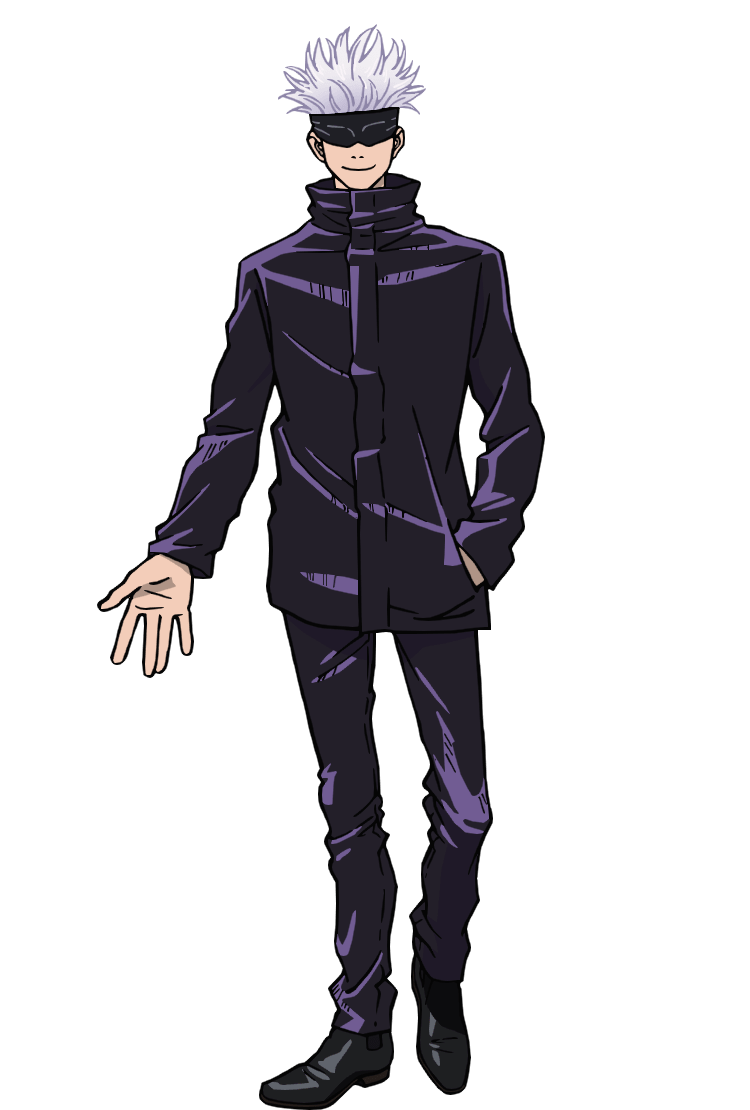 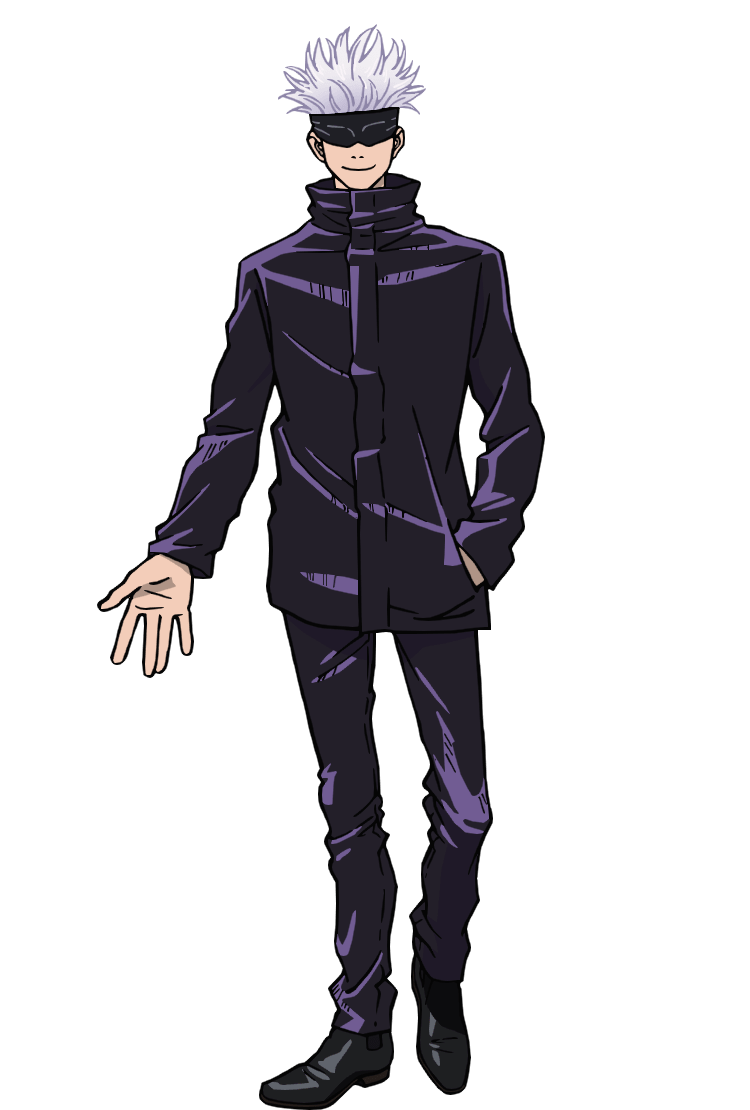 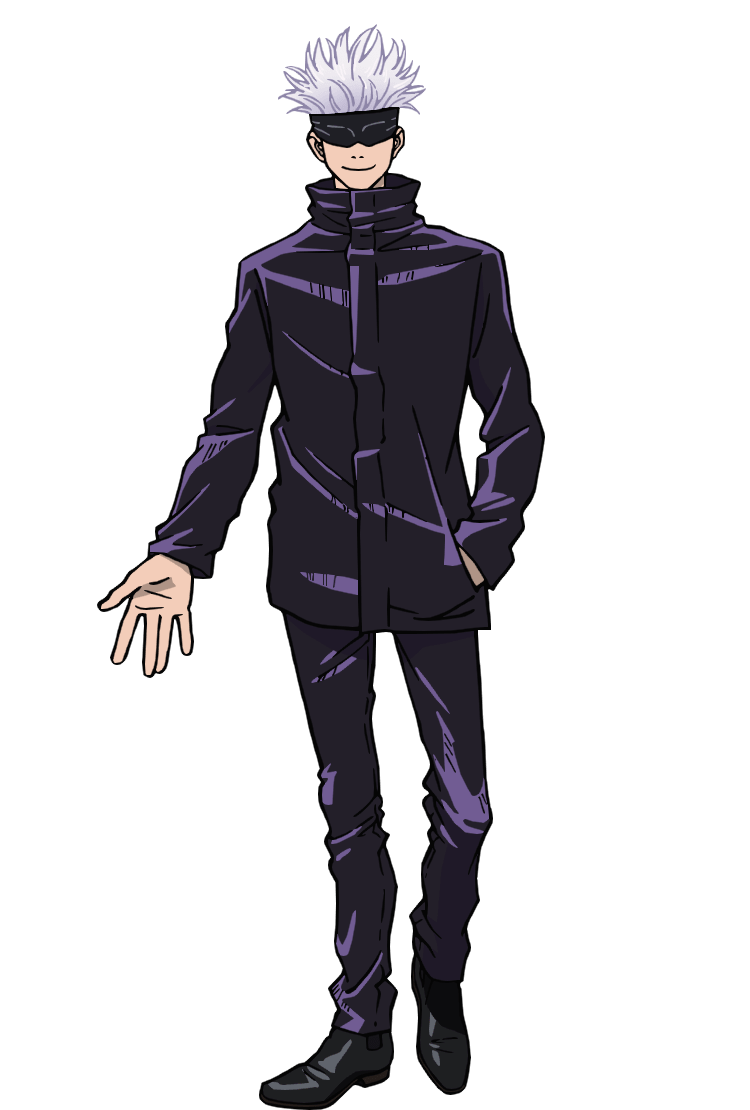 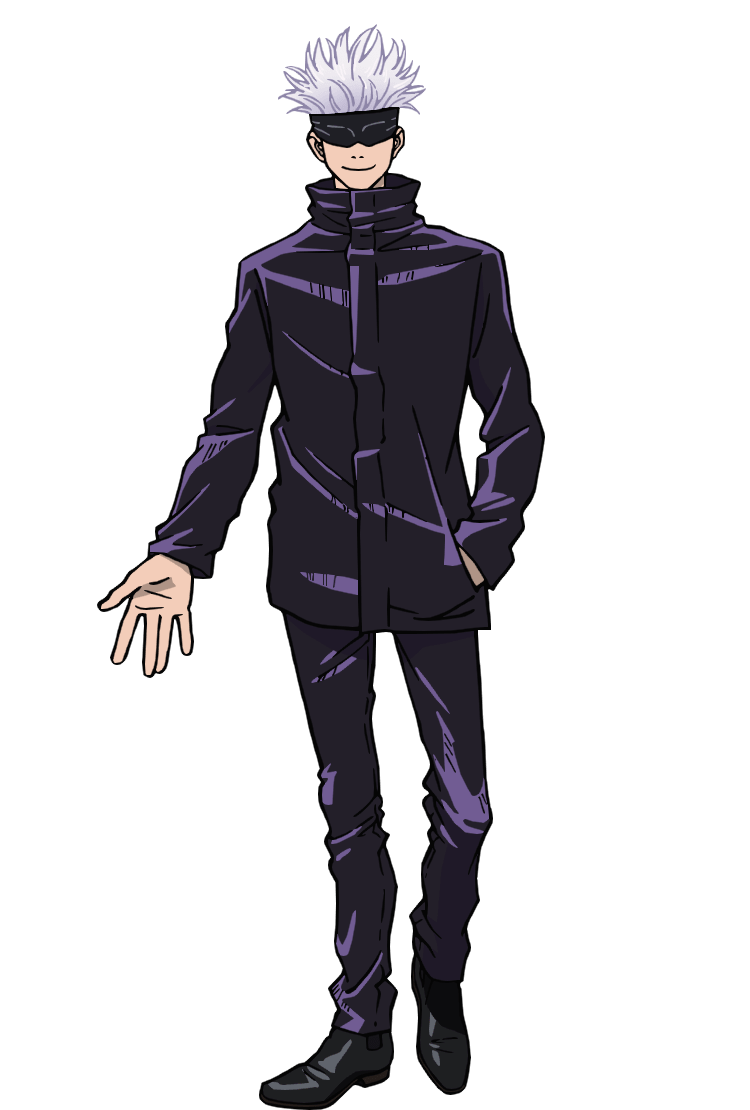 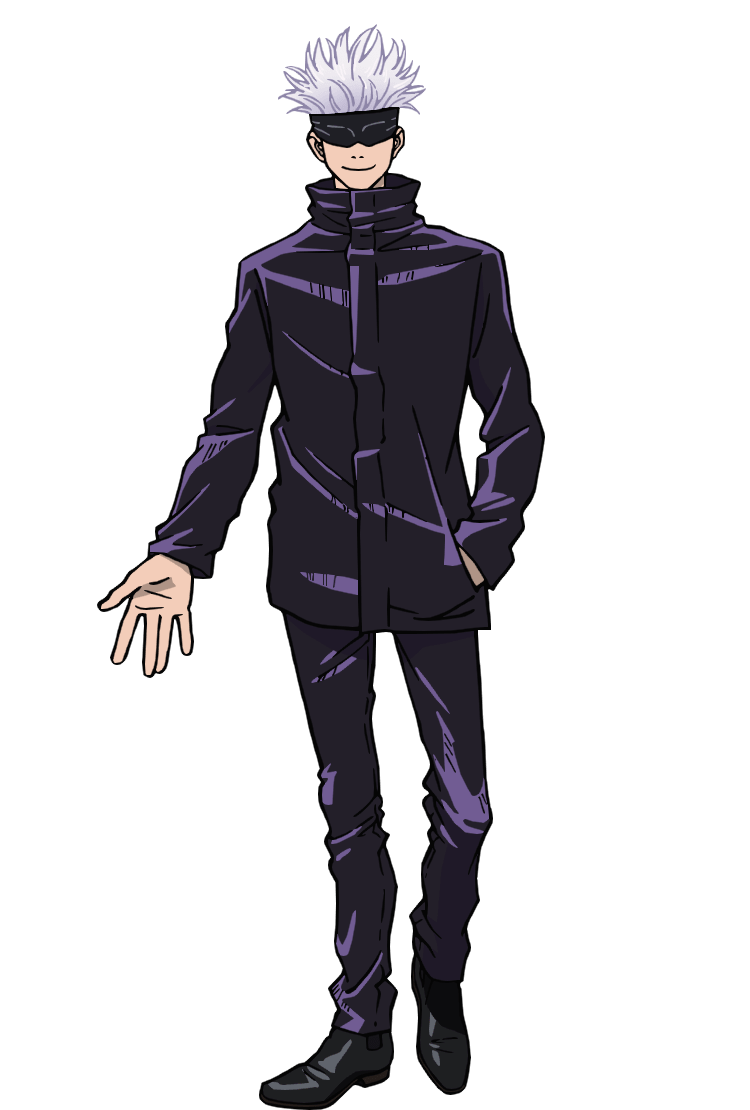 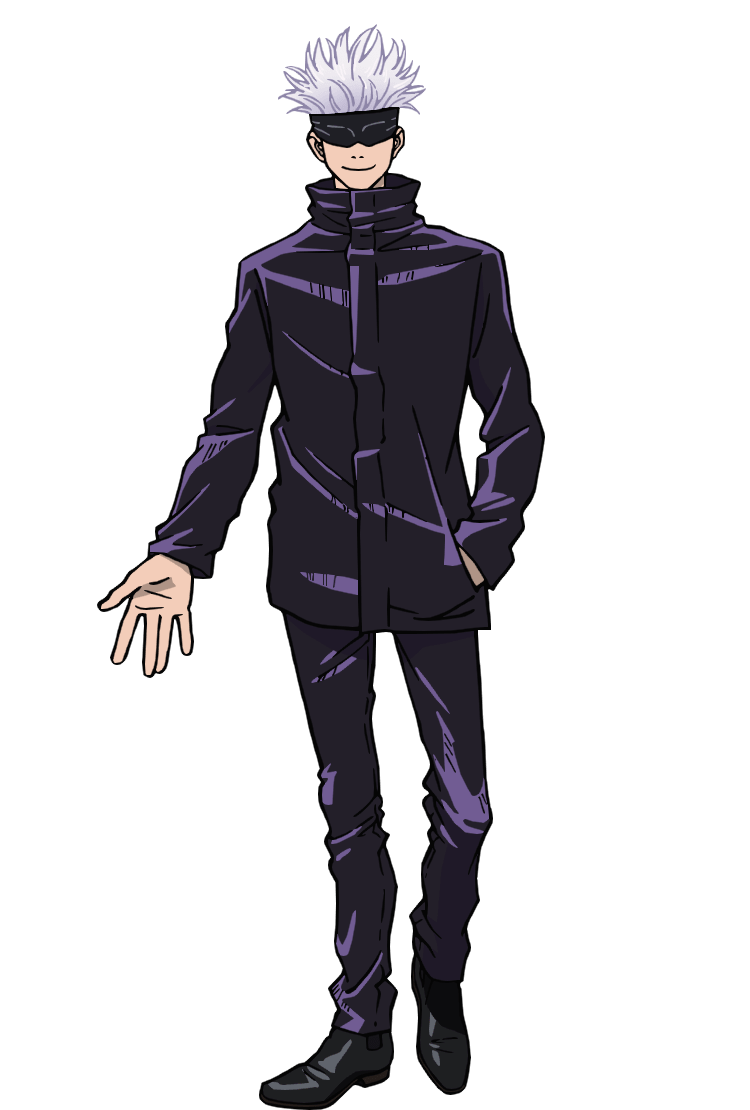 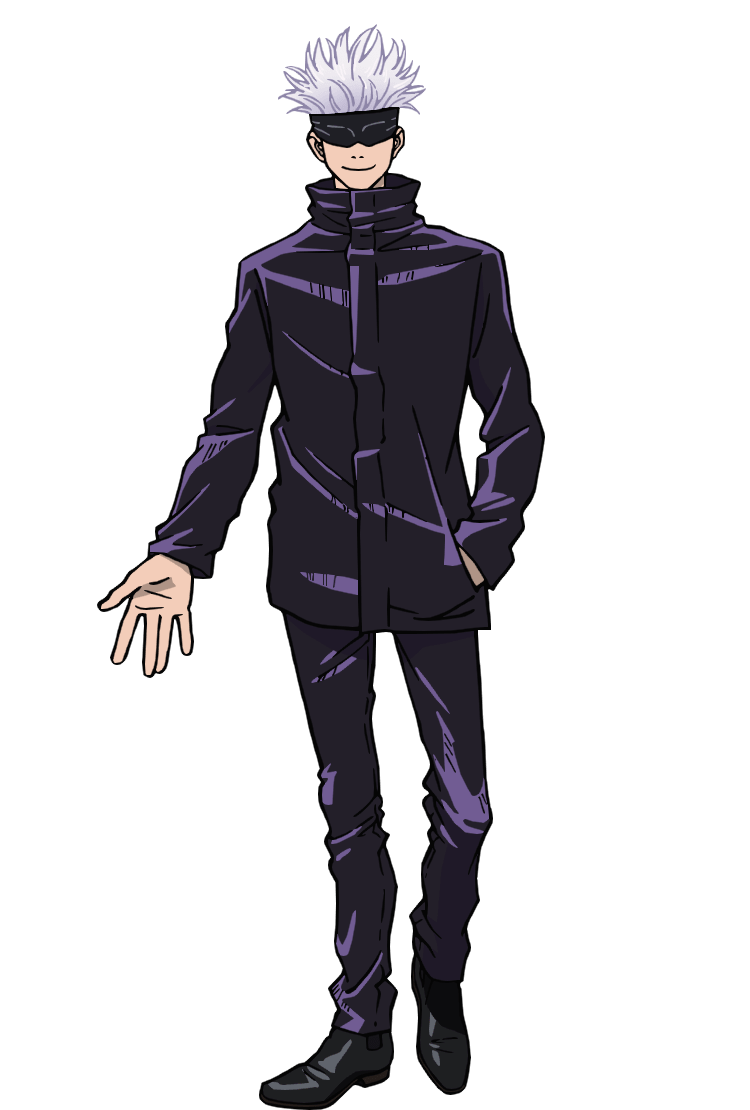 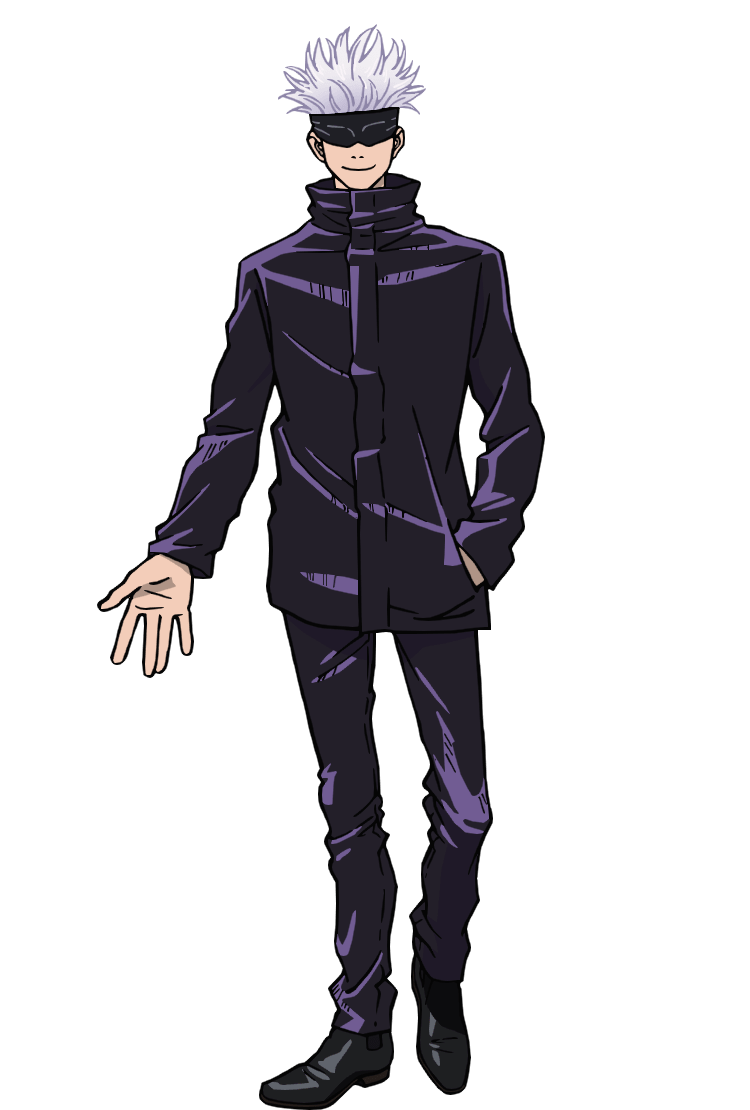 企画	熊坂力点
制作	熊坂力点
脚本	熊坂力点
主題曲　ALI「LOST IN PARADISE feat. AKLO」
協賛	久地アバウト
監督	熊坂力点
Download Site

「THE FAKE」

https://www.kujiabout.net/41_thefake/